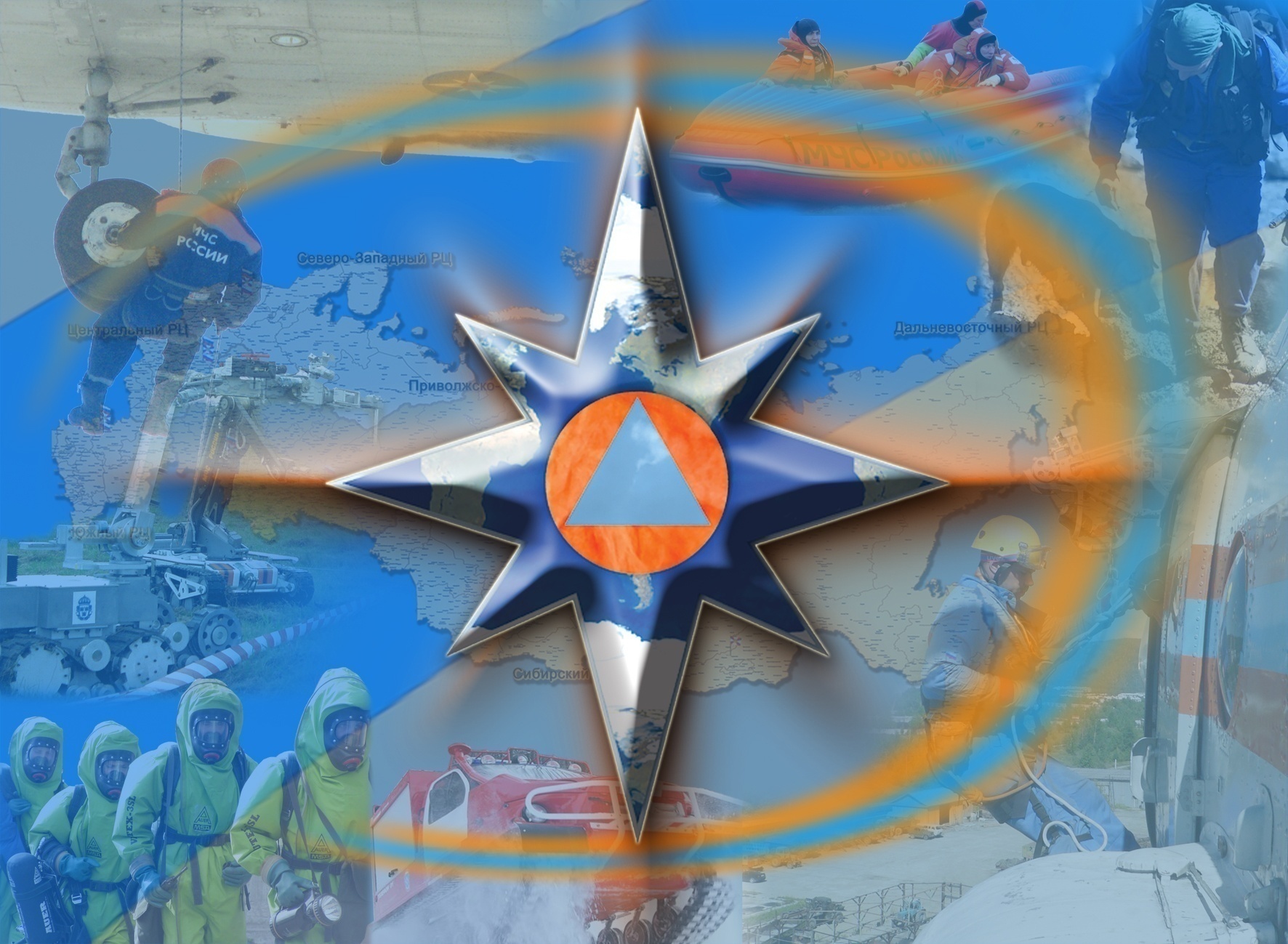 Приложение 1 к исх. 24.11.2017 № 1059-09-04
ДОЛГОСРОЧНЫЙ ПРОГНОЗ
 ВОЗНИКНОВЕНИЯ ЧРЕЗВЫЧАЙНЫХ СИТУАЦИЙНА ТЕРРИТОРИИ  УДМУРТСКОЙ РЕСПУБЛИКИ
В 2018 ГОДУ
ДОЛГОСРОЧНЫЙ ПРОГНОЗ ВОЗНИКНОВЕНИЯ ЧС НА ТЕРРИТОРИИ 
УДМУРТСКОЙ РЕСПУБЛИКИ НА 2018 ГОД
Слайд № 2
Прогнозное количество ЧС в 2018 году на территории Удмуртской Республики
Прогнозное количество ЧС в 2017 году на территории Удмуртской Республики
Количество ЧС в 2017 году на территории Удмуртской Республики
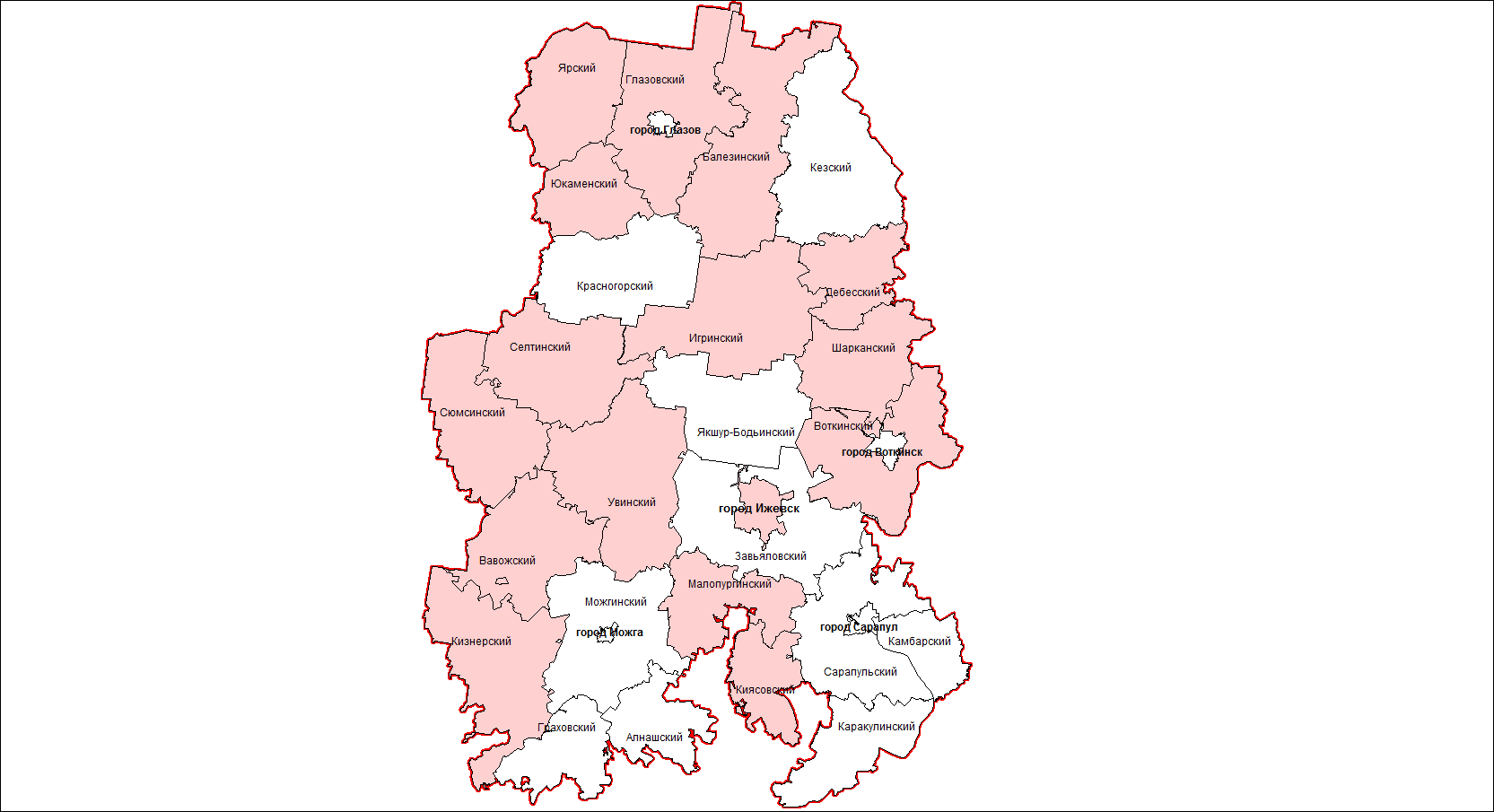 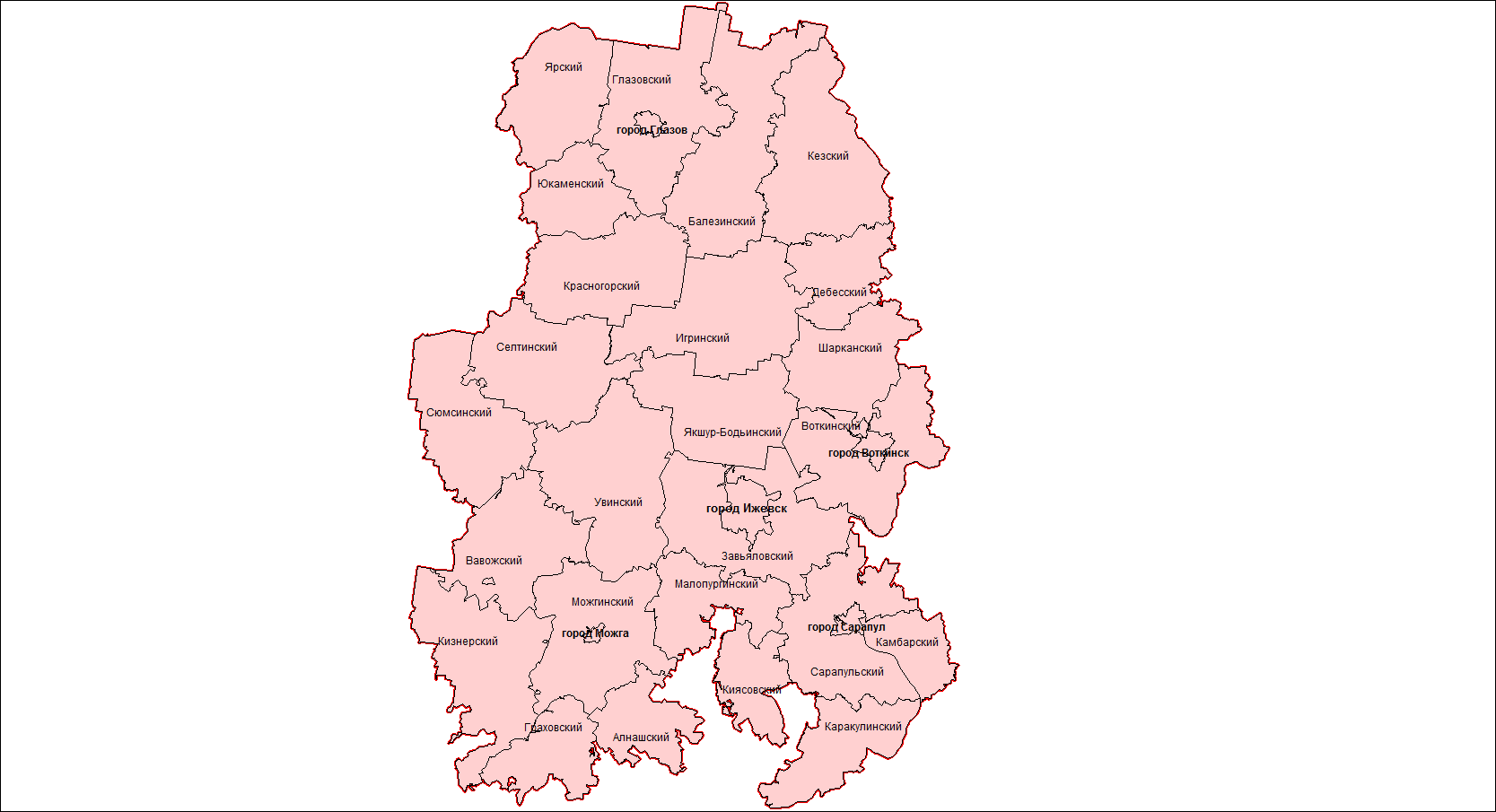 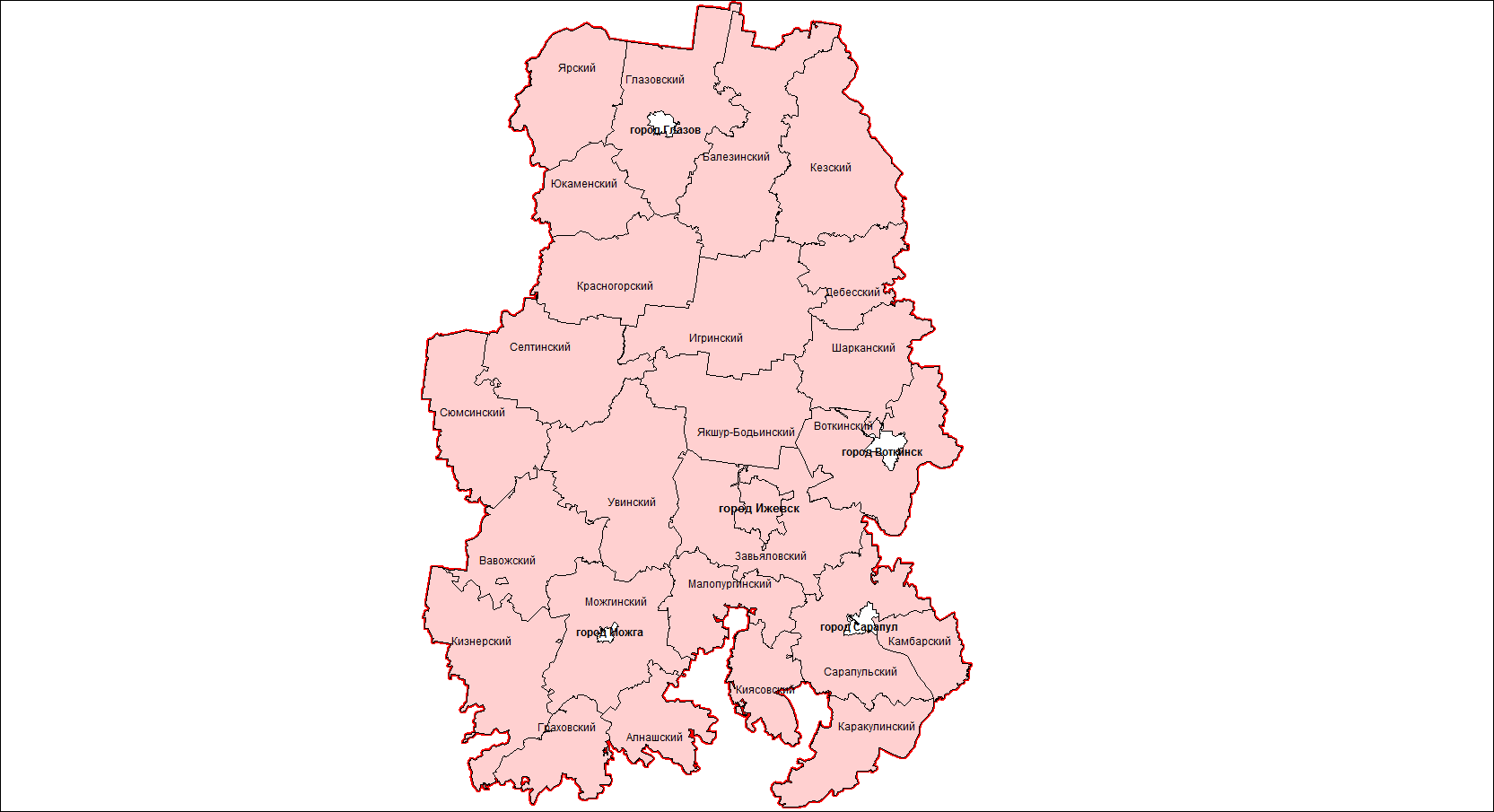 Условные обозначения
- 0
- 3 ЧС
- 6 ЧС
- 9 ЧС
- 1 ЧС
- 4 ЧС
- 7 ЧС
- 10 ЧС
- 2 ЧС
- 5 ЧС
- 8 ЧС
- >10 ЧС
ДОЛГОСРОЧНЫЙ ПРОГНОЗ ВОЗНИКНОВЕНИЯ ЧС НА ТЕРРИТОРИИ 
УДМУРТСКОЙ РЕСПУБЛИКИ НА 2018 ГОД
Слайд № 3
Прогнозное количество ЧС техногенного характера на 2018 год на территории Удмуртской Республики
Количество ЧС техногенного характера в 2017 году на территории Удмуртской Республики
Прогнозное количество ЧС техногенного характера на 2017 год на территории Удмуртской Республики
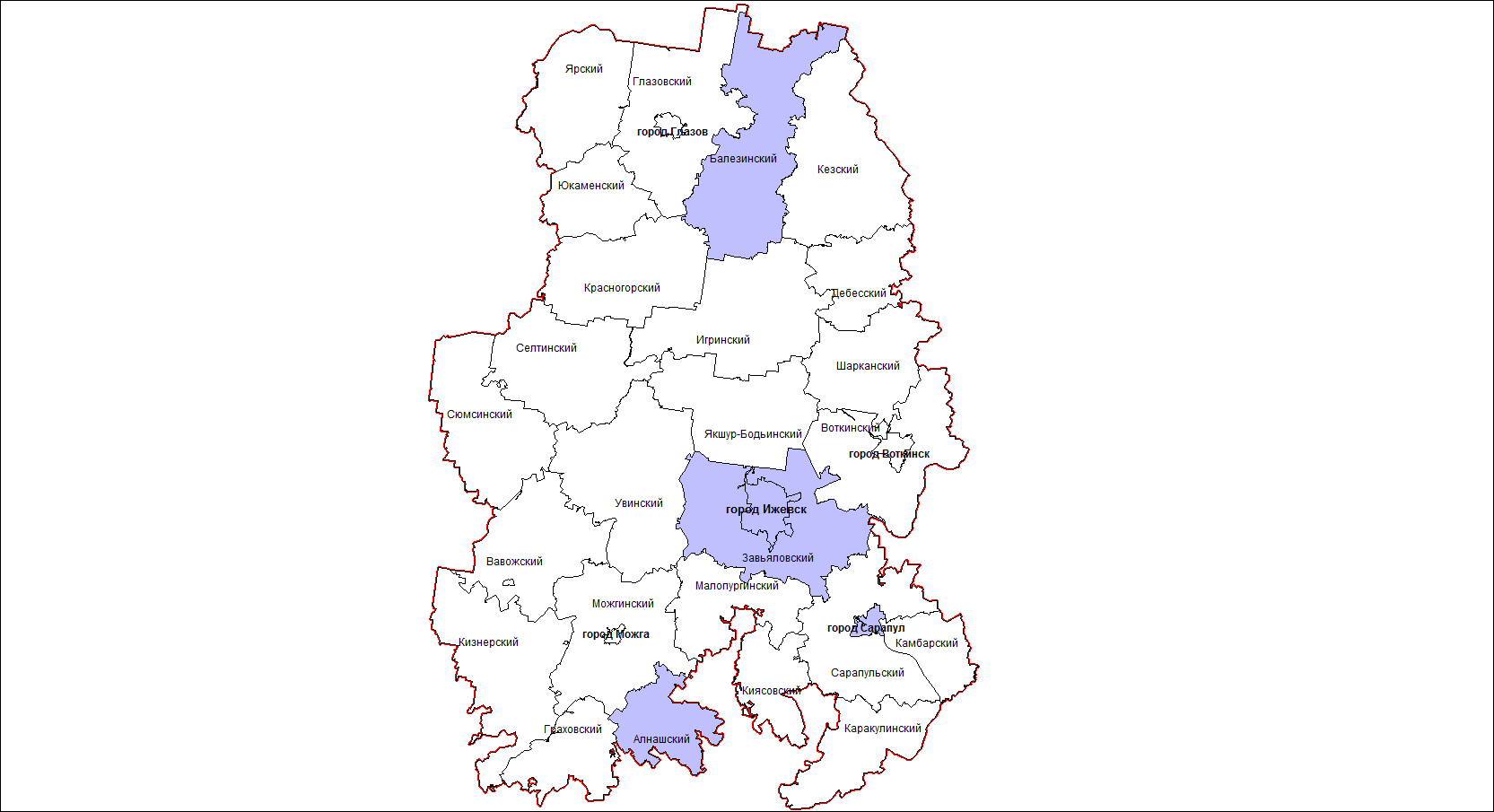 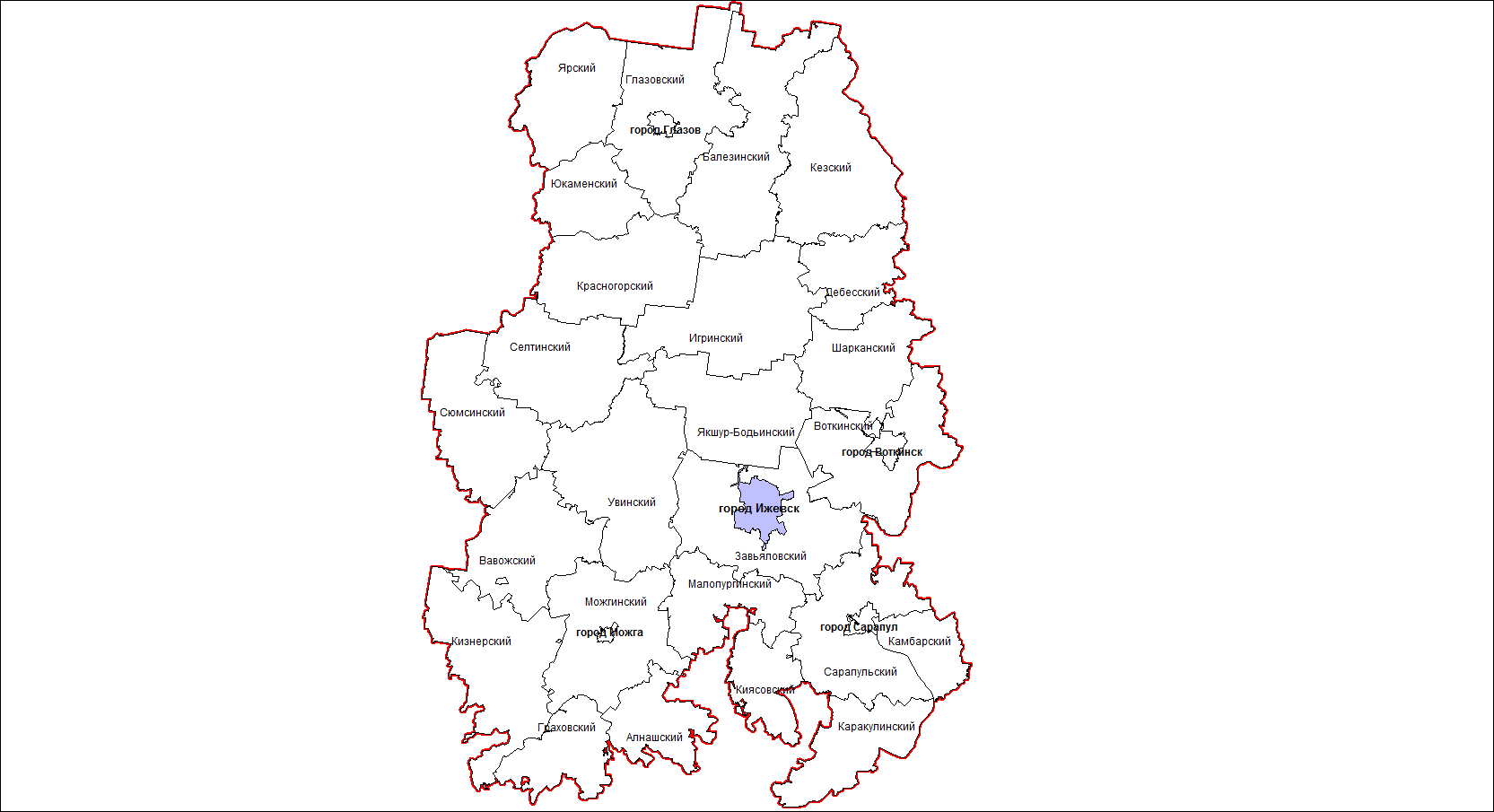 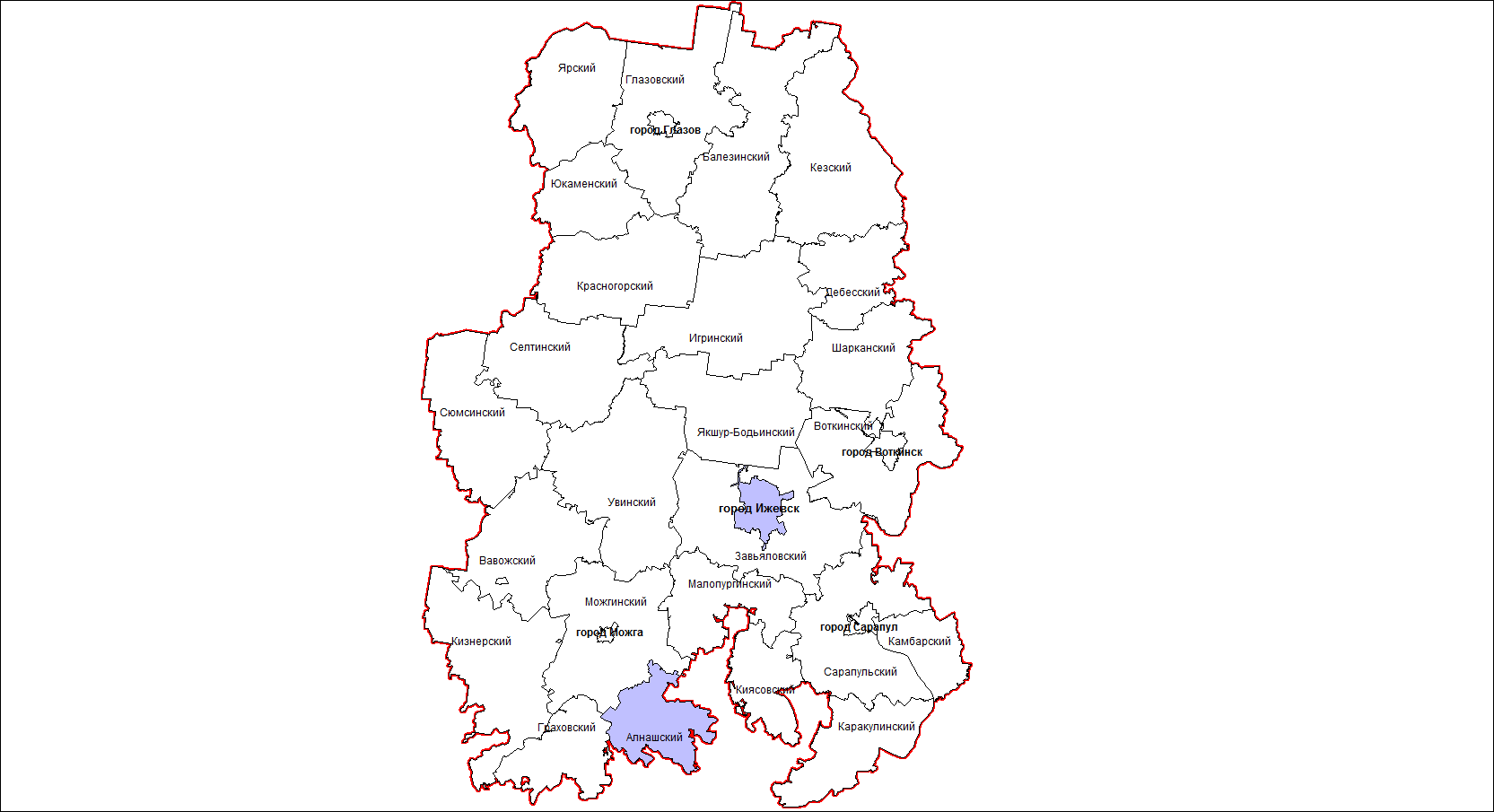 Условные обозначения
- 0
- 3 ЧС
- 6 ЧС
- 9 ЧС
- 1 ЧС
- 4 ЧС
- 7 ЧС
- 10 ЧС
- 2 ЧС
- 5 ЧС
- 8 ЧС
- >10 ЧС
ДОЛГОСРОЧНЫЙ ПРОГНОЗ ВОЗНИКНОВЕНИЯ ЧС НА ТЕРРИТОРИИ 
УДМУРТСКОЙ РЕСПУБЛИКИ НА 2018 ГОД
Слайд № 4
Прогнозное количество ЧС природного характера на 2018 год на территории Удмуртской Республики
Количество ЧС природного характера в 2017 году на территории Удмуртской Республики
Прогнозное количество ЧС природного характера на 2017 год на территории Удмуртской Республики
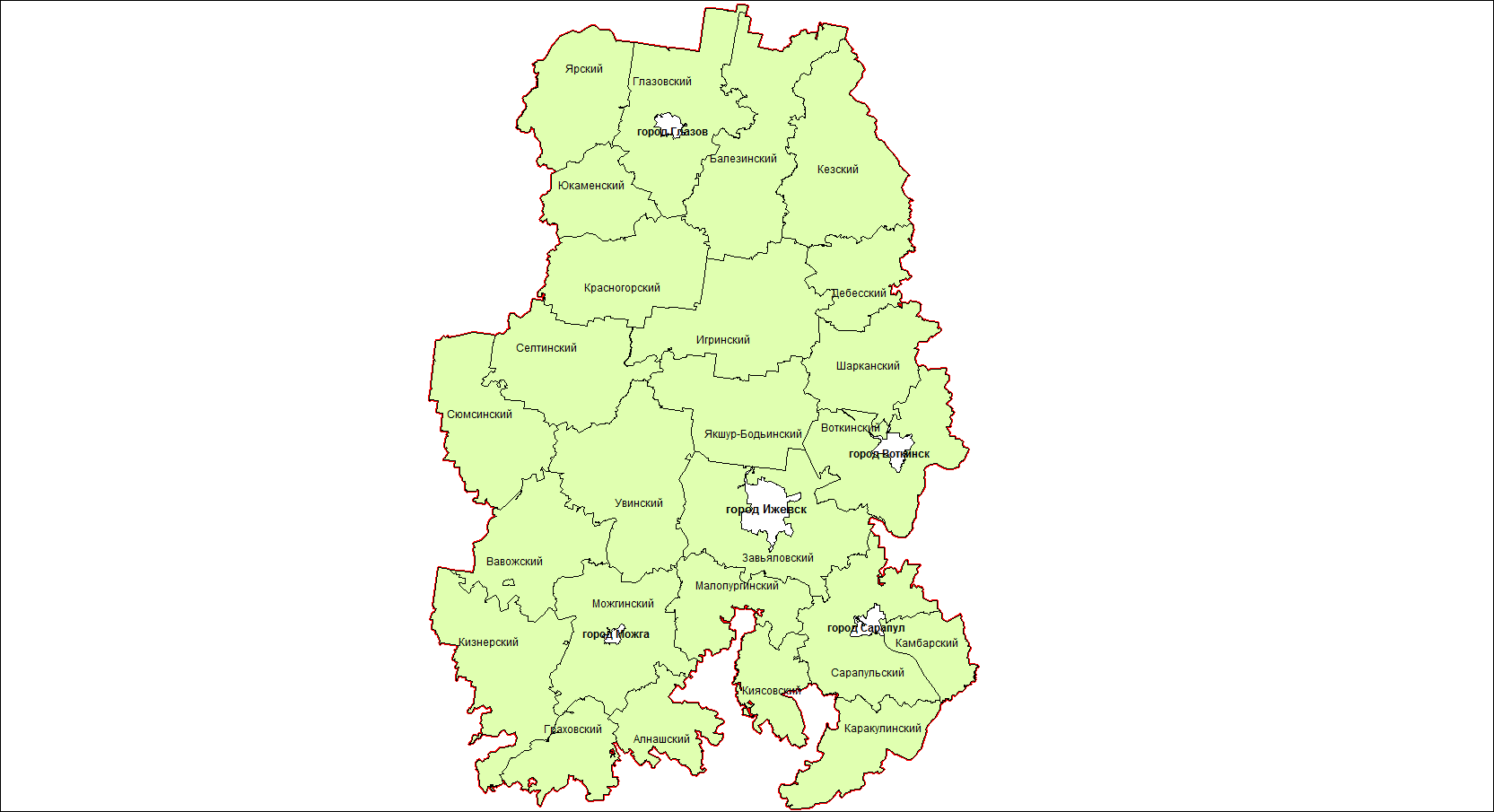 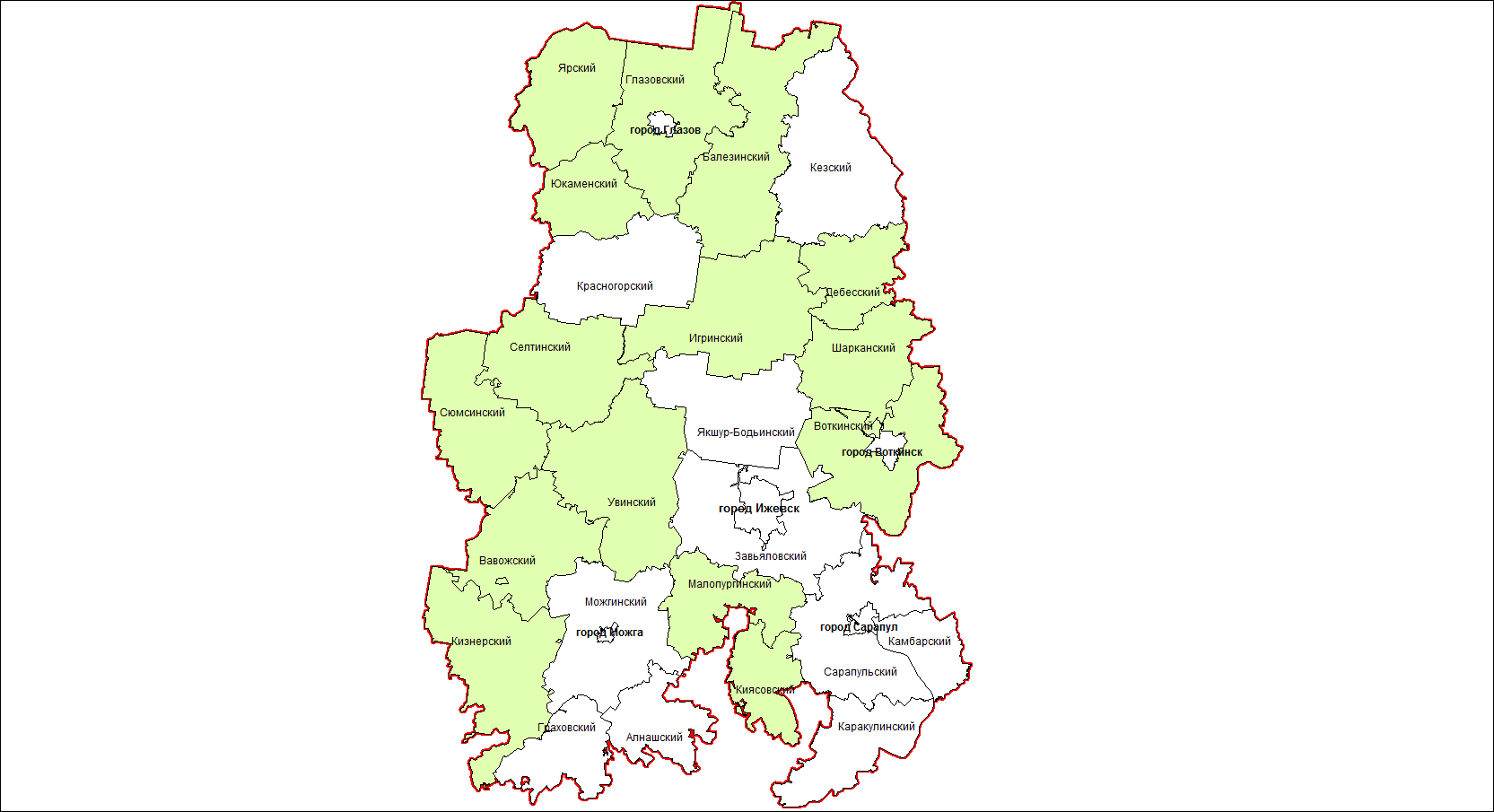 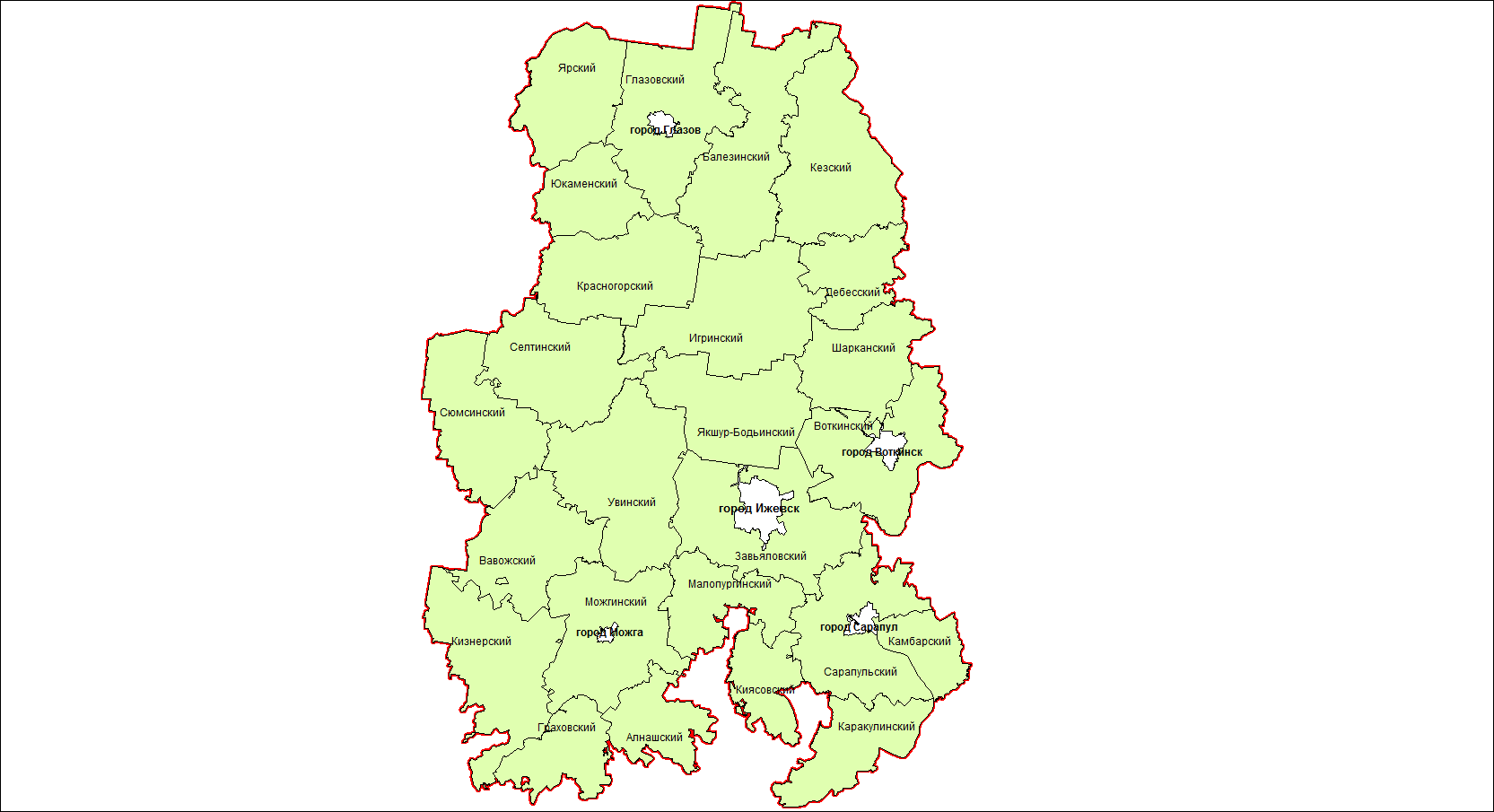 Условные обозначения
- 0
- 3 ЧС
- 6 ЧС
- 9 ЧС
- 1 ЧС
- 4 ЧС
- 7 ЧС
- 10 ЧС
- 2 ЧС
- 5 ЧС
- 8 ЧС
- >10 ЧС
ДОЛГОСРОЧНЫЙ ПРОГНОЗ ВОЗНИКНОВЕНИЯ ЧС НА ТЕРРИТОРИИ 
УДМУРТСКОЙ РЕСПУБЛИКИ НА 2018 ГОД
Слайд № 5
Прогнозное количество ЧС биолого-социального характера на 2018 год на территории Удмуртской Республики
Количество ЧС биолого-социального характера в 2017 году на территории Удмуртской Республики
Прогнозное количество ЧС биолого-социального характера на 2017 год на территории Удмуртской Республики
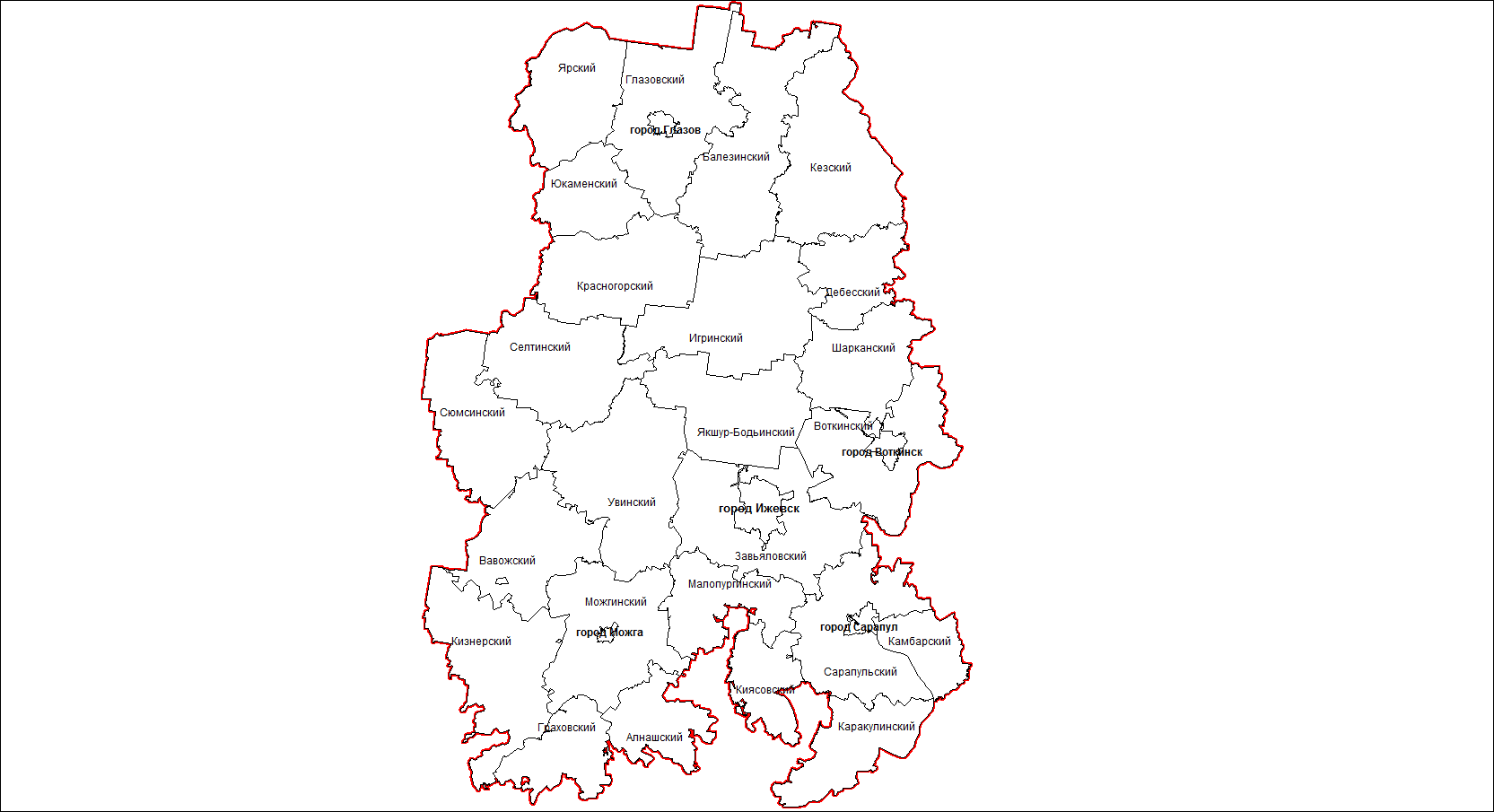 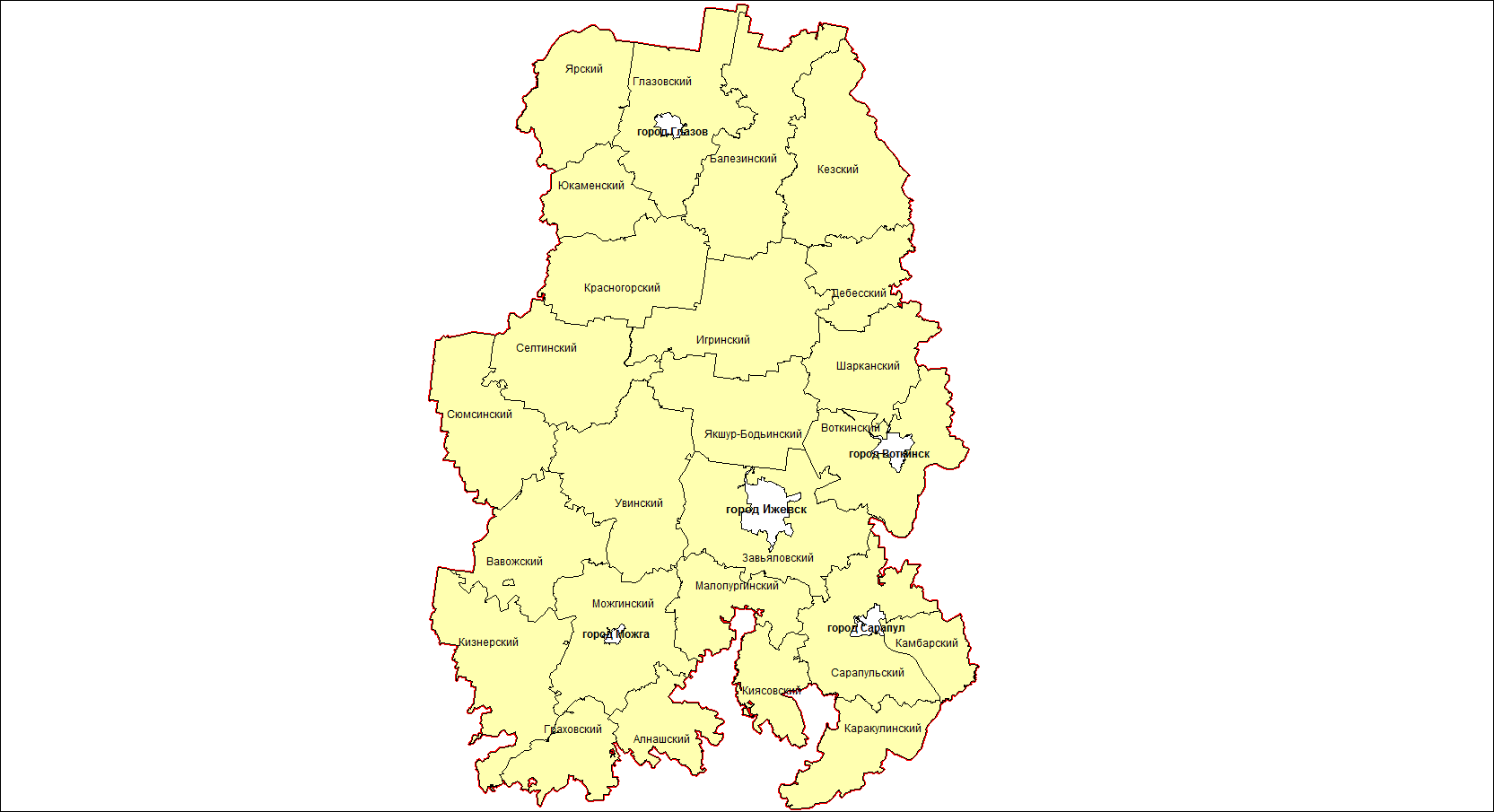 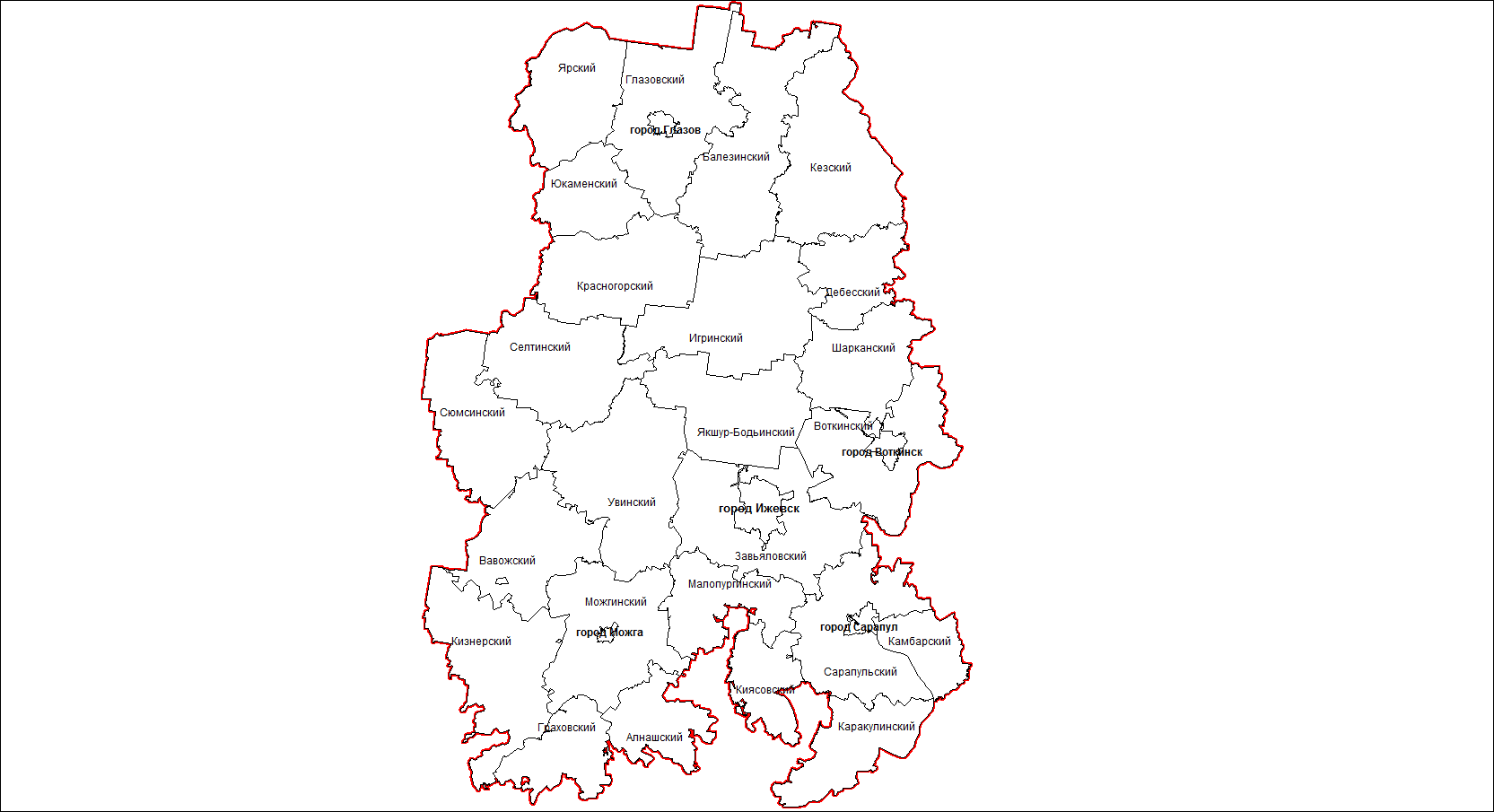 Условные обозначения
- 9 ЧС
- 0
- 3 ЧС
- 6 ЧС
- 10 ЧС
- 1 ЧС
- 4 ЧС
- 7 ЧС
- >10 ЧС
- 2 ЧС
- 5 ЧС
- 8 ЧС
ДОЛГОСРОЧНЫЙ ПРОГНОЗ ВОЗНИКНОВЕНИЯ ЧС НА ТЕРРИТОРИИ 
УДМУРТСКОЙ РЕСПУБЛИКИ НА 2018 ГОД
Слайд № 6
Источники чрезвычайных ситуаций на территории Удмуртской Республики
ДОЛГОСРОЧНЫЙ ПРОГНОЗ ВОЗНИКНОВЕНИЯ ЧС НА ТЕРРИТОРИИ 
УДМУРТСКОЙ РЕСПУБЛИКИ НА 2018 ГОД
Слайд № 7
Прогнозное количество угроз ЧС в 2018 году на территории Удмуртской Республики
Прогнозное количество угроз ЧС в 2017 году на территории Удмуртской Республики
Количество угроз ЧС в 2017 году на территории Удмуртской Республики
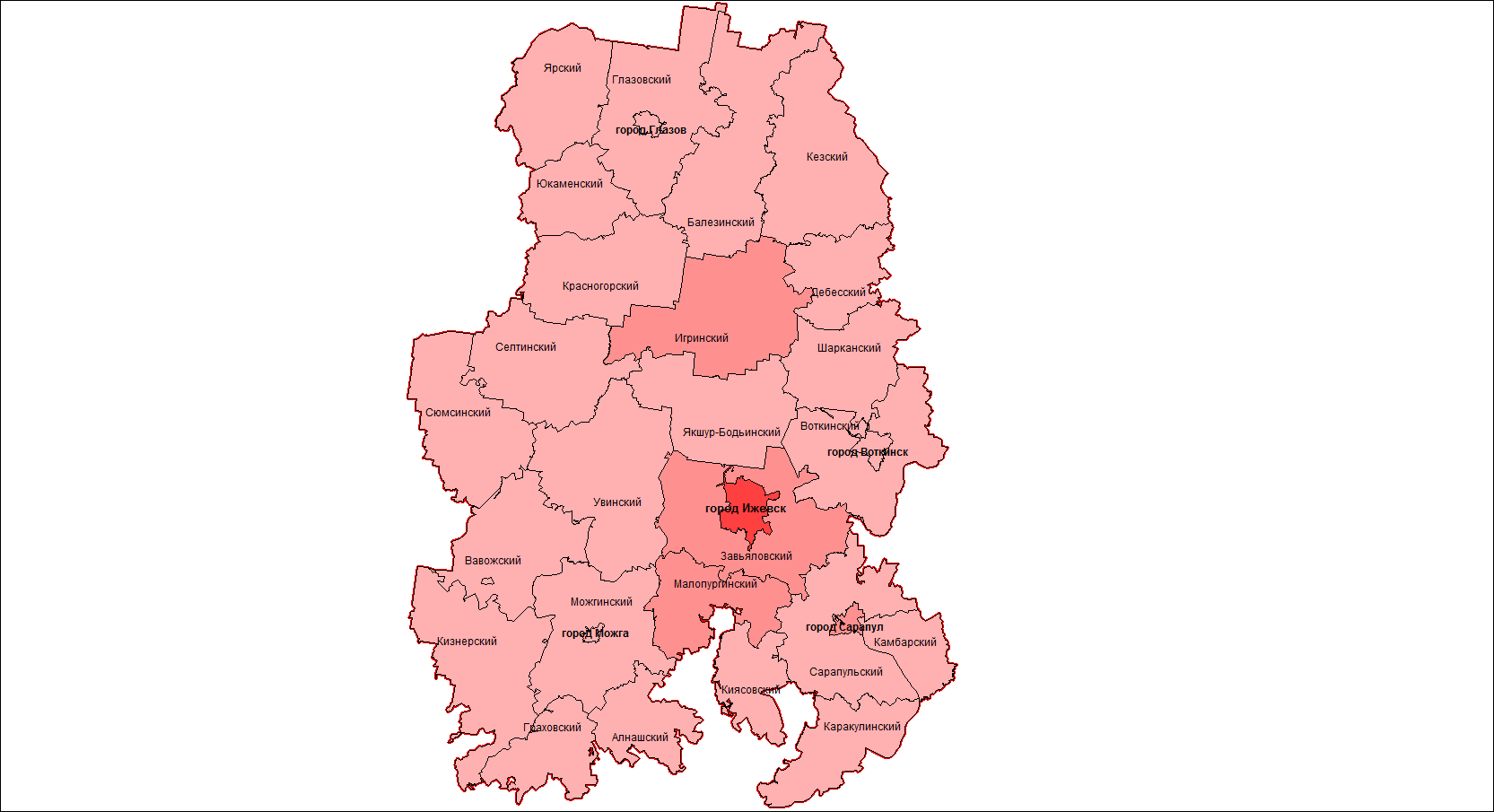 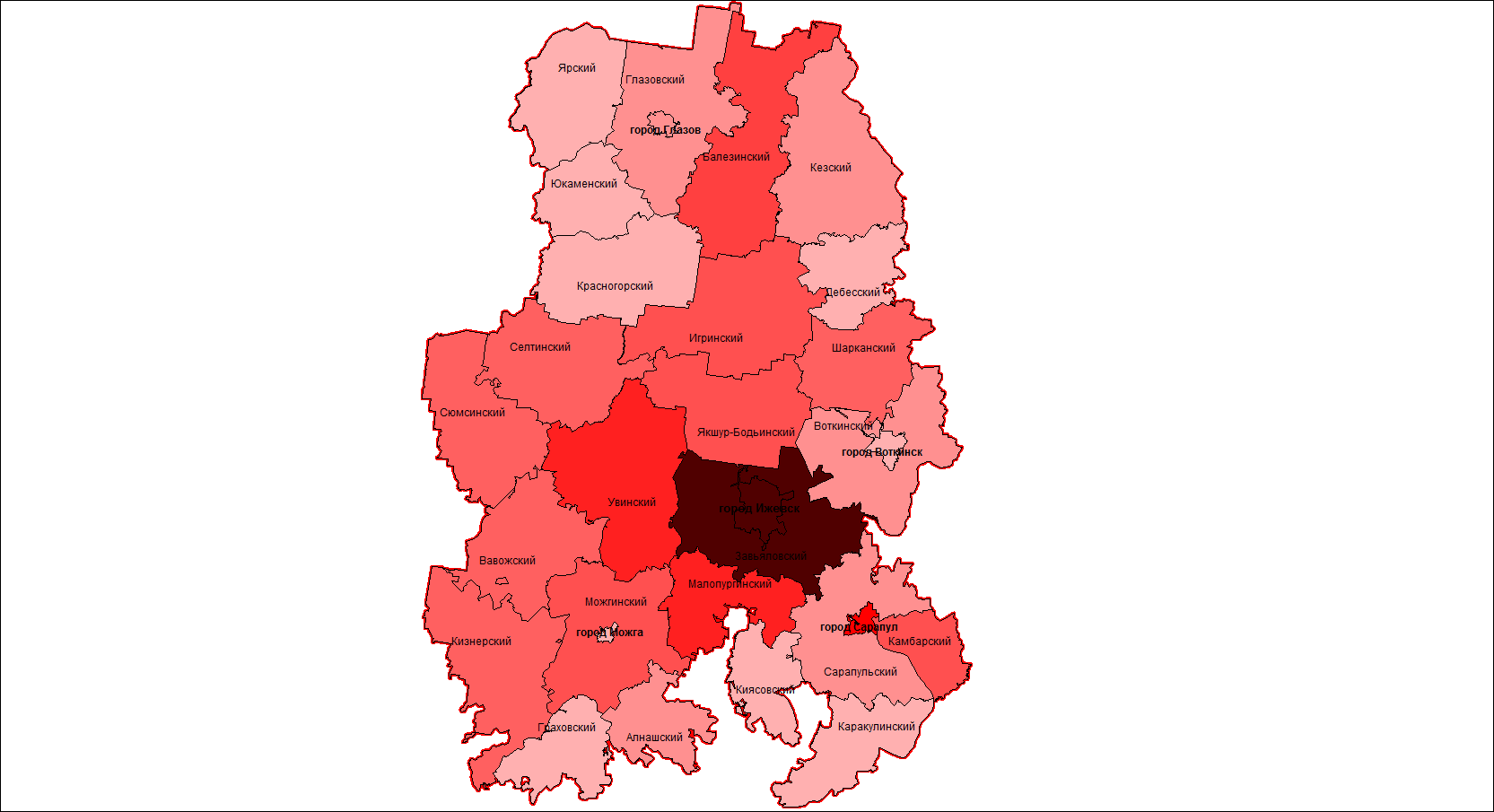 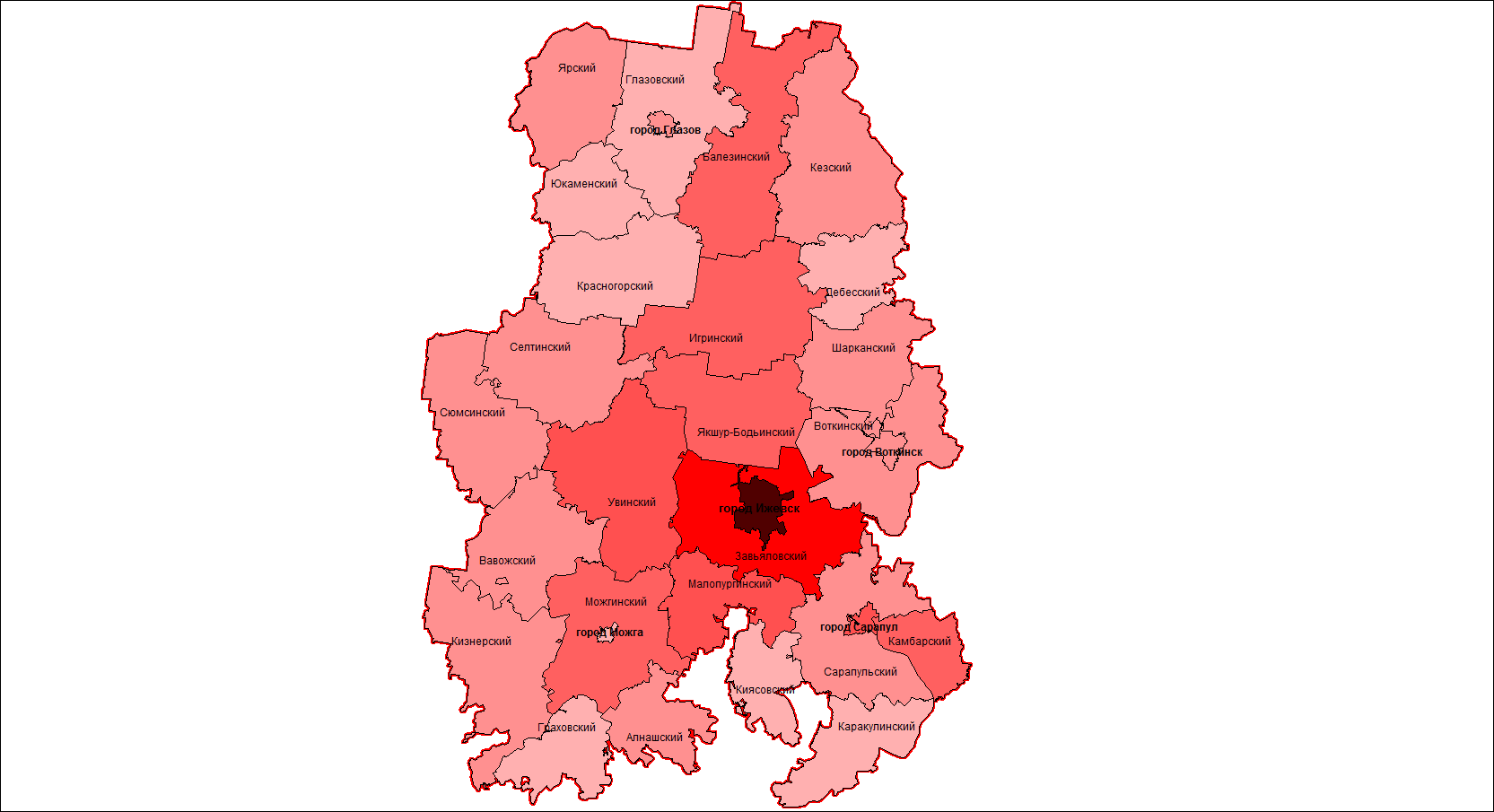 Условные обозначения
- 0
- 11-15 угроз ЧС
- 26-30 угроз ЧС
- 41-45 угроз ЧС
- 1-5 угроз ЧС
- 16-20 угроз ЧС
- 31-35 угроз ЧС
- 46-50 угроз ЧС
- 6-10 угроз ЧС
- 21-25 угроз ЧС
- 36-40 угроз ЧС
- >50 угроз ЧС
ДОЛГОСРОЧНЫЙ ПРОГНОЗ ВОЗНИКНОВЕНИЯ ЧС НА ТЕРРИТОРИИ 
УДМУРТСКОЙ РЕСПУБЛИКИ НА 2018 ГОД
Слайд № 8
Прогнозное количество угроз ЧС техногенного характера на 2018 год на территории Удмуртской Республики
Количество угроз ЧС техногенного характера в 2017 году на территории Удмуртской Республики
Прогнозное количество угроз ЧС техногенного характера на 2017 год на территории Удмуртской Республики
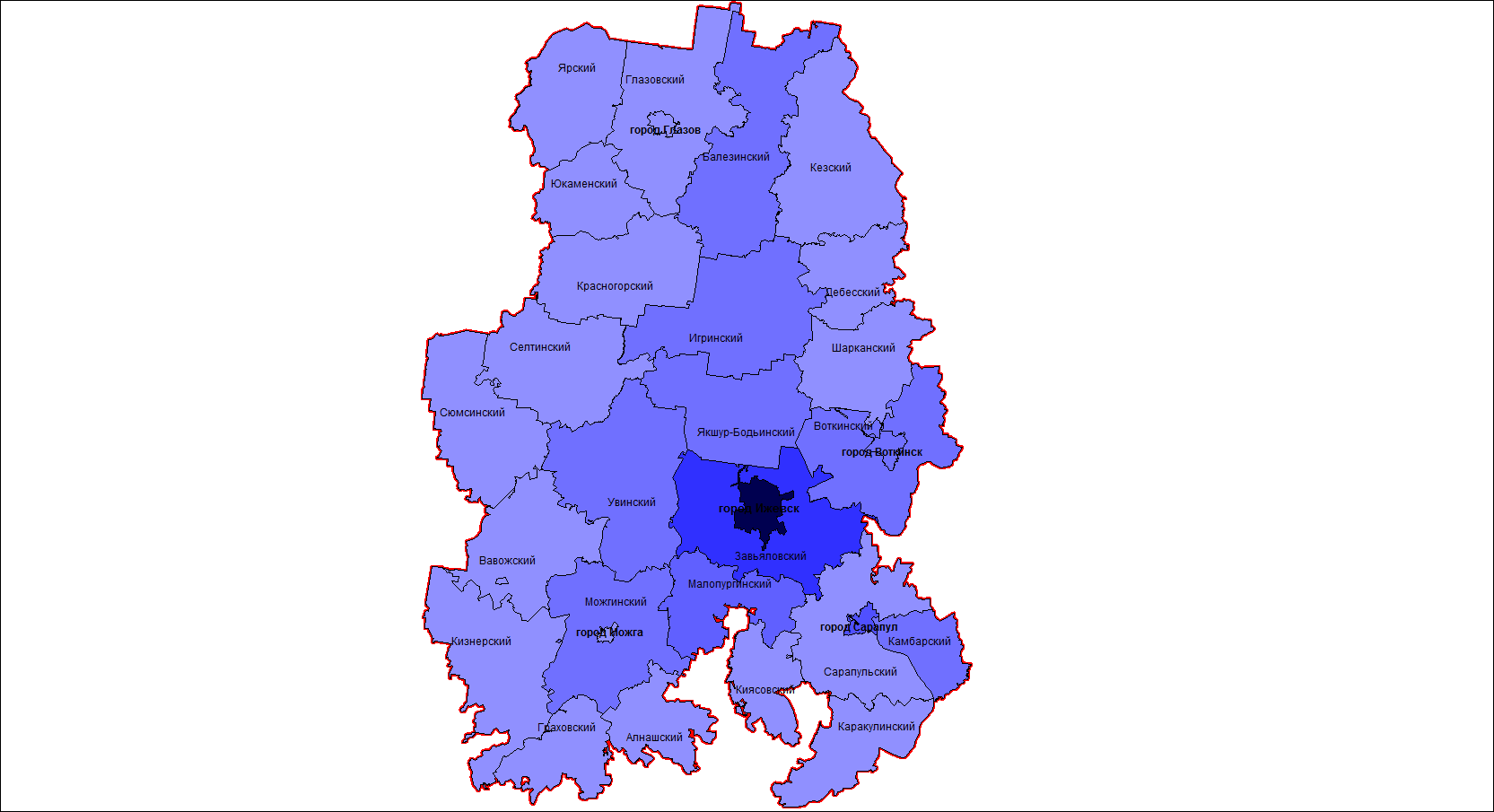 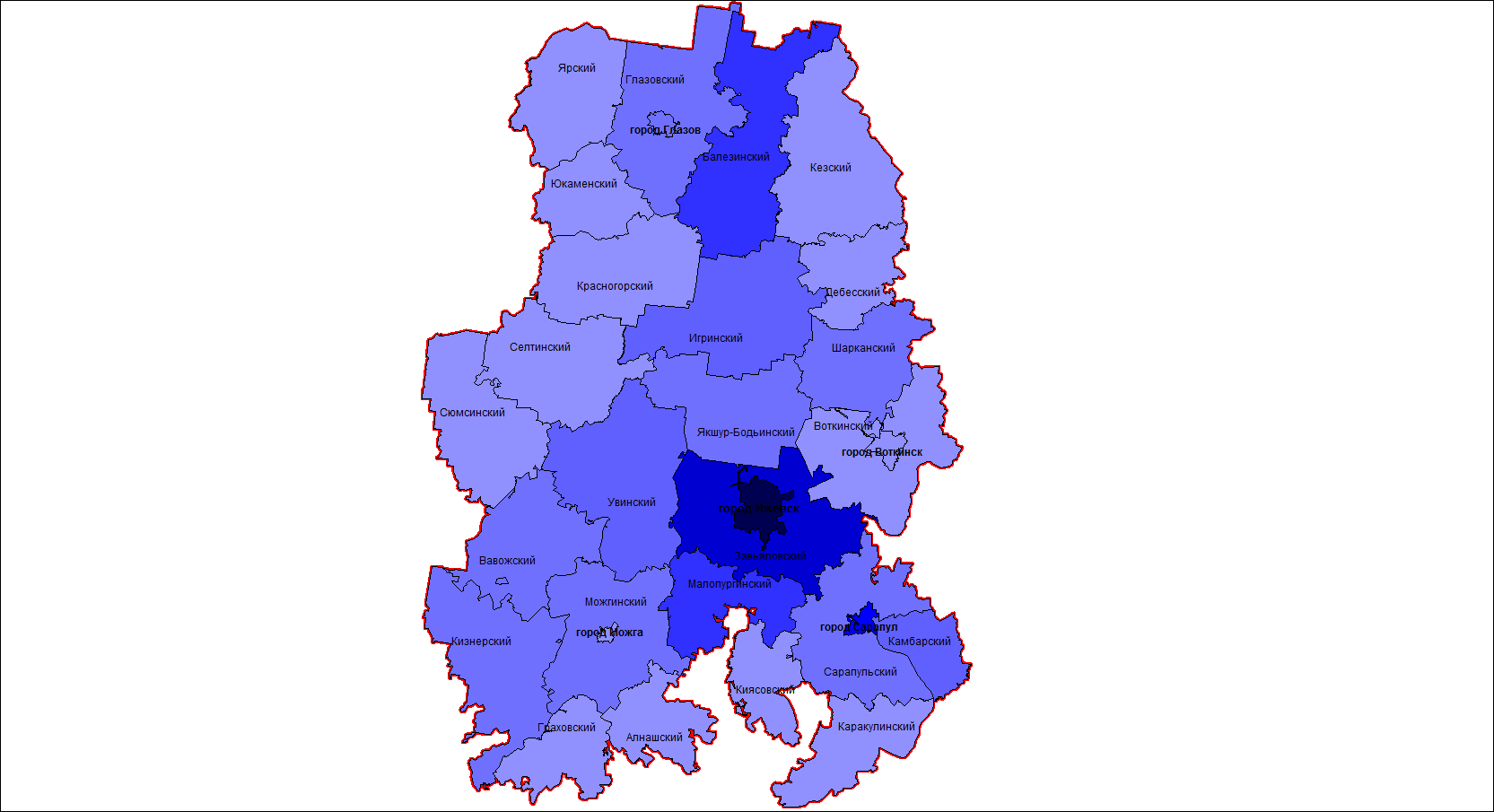 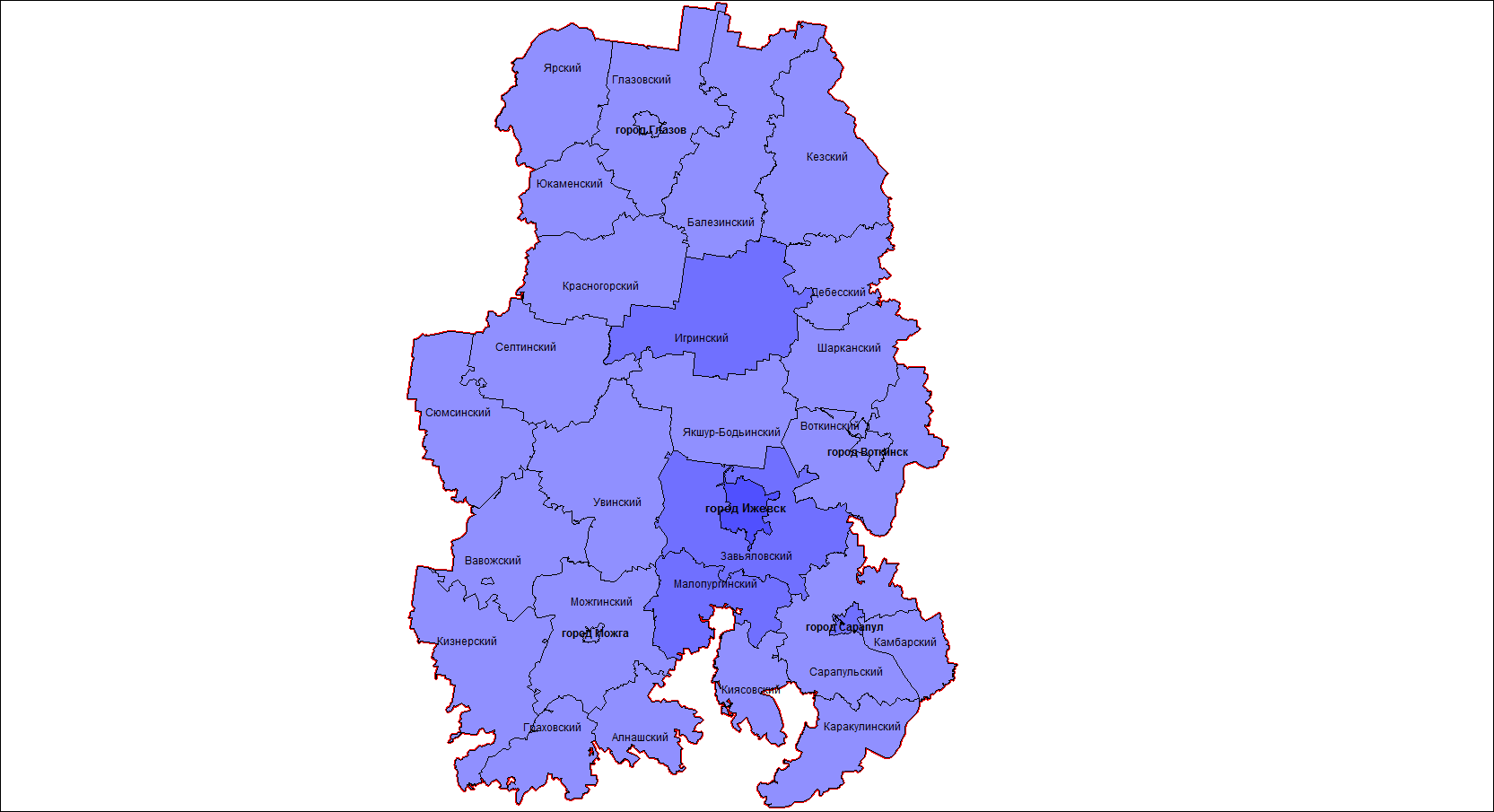 Условные обозначения
- 41-45 угроз ЧС
- 0
- 11-15 угроз ЧС
- 26-30 угроз ЧС
- 46-50 угроз ЧС
- 1-5 угроз ЧС
- 16-20 угроз ЧС
- 31-35 угроз ЧС
- >50 угроз ЧС
- 6-10 угроз ЧС
- 21-25 угроз ЧС
- 36-40 угроз ЧС
ДОЛГОСРОЧНЫЙ ПРОГНОЗ ВОЗНИКНОВЕНИЯ ЧС НА ТЕРРИТОРИИ 
УДМУРТСКОЙ РЕСПУБЛИКИ НА 2018 ГОД
Слайд № 9
Прогнозное количество угроз ЧС природного характера на 2018 год на территории Удмуртской Республики
Количество угроз ЧС природного характера в 2017 году на территории Удмуртской Республики
Прогнозное количество угроз ЧС природного характера на 2017 год на территории Удмуртской Республики
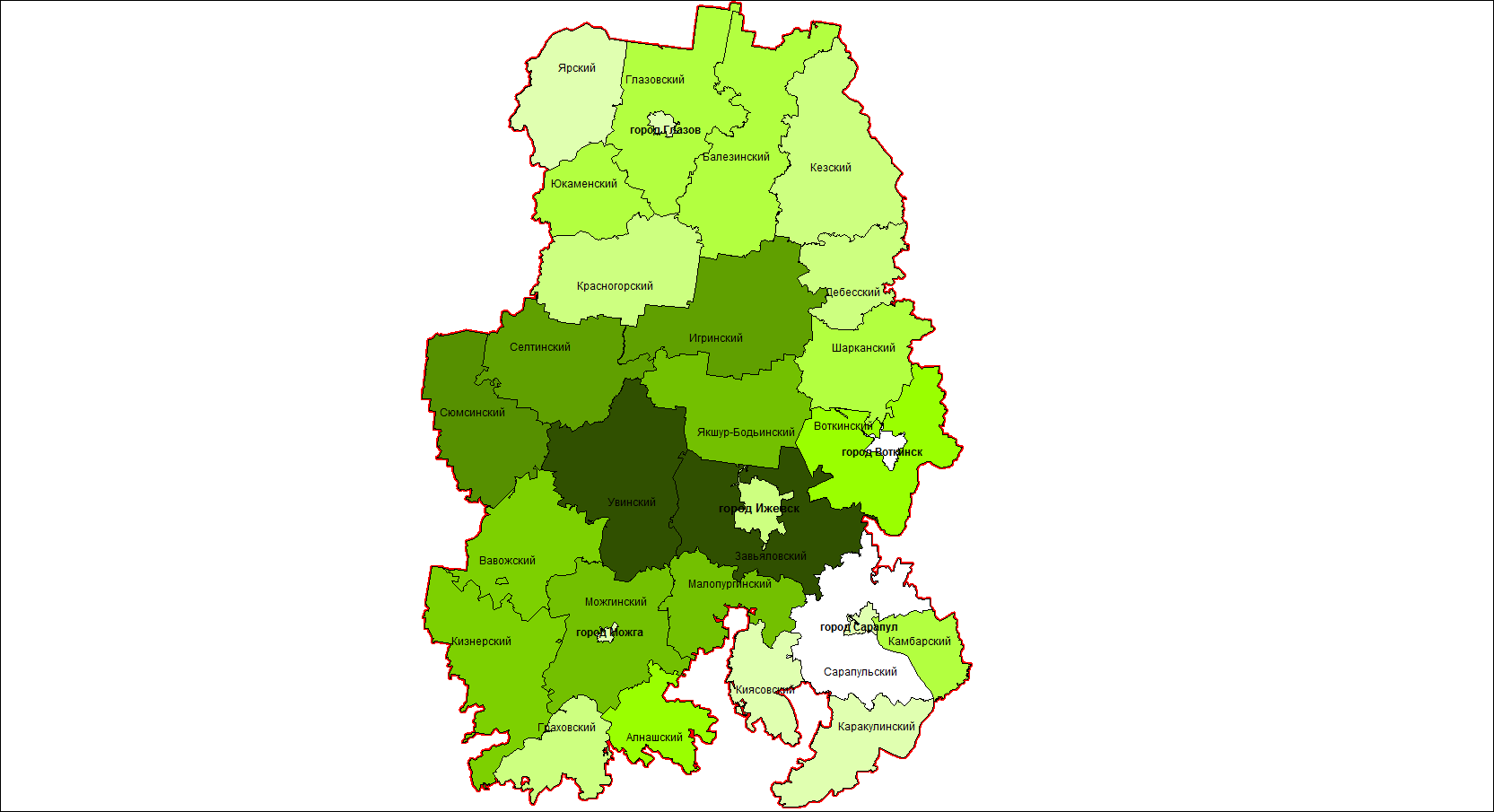 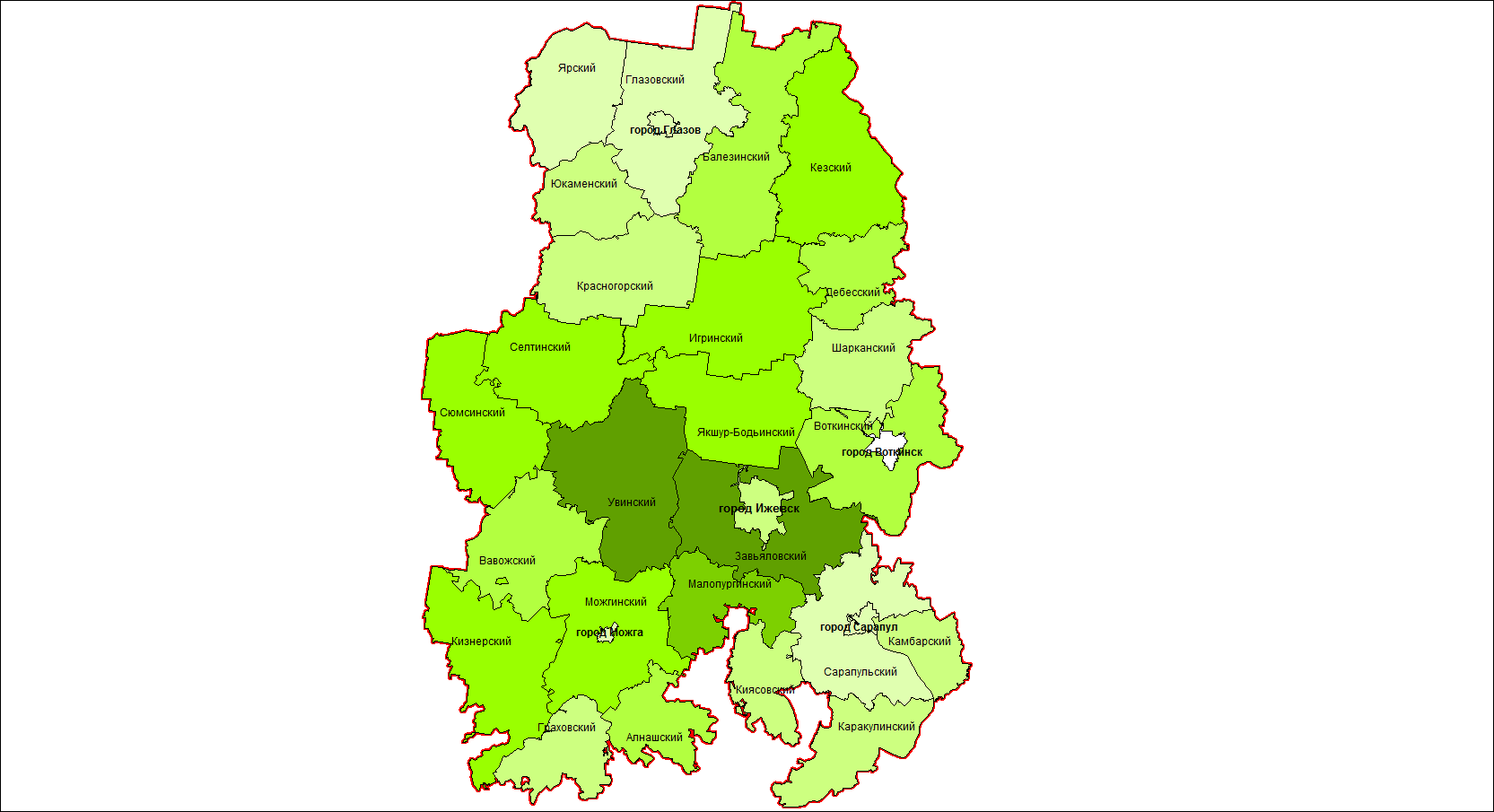 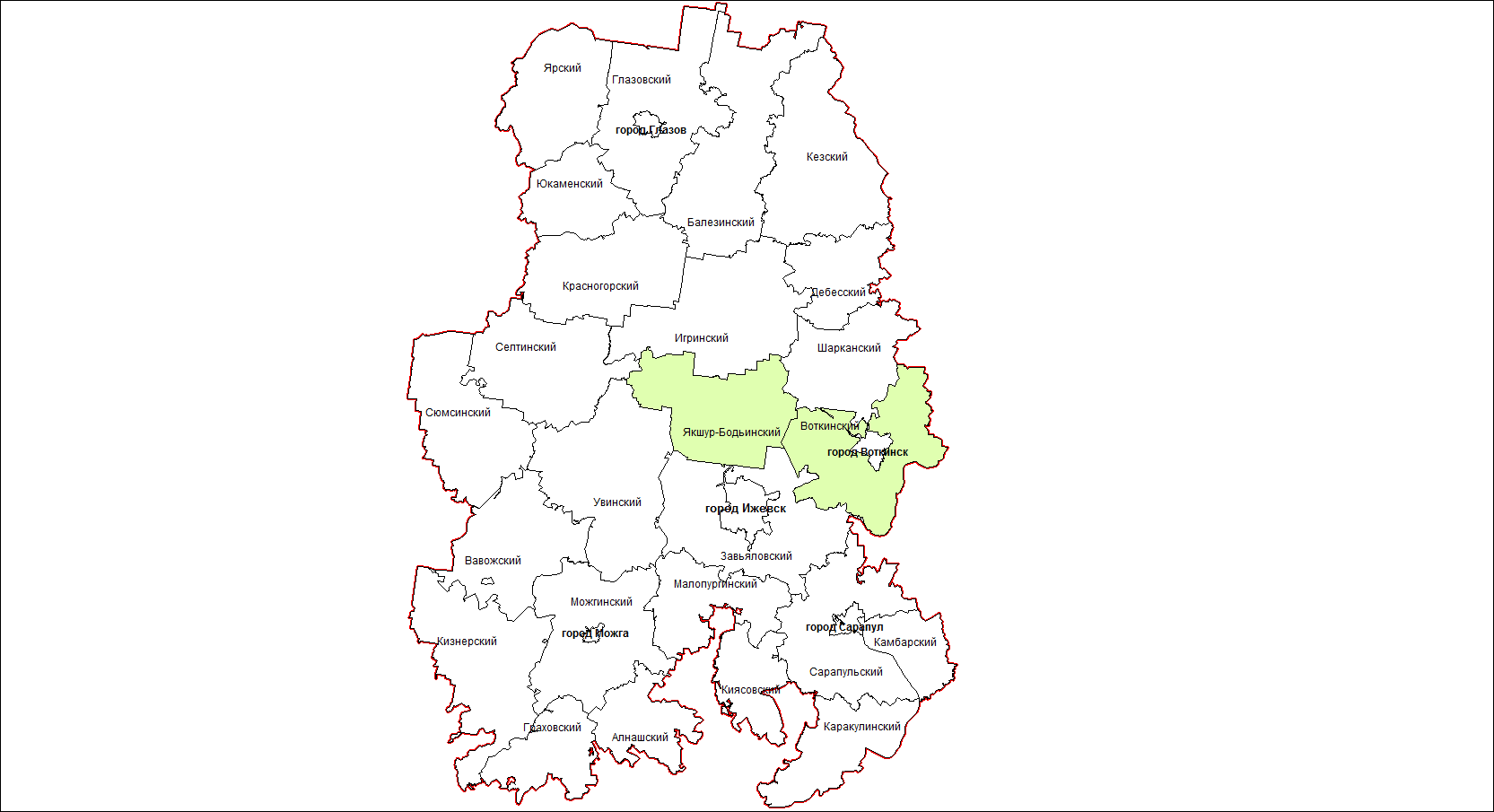 Условные обозначения
- 9 угроз ЧС
- 0
- 3 угроз ЧС
- 6 угроз ЧС
- 10 угроз ЧС
- 1 угроз ЧС
- 4 угроз ЧС
- 7 угроз ЧС
- >10 угроз ЧС
- 2 угроз ЧС
- 5 угроз ЧС
- 8 угроз ЧС
ДОЛГОСРОЧНЫЙ ПРОГНОЗ ВОЗНИКНОВЕНИЯ ЧС НА ТЕРРИТОРИИ 
УДМУРТСКОЙ РЕСПУБЛИКИ НА 2018 ГОД
Слайд № 10
Прогнозное количество угроз ЧС биолого-социального характера на 2018 год на территории Удмуртской Республики
Количество угроз ЧС биолого-социального характера в 2017 году на территории Удмуртской Республики
Прогнозное количество угроз ЧС биолого-социального характера на 2017 год на территории Удмуртской Республики
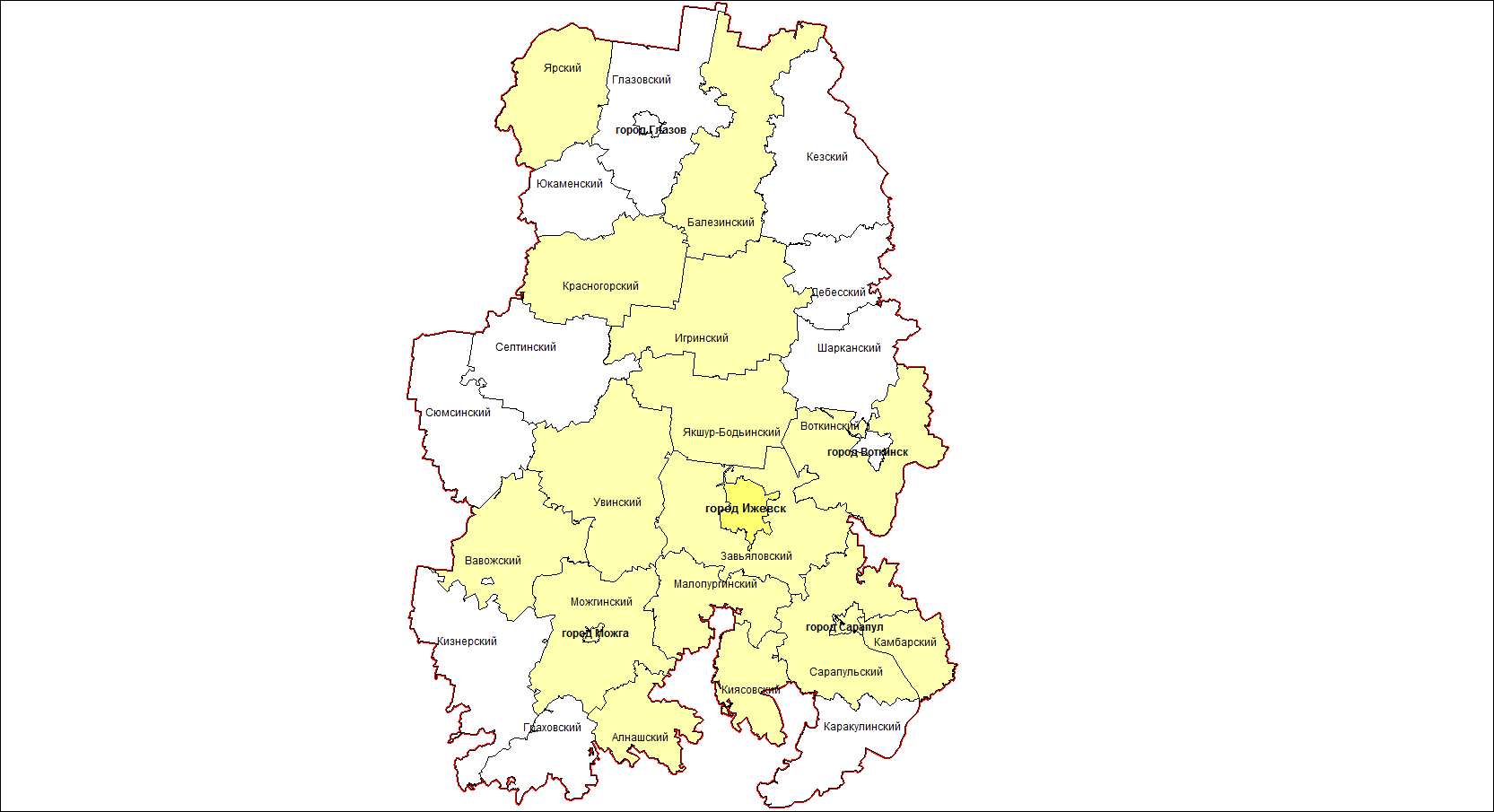 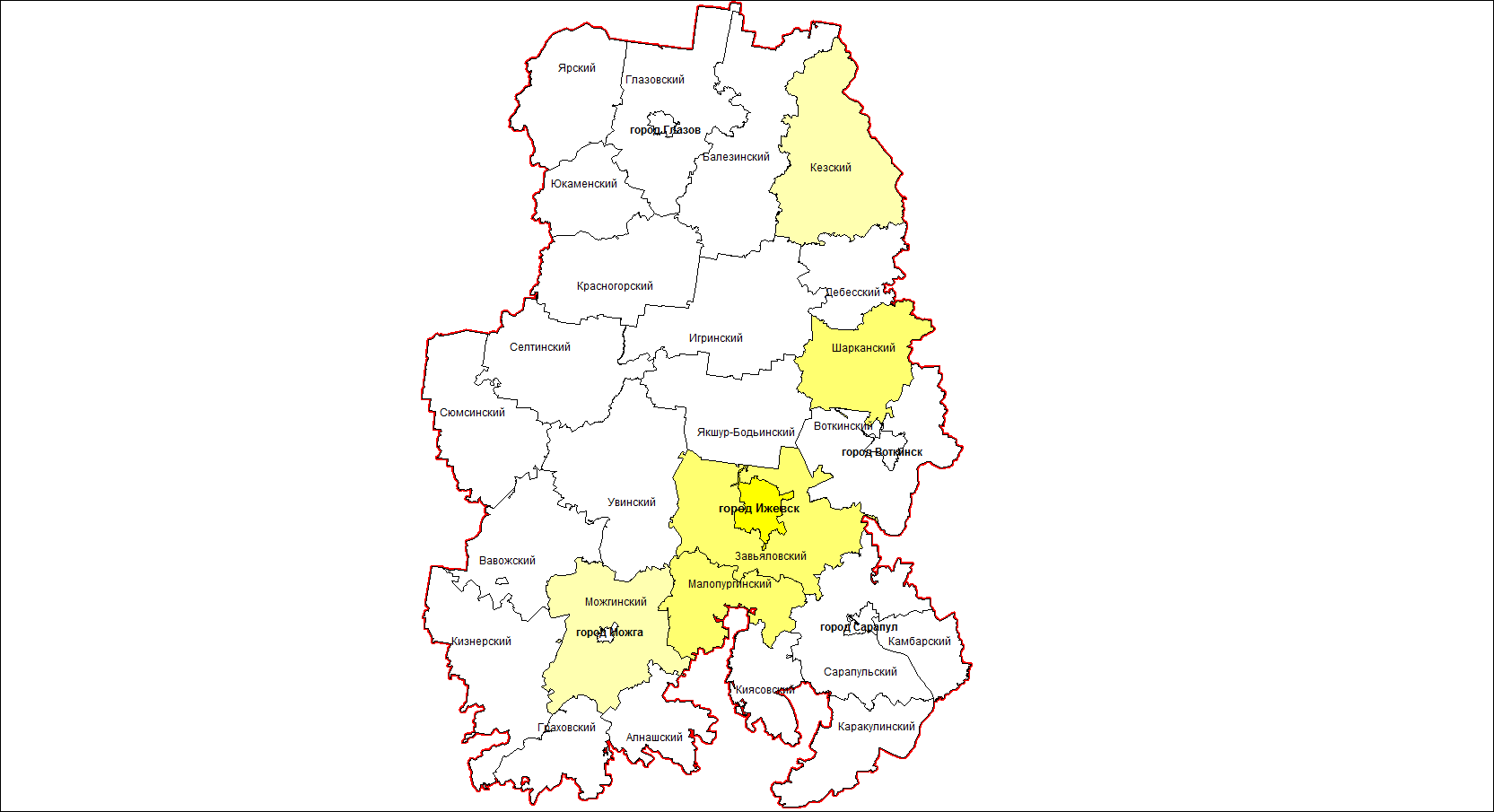 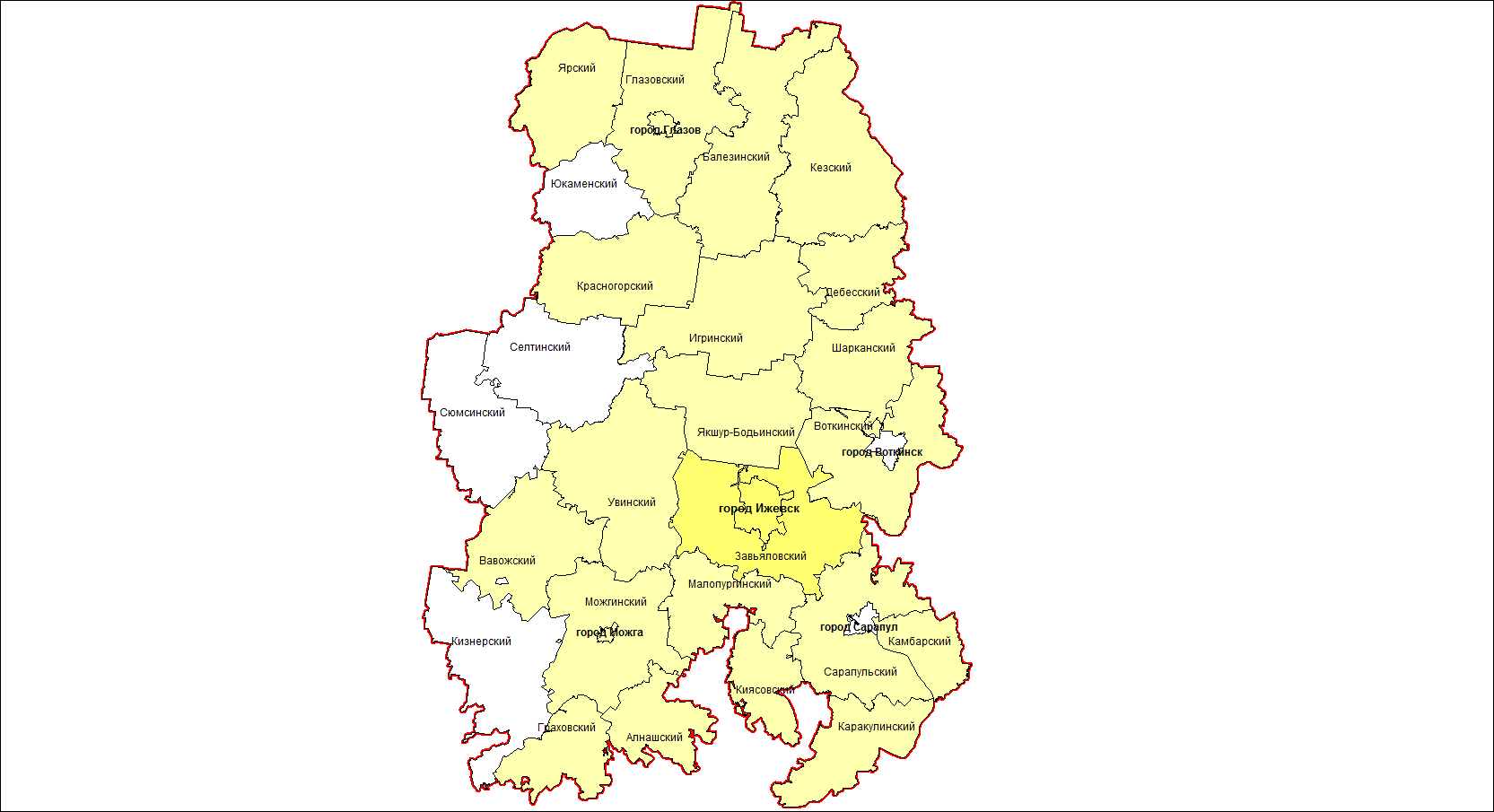 Условные обозначения
- 0
- 3 угроз ЧС
- 6 угроз ЧС
- 9 угроз ЧС
- 1 угроз ЧС
- 4 угроз ЧС
- 7 угроз ЧС
- 10 угроз ЧС
- 2 угроз ЧС
- 5 угроз ЧС
- 8 угроз ЧС
- >10 угроз ЧС
ДОЛГОСРОЧНЫЙ ПРОГНОЗ ВОЗНИКНОВЕНИЯ ЧС НА ТЕРРИТОРИИ 
УДМУРТСКОЙ РЕСПУБЛИКИ НА 2018 ГОД
Слайд № 11
Источники угроз чрезвычайных ситуаций на территории Удмуртской Республики
ДОЛГОСРОЧНЫЙ ПРОГНОЗ ВОЗНИКНОВЕНИЯ ЧС НА ТЕРРИТОРИИ 
УДМУРТСКОЙ РЕСПУБЛИКИ НА 2018 ГОД
Слайд № 12
Метеорологические опасные и неблагоприятные явления, наблюдавшиеся на территории Удмуртской Республики в 2017 году.
ДОЛГОСРОЧНЫЙ ПРОГНОЗ ВОЗНИКНОВЕНИЯ ЧС НА ТЕРРИТОРИИ 
УДМУРТСКОЙ РЕСПУБЛИКИ НА 2018 ГОД
Слайд № 13
Анализ изменения температуры воздуха в зимний период 2017 года
Прогноз изменения температуры воздуха в зимний период 2018 года
ДОЛГОСРОЧНЫЙ ПРОГНОЗ ВОЗНИКНОВЕНИЯ ЧС НА ТЕРРИТОРИИ 
УДМУРТСКОЙ РЕСПУБЛИКИ НА 2018 ГОД
Слайд № 14
Анализ изменения температуры воздуха в весенний период 2017 года
Прогноз изменения температуры воздуха в весенний период 2018 года
ДОЛГОСРОЧНЫЙ ПРОГНОЗ ВОЗНИКНОВЕНИЯ ЧС НА ТЕРРИТОРИИ 
УДМУРТСКОЙ РЕСПУБЛИКИ НА 2018 ГОД
Слайд № 15
Анализ изменения температуры воздуха в летний период 2017 года
ДОЛГОСРОЧНЫЙ ПРОГНОЗ ВОЗНИКНОВЕНИЯ ЧС НА ТЕРРИТОРИИ 
УДМУРТСКОЙ РЕСПУБЛИКИ НА 2018 ГОД
Слайд № 16
Анализ изменения температуры воздуха в осенний период 2017 года
ДОЛГОСРОЧНЫЙ ПРОГНОЗ ВОЗНИКНОВЕНИЯ ЧС НА ТЕРРИТОРИИ 
УДМУРТСКОЙ РЕСПУБЛИКИ НА 2018 ГОД
Слайд № 17
Ежемесячное количество осадков, выпавших на территории Удмуртской Республики в 2017 году.
ДОЛГОСРОЧНЫЙ ПРОГНОЗ ВОЗНИКНОВЕНИЯ ЧС НА ТЕРРИТОРИИ 
УДМУРТСКОЙ РЕСПУБЛИКИ НА 2018 ГОД
Слайд № 18
Розы ветров, характеризующие сезонные режимы ветра на территории Удмуртской Республики в 2017 году
ДОЛГОСРОЧНЫЙ ПРОГНОЗ ВОЗНИКНОВЕНИЯ ЧС НА ТЕРРИТОРИИ 
УДМУРТСКОЙ РЕСПУБЛИКИ НА 2018 ГОД
Слайд № 19
Прогноз сезонных режимов ветра на территории Удмуртской Республики  в 2018 году
ДОЛГОСРОЧНЫЙ ПРОГНОЗ ВОЗНИКНОВЕНИЯ ЧС НА ТЕРРИТОРИИ 
УДМУРТСКОЙ РЕСПУБЛИКИ НА 2018 ГОД
Слайд № 20
Прогнозируемое промерзание почвы 
в 2017 году на территории 
Удмуртской Республики
Зарегистрированная глубина промерзания почвы в 2017 году на территории 
Удмуртской Республики
Прогнозируемое промерзание почвы 
в 2018 году на территории 
Удмуртской Республики
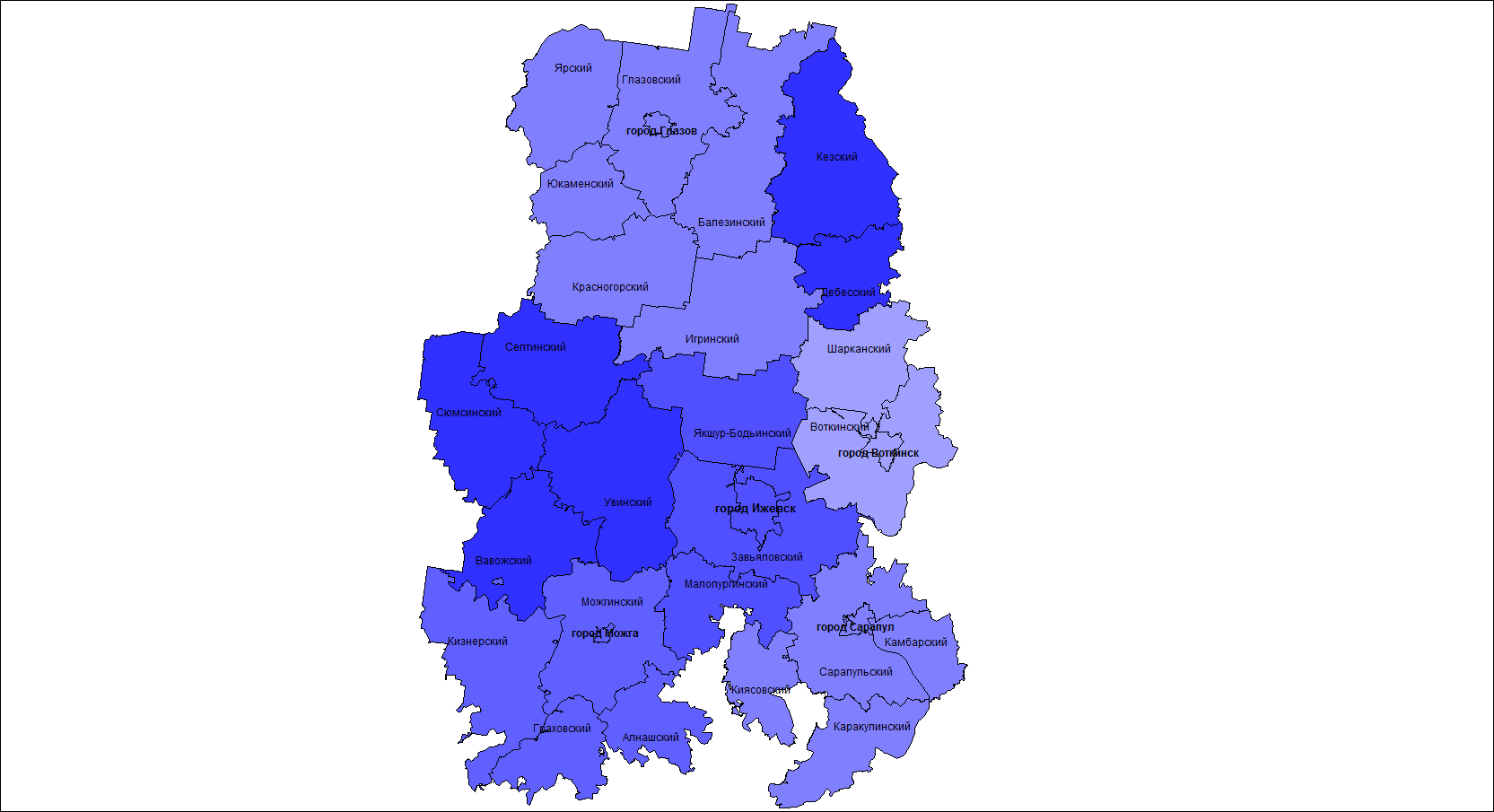 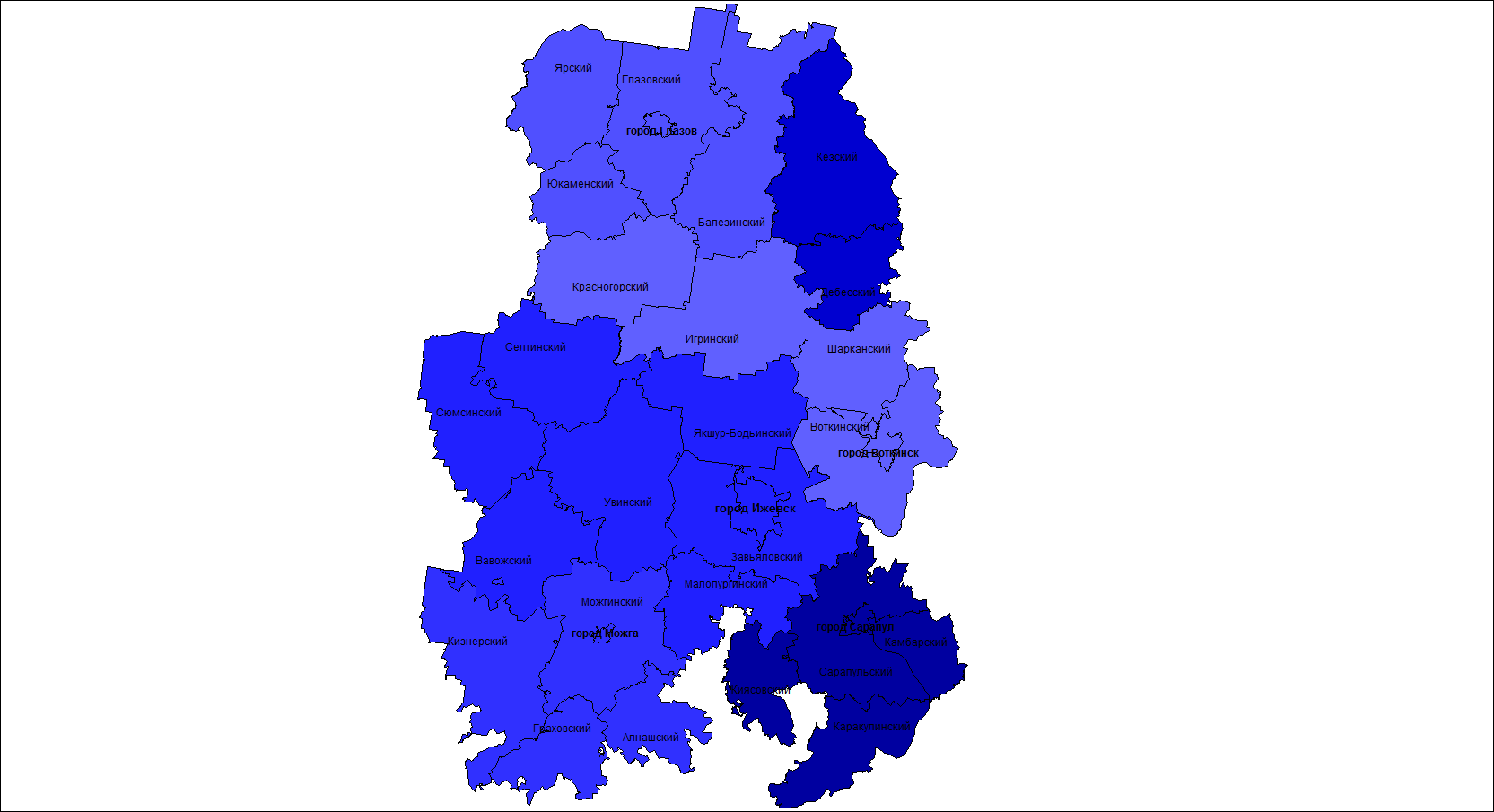 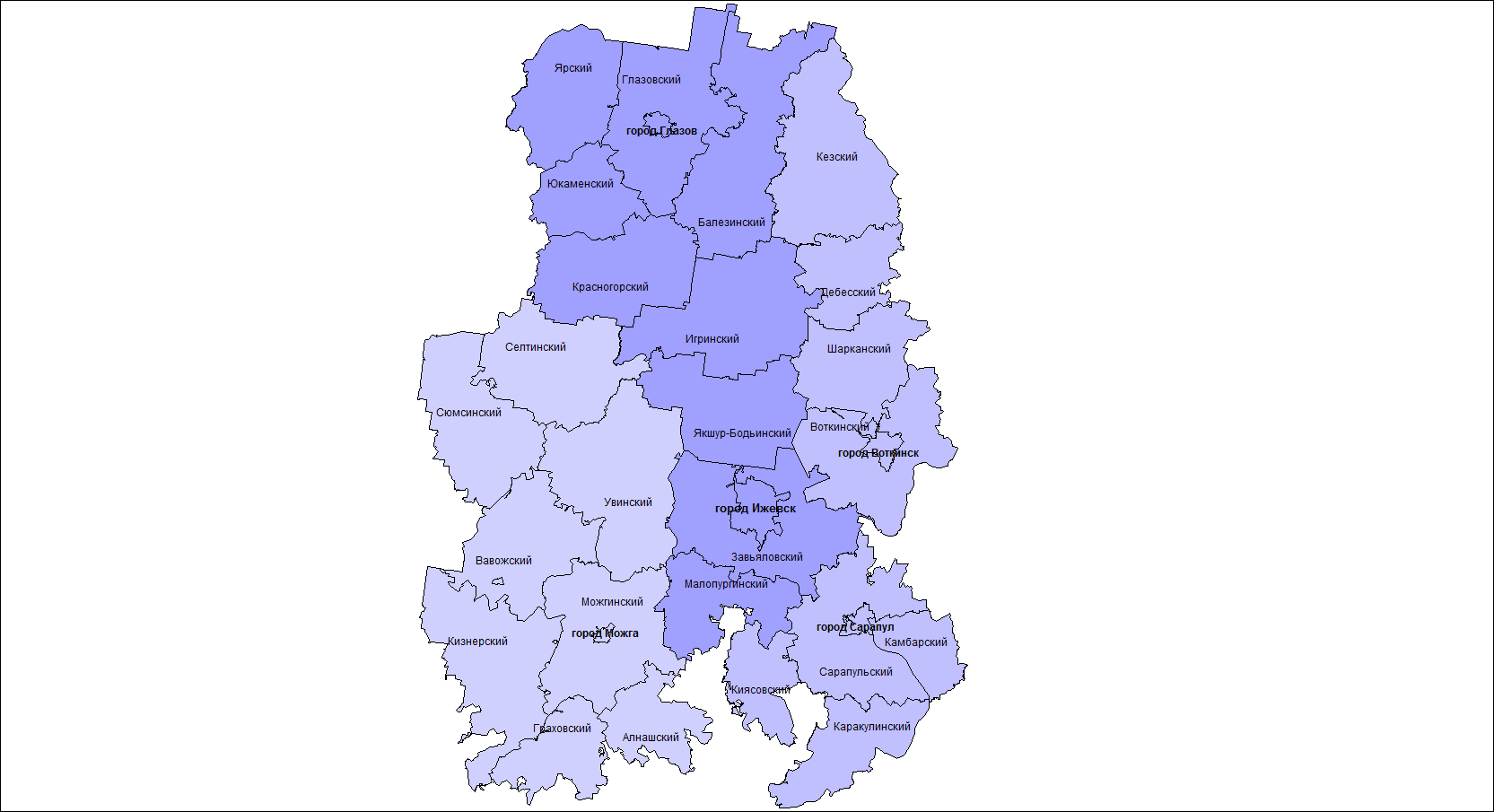 Условные обозначения
- 0 см
- 50-59 см
- 20-29 см
- 80-89 см
- 30-39 см
- 1-9 см
- 60-69 см
- 90-99 см
- 40-49 см
- 100-110 см
- 10-19 см
- 70-79 см
ДОЛГОСРОЧНЫЙ ПРОГНОЗ ВОЗНИКНОВЕНИЯ ЧС НА ТЕРРИТОРИИ 
УДМУРТСКОЙ РЕСПУБЛИКИ НА 2018 ГОД
Слайд № 21
Прогнозируемое количество запасов влаги в снежном покрове в  2017 году на территории 
Удмуртской Республики
Запасы влаги в снежном покрове 
в 2017 году на территории 
Удмуртской Республики
Прогнозируемое количество запасов влаги в снежном покрове в  2018 году на территории 
Удмуртской Республики
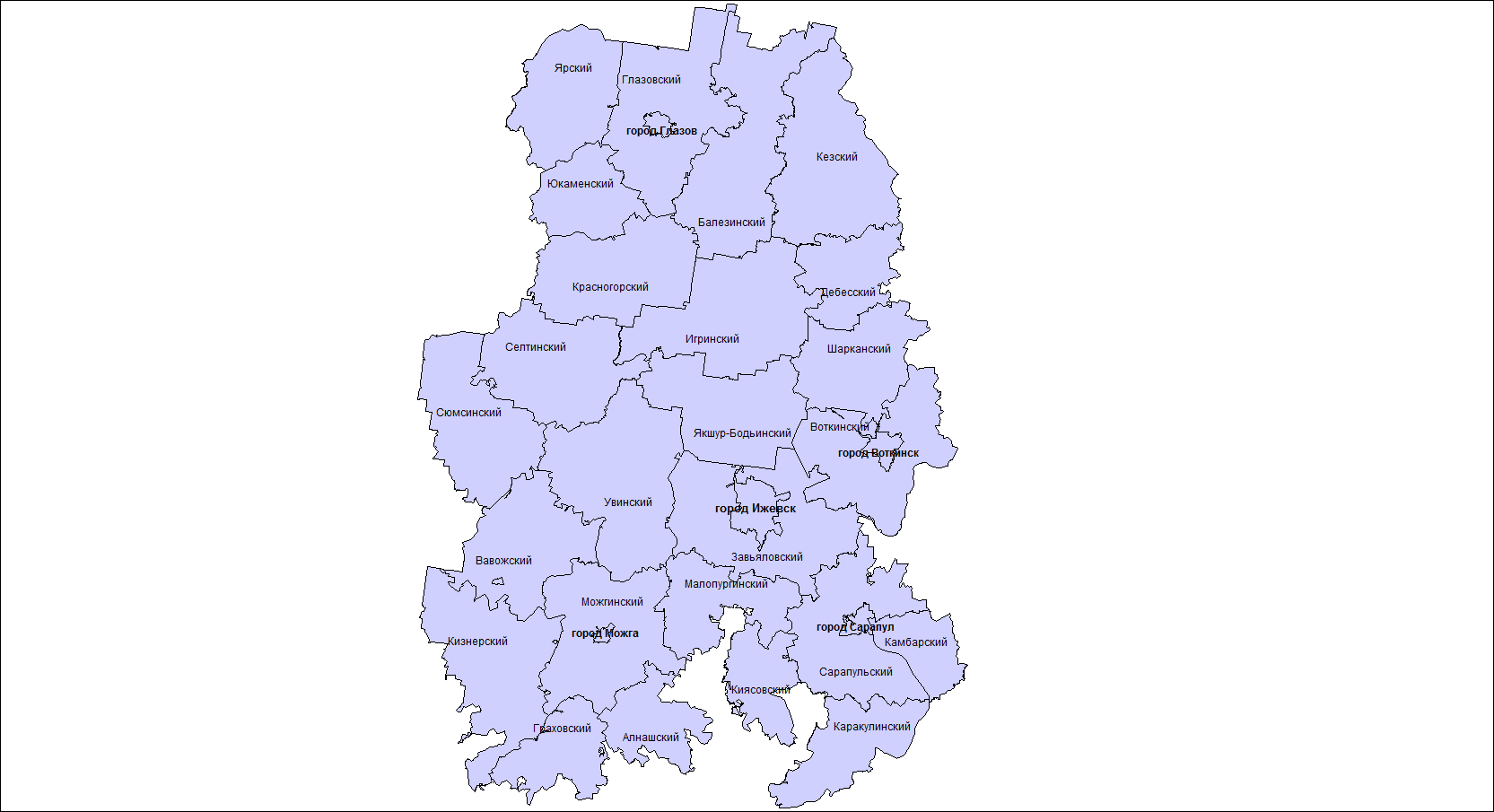 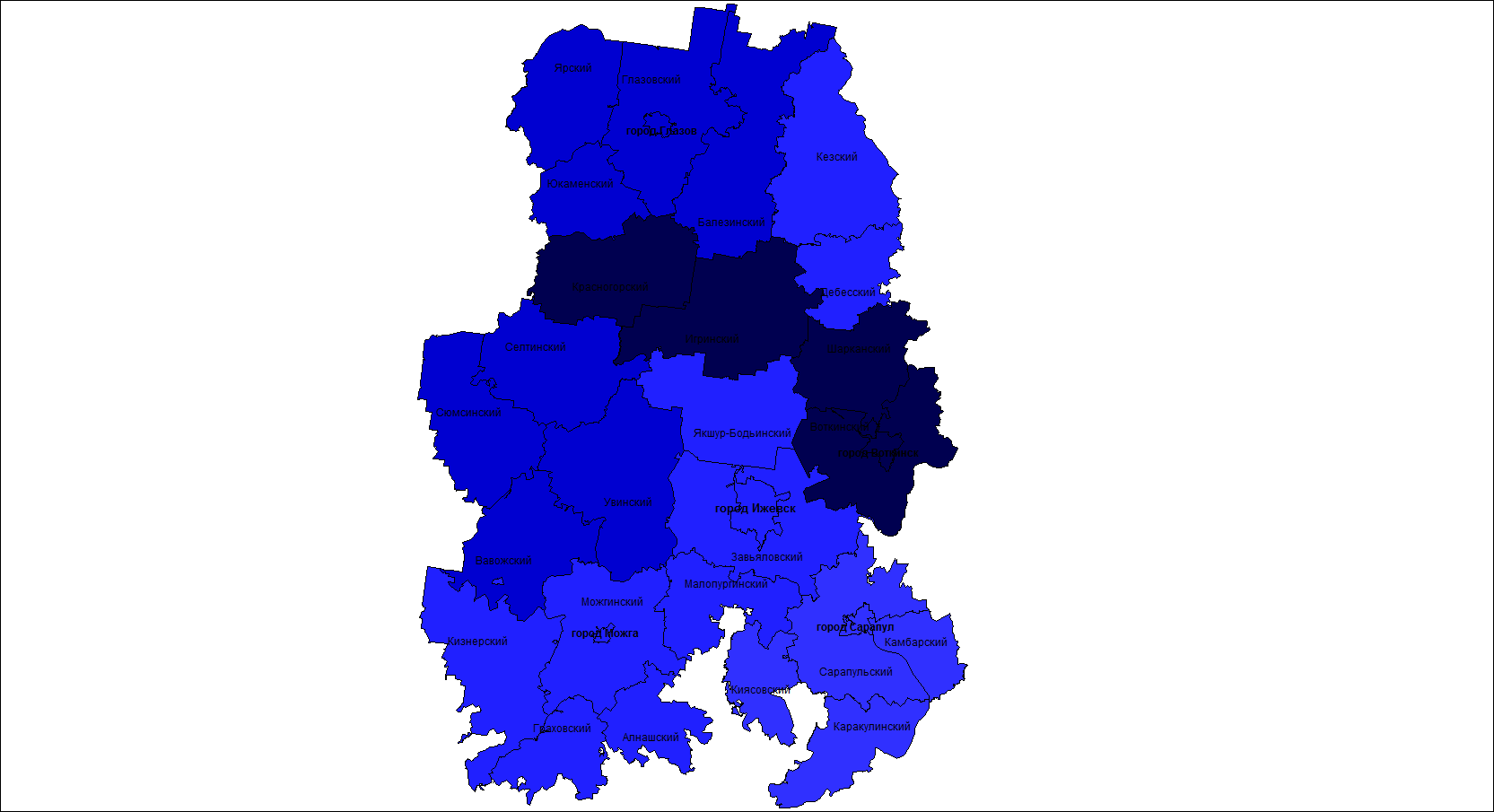 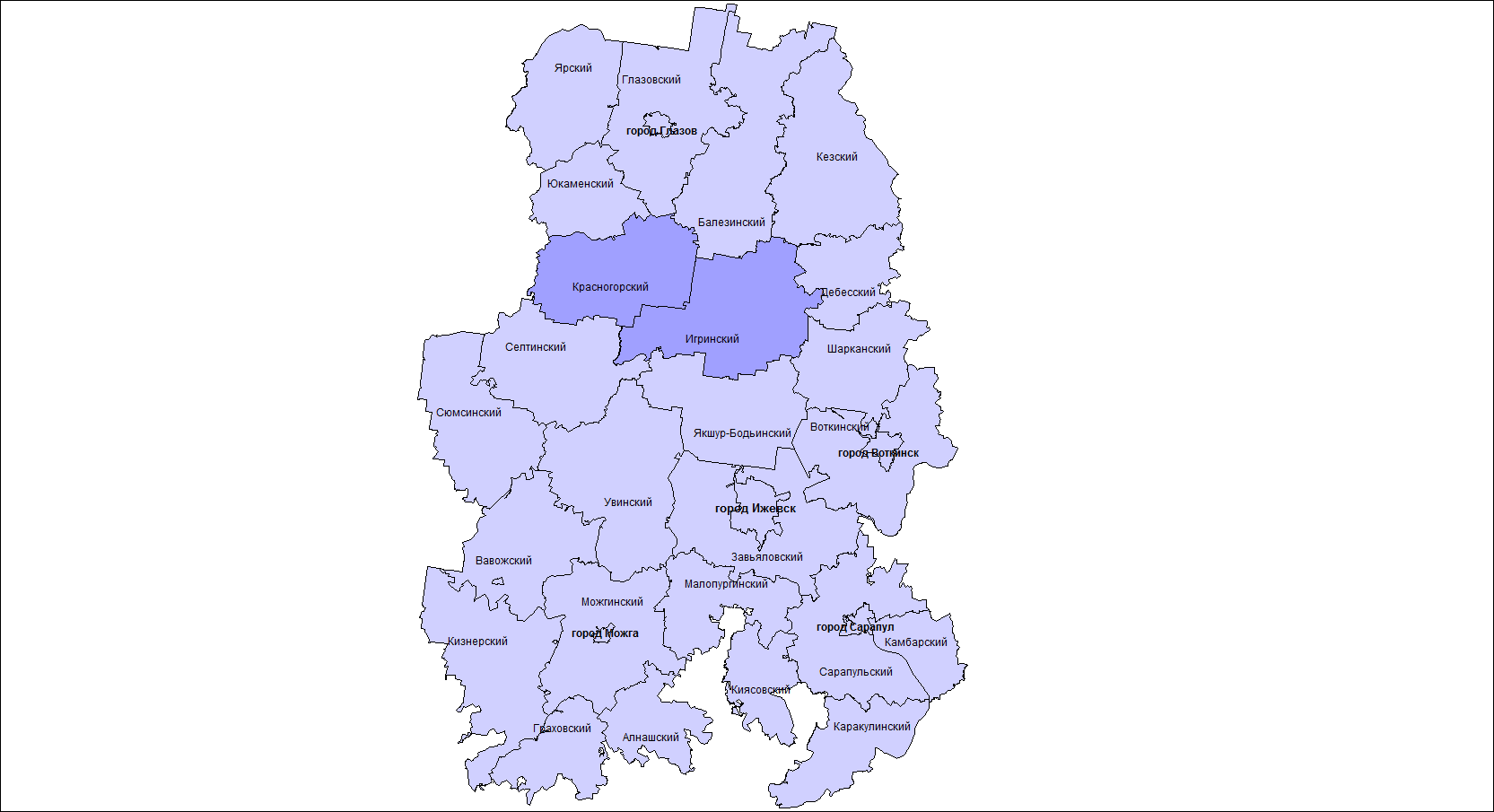 Условные обозначения
- 200-209 мм
- 230-239 мм
- 0 мм
- 170-179 мм
- 210-219 мм
- 240-249 мм
- 1-159 мм
- 180-189 мм
- 160-169 мм
- 190-199 мм
- 220-229 мм
- 250 и более мм
ДОЛГОСРОЧНЫЙ ПРОГНОЗ ВОЗНИКНОВЕНИЯ ЧС НА ТЕРРИТОРИИ 
УДМУРТСКОЙ РЕСПУБЛИКИ НА 2018 ГОД
Слайд № 22
Прогнозируемая высота снежного покрова в 2017 году на территории Удмуртской Республики
Прогнозируемая высота снежного покрова в 2018 году на территории Удмуртской Республики
Зарегистрированная высота снежного покрова в 2017 году на территории Удмуртской Республики
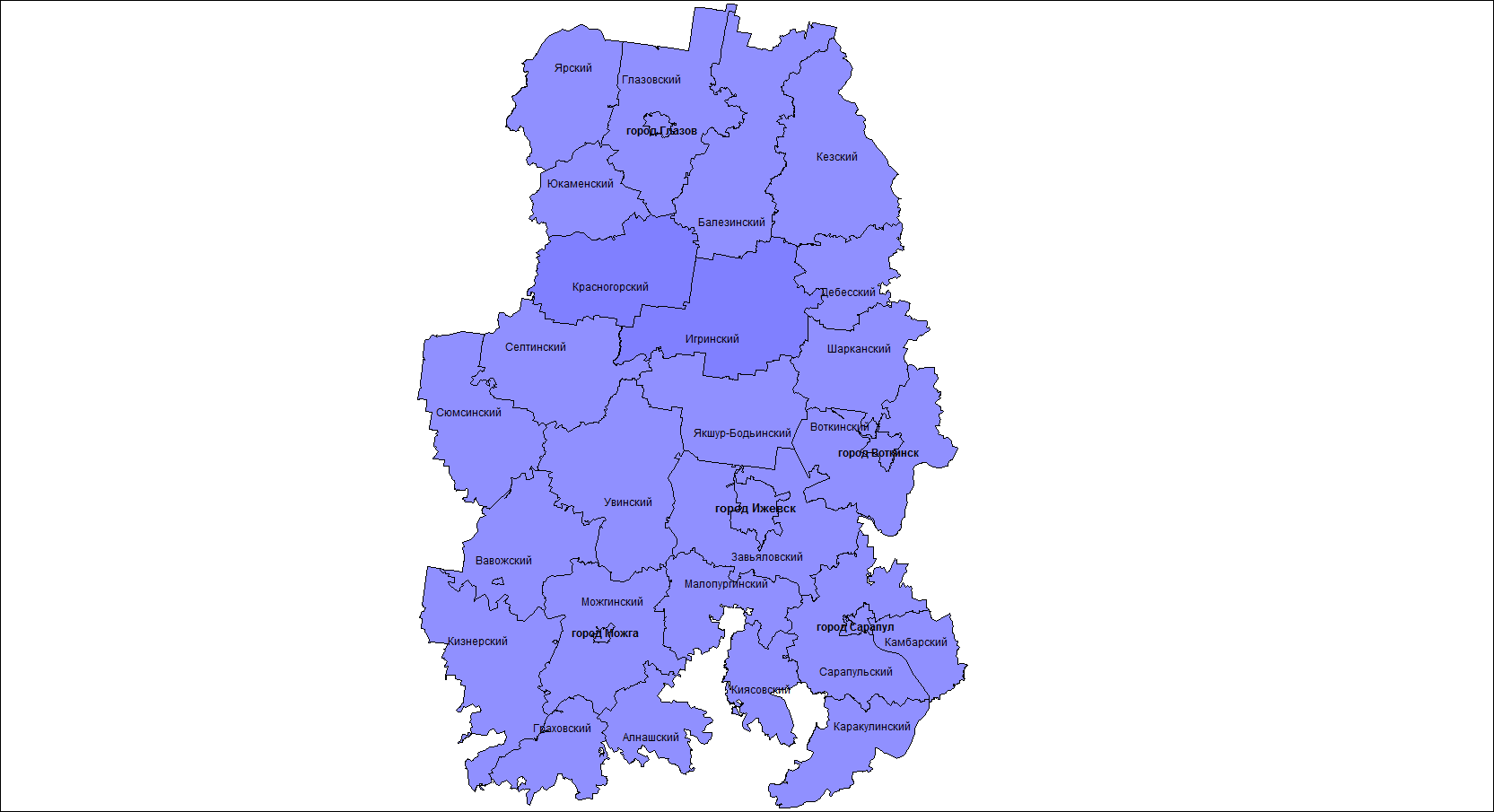 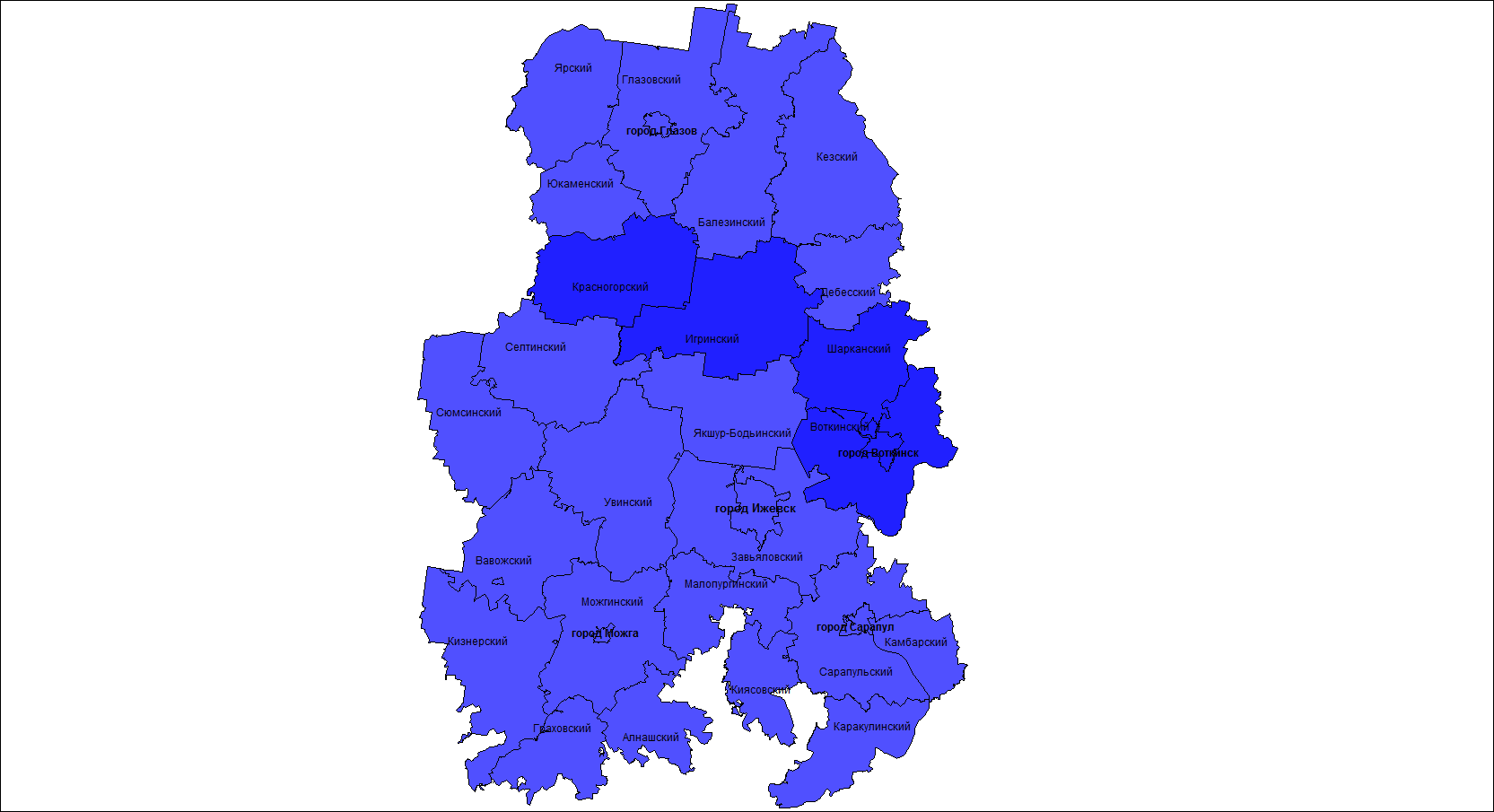 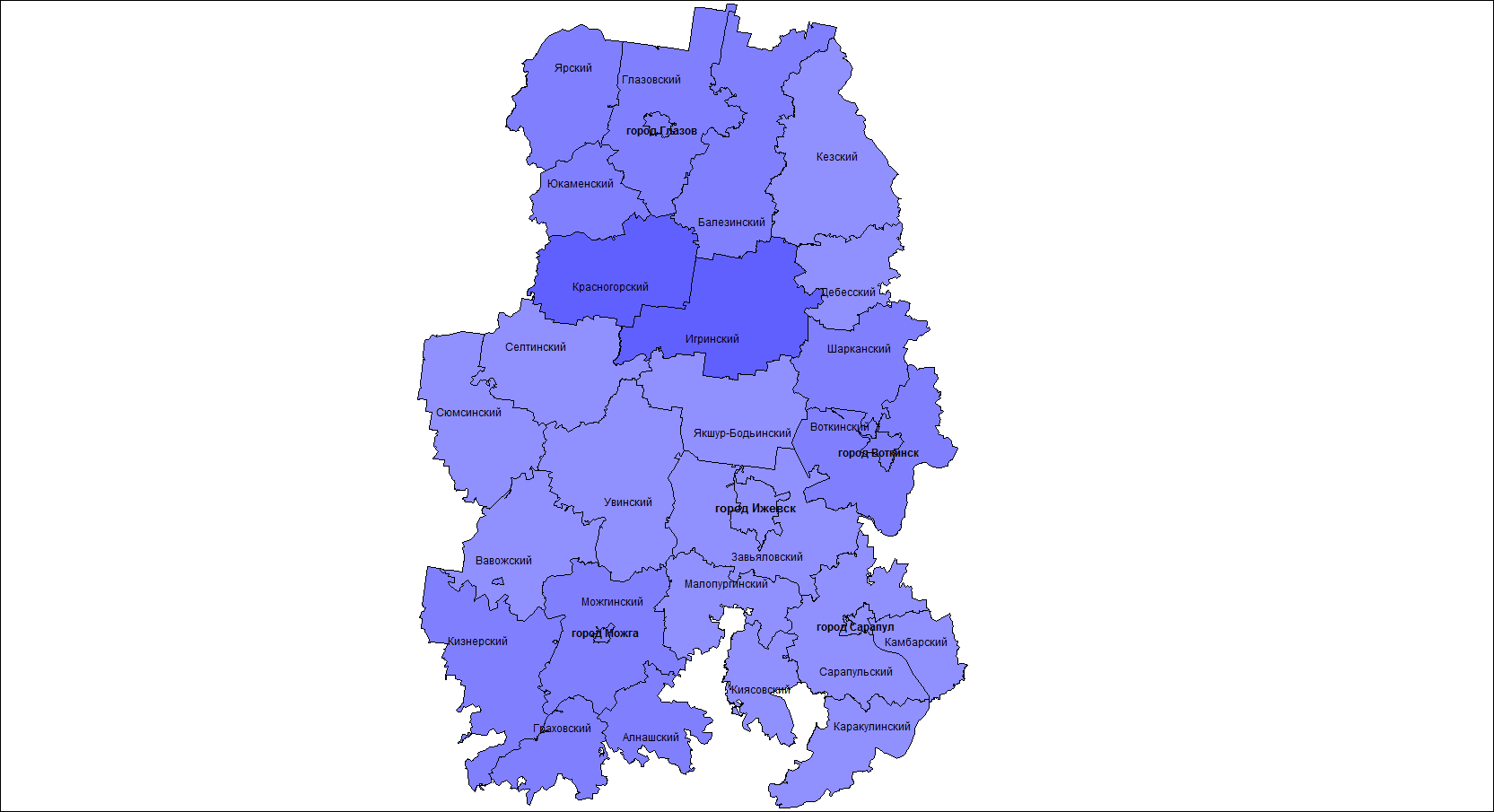 Условные обозначения
- 60-69 мм
- 90-99 мм
- 0 мм
- 30-39 мм
- 70-79 мм
- 100-109 мм
- 10-19 мм
- 40-49 мм
- 20-29 мм
- 50-59 мм
- 80-89 мм
- 110 и более мм
ДОЛГОСРОЧНЫЙ ПРОГНОЗ ВОЗНИКНОВЕНИЯ ЧС НА ТЕРРИТОРИИ 
УДМУРТСКОЙ РЕСПУБЛИКИ НА 2018 ГОД
Слайд № 23
Прогноз возникновения подтоплений 
в 2018 году на территории 
Удмуртской Республики
Прогноз возникновения подтоплений 
в 2017 году на территории 
Удмуртской Республики
Зарегистрированное количество подтоплений в 2017 году на территории 
Удмуртской Республики
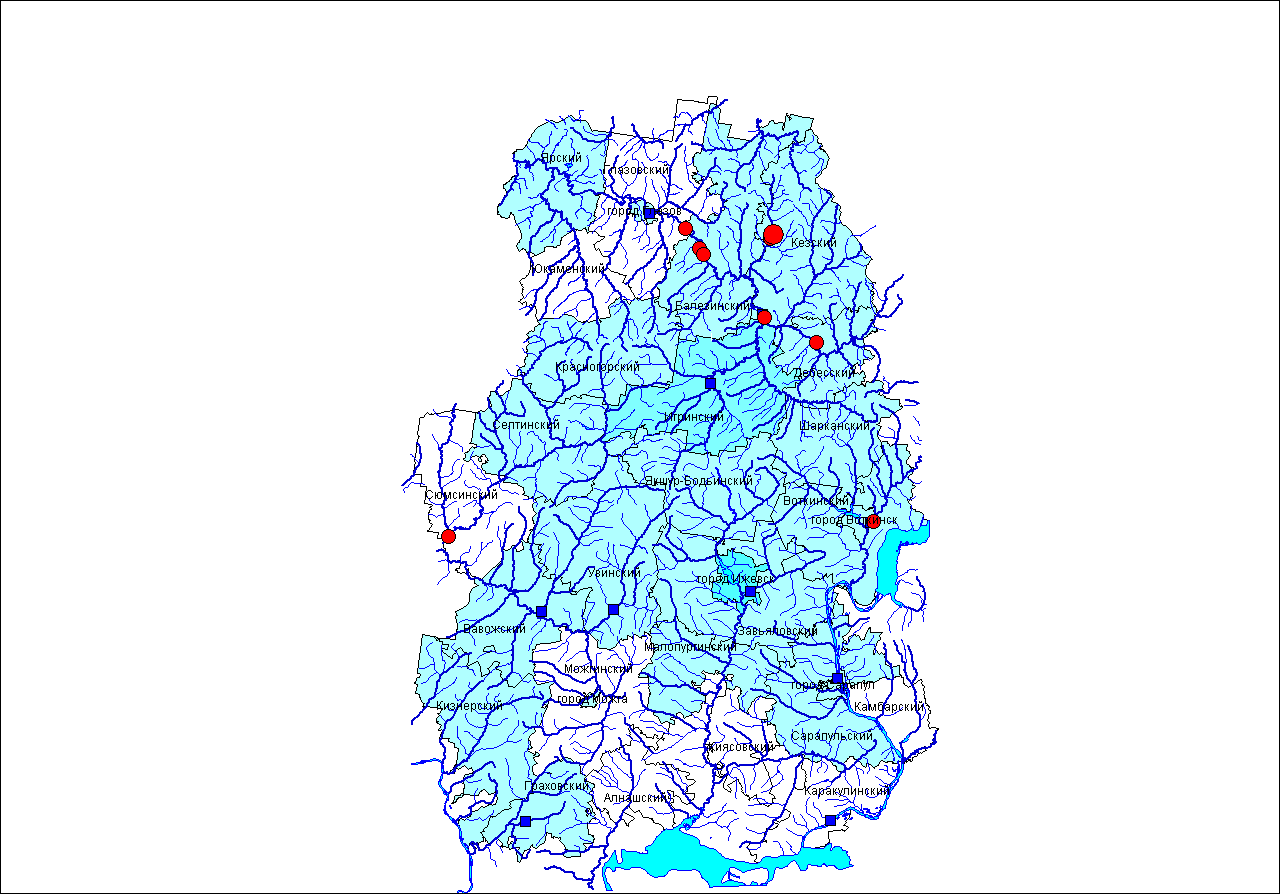 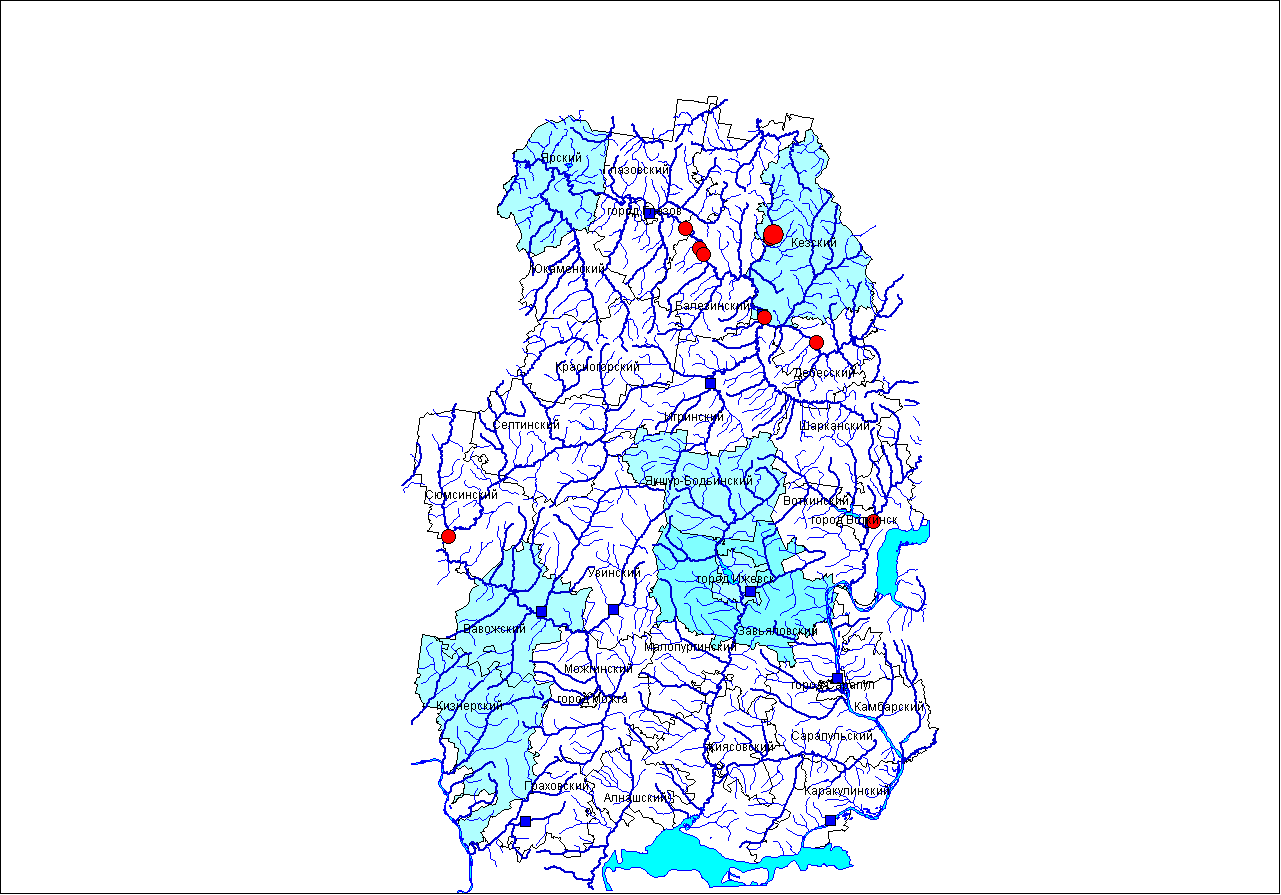 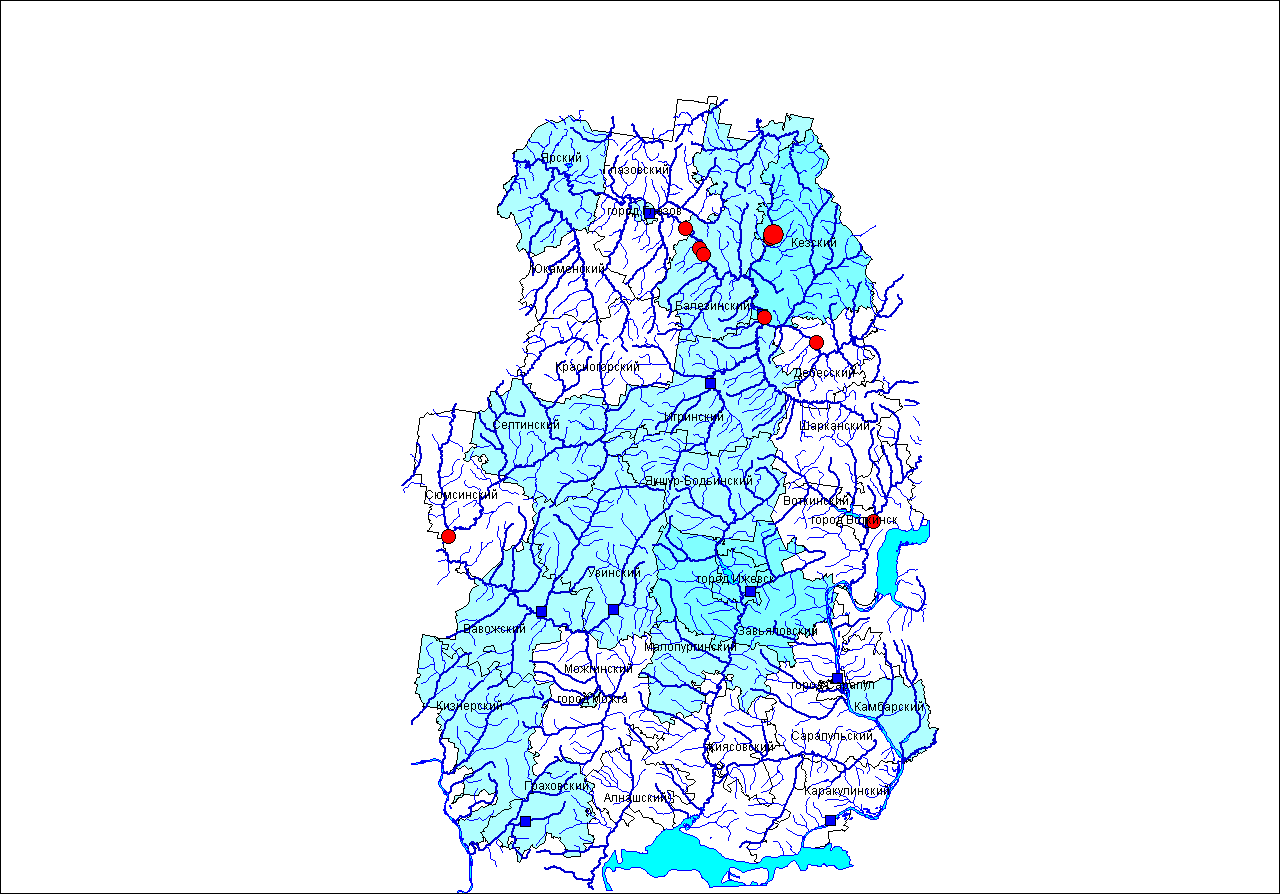 Условные обозначения
- затороопасный участок
- 1 случай
- 3 случая
- 5 случаев
- гидропост
- 0 случаев
- 4 случая
- 2 случая
- 6 случаев
ДОЛГОСРОЧНЫЙ ПРОГНОЗ ВОЗНИКНОВЕНИЯ ЧС НА ТЕРРИТОРИИ 
УДМУРТСКОЙ РЕСПУБЛИКИ НА 2018 ГОД
Слайд № 24
ДОЛГОСРОЧНЫЙ ПРОГНОЗ ВОЗНИКНОВЕНИЯ ЧС НА ТЕРРИТОРИИ 
УДМУРТСКОЙ РЕСПУБЛИКИ НА 2018 ГОД
Слайд № 25
Зарегистрированное количество угроз ЧС, 
вызванных подтоплениями муниципальных образований Удмуртской Республики в 2017 году
ДОЛГОСРОЧНЫЙ ПРОГНОЗ ВОЗНИКНОВЕНИЯ ЧС НА ТЕРРИТОРИИ 
УДМУРТСКОЙ РЕСПУБЛИКИ НА 2018 ГОД
Слайд № 26
Прогноз уровней воды рек на территории УР при прохождении весеннего паводка 2017  года
ДОЛГОСРОЧНЫЙ ПРОГНОЗ ВОЗНИКНОВЕНИЯ ЧС НА ТЕРРИТОРИИ 
УДМУРТСКОЙ РЕСПУБЛИКИ НА 2018 ГОД
Слайд № 27
ДОЛГОСРОЧНЫЙ ПРОГНОЗ ВОЗНИКНОВЕНИЯ ЧС НА ТЕРРИТОРИИ 
УДМУРТСКОЙ РЕСПУБЛИКИ НА 2018 ГОД
Слайд № 28
ДОЛГОСРОЧНЫЙ ПРОГНОЗ ВОЗНИКНОВЕНИЯ ЧС НА ТЕРРИТОРИИ 
УДМУРТСКОЙ РЕСПУБЛИКИ НА 2018 ГОД
Слайд № 29
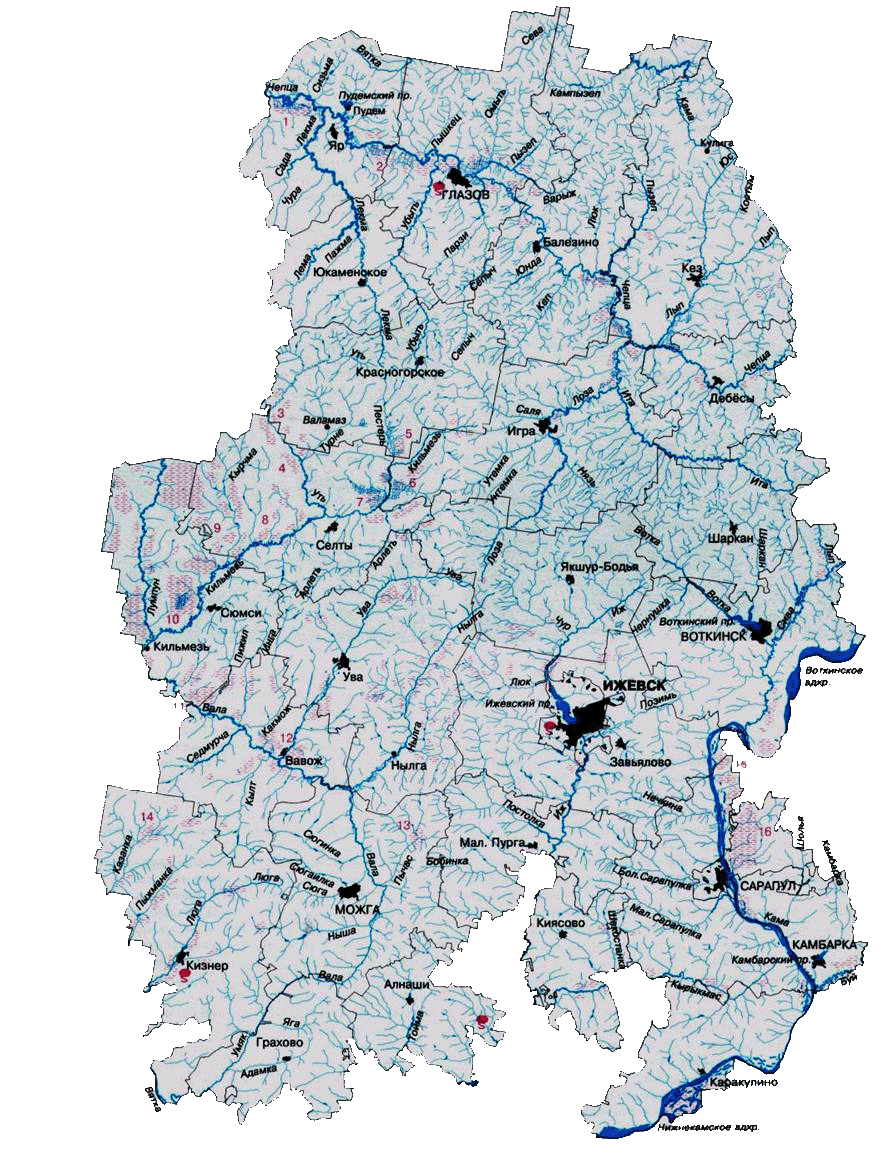 Прогноз возникновения заторов в период прохождения весеннего половодья в 2017 году
д.Б.Олып
р. Пызеп
р. Чепца
д. Дырпа
д. Омутница
д. Полом
д. Кожило
п. Балезино
д. Лесагурт
п. Игра
р. Кильмезь
д. Гавриловка
р. Сива
с. Кильмезь
р. Вала
Условные обозначения:

         - затороопасный участок
ДОЛГОСРОЧНЫЙ ПРОГНОЗ ВОЗНИКНОВЕНИЯ ЧС НА ТЕРРИТОРИИ 
УДМУРТСКОЙ РЕСПУБЛИКИ НА 2018 ГОД
Слайд № 30
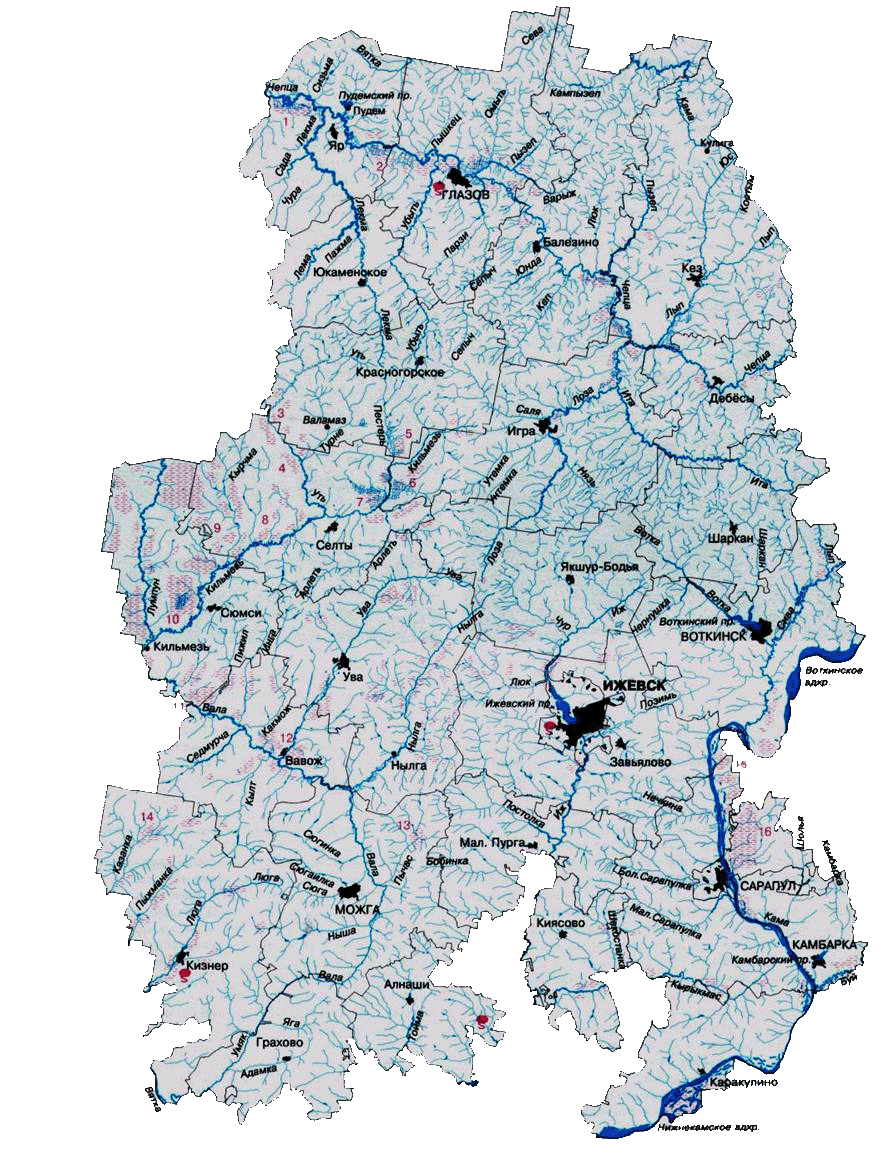 Сведения о проведении взрывных работ в период прохождения весеннего половодья в 2017 году
р. Пызеп
р. Чепца
д. Омутница
д. Дырпа
д. Полом
д. Кожило
п. Балезино
д. Лесагурт
п. Игра
р. Кильмезь
р. Сива
с. Кильмезь
р. Вала
Условные обозначения:

         - затороопасный участок
ДОЛГОСРОЧНЫЙ ПРОГНОЗ ВОЗНИКНОВЕНИЯ ЧС НА ТЕРРИТОРИИ 
УДМУРТСКОЙ РЕСПУБЛИКИ НА 2018 ГОД
Слайд № 31
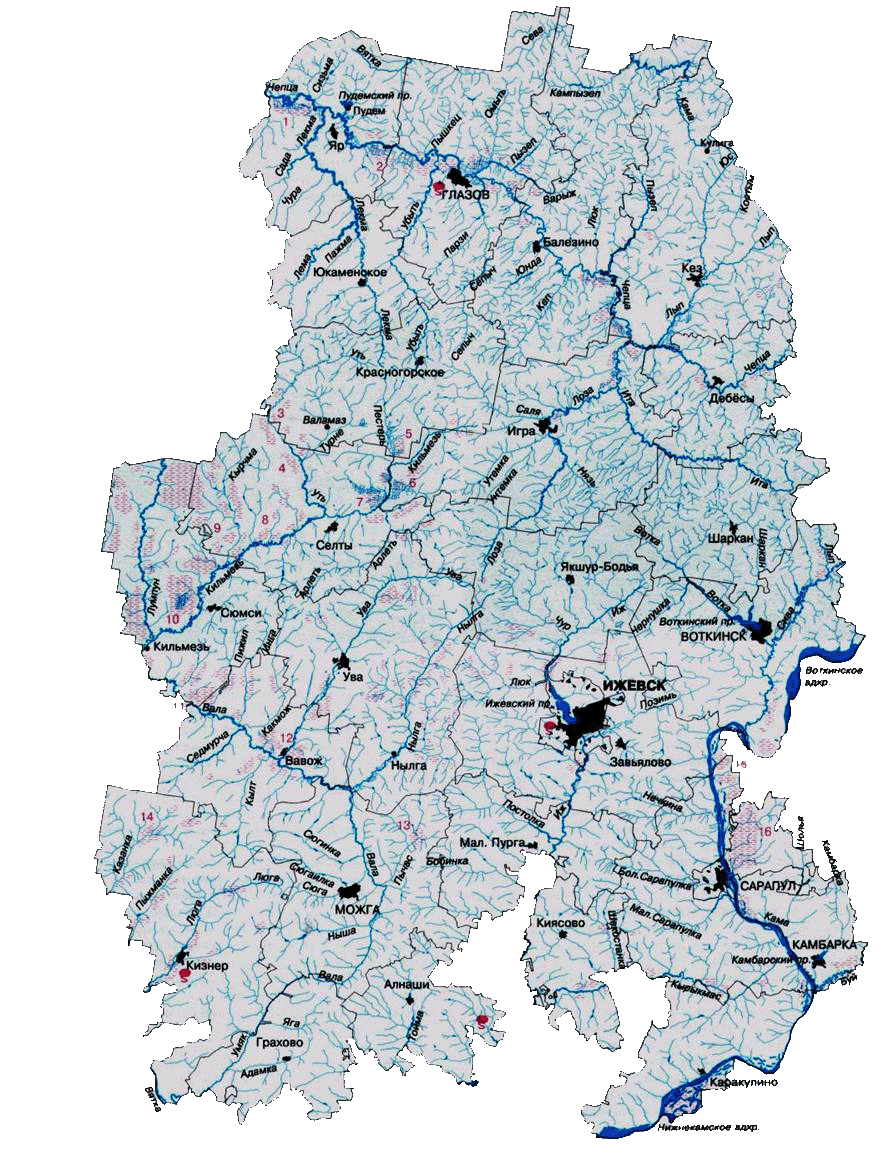 Прогноз возникновения заторов в период прохождения весеннего половодья в 2018 году
д. Б.Олып
р. Пызеп
р. Чепца
д. Дырпа
д. Омутница
д. Полом
д. Кожило
п. Балезино
д. Лесагурт
п. Игра
р. Кильмезь
д. Гавриловка
р. Сива
с. Кильмезь
р. Вала
Условные обозначения:

         - затороопасный участок
ДОЛГОСРОЧНЫЙ ПРОГНОЗ ВОЗНИКНОВЕНИЯ ЧС НА ТЕРРИТОРИИ 
УДМУРТСКОЙ РЕСПУБЛИКИ НА 2018 ГОД
Слайд № 32
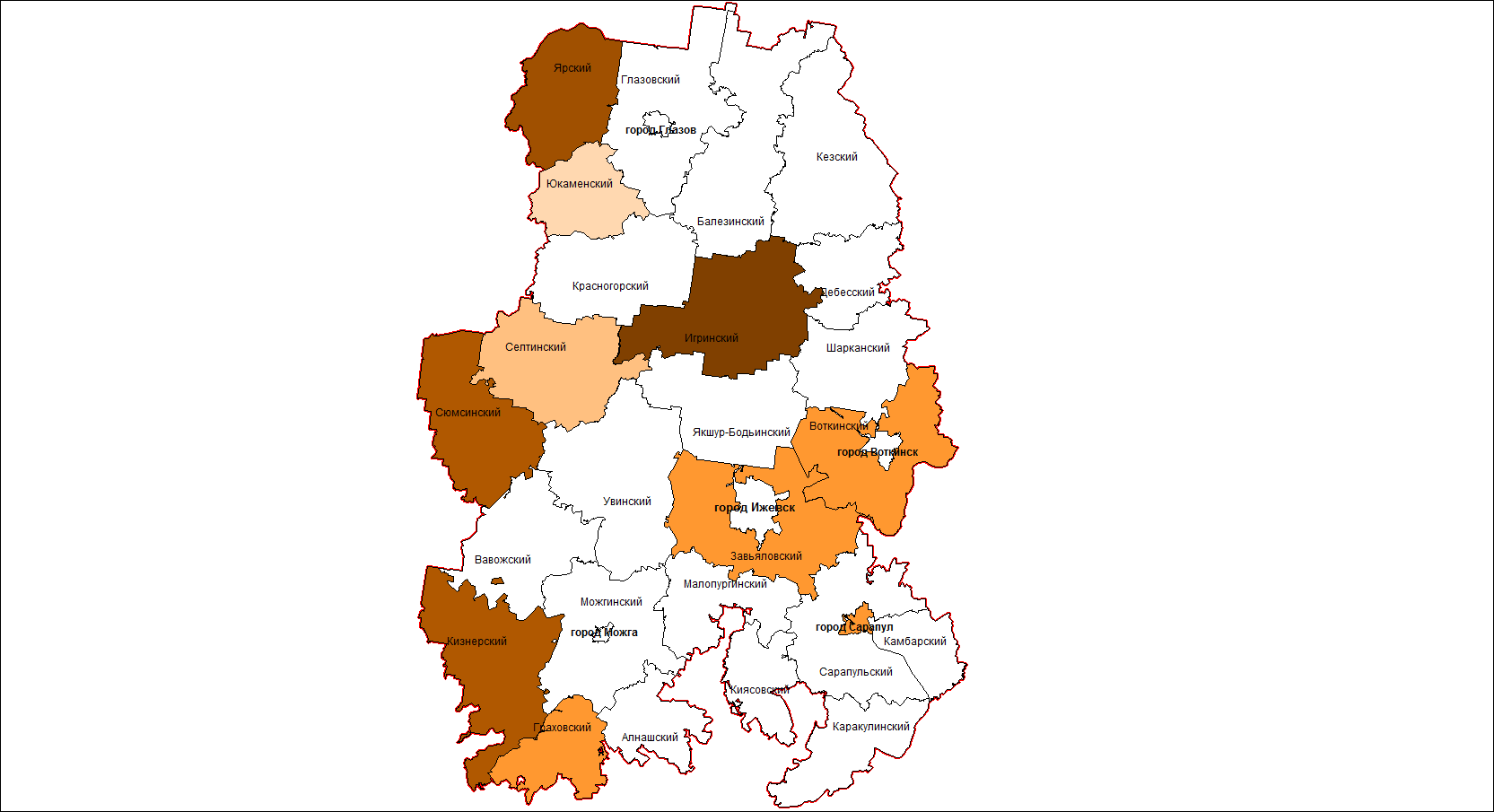 Количество оползнеопасных участков на территории Удмуртской Республики
Условные обозначения
- 0 участков
- 1 - 3 участка
- 4 - 5 участков
- 6 - 7 участков
- 8 - 9 участков
- 10 - 11 участков
- 12 - 13 участков
- >13 участков
ДОЛГОСРОЧНЫЙ ПРОГНОЗ ВОЗНИКНОВЕНИЯ ЧС НА ТЕРРИТОРИИ 
УДМУРТСКОЙ РЕСПУБЛИКИ НА 2018 ГОД
Слайд № 33
Прогноз количества случаев активизации овражной эрозии в 2017 году на территории 
Удмуртской Республики
Зарегистрированное количество случаев активизации овражной эрозии в 2017 году на территории Удмуртской Республики
Прогноз количества случаев активизации овражной эрозии в 2018 году на территории 
Удмуртской Республики
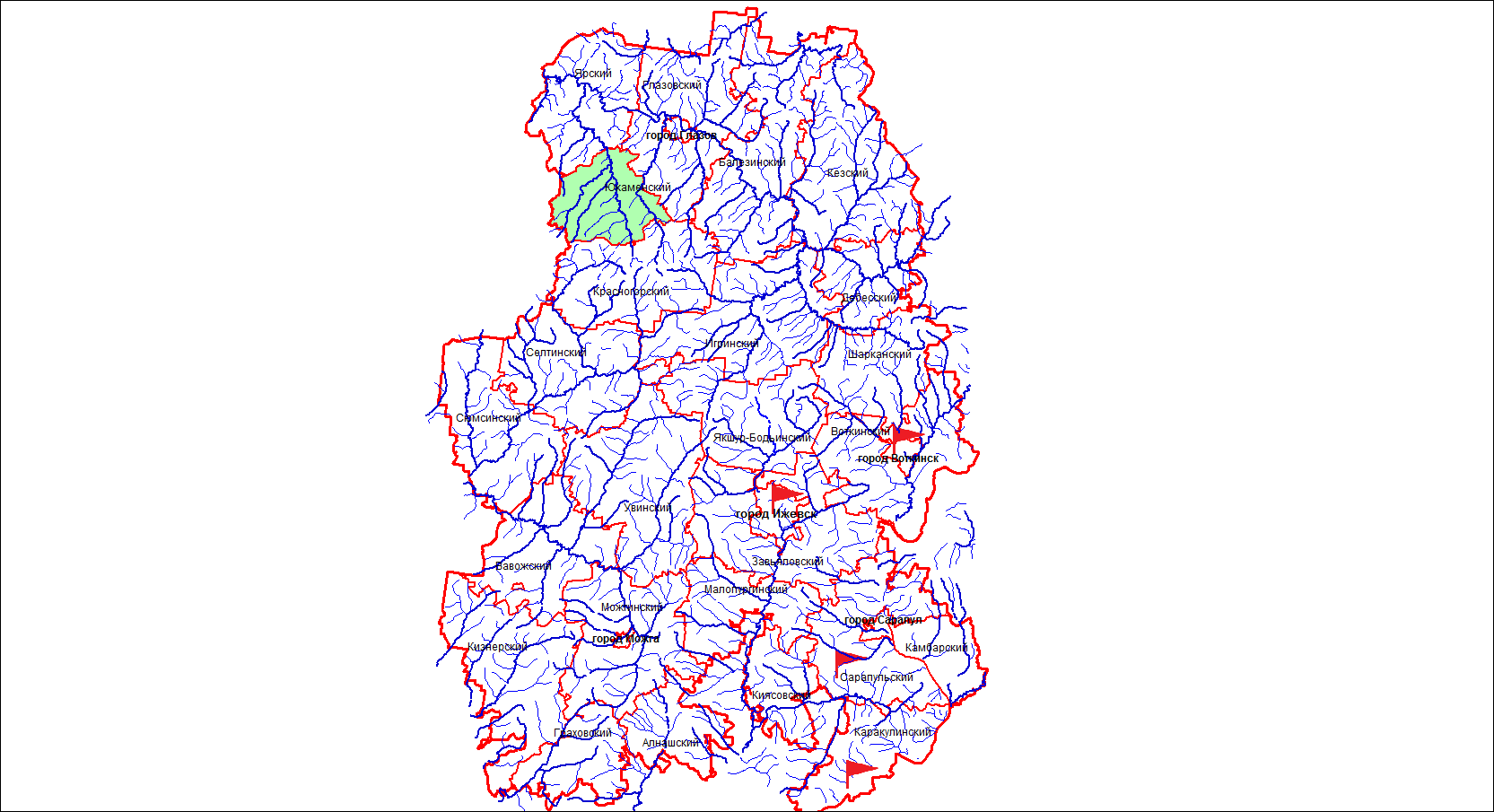 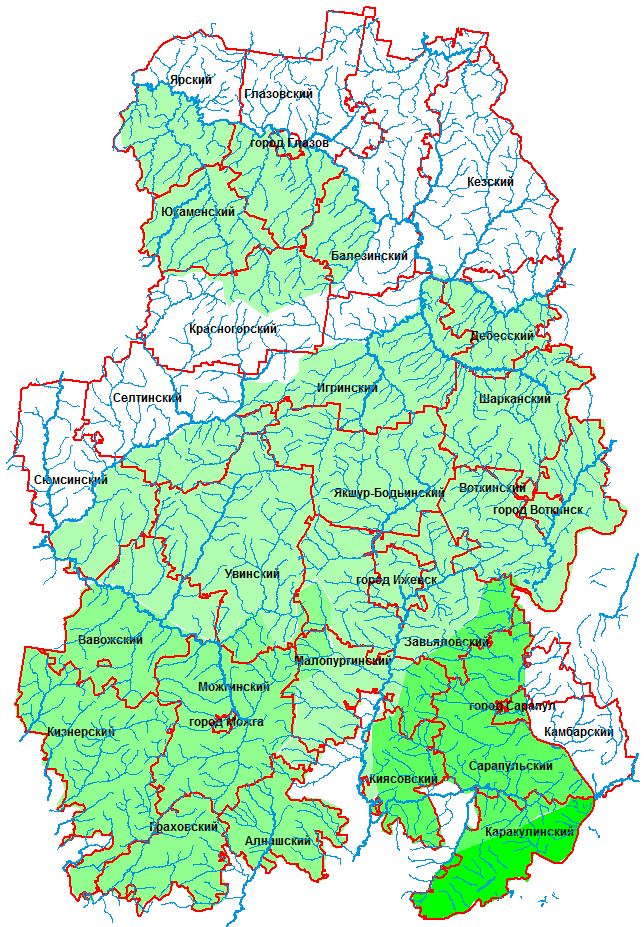 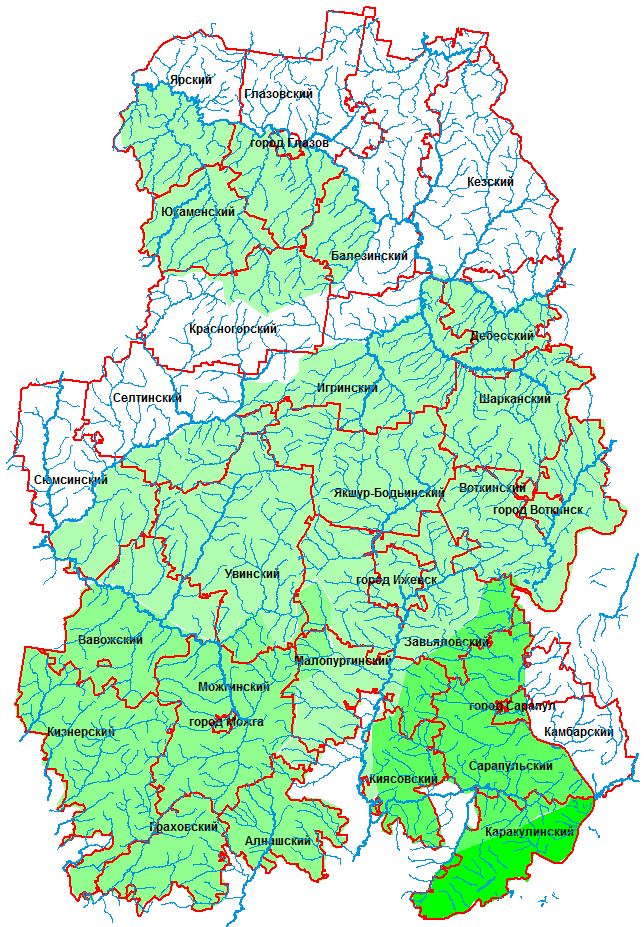 Условные обозначения
- 0 случаев
- 2 случая
- 4 случая
- 6 случаев
- 1 случай
- 3 случая
- 5 случаев
ДОЛГОСРОЧНЫЙ ПРОГНОЗ ВОЗНИКНОВЕНИЯ ЧС НА ТЕРРИТОРИИ 
УДМУРТСКОЙ РЕСПУБЛИКИ НА 2018 ГОД
Слайд № 34
ДОЛГОСРОЧНЫЙ ПРОГНОЗ ВОЗНИКНОВЕНИЯ ЧС НА ТЕРРИТОРИИ 
УДМУРТСКОЙ РЕСПУБЛИКИ НА 2018 ГОД
Слайд № 35
Прогноз возникновения возможных аварийных ситуаций на потенциально опасных гидротехнических сооружениях в 2017 году на территории Удмуртской Республики
Прогноз возникновения возможных аварийных ситуаций на потенциально опасных гидротехнических сооружениях в 2018 году на территории Удмуртской Республики
Зарегистрированное количество аварийных ситуаций на потенциально опасных гидротехнических сооружениях в 2017 году на территории Удмуртской Республики
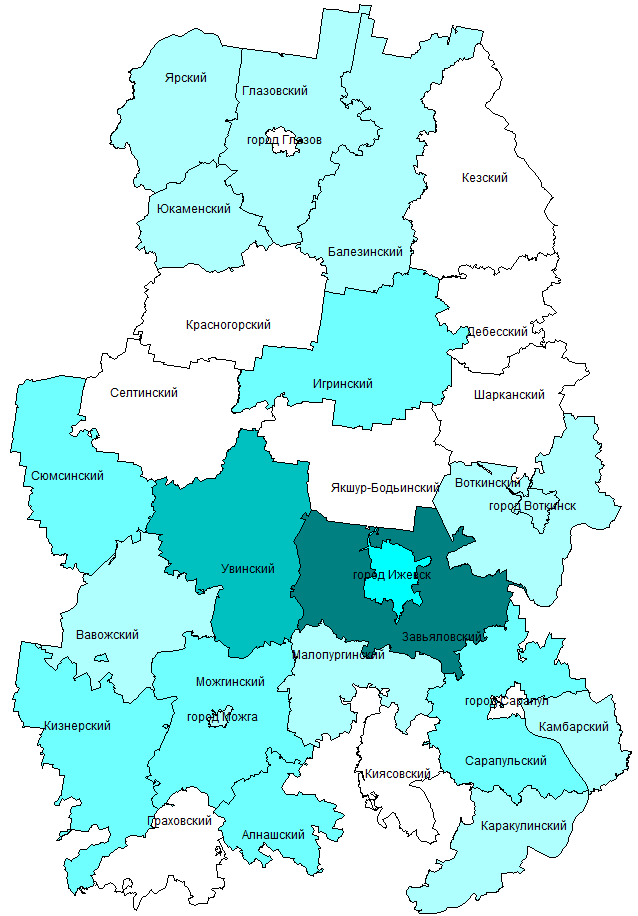 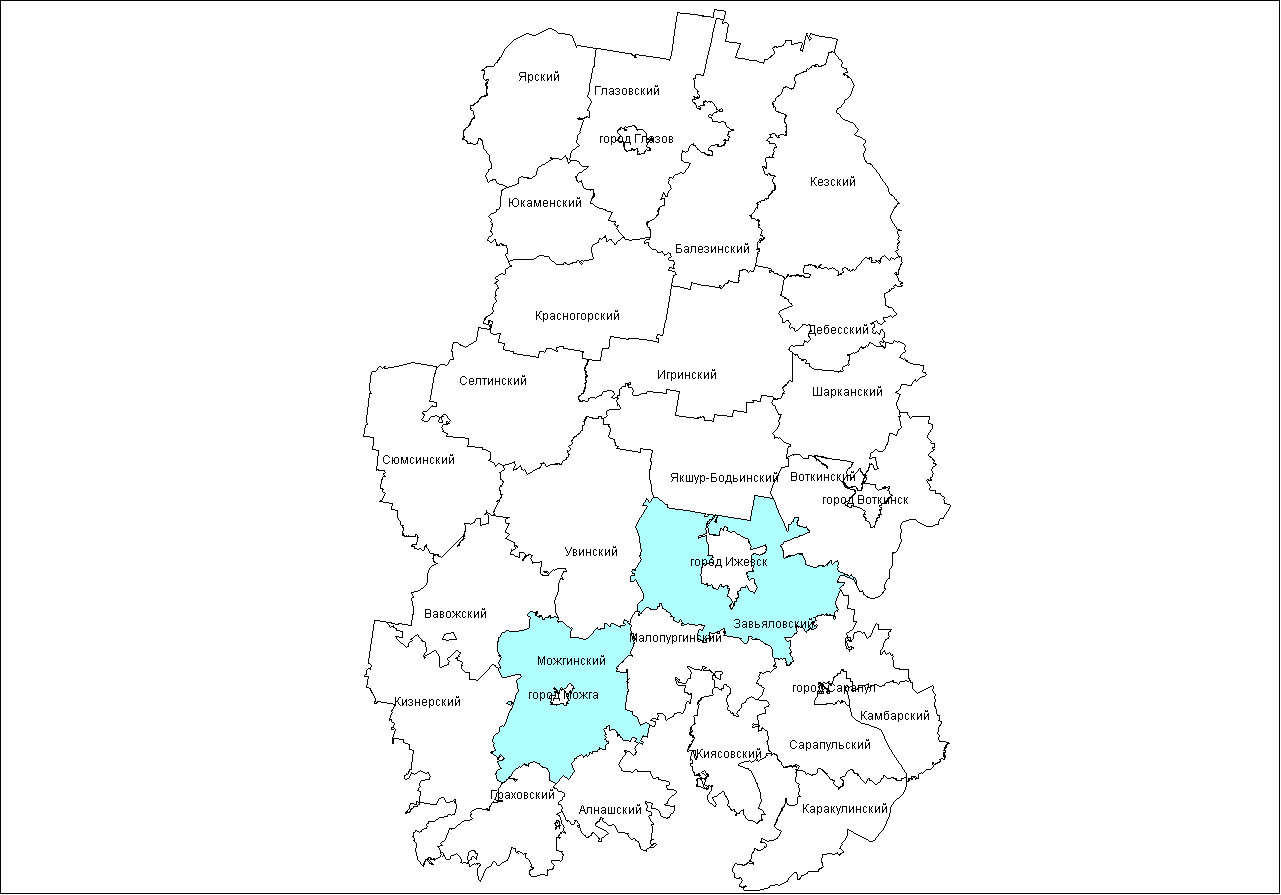 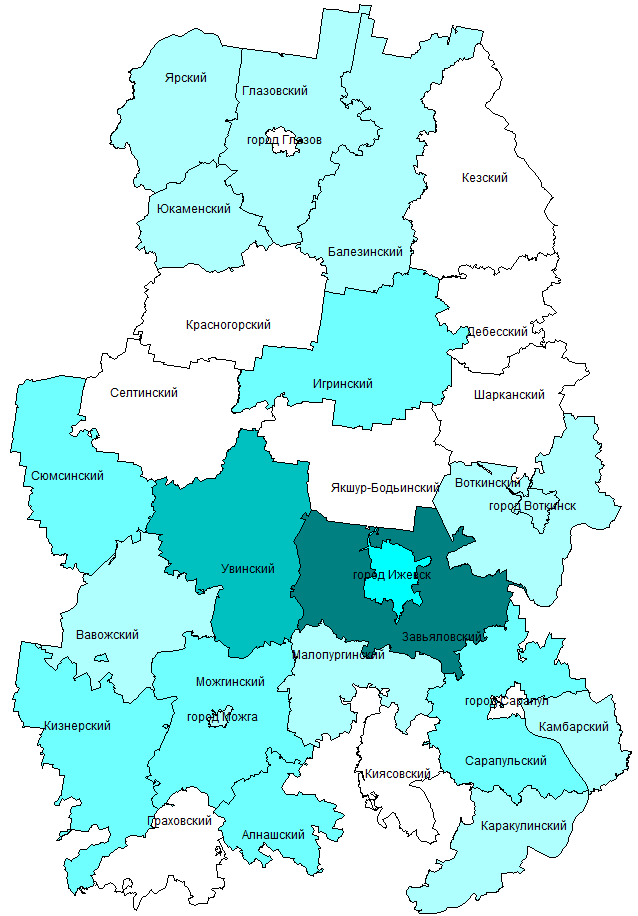 Условные обозначения
- 0 случаев
- 2 случая
- 5 случаев
- 10 случаев
- 1 случай
- 3 случая
- 7 случаев
ДОЛГОСРОЧНЫЙ ПРОГНОЗ ВОЗНИКНОВЕНИЯ ЧС НА ТЕРРИТОРИИ 
УДМУРТСКОЙ РЕСПУБЛИКИ НА 2018 ГОД
Слайд № 36
ДОЛГОСРОЧНЫЙ ПРОГНОЗ ВОЗНИКНОВЕНИЯ ЧС НА ТЕРРИТОРИИ 
УДМУРТСКОЙ РЕСПУБЛИКИ НА 2018 ГОД
Слайд № 37
Прогноз количества природных пожаров на территории Удмуртской Республики в 2017 году
Количество природных пожаров, зарегистрированных на территории
 Удмуртской Республики в 2017 году
Прогноз количества природных пожаров на территории Удмуртской Республики в 2018 году
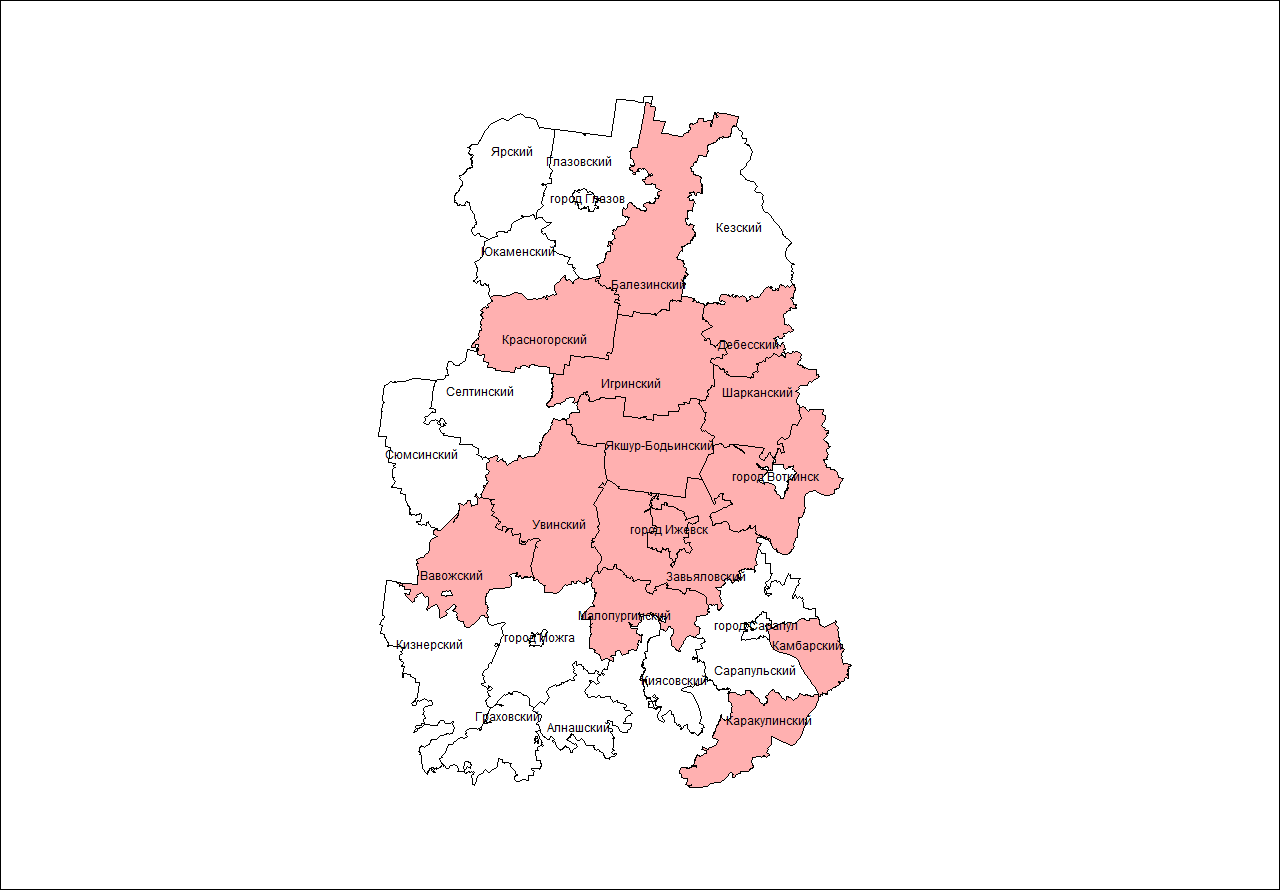 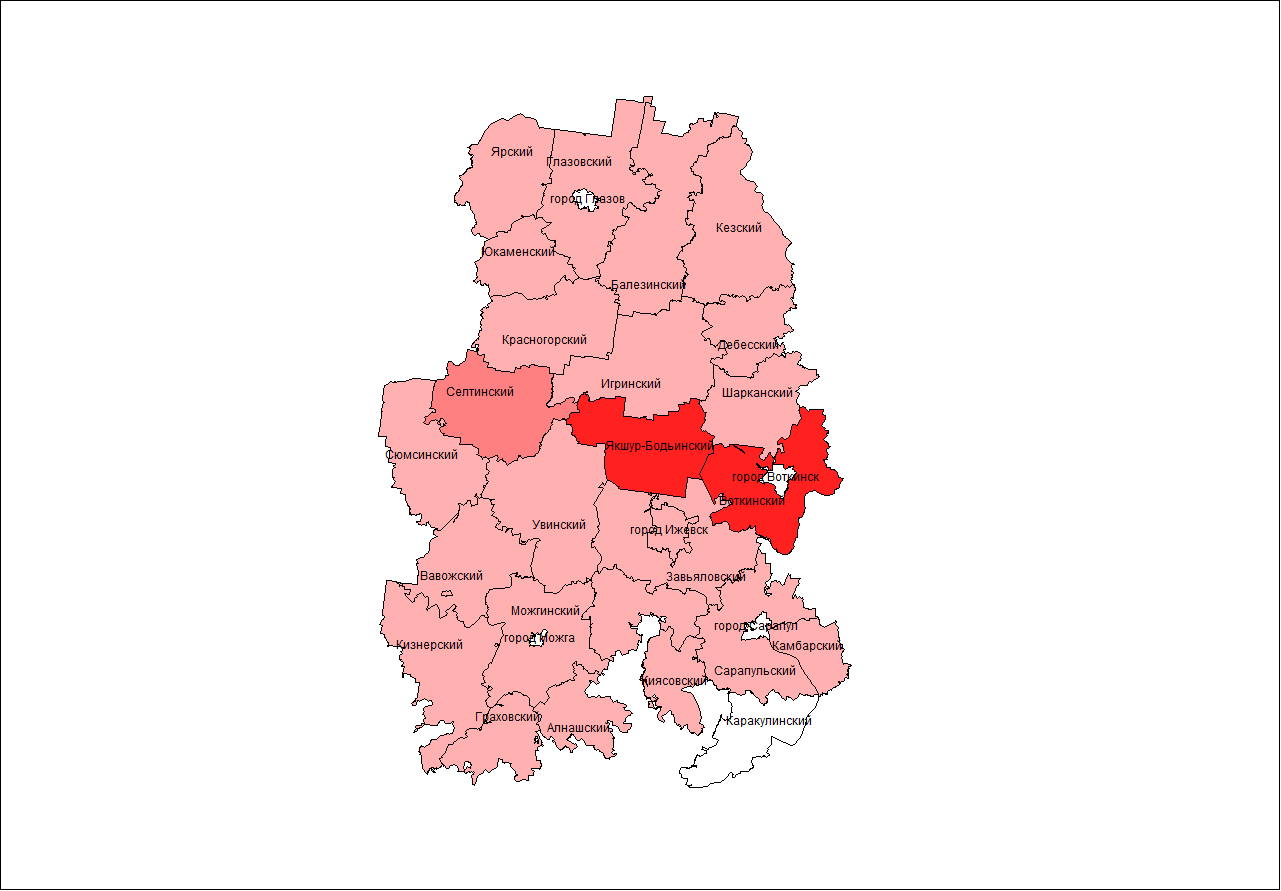 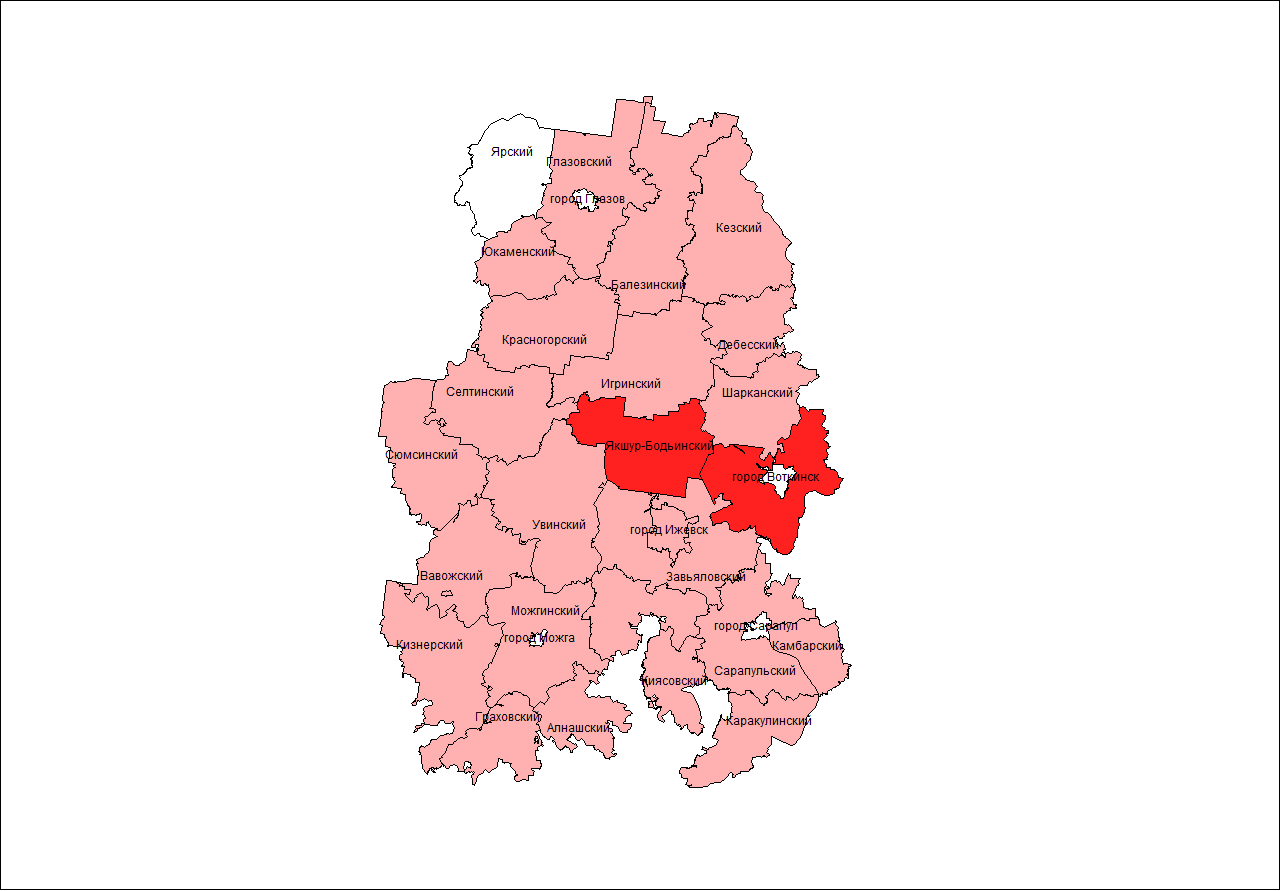 Условные обозначения
- 0 пожаров
- 1-3 пожаров
- 4-6 пожаров
- 7-10 пожаров
- 11-16 случаев
- ≥17 случаев
ДОЛГОСРОЧНЫЙ ПРОГНОЗ ВОЗНИКНОВЕНИЯ ЧС НА ТЕРРИТОРИИ 
УДМУРТСКОЙ РЕСПУБЛИКИ НА 2018 ГОД
Слайд № 38
ДОЛГОСРОЧНЫЙ ПРОГНОЗ ВОЗНИКНОВЕНИЯ ЧС НА ТЕРРИТОРИИ 
УДМУРТСКОЙ РЕСПУБЛИКИ НА 2018 ГОД
Слайд № 39
Количество  природных пожаров на территории Удмуртской Республики в 2017 году
ДОЛГОСРОЧНЫЙ ПРОГНОЗ ВОЗНИКНОВЕНИЯ ЧС НА ТЕРРИТОРИИ 
УДМУРТСКОЙ РЕСПУБЛИКИ НА 2018 ГОД
Слайд № 40
Количество  природных пожаров и территории Удмуртской Республики в мае, МО подверженные природным пожарам
ДОЛГОСРОЧНЫЙ ПРОГНОЗ ВОЗНИКНОВЕНИЯ ЧС НА ТЕРРИТОРИИ 
УДМУРТСКОЙ РЕСПУБЛИКИ НА 2018 ГОД
Слайд № 41
Количество  природных пожаров и территории Удмуртской Республики, МО подверженные природным пожарам
ДОЛГОСРОЧНЫЙ ПРОГНОЗ ВОЗНИКНОВЕНИЯ ЧС НА ТЕРРИТОРИИ 
УДМУРТСКОЙ РЕСПУБЛИКИ НА 2018 ГОД
Слайд № 42
Количество  природных пожаров и территории Удмуртской Республики, МО подверженные природным пожарам
ДОЛГОСРОЧНЫЙ ПРОГНОЗ ВОЗНИКНОВЕНИЯ ЧС НА ТЕРРИТОРИИ 
УДМУРТСКОЙ РЕСПУБЛИКИ НА 2018 ГОД
Слайд № 43
Прогноз количества техногенных пожаров на территории Удмуртской Республики в 2018 году
Прогноз количества техногенных пожаров на территории Удмуртской Республики в 2017 году
Количество техногенных пожаров, зарегистрированных на территории 
Удмуртской Республики в 2017 году
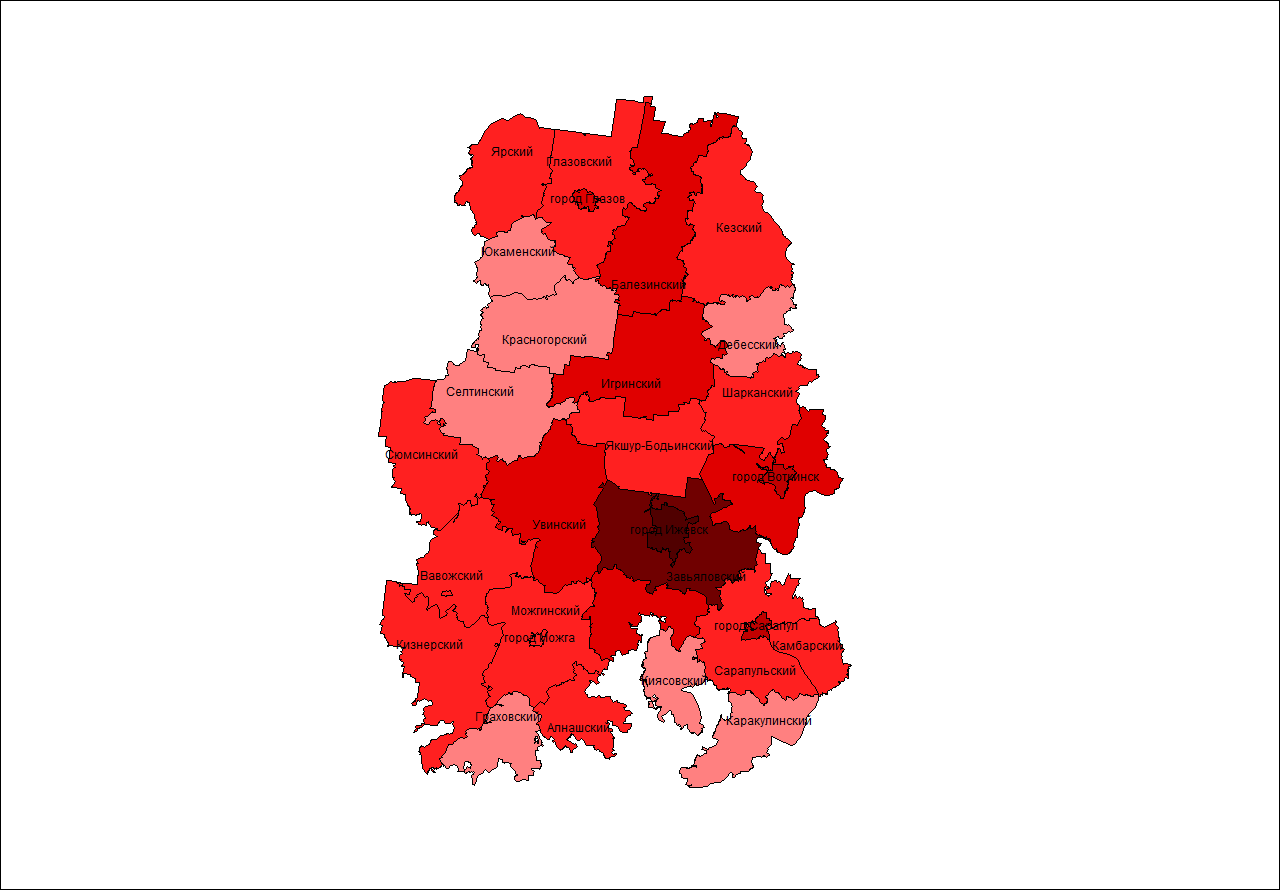 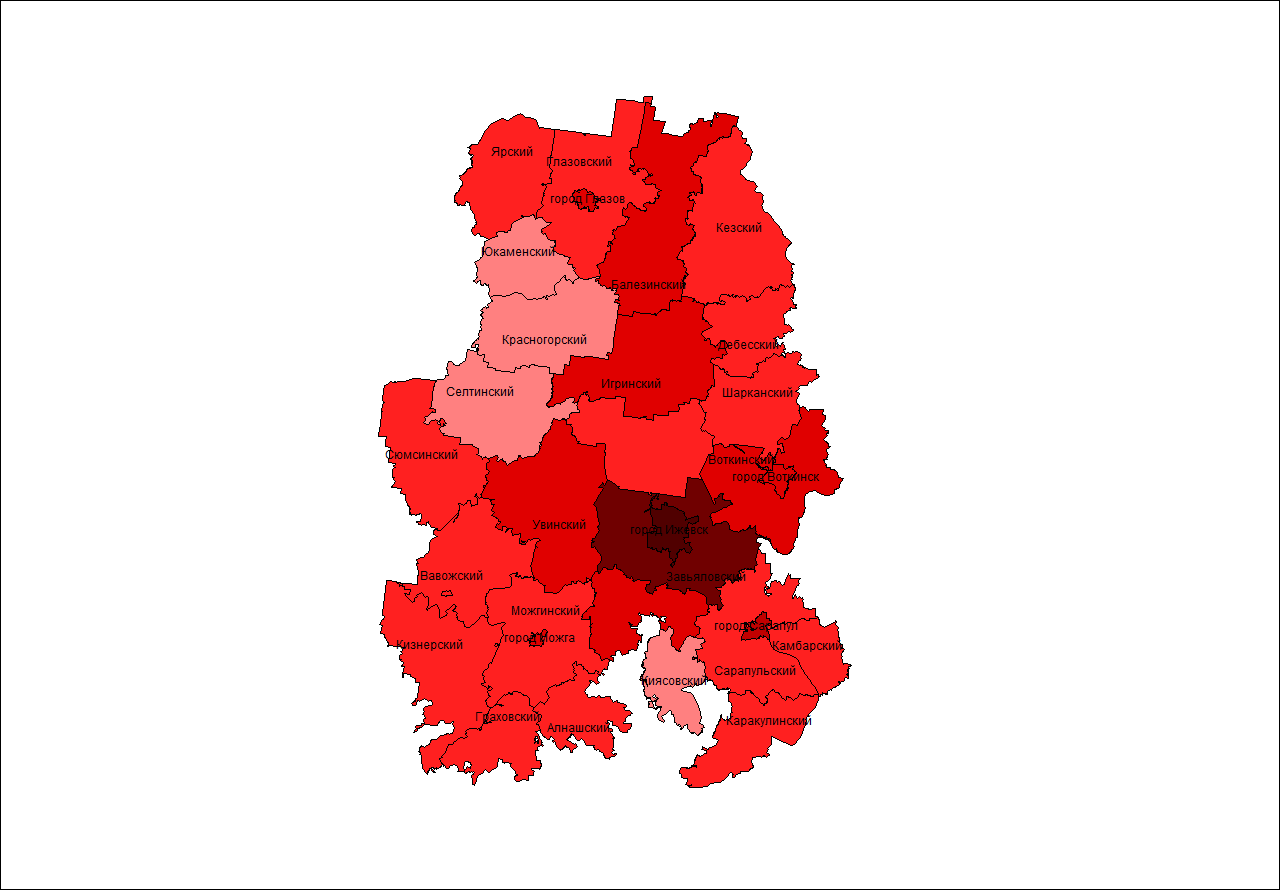 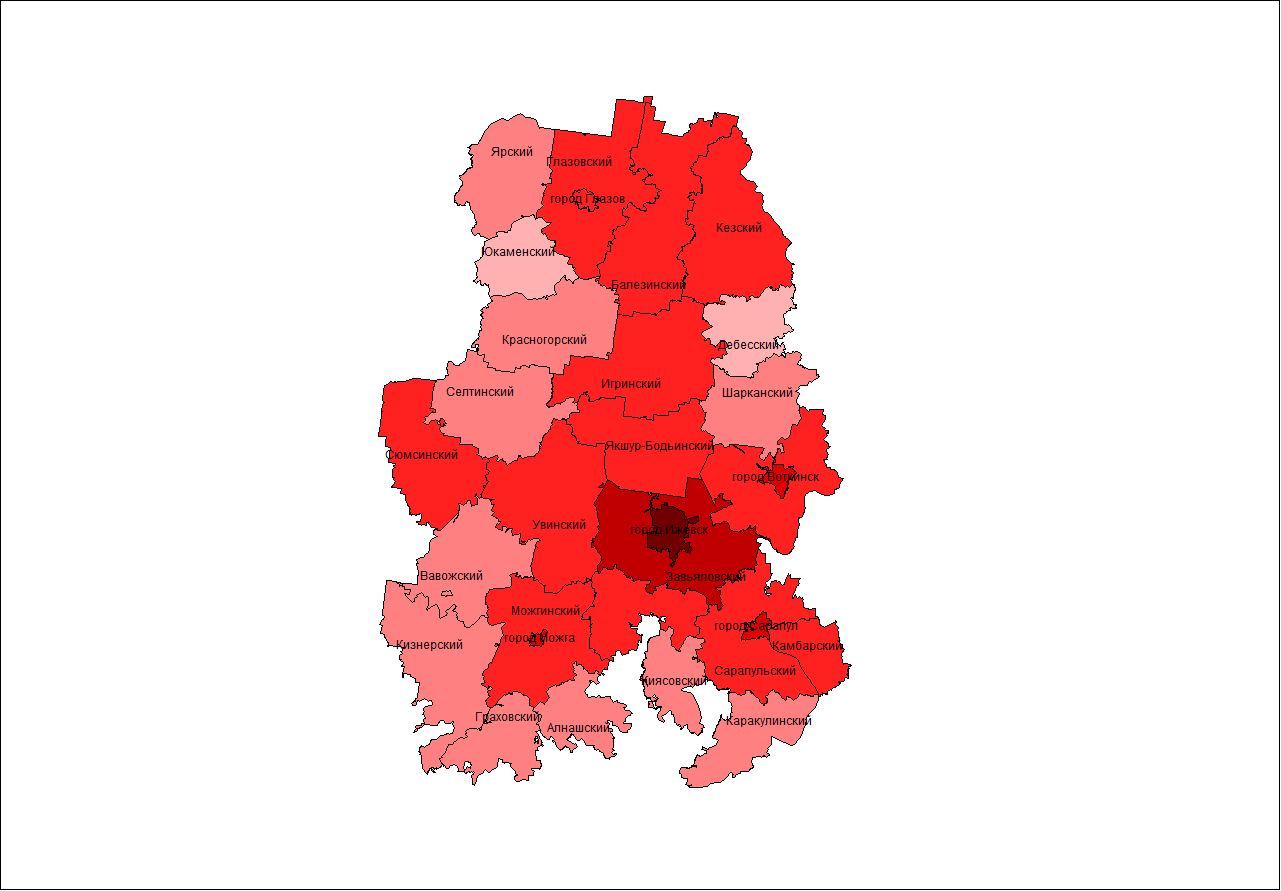 Условные обозначения
- 0 пожаров
-101-200 пожаров
- 26-50 пожаров
- 6-10 пожаров
- 1-5 пожаров
- >200 пожаров
- 51-100 пожаров
- 11-25 пожаров
ДОЛГОСРОЧНЫЙ ПРОГНОЗ ВОЗНИКНОВЕНИЯ ЧС НА ТЕРРИТОРИИ 
УДМУРТСКОЙ РЕСПУБЛИКИ НА 2018 ГОД
Слайд № 44
ДОЛГОСРОЧНЫЙ ПРОГНОЗ ВОЗНИКНОВЕНИЯ ЧС НА ТЕРРИТОРИИ 
УДМУРТСКОЙ РЕСПУБЛИКИ НА 2018 ГОД
Слайд № 45
Анализ количества техногенных пожаров на территории Удмуртской Республики в 2017 году
ДОЛГОСРОЧНЫЙ ПРОГНОЗ ВОЗНИКНОВЕНИЯ ЧС НА ТЕРРИТОРИИ 
УДМУРТСКОЙ РЕСПУБЛИКИ НА 2018 ГОД
Слайд № 46
Прогноз количества ДТП 
(с пострадавшими)  на территории Удмуртской Республики на 2017 год
Зарегистрированное количество ДТП 
(с пострадавшими)  на территории Удмуртской Республики в 2017 году
Прогноз количества ДТП 
(с пострадавшими)  на территории Удмуртской Республики на 2018 год
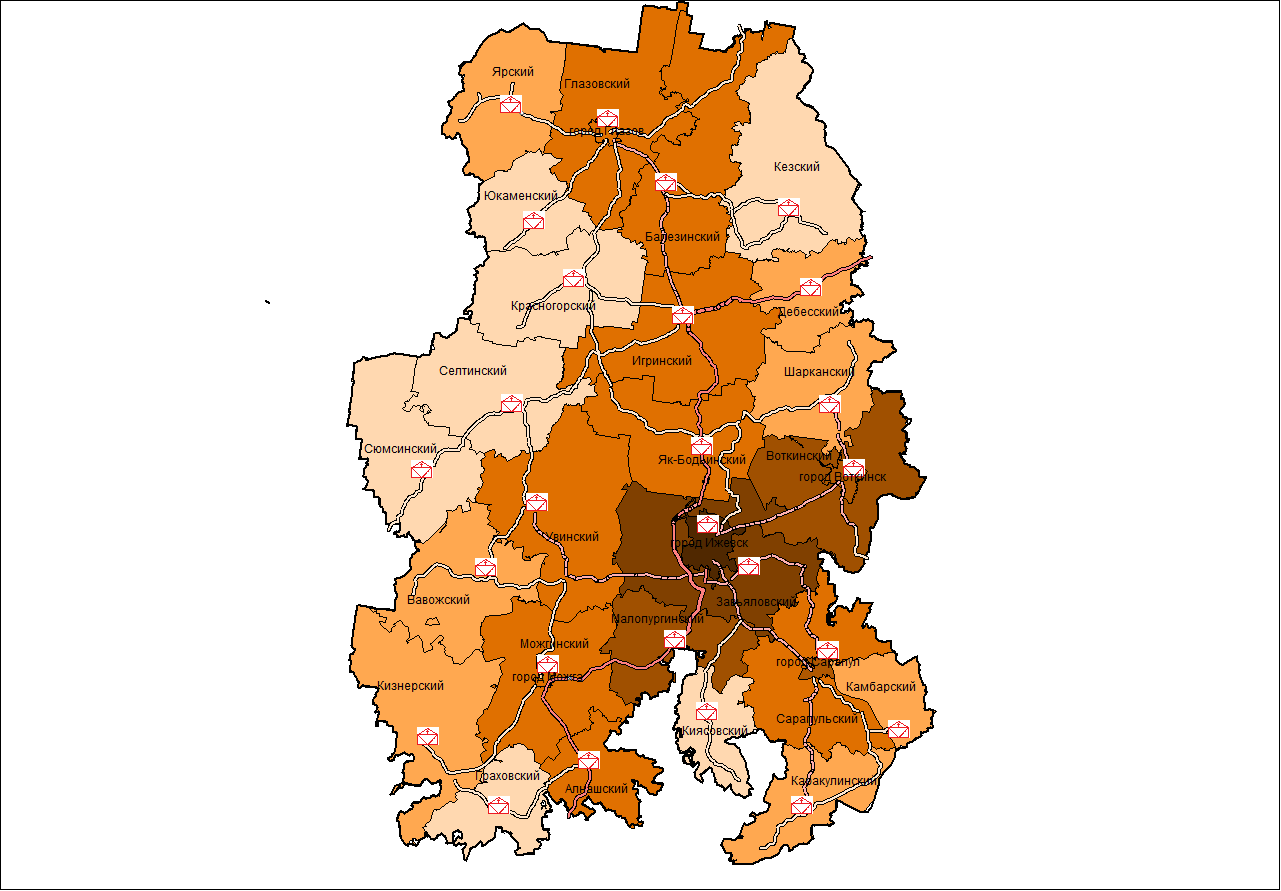 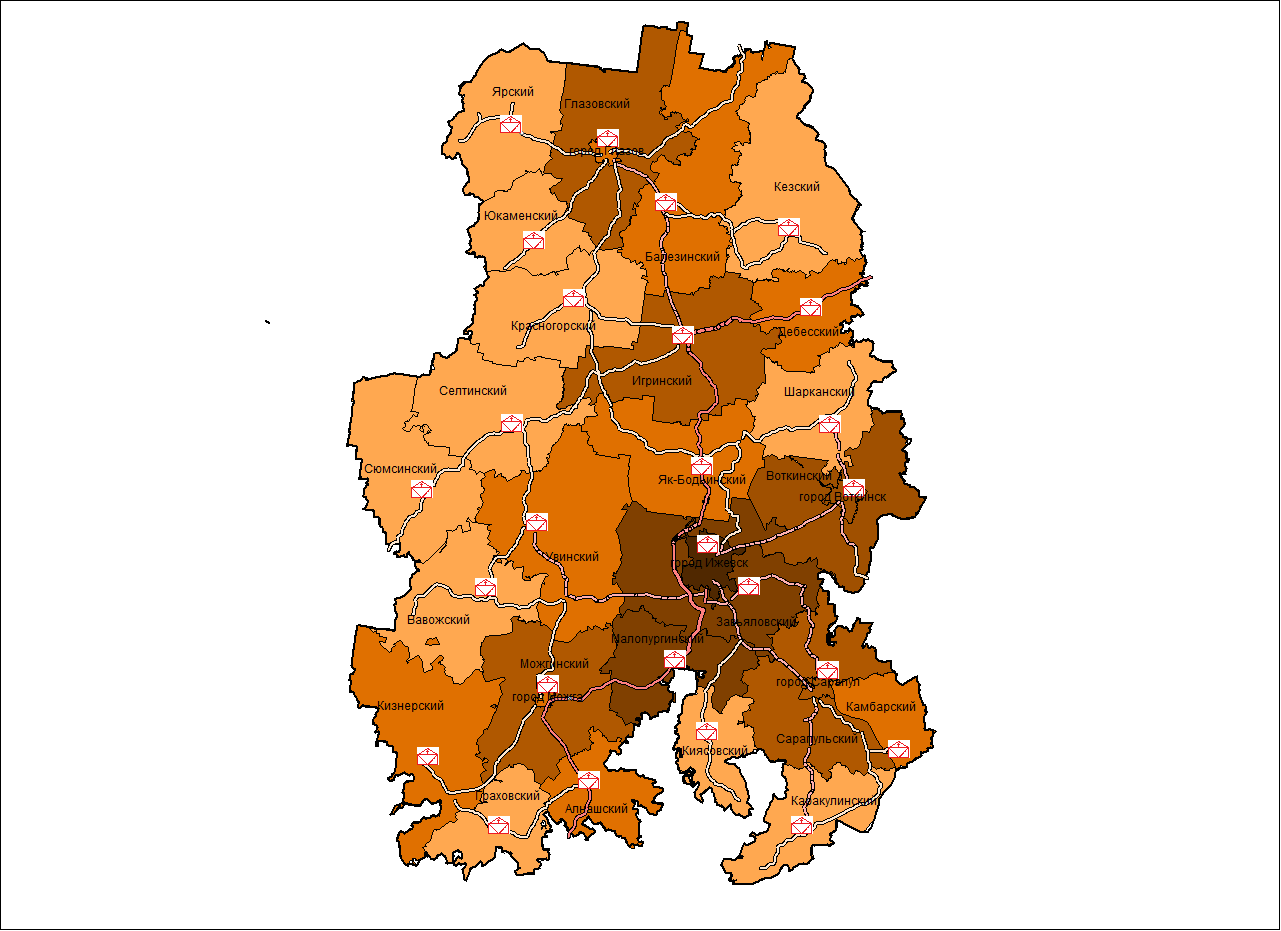 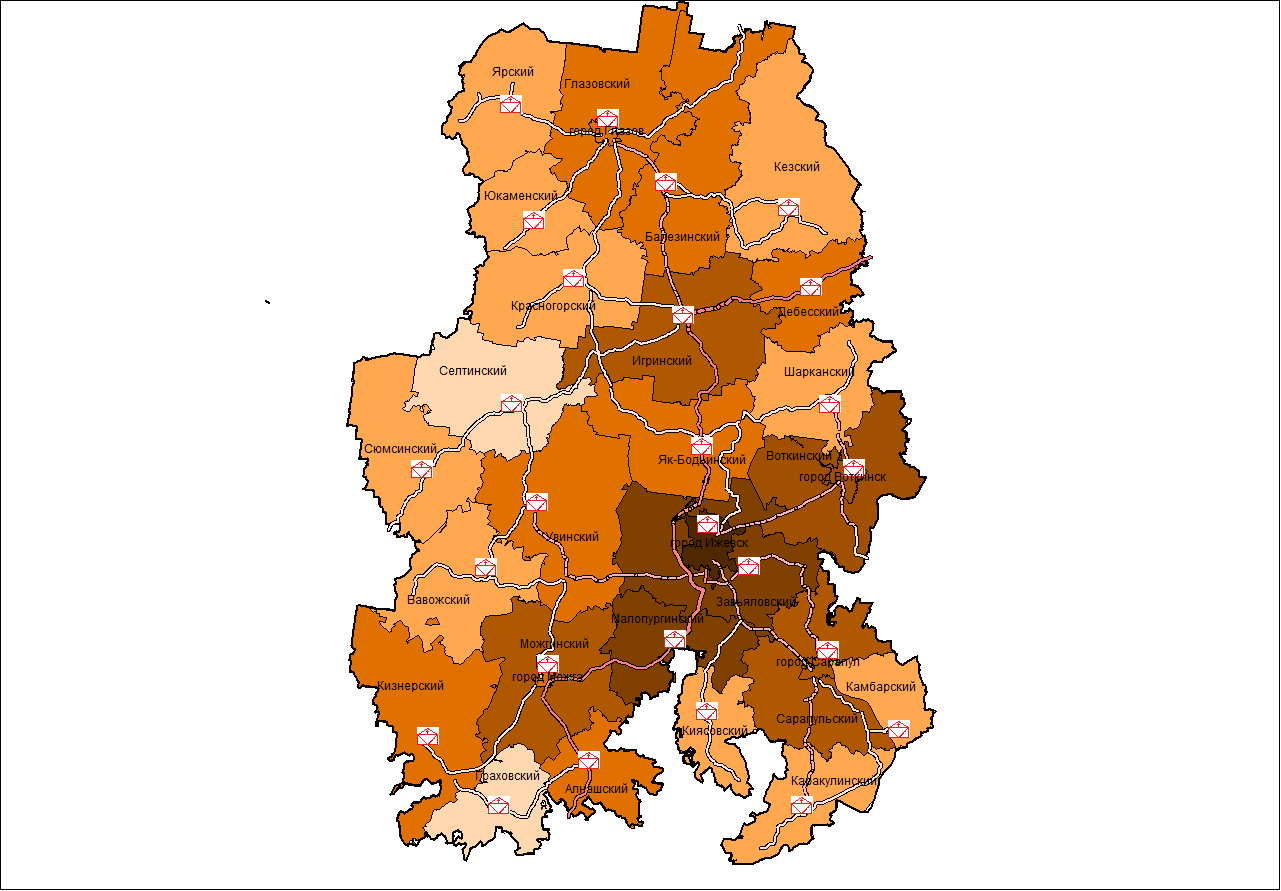 Условные обозначения
- 26-50 ДТП
-101-250ДТП
- 0 ДТП
- Федеральные дороги
- Центральные районные больницы
- 51-75 ДТП
- 1-10ДТП
- 251-500 ДТП
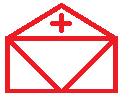 - Региональные дороги
- 76-100 ДТП
- 11-25 ДТП
> 500 ДТП
ДОЛГОСРОЧНЫЙ ПРОГНОЗ ВОЗНИКНОВЕНИЯ ЧС НА ТЕРРИТОРИИ 
УДМУРТСКОЙ РЕСПУБЛИКИ НА 2018 ГОД
Слайд № 47
ДОЛГОСРОЧНЫЙ ПРОГНОЗ ВОЗНИКНОВЕНИЯ ЧС НА ТЕРРИТОРИИ 
УДМУРТСКОЙ РЕСПУБЛИКИ НА 2018 ГОД
Слайд № 48
ДОЛГОСРОЧНЫЙ ПРОГНОЗ ВОЗНИКНОВЕНИЯ ЧС НА ТЕРРИТОРИИ 
УДМУРТСКОЙ РЕСПУБЛИКИ НА 2018 ГОД
Слайд № 49
Количественные показатели ДТП на дорогах Удмуртской Республики в 2017 году 
в сравнении с АППГ и СМЗ (по месяцам)
ДОЛГОСРОЧНЫЙ ПРОГНОЗ ВОЗНИКНОВЕНИЯ ЧС НА ТЕРРИТОРИИ 
УДМУРТСКОЙ РЕСПУБЛИКИ НА 2018 ГОД
Слайд № 50
Количественные показатели ДТП на дорогах Удмуртской Республики в 2017 году 
в сравнении с АППГ и СМЗ (по муниципальным образованиям)
ДОЛГОСРОЧНЫЙ ПРОГНОЗ ВОЗНИКНОВЕНИЯ ЧС НА ТЕРРИТОРИИ 
УДМУРТСКОЙ РЕСПУБЛИКИ НА 2018 ГОД
Слайд № 51
Зарегистрированное количество ДТП на ответвлении федеральной автодороги М-7 «Волга» «Елабуга-Пермь» на территории Удмуртской Республики в 2017 году
Прогноз возникновения ДТП на ответвлении федеральной автодороги М-7 «Волга» «Елабуга-Пермь» на территории Удмуртской Республики в 2017 году
Прогноз возникновения ДТП на ответвлении федеральной автодороги М-7 «Волга» «Елабуга-Пермь» на территории Удмуртской Республики в 2018 году
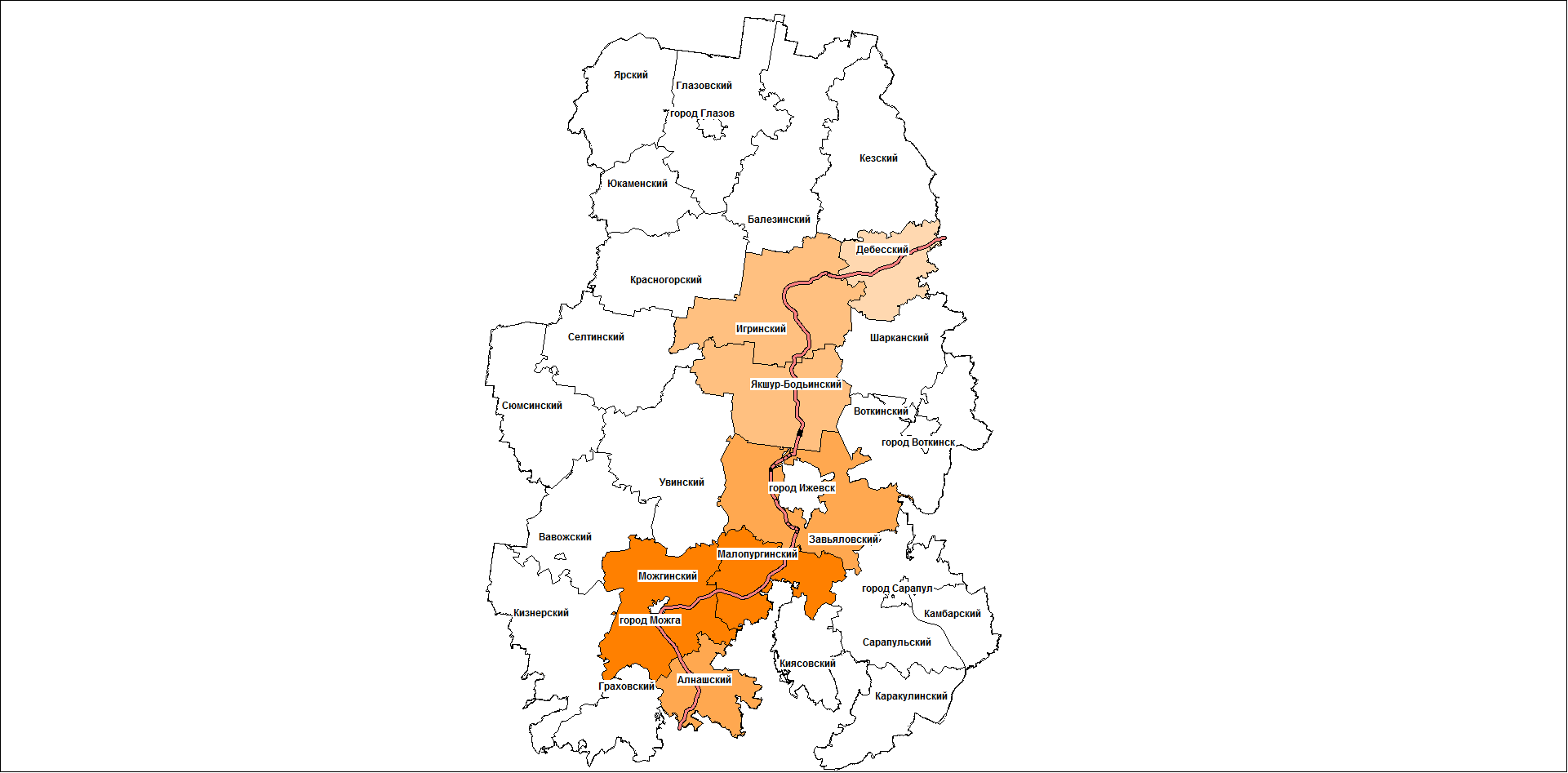 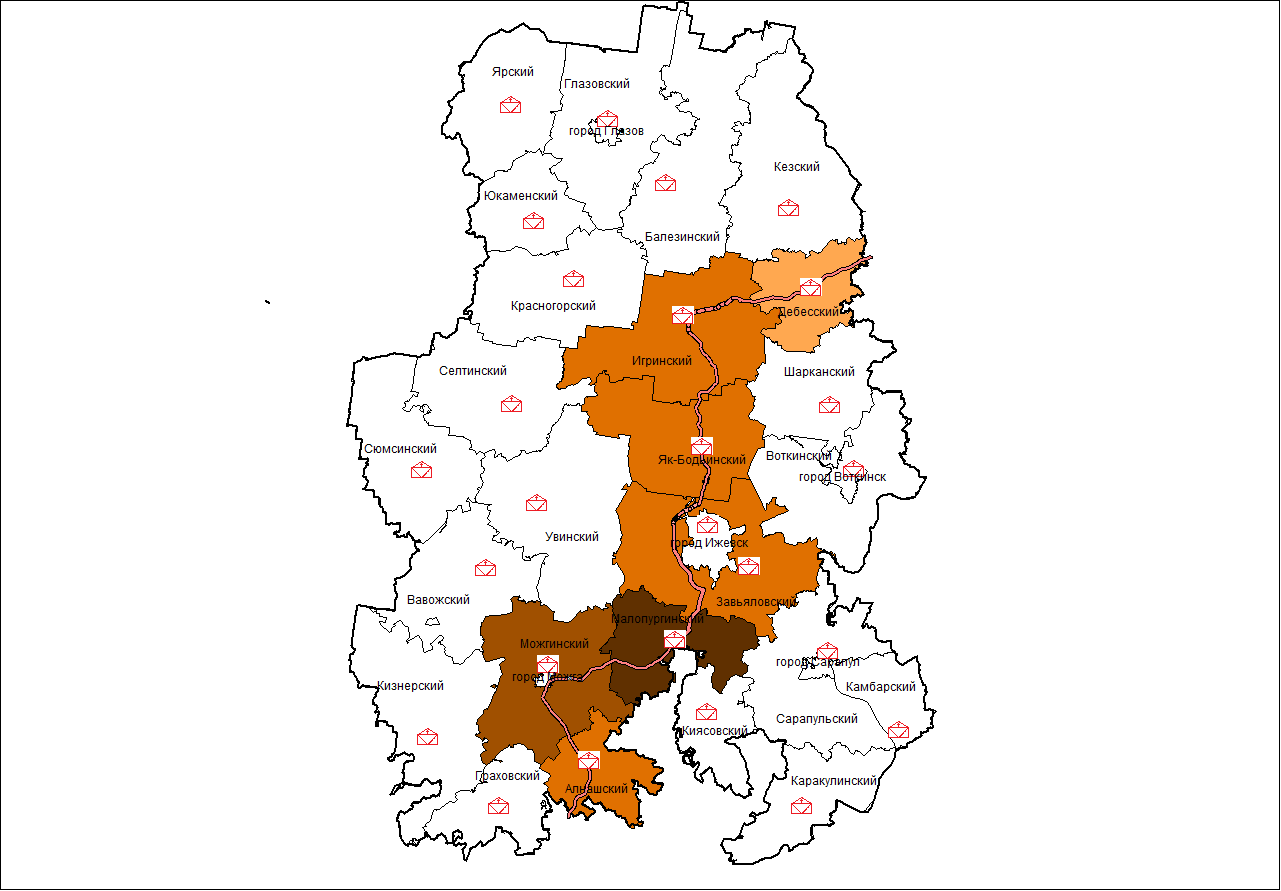 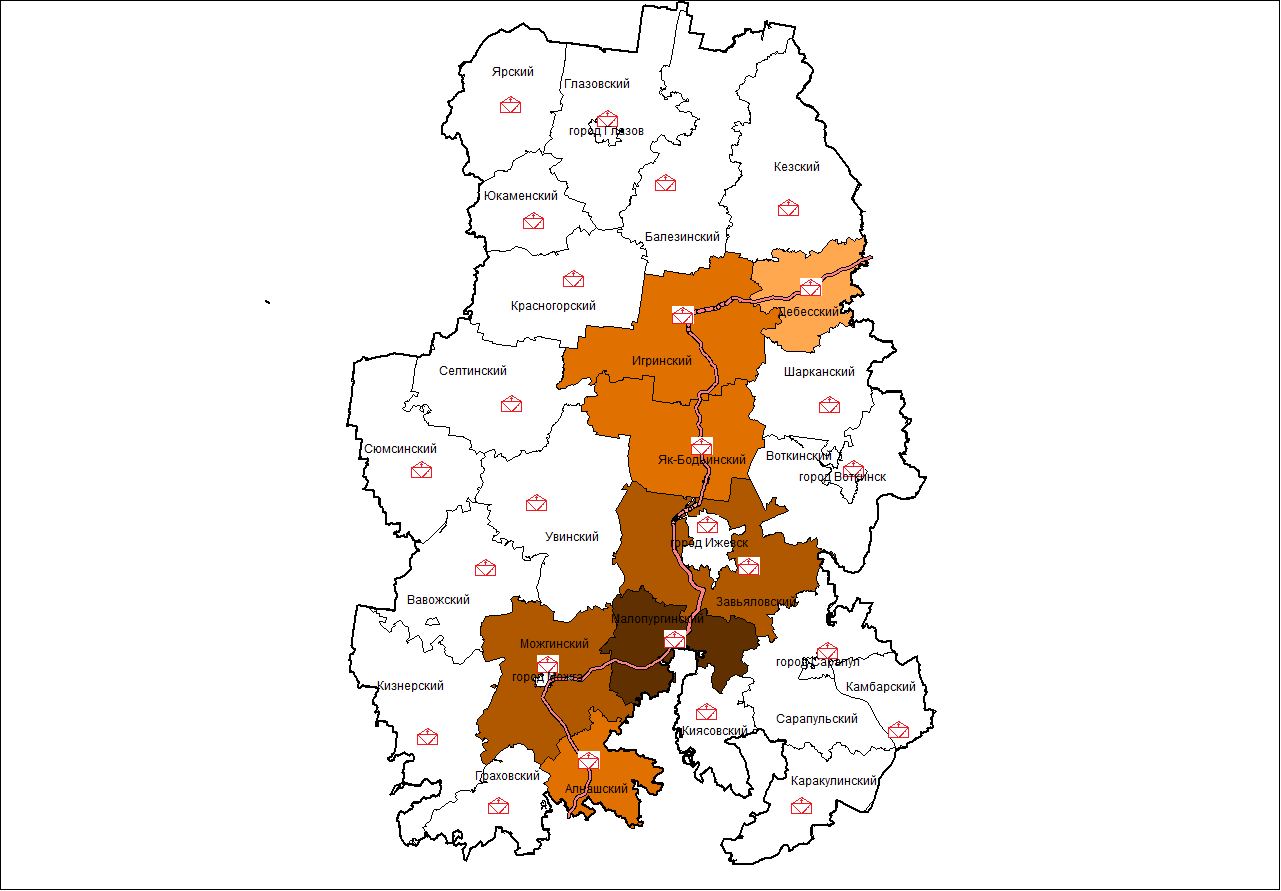 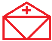 Условные обозначения
- Федеральные дороги
- 50-59 ДТП
- 0 ДТП
- 20-29 ДТП
- 60-69 ДТП
- Центральная районная больница
- 0-9 ДТП
- 30-39 ДТП
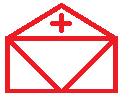 - 70-79 ДТП
- 80 ДТП и более
- 10-19 ДТП
- 40-49 ДТП
ДОЛГОСРОЧНЫЙ ПРОГНОЗ ВОЗНИКНОВЕНИЯ ЧС НА ТЕРРИТОРИИ 
УДМУРТСКОЙ РЕСПУБЛИКИ НА 2018 ГОД
Слайд № 52
Прогноз количества возникновения ДТП (с пострадавшими)  на ответвлении ФАД М-7 «Волга» 
«Елабуга-Пермь» на территории Удмуртской Республики в 2018 году
ДОЛГОСРОЧНЫЙ ПРОГНОЗ ВОЗНИКНОВЕНИЯ ЧС НА ТЕРРИТОРИИ 
УДМУРТСКОЙ РЕСПУБЛИКИ НА 2018 ГОД
Слайд № 53
Схема планируемого размещения мобильных пунктов обогрева на территории Удмуртской Республики
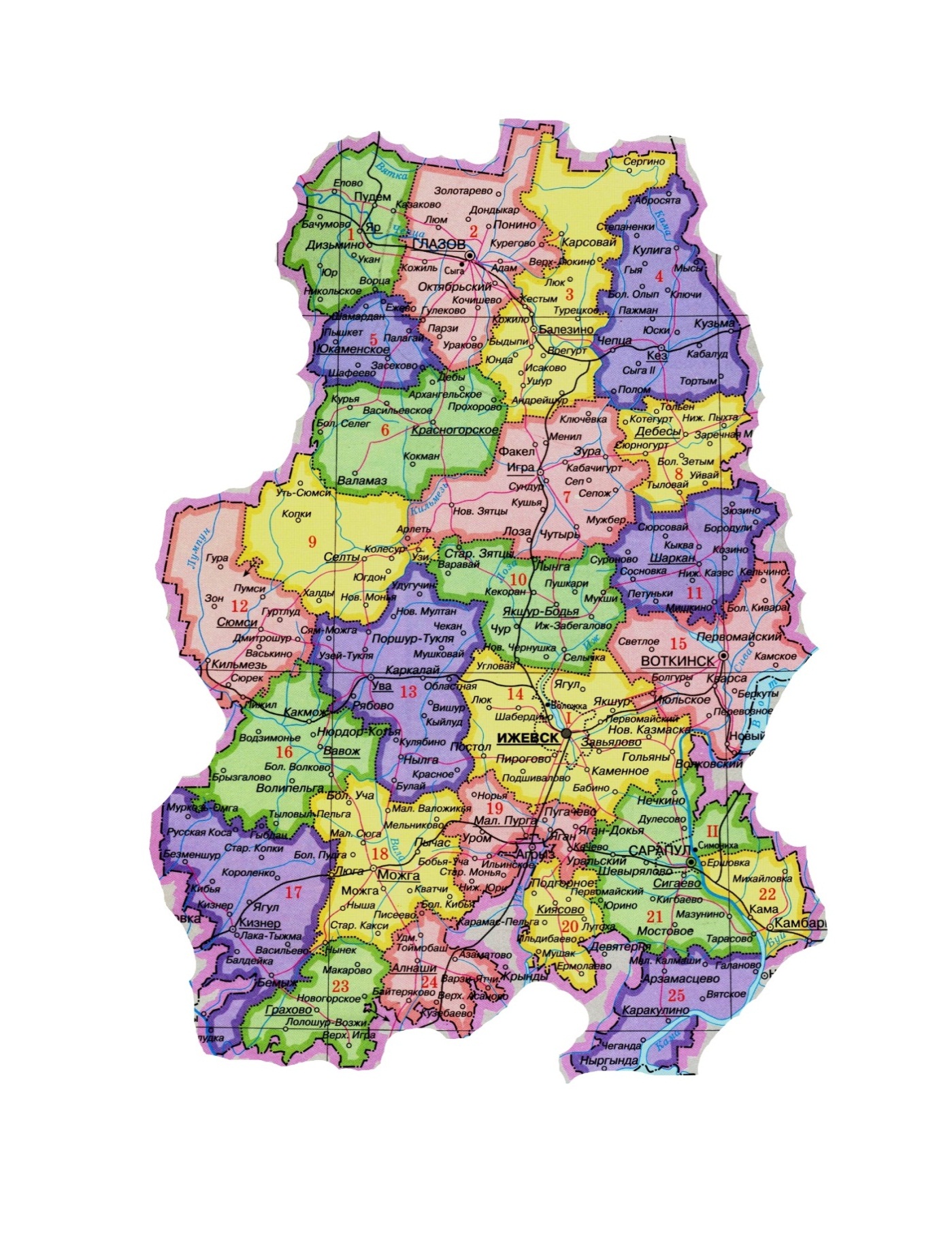 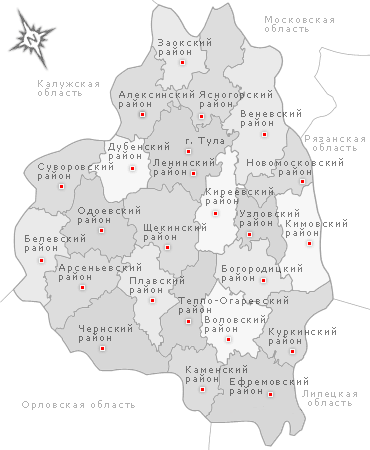 Кировская область
7
6
М 7
267 км.
317 км.
5
Пермский край
219 км.
Кировская область
Условные обозначения
- Опасный участок
- Федеральные дороги
4
3
164 км.
Пункт
обогрева
Пункт
обогрева
Пункт
обогрева
Пункт
обогрева
Пункт
обогрева
Пункт
обогрева
Пункт
обогрева
2
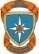 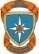 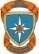 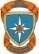 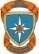 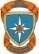 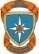 - Пункты обогрева
137 км.
82 км.
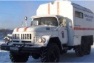 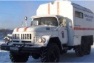 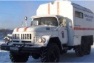 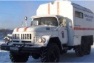 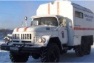 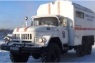 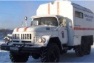 1
50 км.
Республика Башкортостан
М 7
Республика Татарстан
ДОЛГОСРОЧНЫЙ ПРОГНОЗ ВОЗНИКНОВЕНИЯ ЧС НА ТЕРРИТОРИИ 
УДМУРТСКОЙ РЕСПУБЛИКИ НА 2018 ГОД
Слайд № 54
Количественные показатели ДТП на ответвлении ФАД М-7 «Волга» «Елабуга-Пермь» 
на территории Удмуртской Республики в 2017 году 
в сравнении с АППГ и СМЗ (по месяцам)
ДОЛГОСРОЧНЫЙ ПРОГНОЗ ВОЗНИКНОВЕНИЯ ЧС НА ТЕРРИТОРИИ 
УДМУРТСКОЙ РЕСПУБЛИКИ НА 2018 ГОД
Слайд № 55
Количественные показатели ДТП на ответвлении ФАД М-7 «Волга» «Елабуга-Пермь» 
на территории Удмуртской Республики в 2017 году 
в сравнении с АППГ и СМЗ (по муниципальным образованиям)
ДОЛГОСРОЧНЫЙ ПРОГНОЗ ВОЗНИКНОВЕНИЯ ЧС НА ТЕРРИТОРИИ 
УДМУРТСКОЙ РЕСПУБЛИКИ НА 2018 ГОД
Слайд № 56
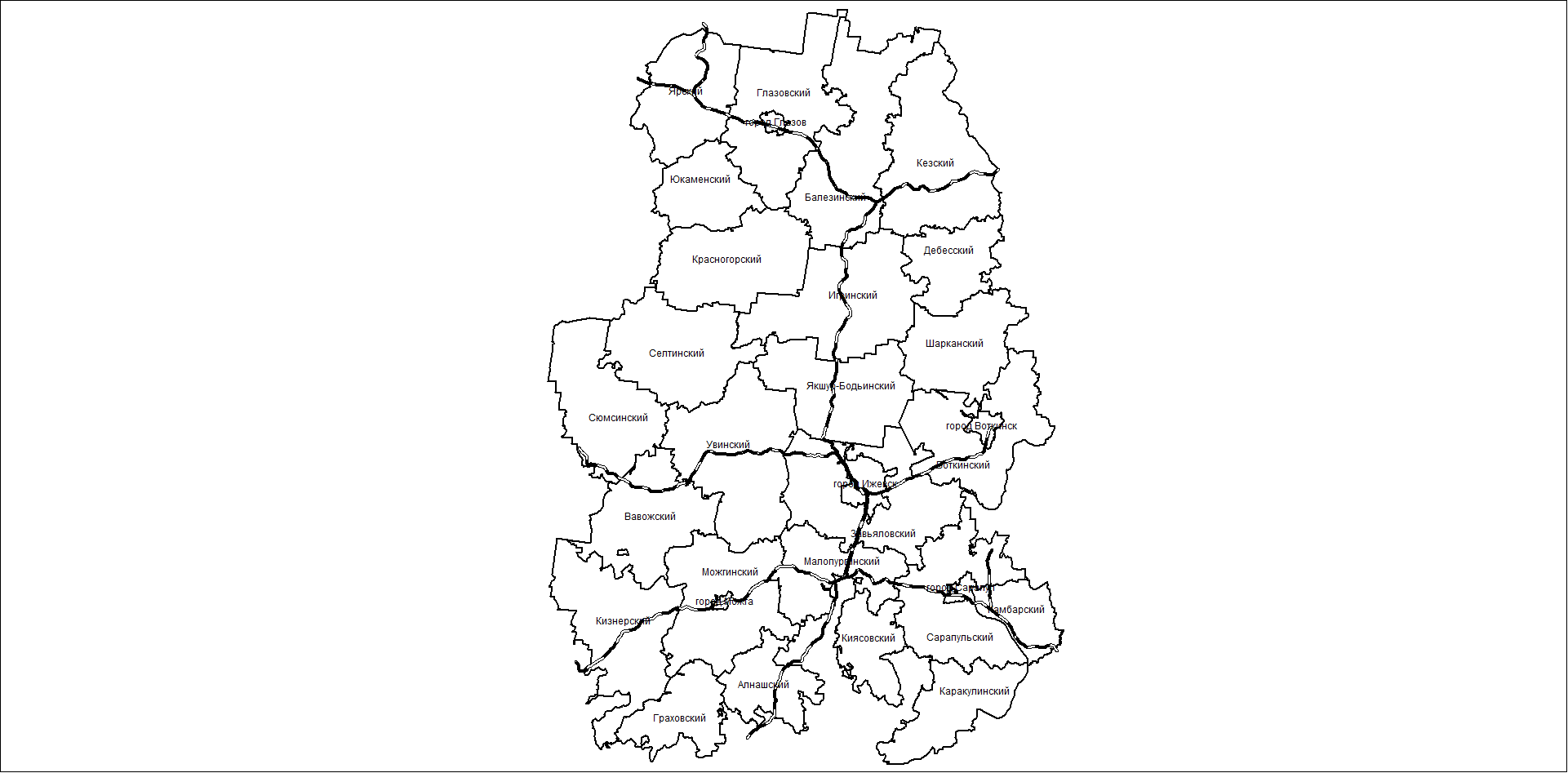 ЧС на железнодорожном транспорте на территории Удмуртской Республики
в  2017 году не прогнозировалось 
и не зарегистрировано

ЧС на железнодорожном транспорте
на территории Удмуртской Республики
в 2018 году не прогнозируется
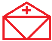 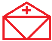 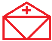 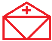 - 2
- 4
- 5
- 6
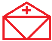 Количество происшествий
- 0
- 1
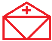 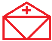 - 3
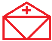 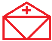 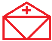 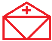 Условные обозначения
- Железная дорога
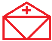 - Ж/Д вокзал
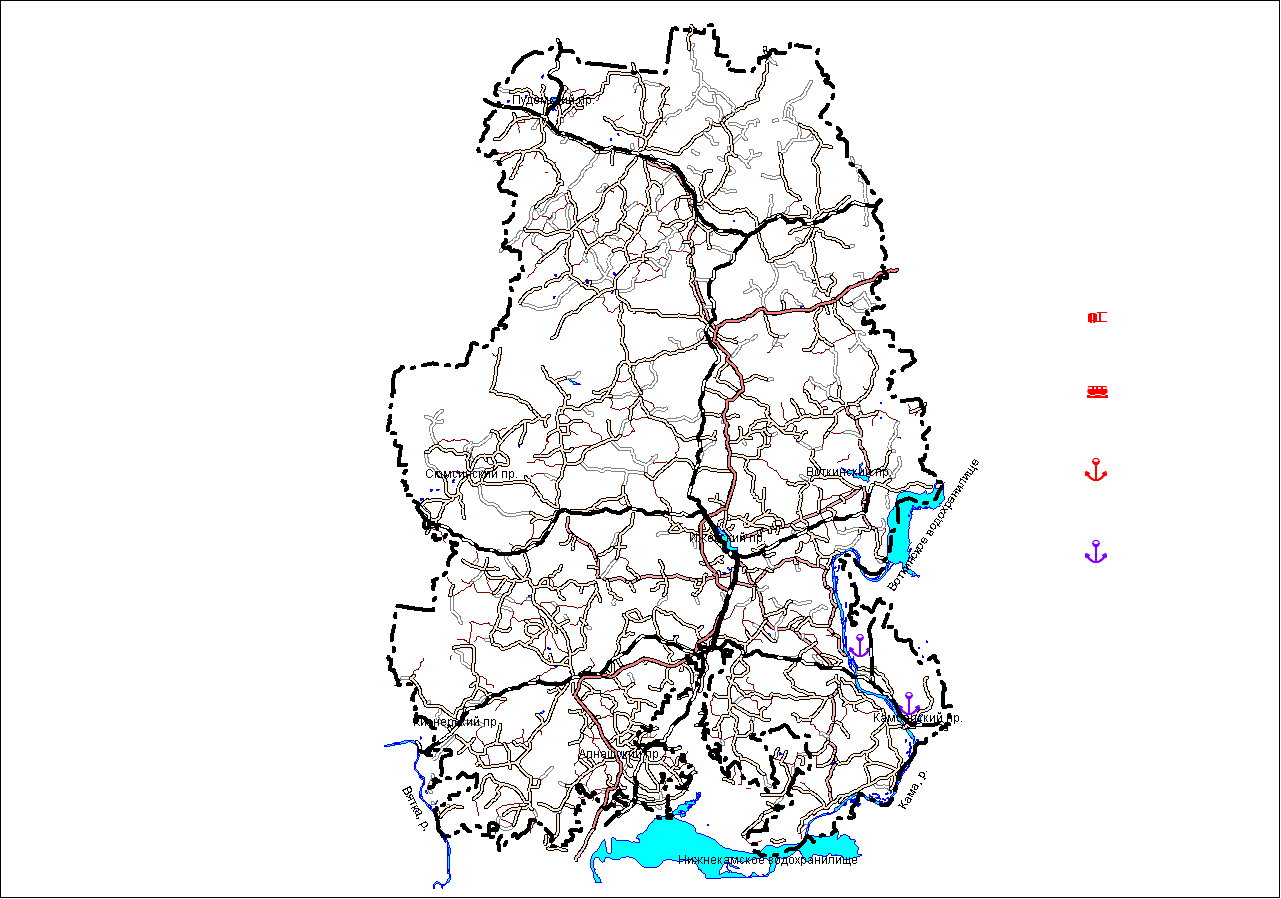 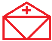 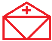 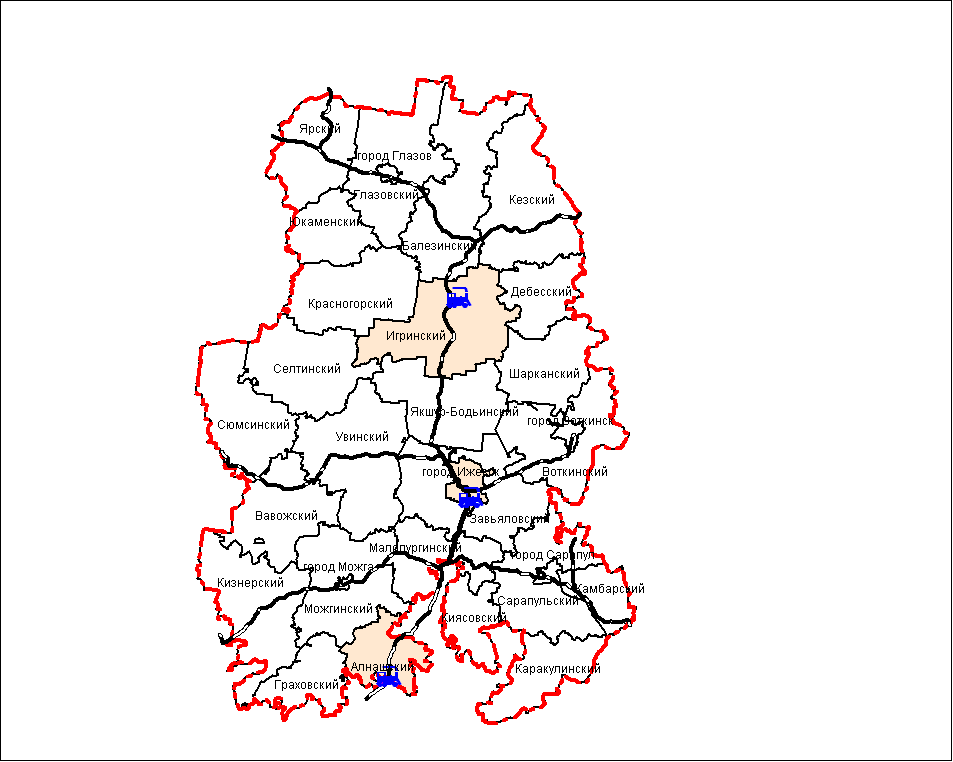 - Место аварии
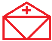 - Центральная районная больница
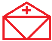 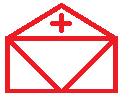 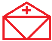 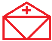 - 7  и более
ДОЛГОСРОЧНЫЙ ПРОГНОЗ ВОЗНИКНОВЕНИЯ ЧС НА ТЕРРИТОРИИ 
УДМУРТСКОЙ РЕСПУБЛИКИ НА 2018 ГОД
Слайд № 57
Прогноз количества угроз возникновения ЧС на железнодорожном транспорте Удмуртской Республики на 2018 год
Прогноз количества угроз возникновения ЧС на железнодорожном транспорте Удмуртской Республики на 2017 год
Количество угроз возникновения ЧС на железнодорожном транспорте Удмуртской Республики в 2017 год
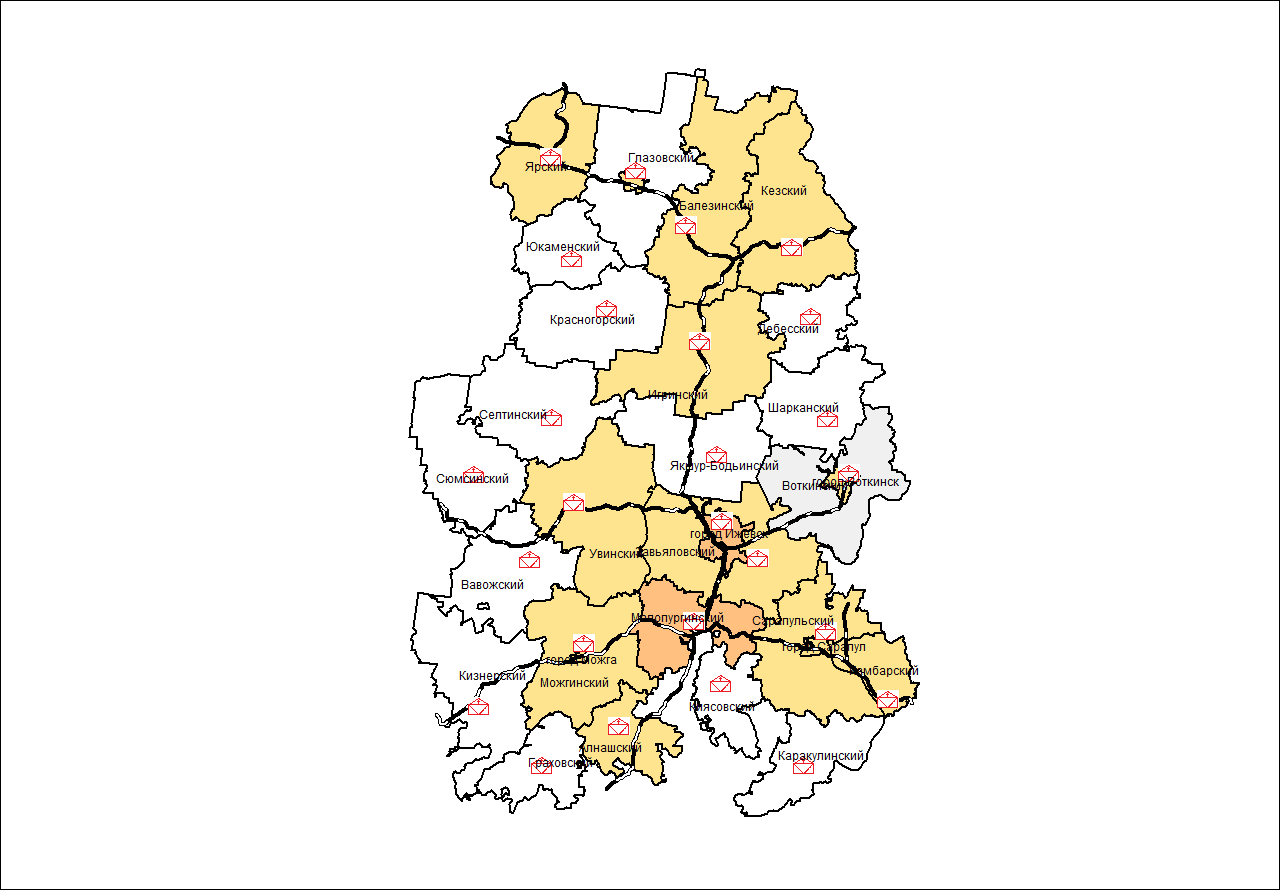 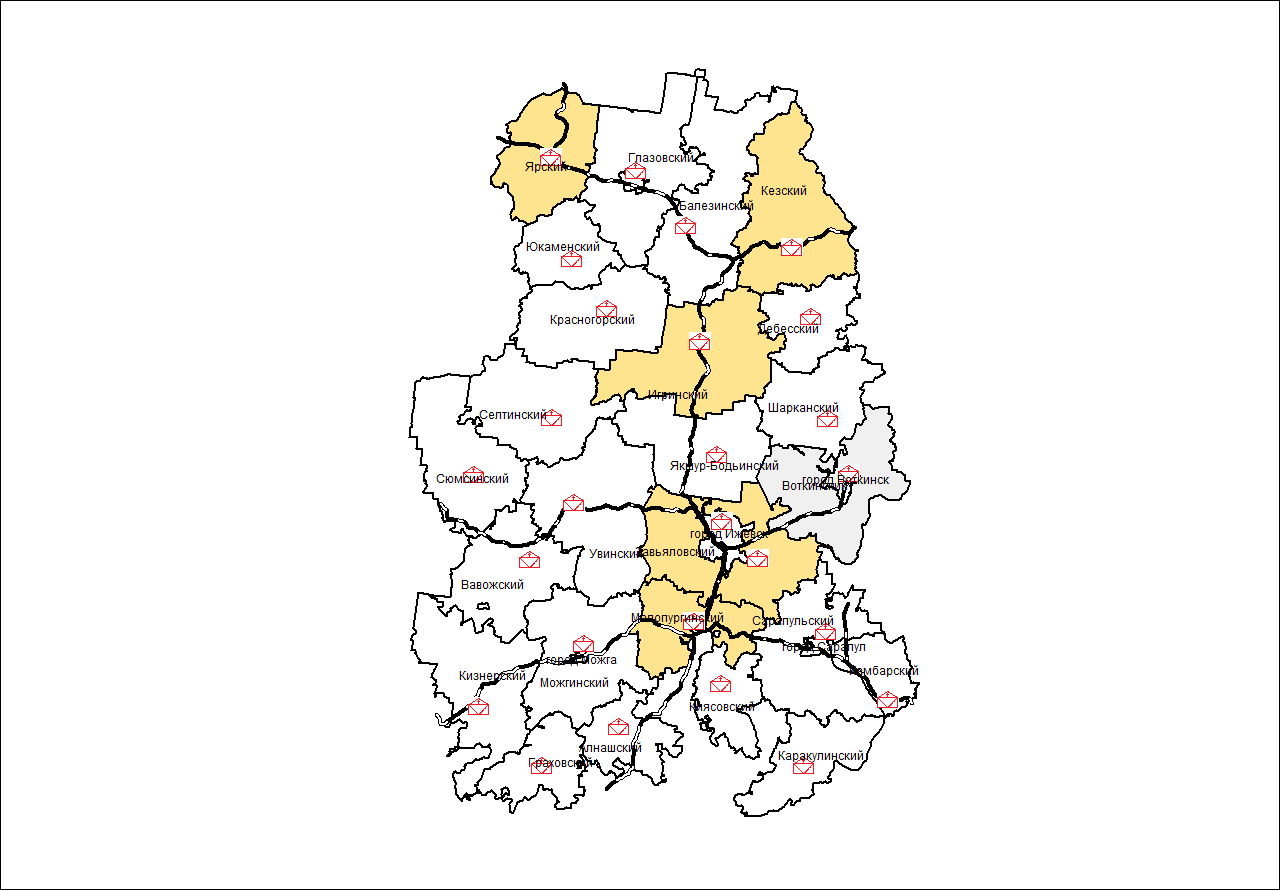 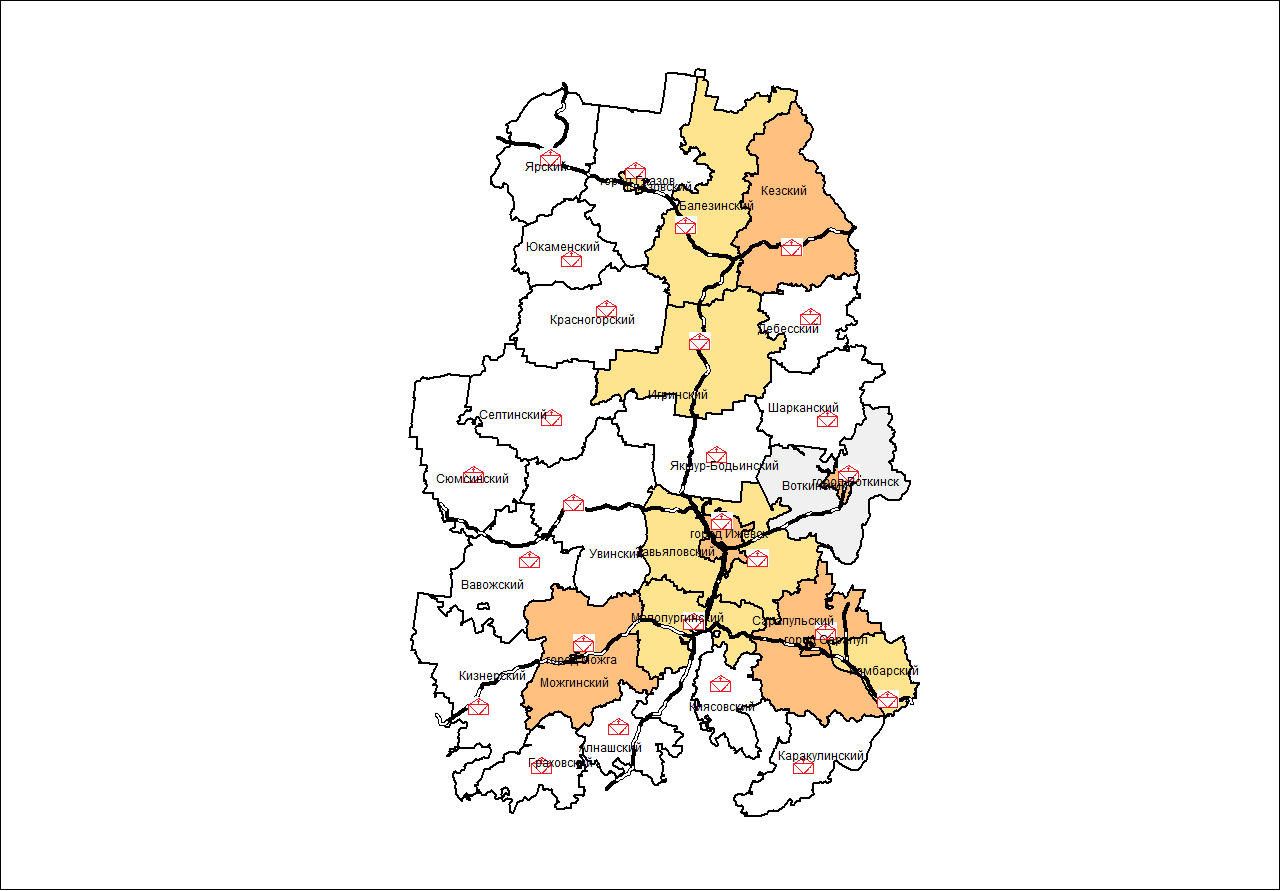 Условные обозначения
Количество происшествий:
- Железная дорога
- 0
- 4
- 5
- Центральная районная больница
- 1
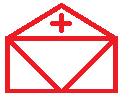 - Ж/Д вокзал
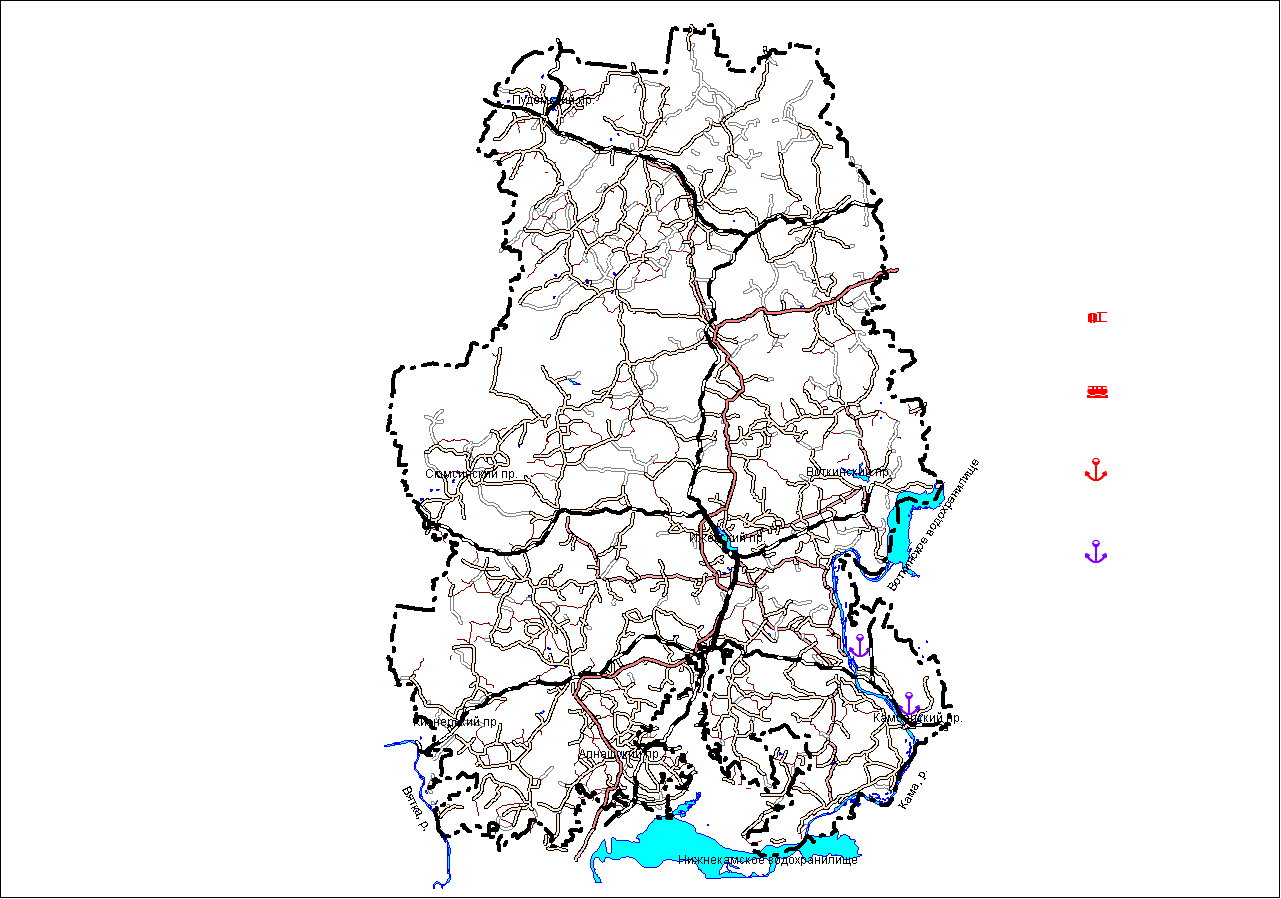 - 2
- 6
- Место аварии
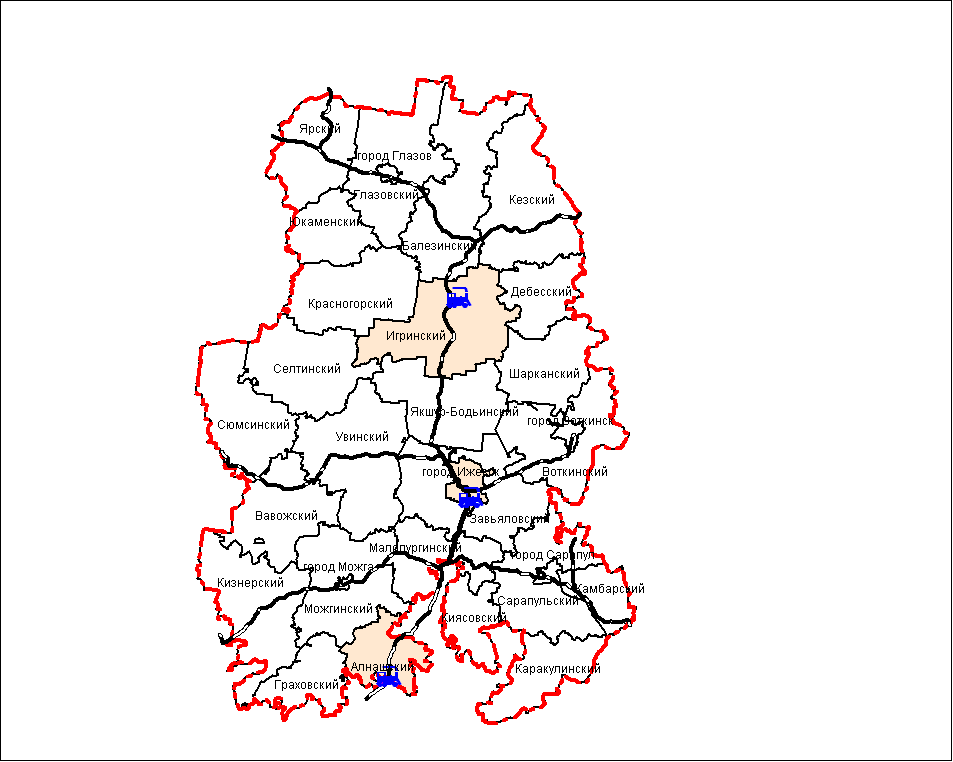 - 7  и более
- 3
ДОЛГОСРОЧНЫЙ ПРОГНОЗ ВОЗНИКНОВЕНИЯ ЧС НА ТЕРРИТОРИИ 
УДМУРТСКОЙ РЕСПУБЛИКИ НА 2018 ГОД
Слайд № 58
Угрозы возникновения  ЧС  на железнодорожном транспорте на территории Удмуртской Республики
ДОЛГОСРОЧНЫЙ ПРОГНОЗ ВОЗНИКНОВЕНИЯ ЧС НА ТЕРРИТОРИИ 
УДМУРТСКОЙ РЕСПУБЛИКИ НА 2018 ГОД
Слайд № 59
Количественные показатели на железнодорожном транспорте на территории Удмуртской Республики 
в 2017 году в сравнении с АППГ и СМЗ (по муниципальным образованиям)
аэродромы
ДОЛГОСРОЧНЫЙ ПРОГНОЗ ВОЗНИКНОВЕНИЯ ЧС НА ТЕРРИТОРИИ 
УДМУРТСКОЙ РЕСПУБЛИКИ НА 2018 ГОД
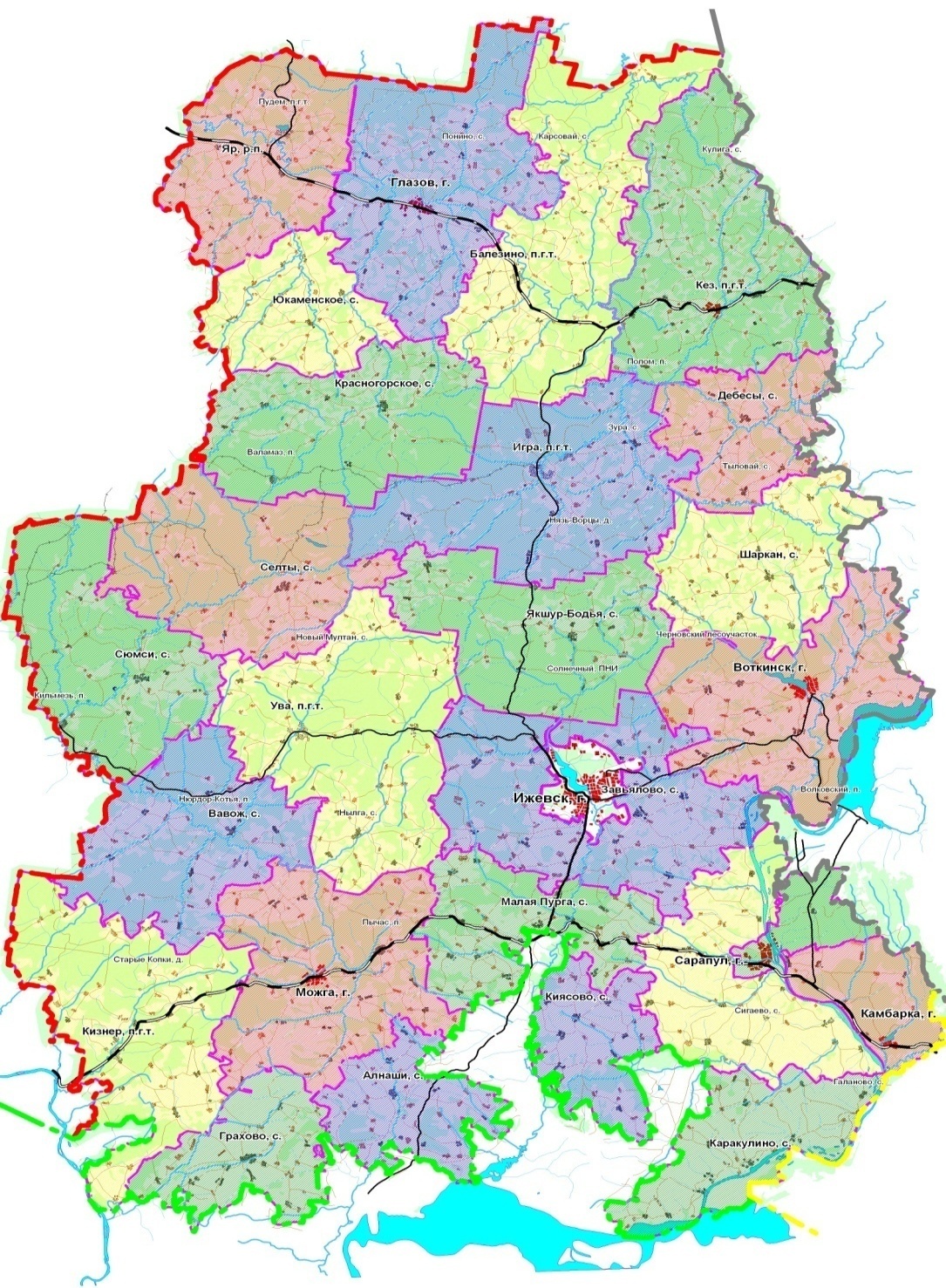 Слайд № 60
Направления воздушных трасс 
над территорией Удмуртской Республики
Т
Глазов
Т
Г 358 540-1210, 1310-1510
Т
П 110 210-1210
Г 367 180-600ВЭ, 630-1410
Игра
Г 712 150-420ВЭ, 450-1210, 1310-1410СЕ
Т
П 236 180-1410
Т
Воткинск
Г 710 180-660ВЭ, 690-1410
Б 105 210-600СЭ,630-1410
Т
Т
Пирогово
Ижевск
Т
Б 230 510-1510 ВП
Сарапул
Можга
Т
Камбарка
Г712 240-600ВЭ, 630-1410
Т
Условные обозначения
Кизнер
Т
Т
А 300 180-690СЕ, 720-1410
вертолетные площадки
Т
Г367 180-600ВЭ, 6301410
Воздушные коридоры пролетов судов
Б 213 150-1410
ДОЛГОСРОЧНЫЙ ПРОГНОЗ ВОЗНИКНОВЕНИЯ ЧС НА ТЕРРИТОРИИ 
УДМУРТСКОЙ РЕСПУБЛИКИ НА 2018 ГОД
Слайд № 61
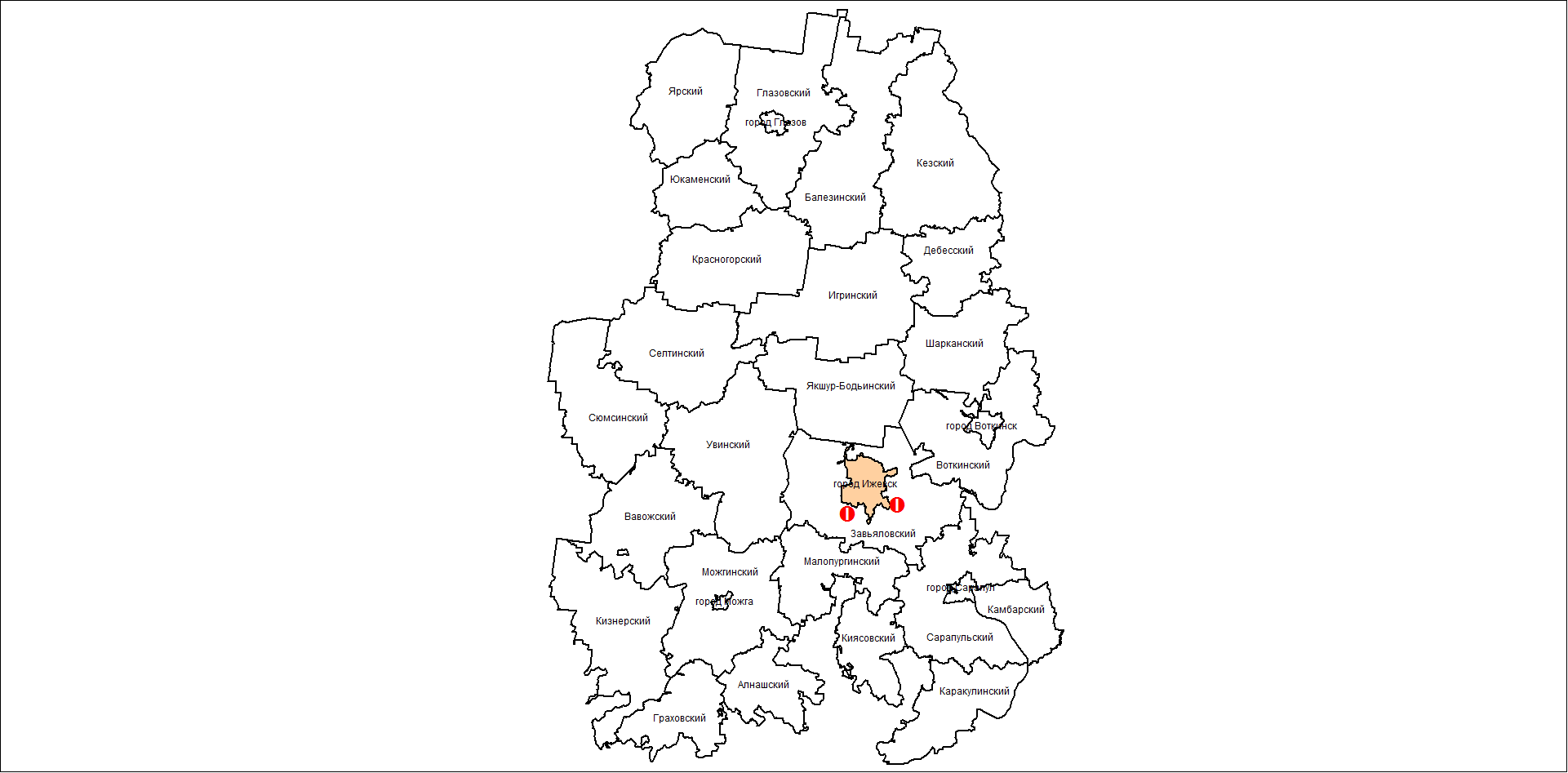 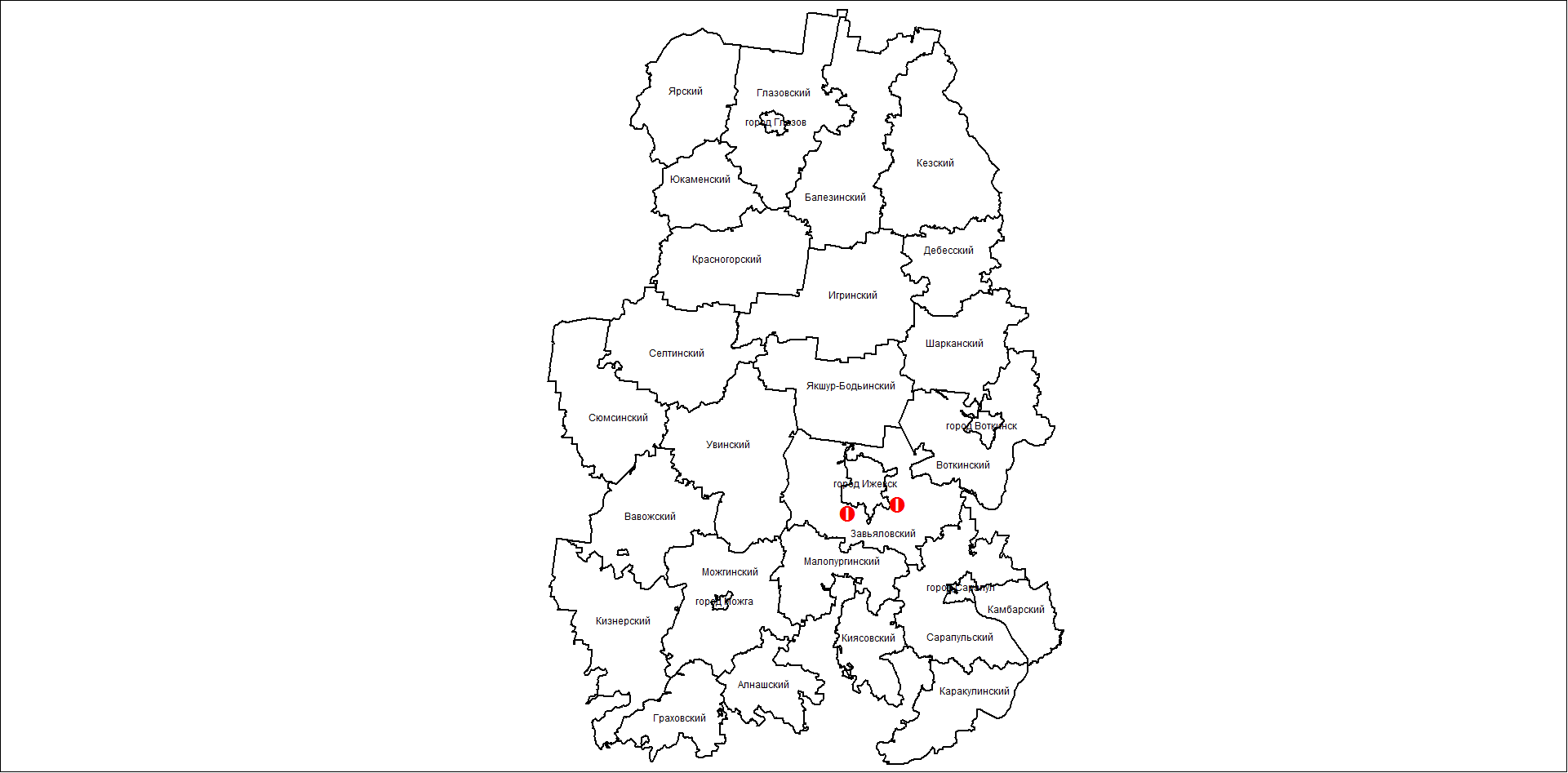 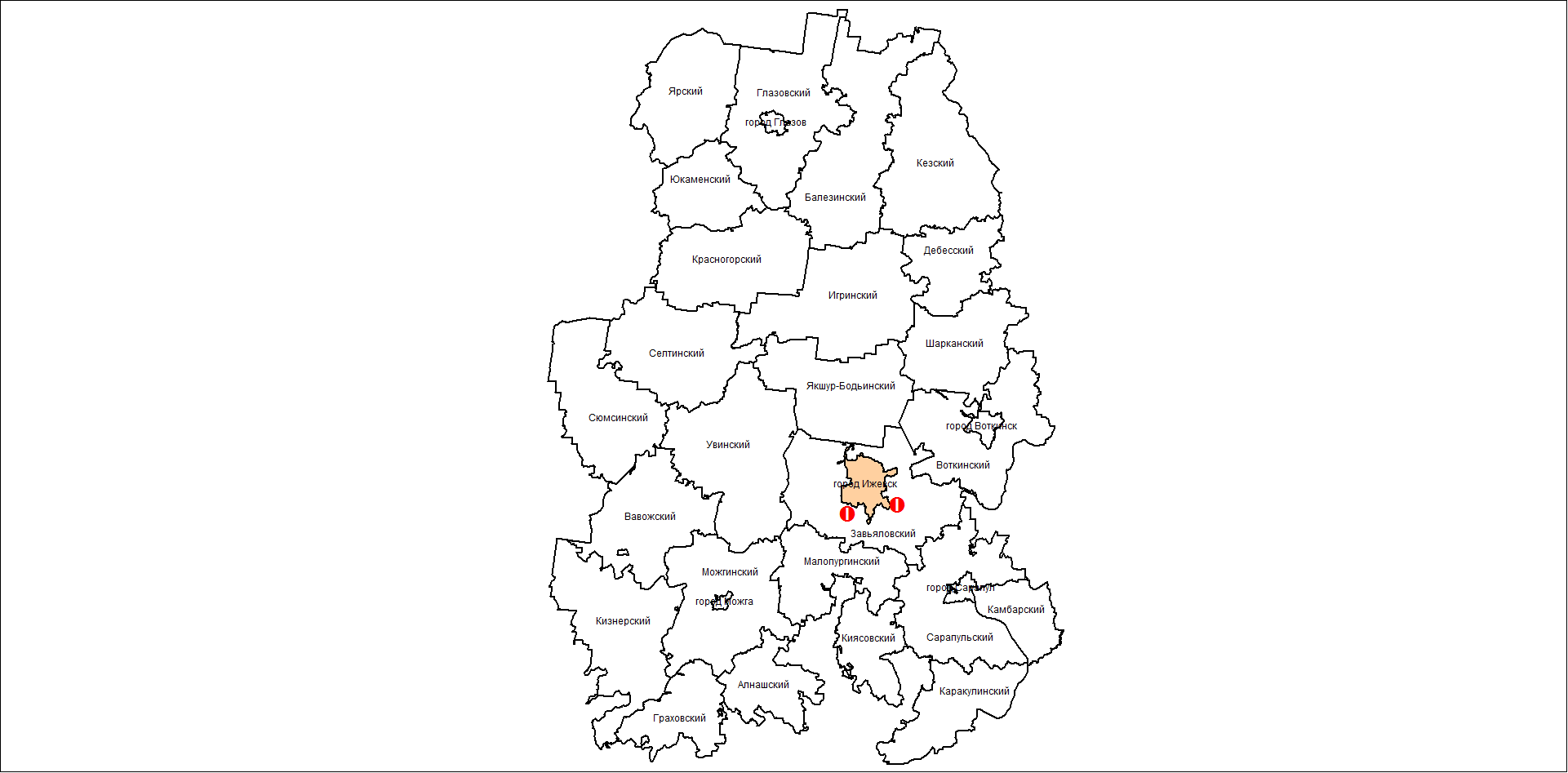 Прогноз количества ЧС на авиационном транспорте на территории Удмуртской Республики в 2017 году
Количество ЧС на авиационном транспорте
на территории Удмуртской Республики
 в 2017 году
Прогноз количества ЧС на авиационном транспорте на территории Удмуртской Республики в 2018 году
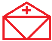 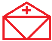 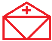 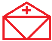 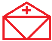 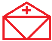 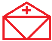 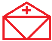 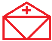 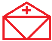 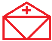 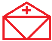 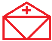 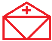 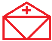 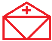 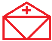 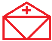 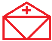 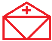 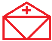 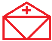 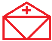 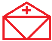 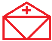 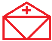 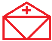 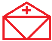 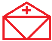 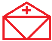 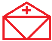 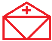 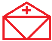 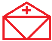 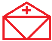 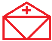 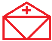 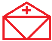 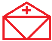 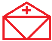 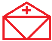 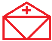 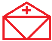 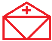 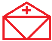 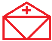 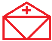 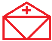 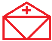 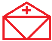 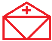 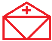 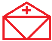 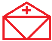 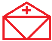 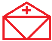 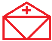 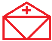 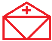 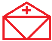 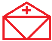 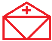 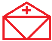 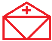 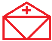 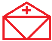 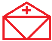 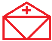 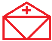 Условные обозначения
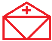 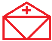 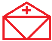 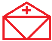 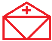 Количество ЧС:
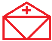 -  Аэродром
- Центральная районная больница
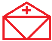 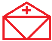 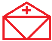 - 2
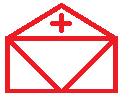 - 0
- Место аварии
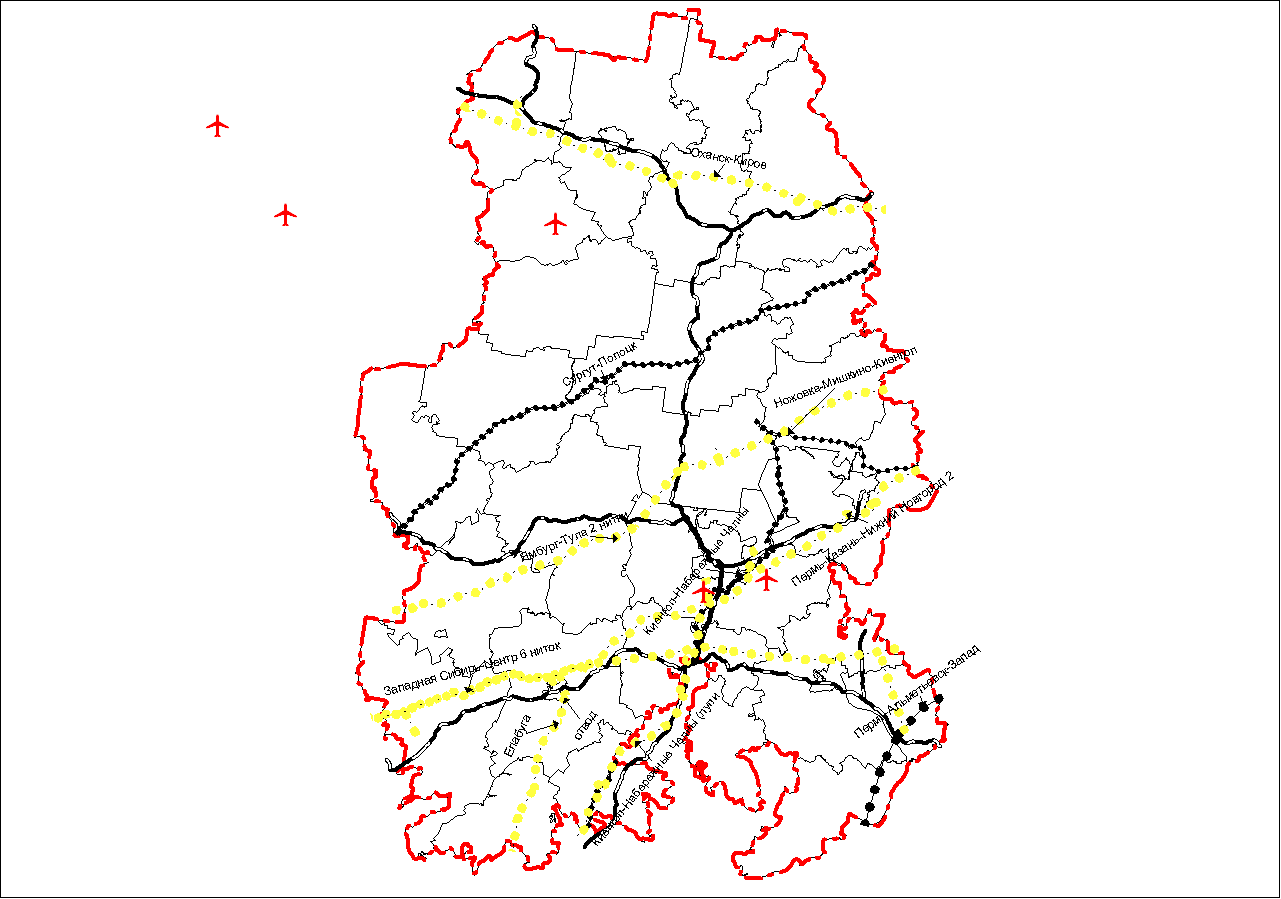 - 3
- 1
ДОЛГОСРОЧНЫЙ ПРОГНОЗ ВОЗНИКНОВЕНИЯ ЧС НА ТЕРРИТОРИИ 
УДМУРТСКОЙ РЕСПУБЛИКИ НА 2018 ГОД
Слайд № 62
ДОЛГОСРОЧНЫЙ ПРОГНОЗ ВОЗНИКНОВЕНИЯ ЧС НА ТЕРРИТОРИИ 
УДМУРТСКОЙ РЕСПУБЛИКИ НА 2018 ГОД
Слайд № 63
Прогноз количества угроз возникновения ЧС на авиационном транспорте на территории Удмуртской Республики в 2017 году
Количество угроз возникновения ЧС на авиационном транспорте на территории Удмуртской Республики в 2017 году
Прогноз количества угроз возникновения ЧС на авиационном транспорте на территории Удмуртской Республики в 2018 году
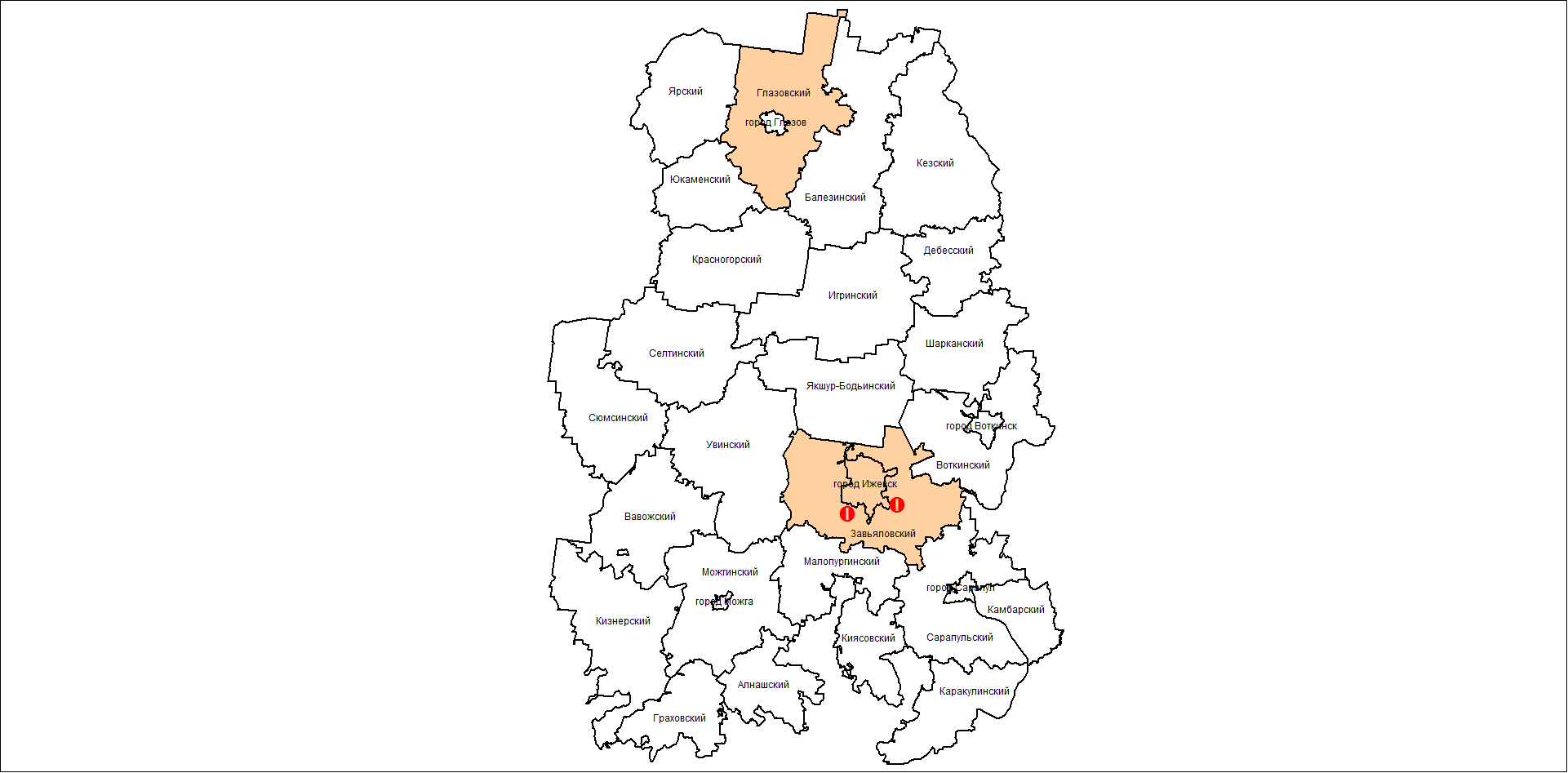 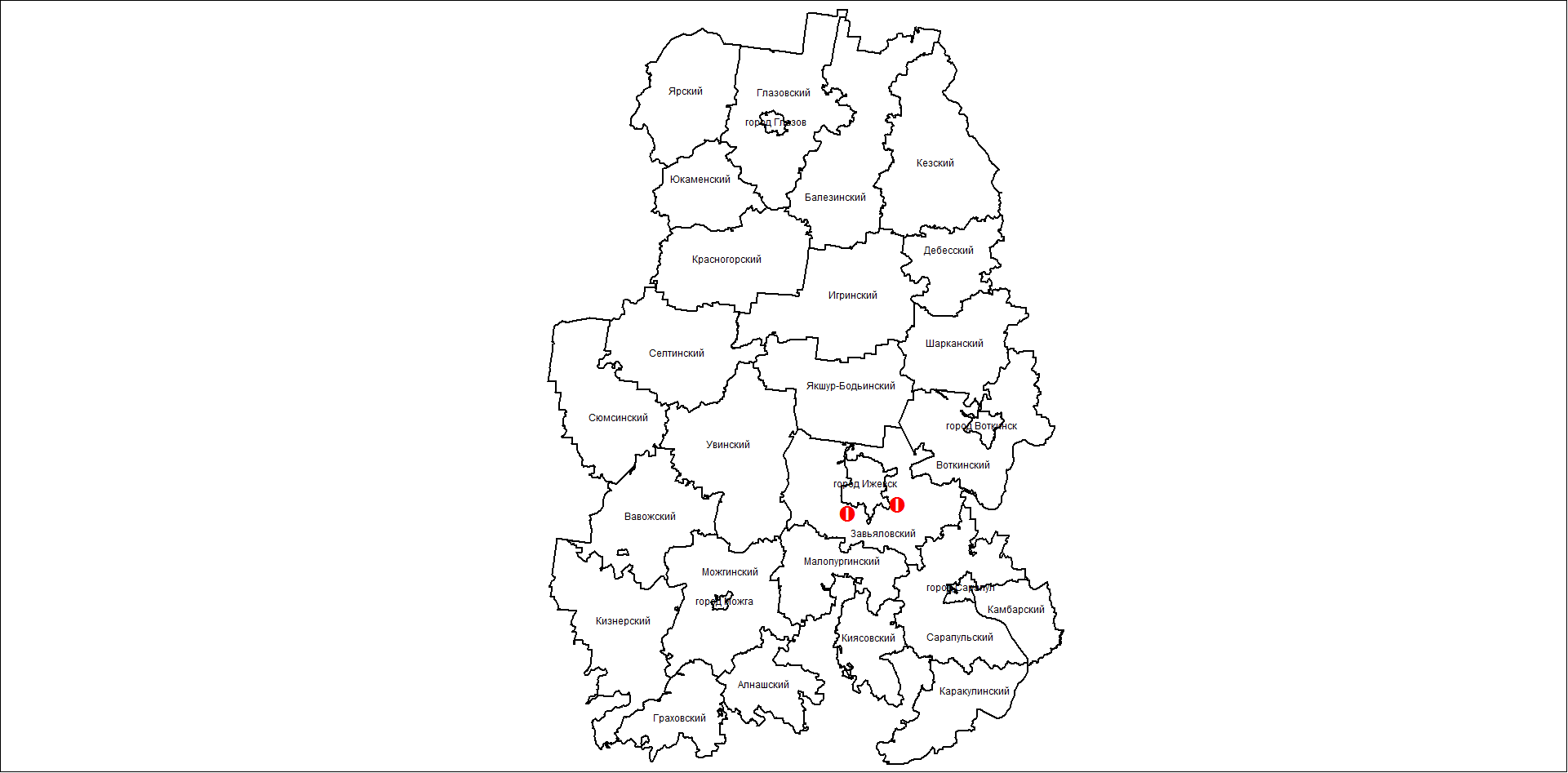 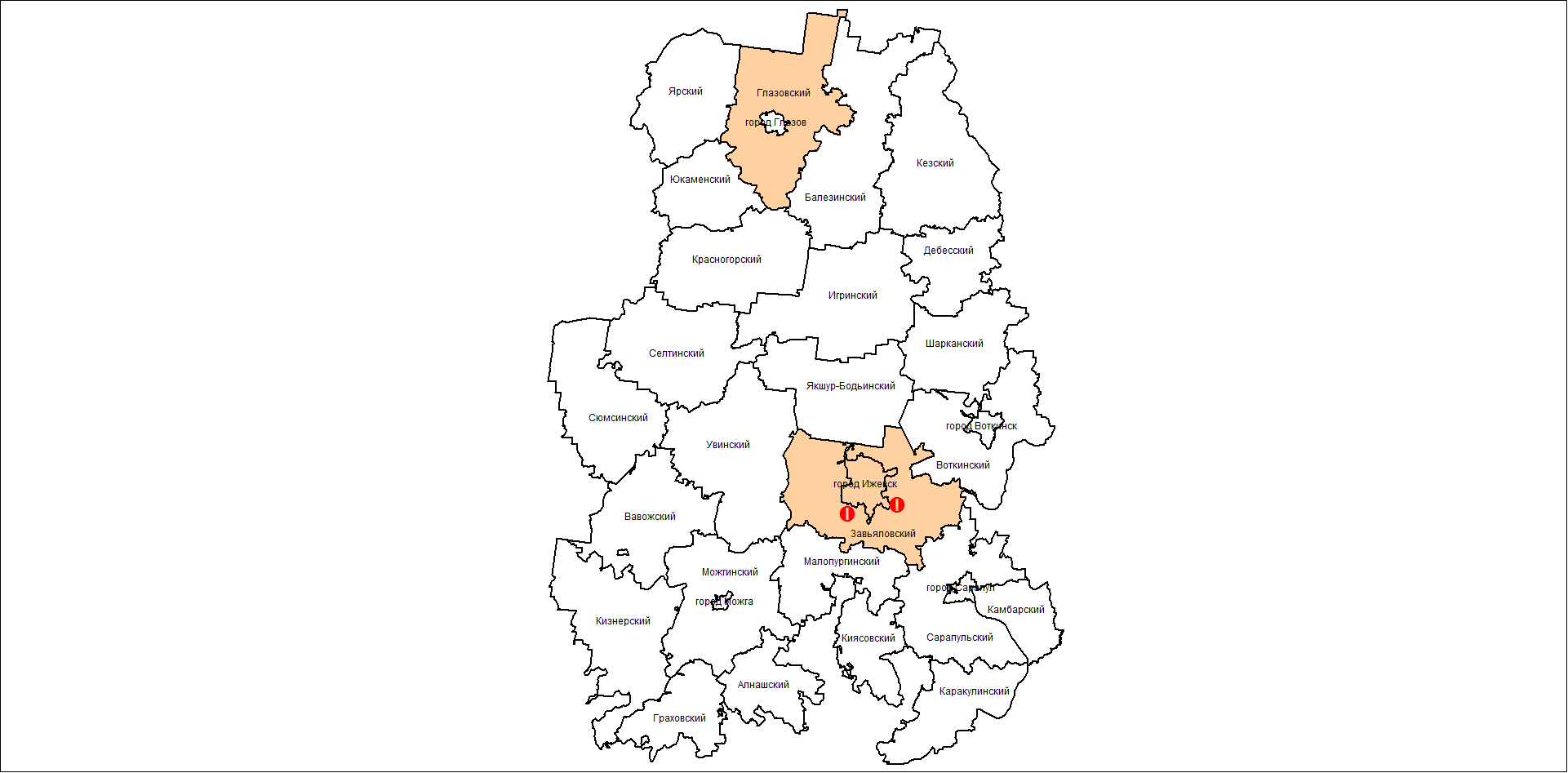 Условные обозначения
Количество угроз возникновения ЧС:
-  Аэродром
- Центральная районная больница
- 2
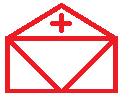 - 0
- Место аварии
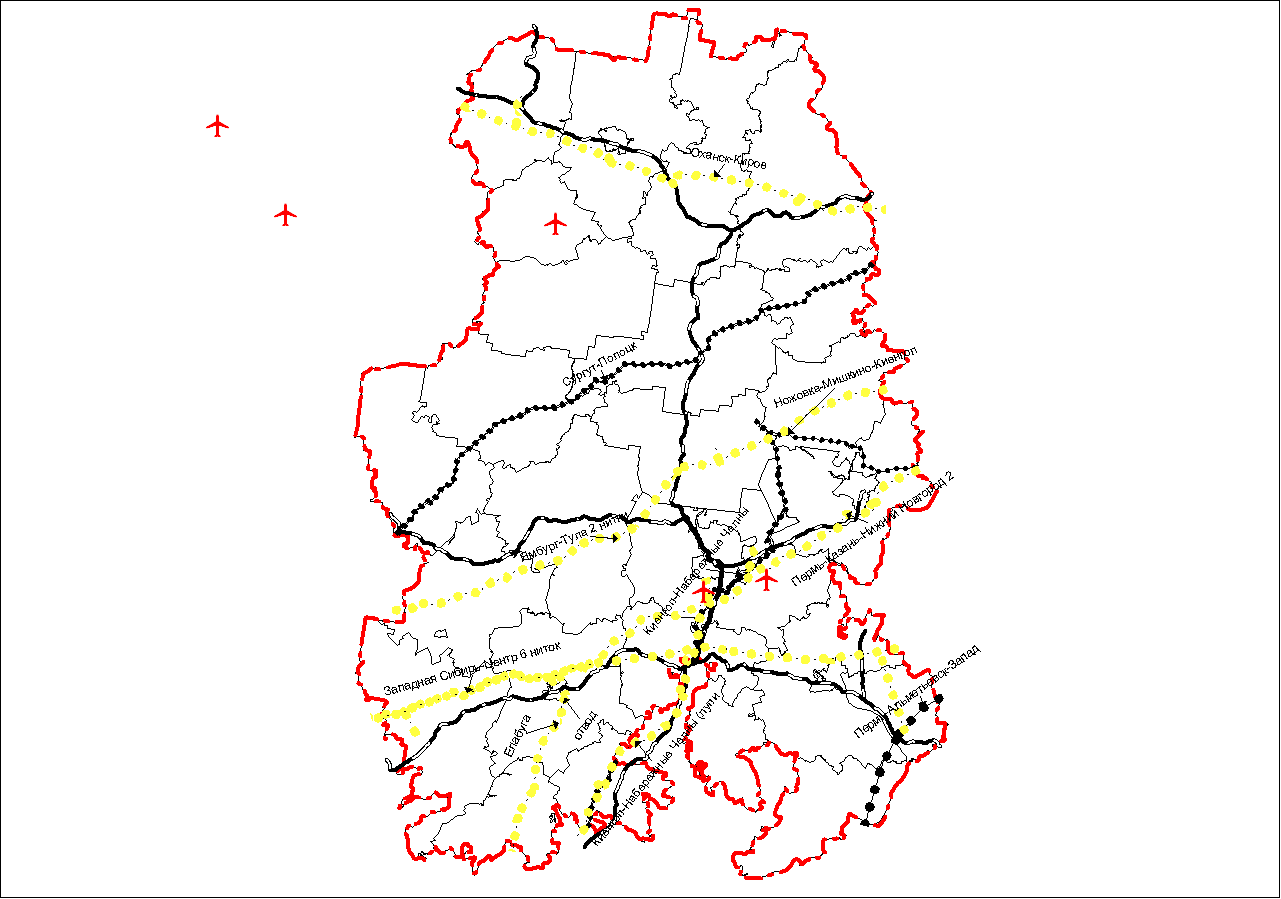 - 3
- 1
ДОЛГОСРОЧНЫЙ ПРОГНОЗ ВОЗНИКНОВЕНИЯ ЧС НА ТЕРРИТОРИИ 
УДМУРТСКОЙ РЕСПУБЛИКИ НА 2018 ГОД
Слайд № 64
ДОЛГОСРОЧНЫЙ ПРОГНОЗ ВОЗНИКНОВЕНИЯ ЧС НА ТЕРРИТОРИИ 
УДМУРТСКОЙ РЕСПУБЛИКИ НА 2018 ГОД
Слайд № 65
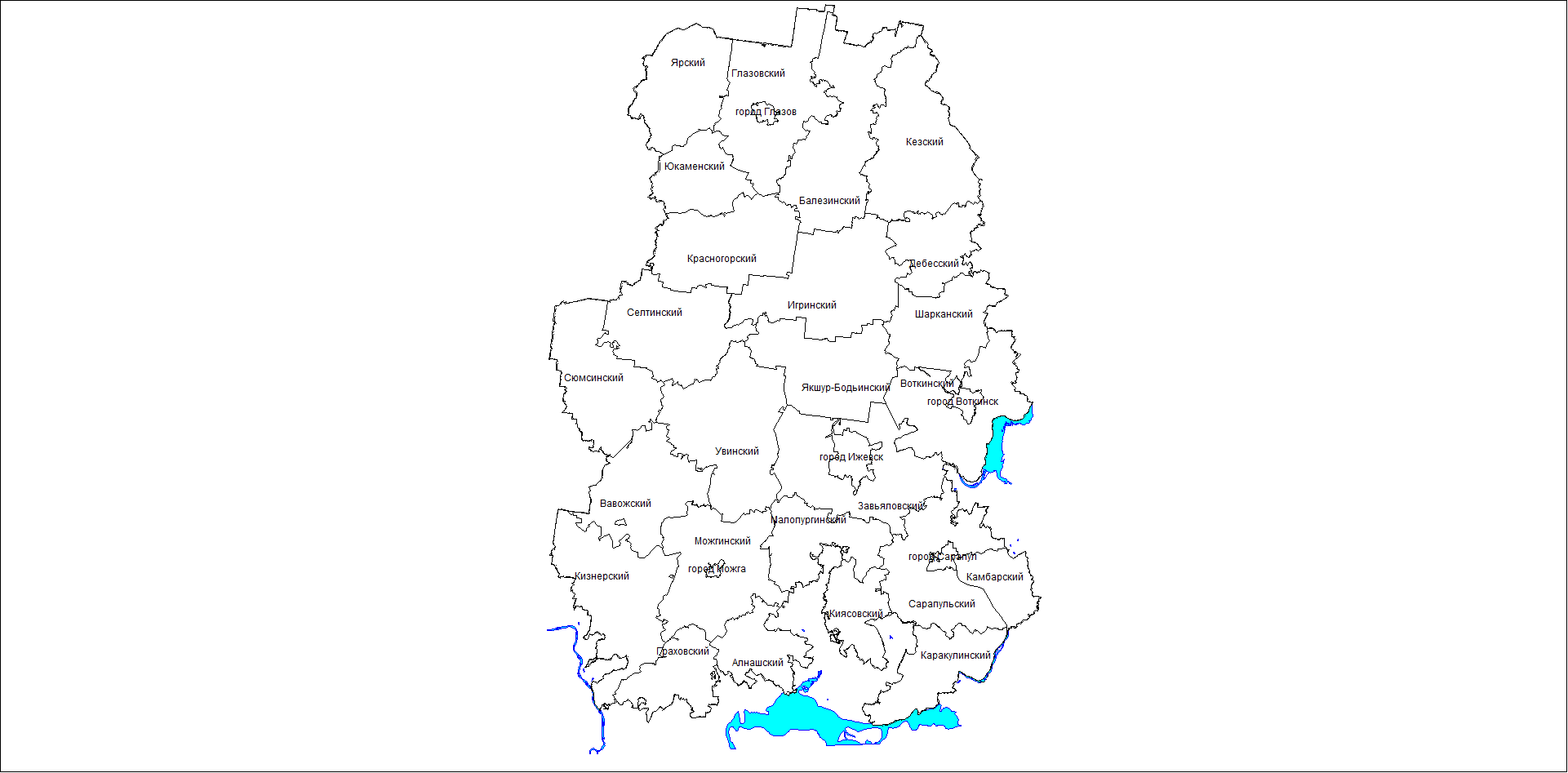 ЧС на водном транспорте на территории Удмуртской Республики в 2017 году не прогнозировалось и не зарегистрировано

ЧС на водном транспорте на территории Удмуртской Республики в 2018 году 
не прогнозируется
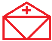 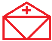 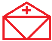 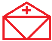 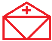 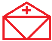 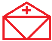 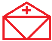 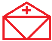 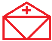 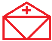 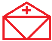 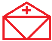 Условные обозначения
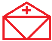 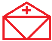 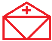 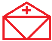 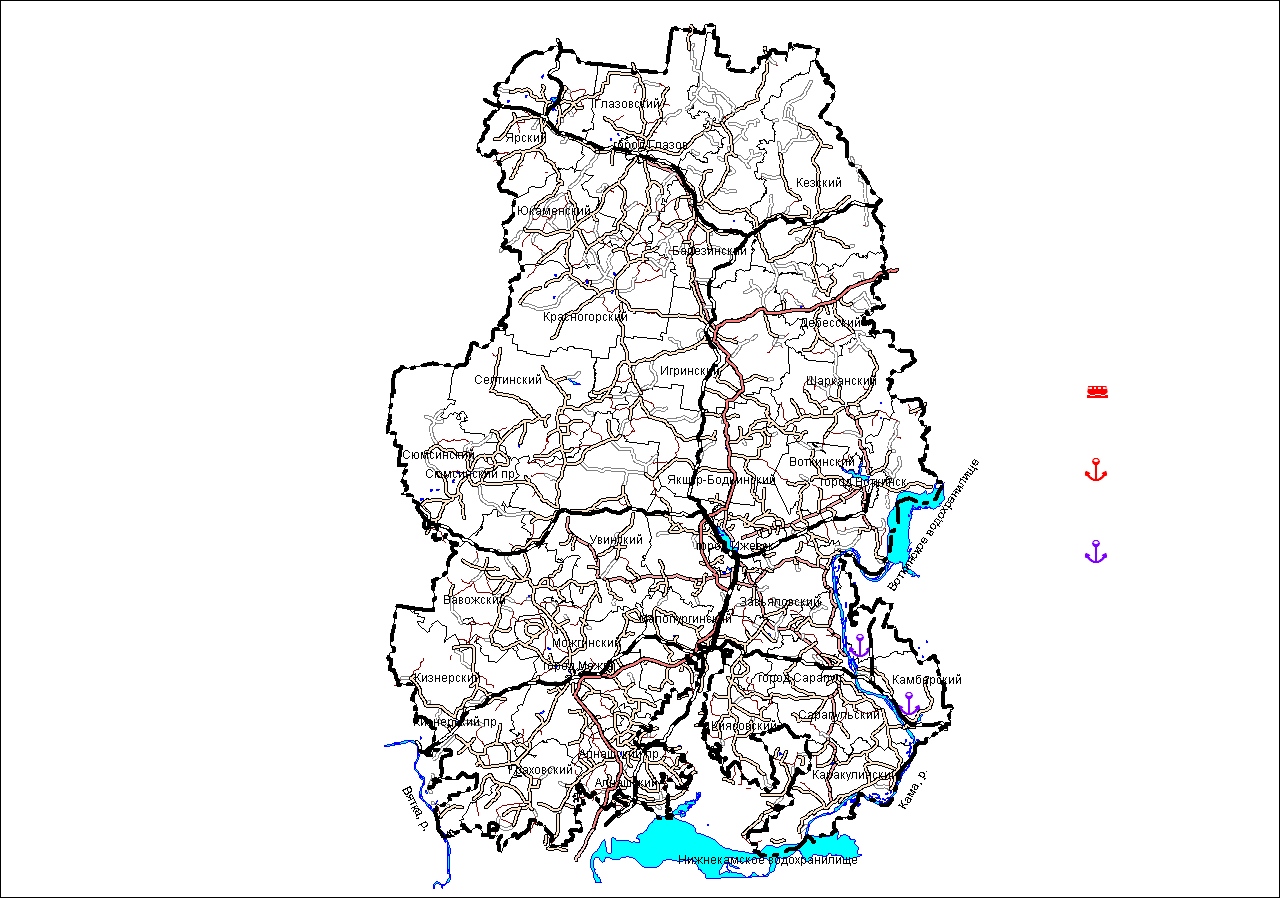 - Порт
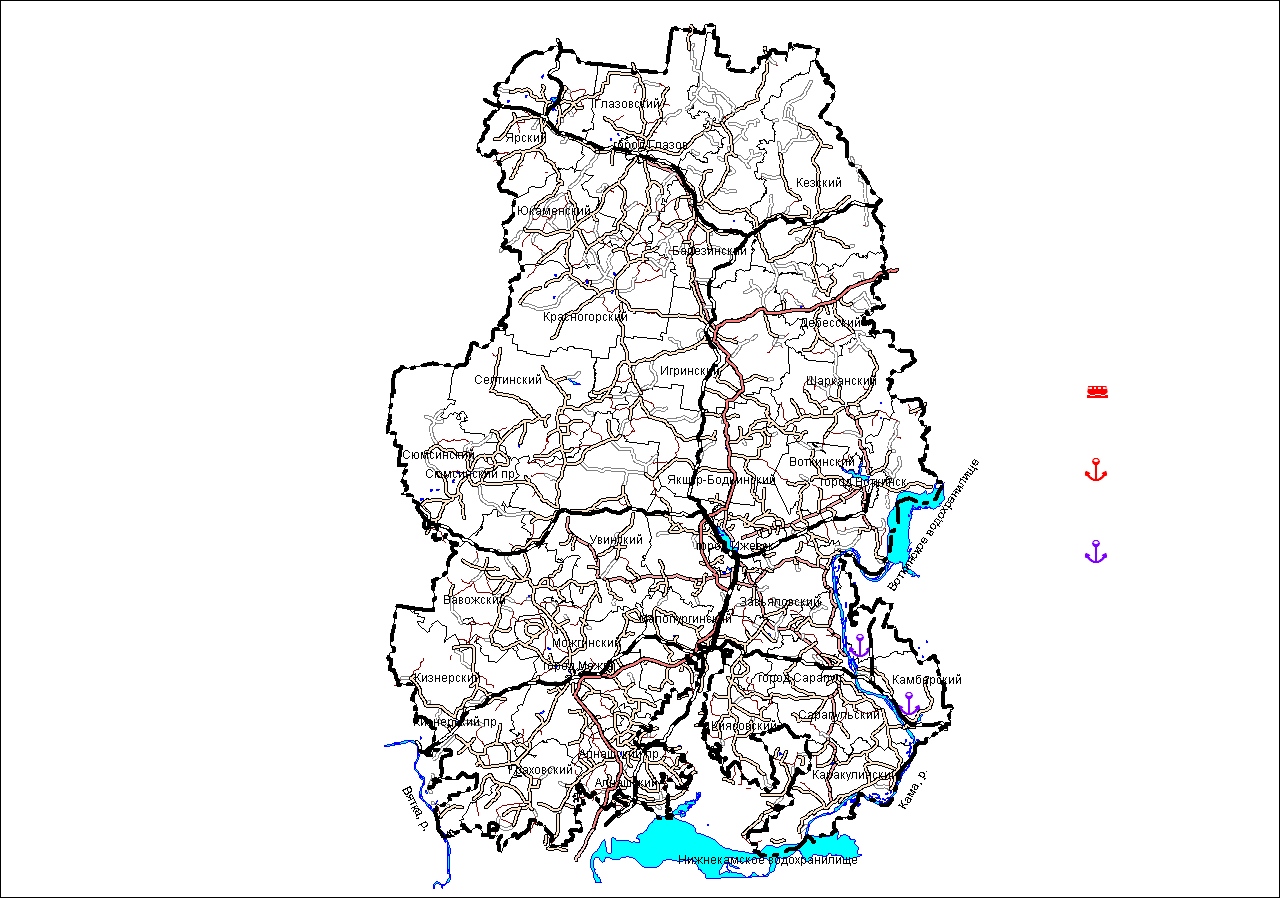 - Место аварии
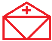 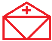 - Центральная районная больница
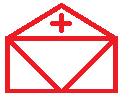 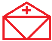 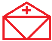 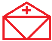 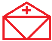 Количество ЧС:
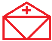 - 0
- 2
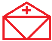 - 1
- 3
ДОЛГОСРОЧНЫЙ ПРОГНОЗ ВОЗНИКНОВЕНИЯ ЧС НА ТЕРРИТОРИИ 
УДМУРТСКОЙ РЕСПУБЛИКИ НА 2018 ГОД
Слайд № 66
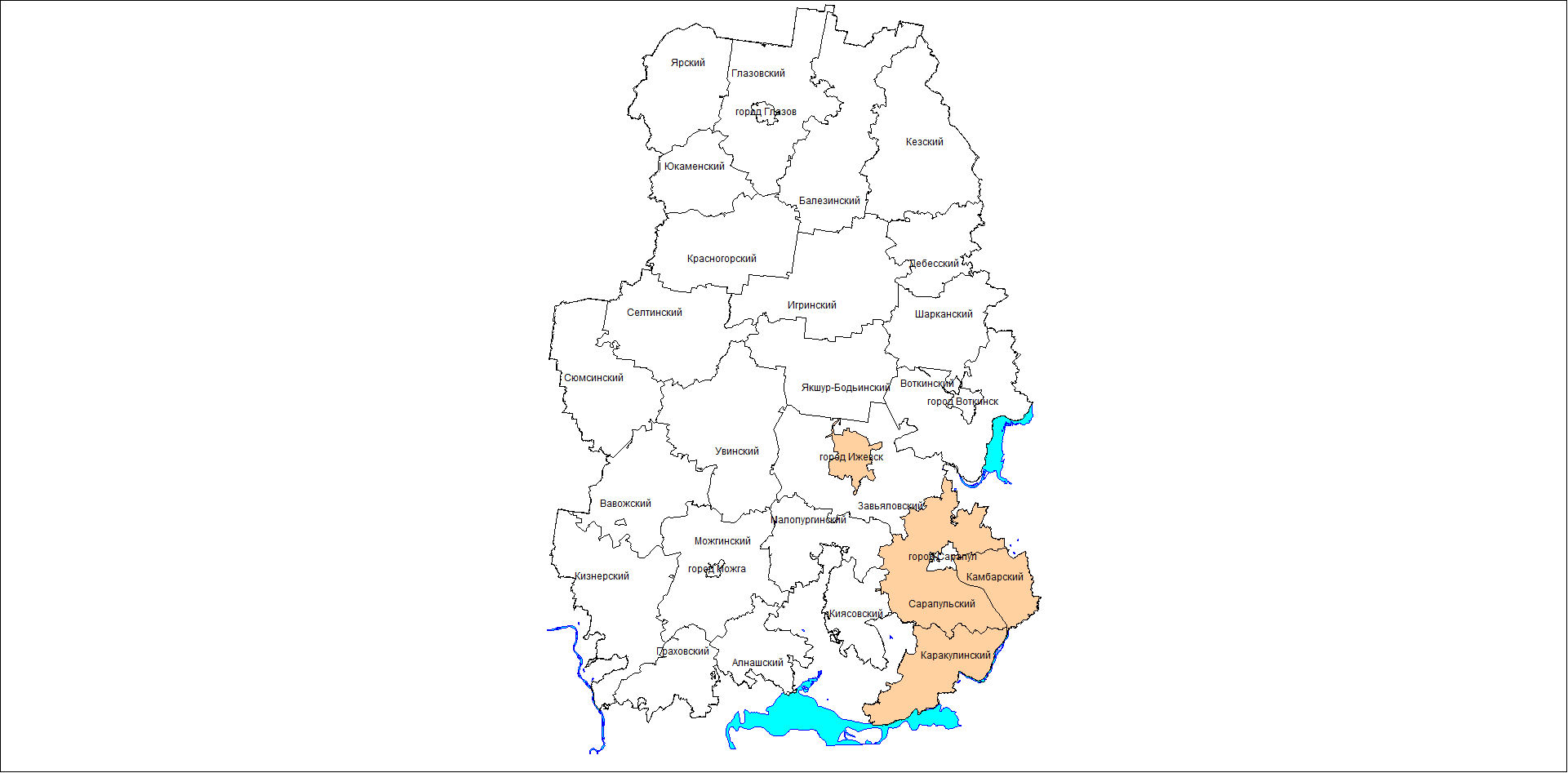 Прогноз  количества угроз возникновения ЧС на водном транспорте на территории Удмуртской Республики на 2018 год
Прогноз  количества угроз возникновения ЧС на водном транспорте на территории Удмуртской Республики на 2017 год
Количество угроз возникновения ЧС на водном транспорте на территории Удмуртской Республики в 2017 году
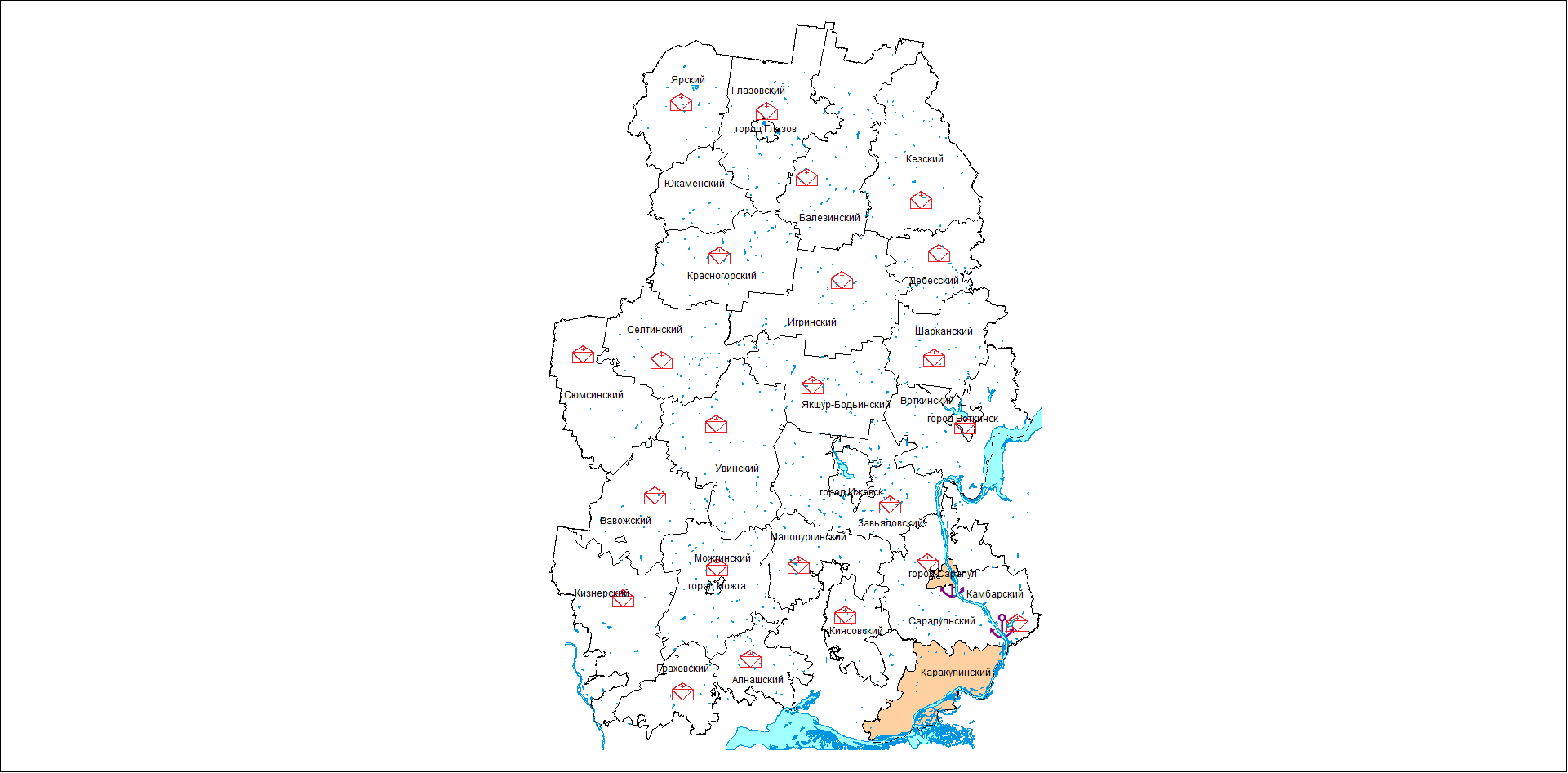 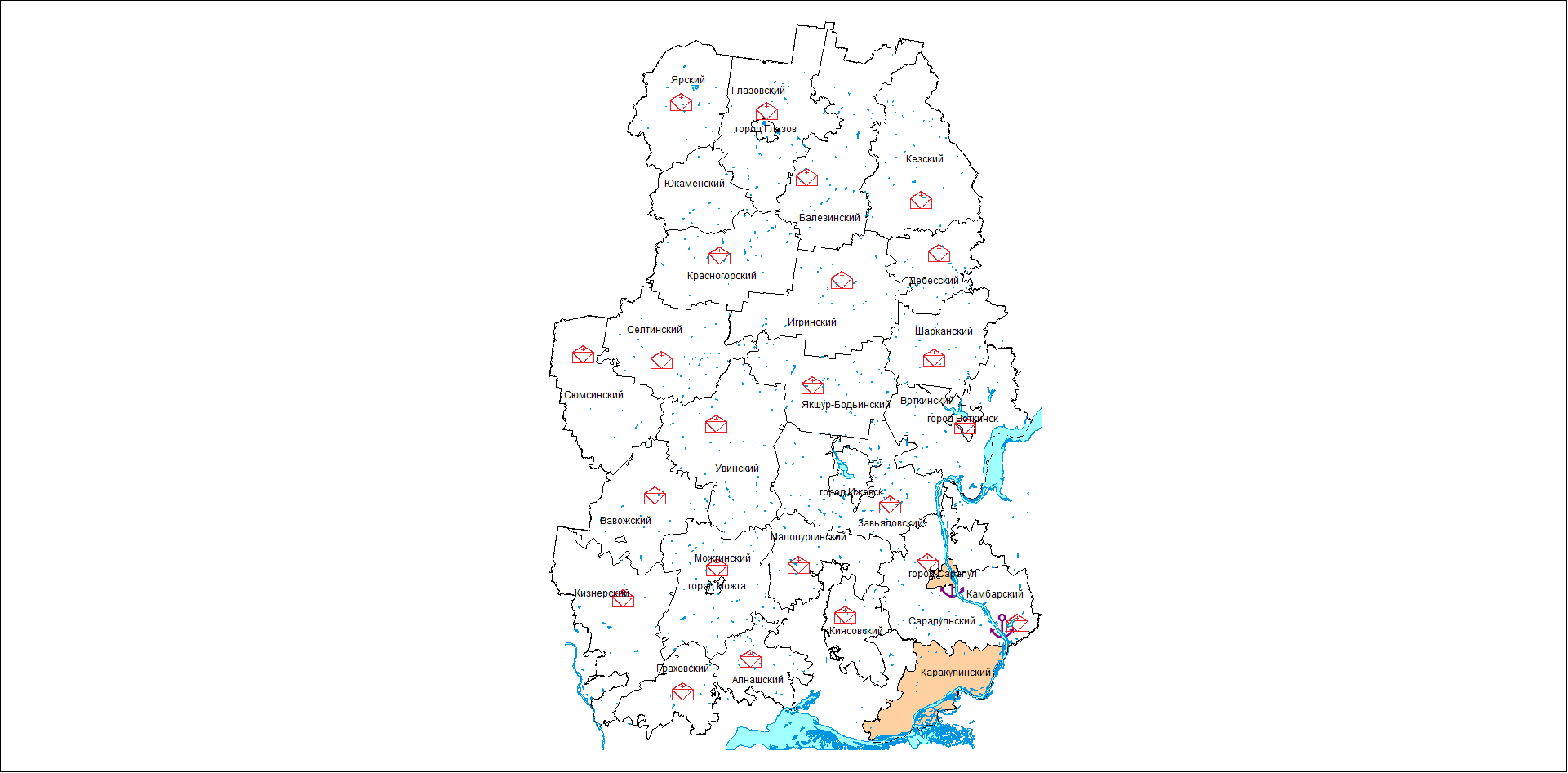 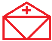 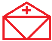 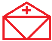 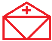 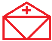 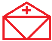 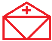 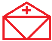 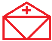 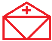 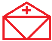 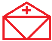 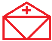 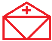 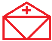 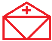 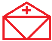 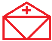 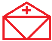 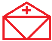 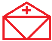 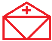 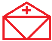 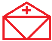 Условные обозначения
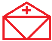 Количество угроз возникновения ЧС:
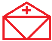 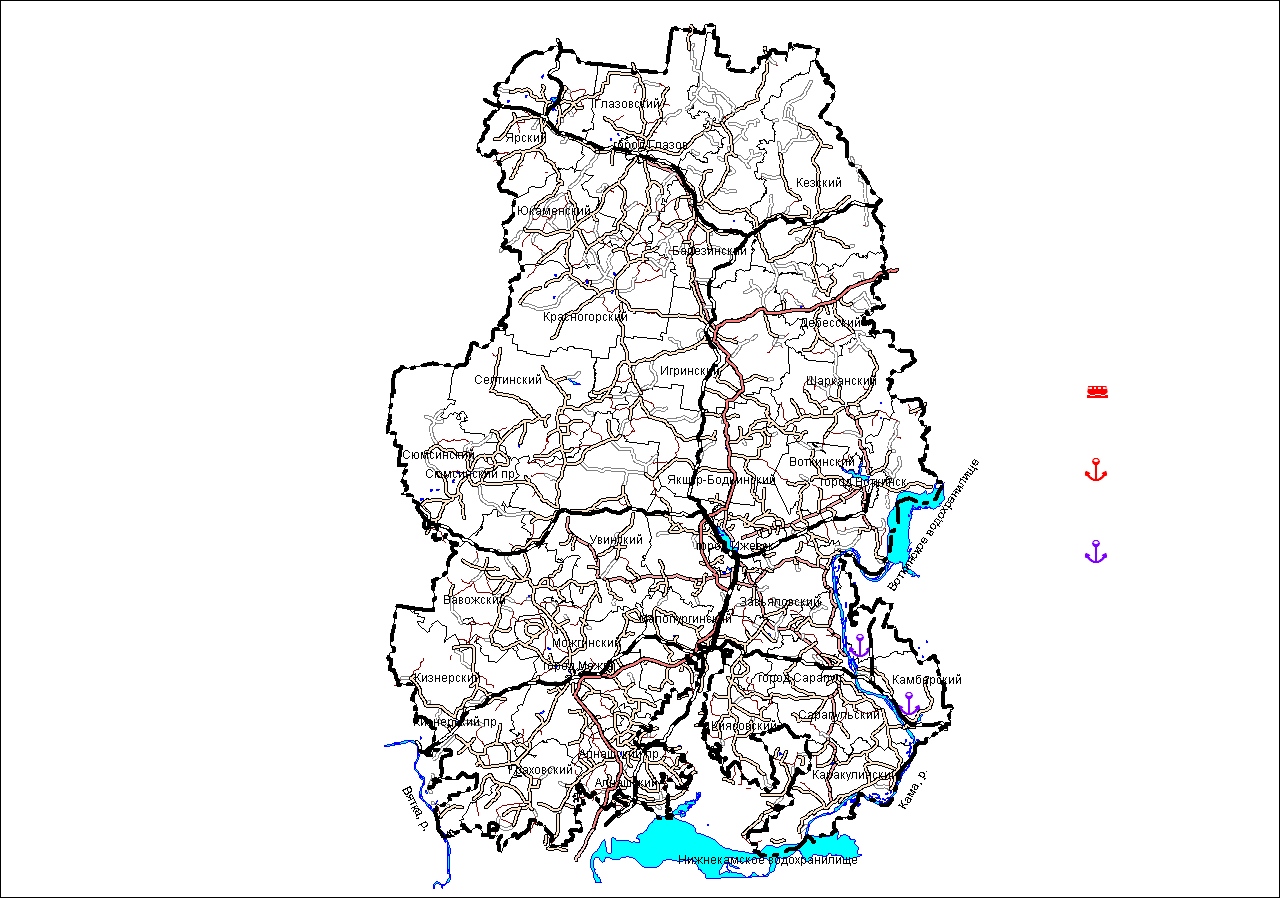 - Порт
- Центральная районная больница
- 2
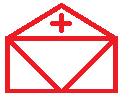 - 0
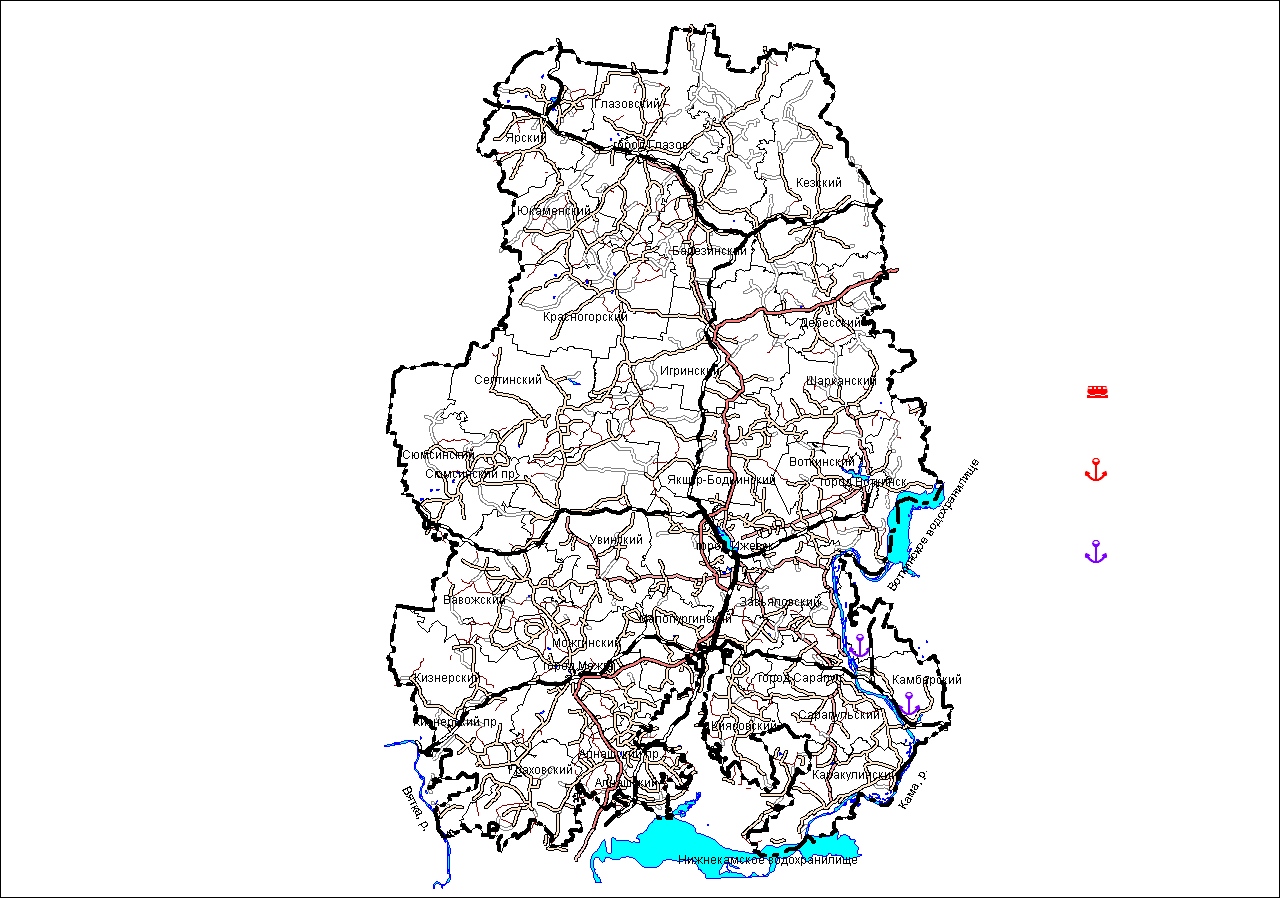 - Место аварии
- 3
- 1
ДОЛГОСРОЧНЫЙ ПРОГНОЗ ВОЗНИКНОВЕНИЯ ЧС НА ТЕРРИТОРИИ 
УДМУРТСКОЙ РЕСПУБЛИКИ НА 2018 ГОД
Слайд № 67
ГПС
- Газопровод подземный с газокомпрессорной станцией
- Нефтепровод подземный
- Продуктопровод
ДОЛГОСРОЧНЫЙ ПРОГНОЗ ВОЗНИКНОВЕНИЯ ЧС НА ТЕРРИТОРИИ 
УДМУРТСКОЙ РЕСПУБЛИКИ НА 2018 ГОД
Слайд № 68
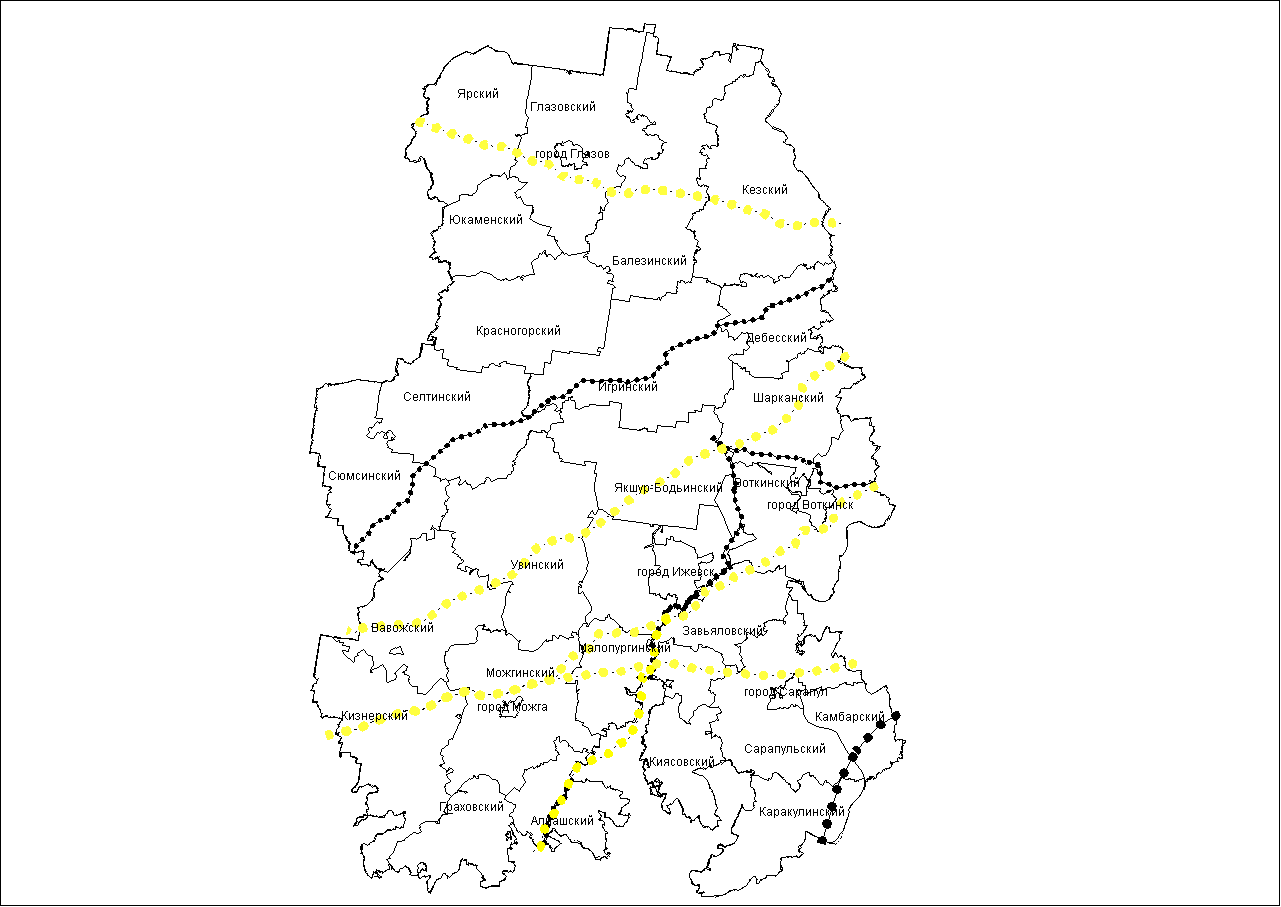 ЧС на магистральных трубопроводах  (газо-, нефте-, и продуктопроводах)
на территории Удмуртской Республики
в  2017 году не прогнозировалось 
и не зарегистрировано.
- 2
ЧС на магистральных трубопроводах 
(газо-, нефте-, и продуктопроводах) 
на территории Удмуртской Республики
в 2018 году не прогнозируется
Количество происшествий
- 0
- 1
- 3
Условные обозначения
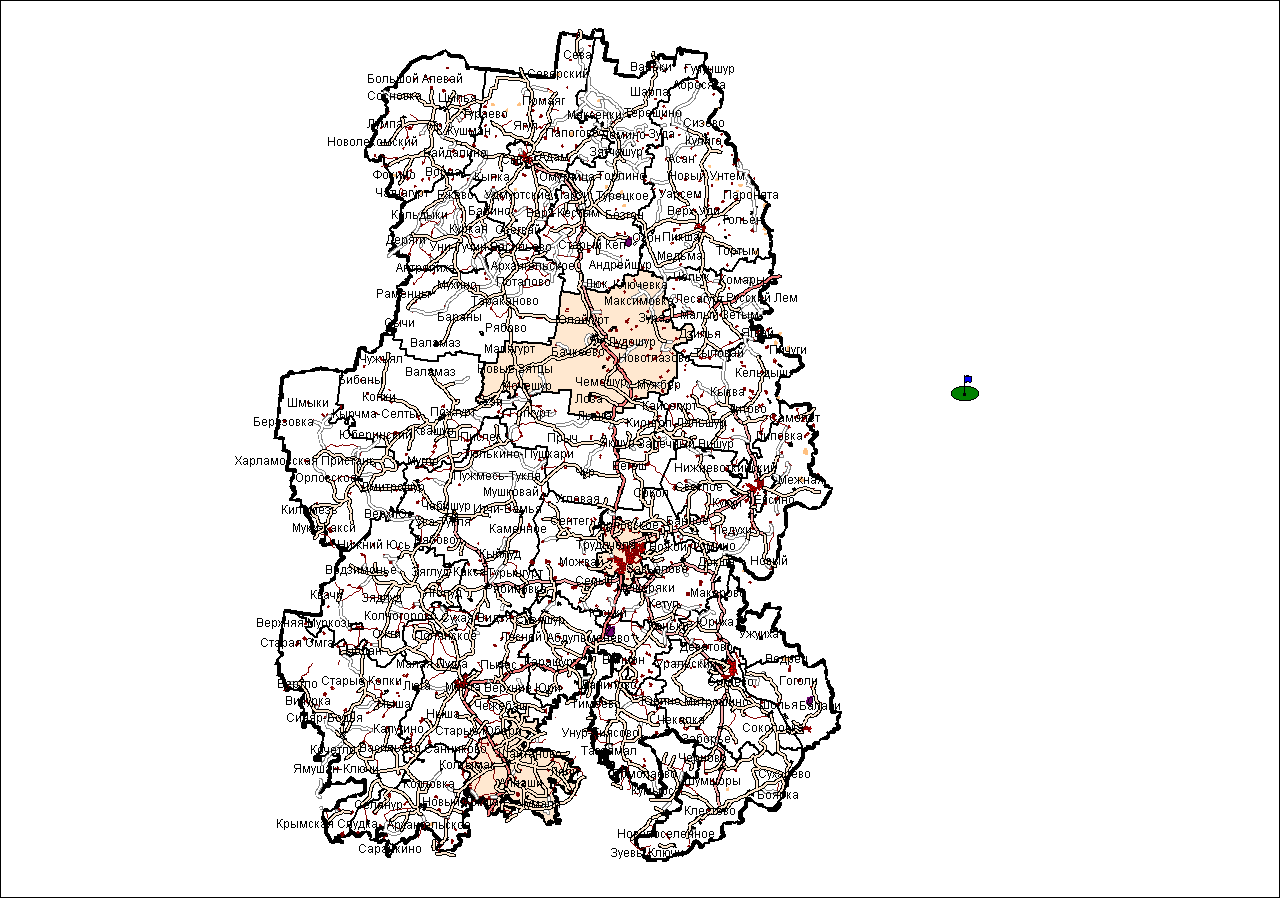 - Место аварии
ДОЛГОСРОЧНЫЙ ПРОГНОЗ ВОЗНИКНОВЕНИЯ ЧС НА ТЕРРИТОРИИ 
УДМУРТСКОЙ РЕСПУБЛИКИ НА 2018 ГОД
Слайд № 69
Прогноз количества угроз возникновения ЧС на магистральных газопроводах по территории Удмуртской Республики в 2018 году
Прогноз количества угроз возникновения ЧС на магистральных газопроводах по территории Удмуртской Республики в 2017 году
Количество  зарегистрированных угроз возникновения ЧС на магистральных газопроводах по территории Удмуртской Республики в 2017
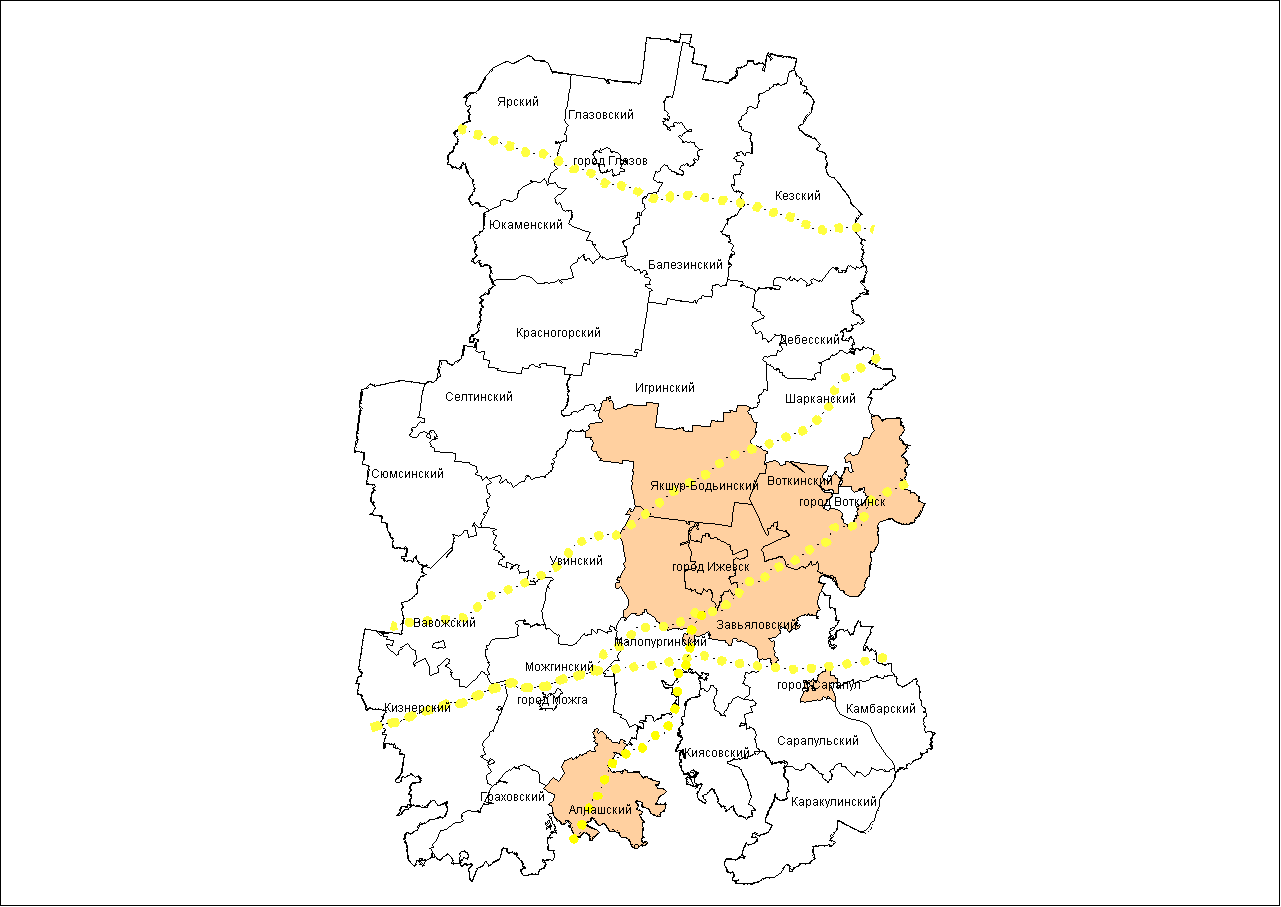 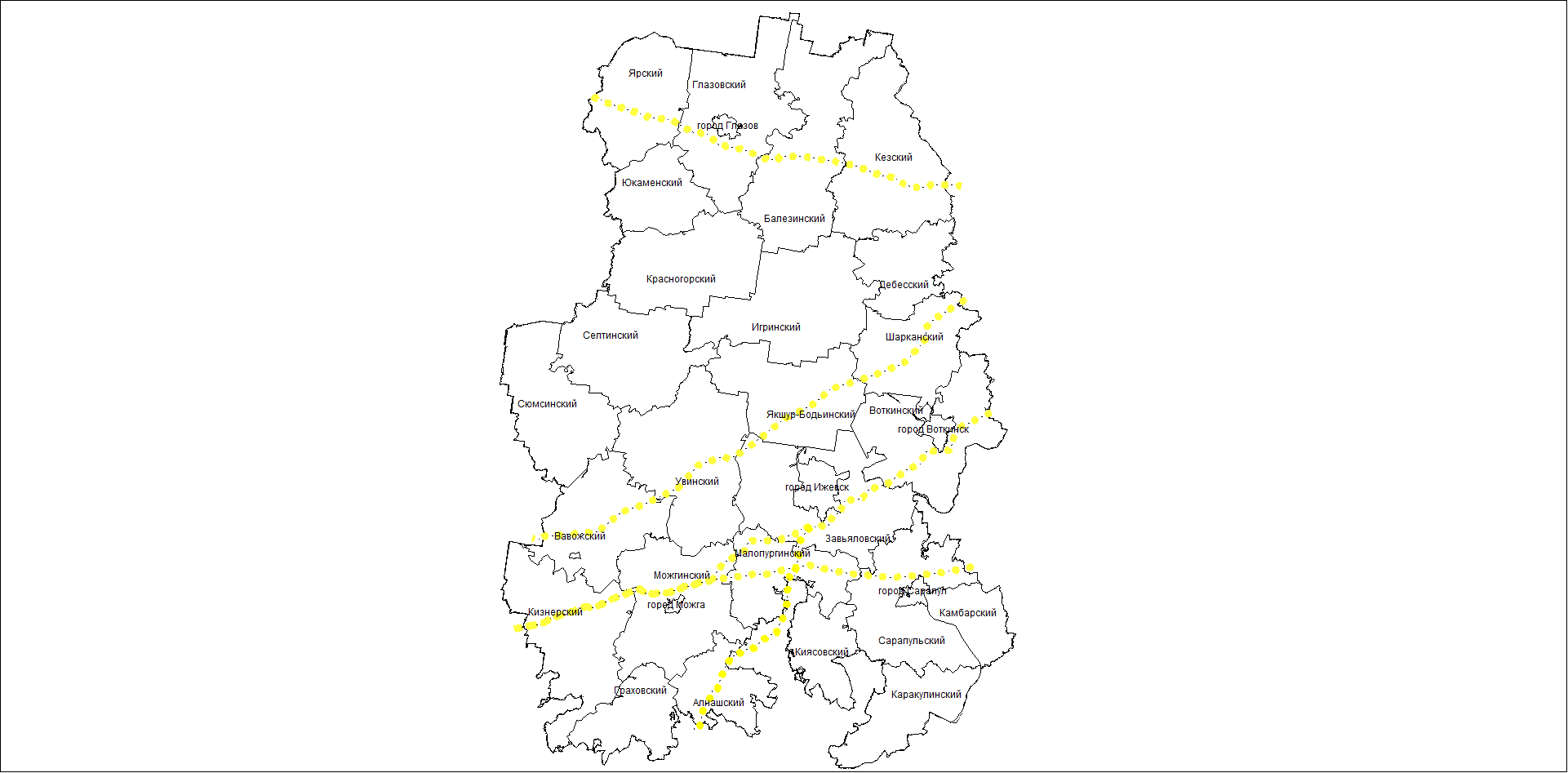 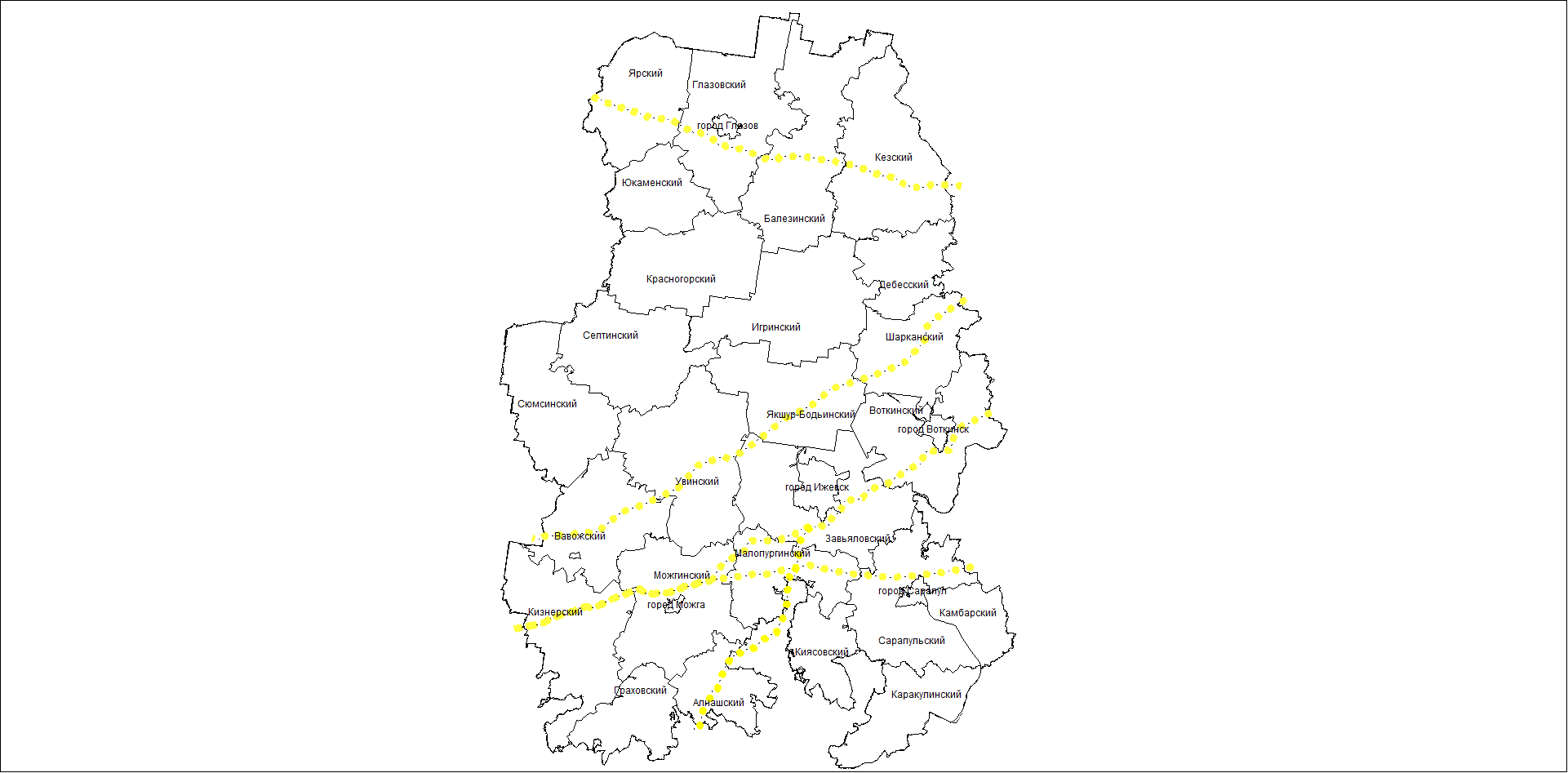 Условные обозначения
Количество угроз возникновения ЧС:
ГПС
- Продуктопровод
- Газопровод подземный с газокомпрессорной станцией
- 2
- 0
- 3
- 1
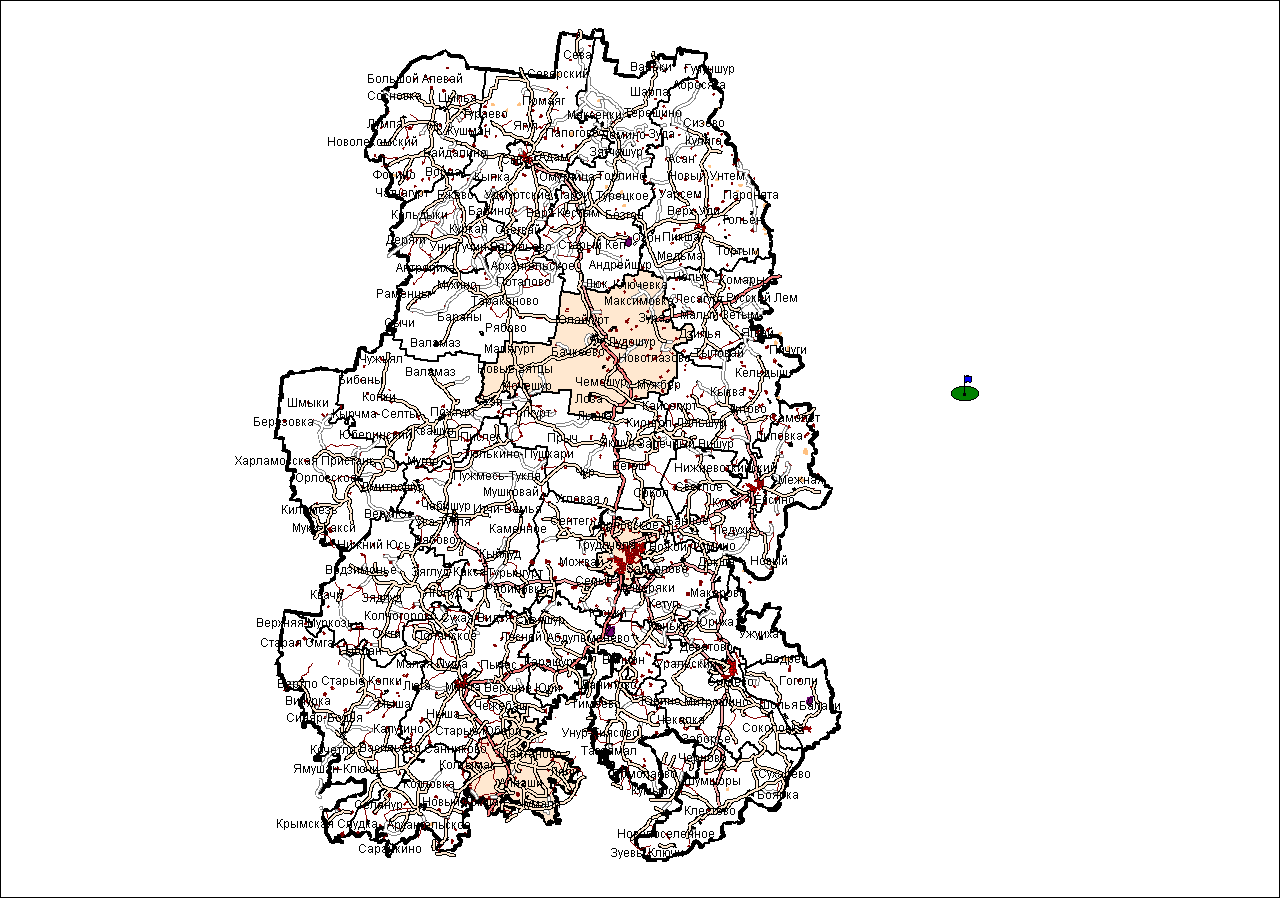 - Место аварии
- Нефтепровод подземный
ДОЛГОСРОЧНЫЙ ПРОГНОЗ ВОЗНИКНОВЕНИЯ ЧС НА ТЕРРИТОРИИ 
УДМУРТСКОЙ РЕСПУБЛИКИ НА 2018 ГОД
Слайд № 70
ДОЛГОСРОЧНЫЙ ПРОГНОЗ ВОЗНИКНОВЕНИЯ ЧС НА ТЕРРИТОРИИ 
УДМУРТСКОЙ РЕСПУБЛИКИ НА 2018 ГОД
Слайд № 71
Прогноз угроз возникновения ЧС на магистральных нефтепроводах на территории Удмуртской Республики на 2017 год
Количество угроз возникновения ЧС на магистральных нефтепроводах на территории Удмуртской Республики за  2017 год
Прогноз угроз возникновения ЧС на магистральных нефтепроводах на территории Удмуртской Республики на 2018 год
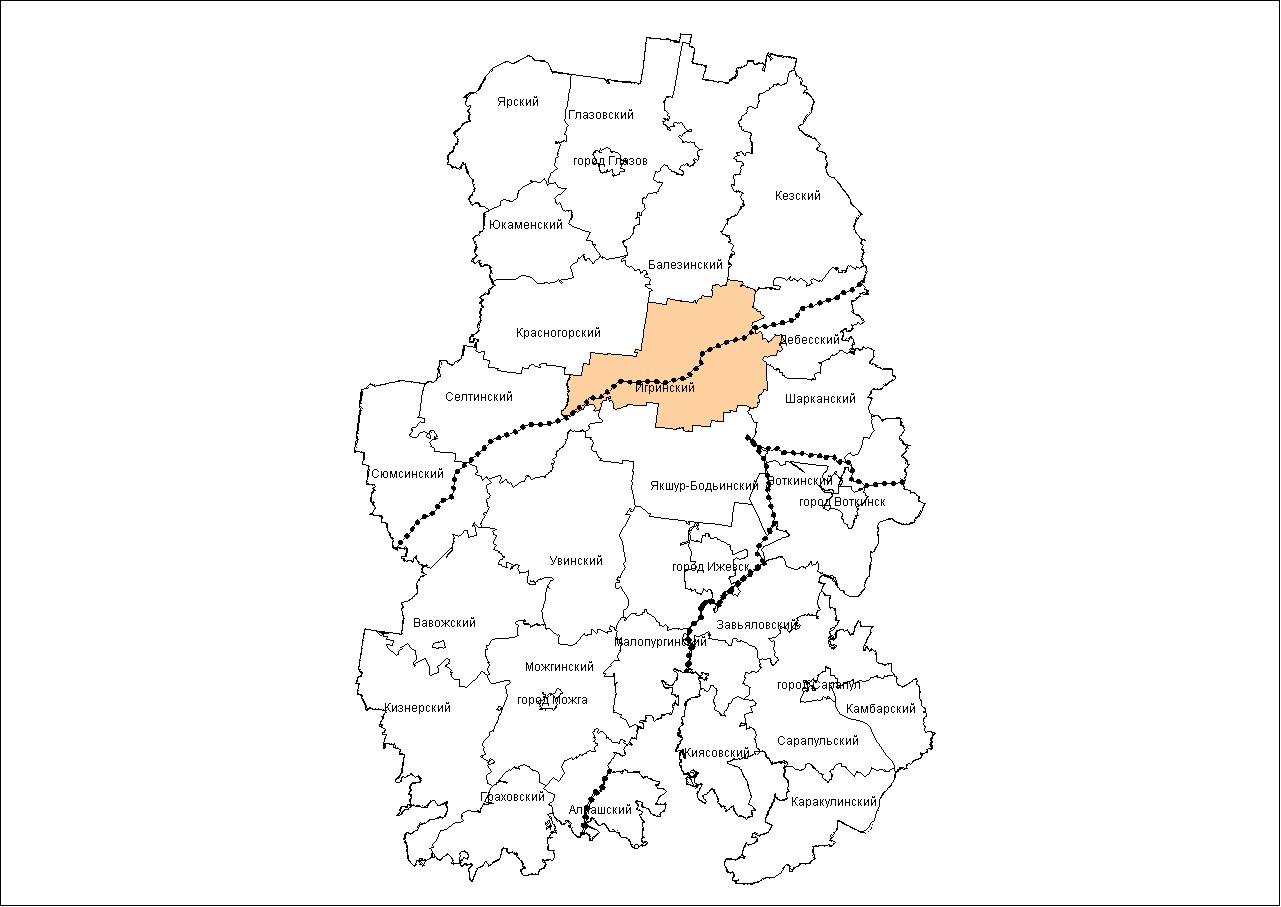 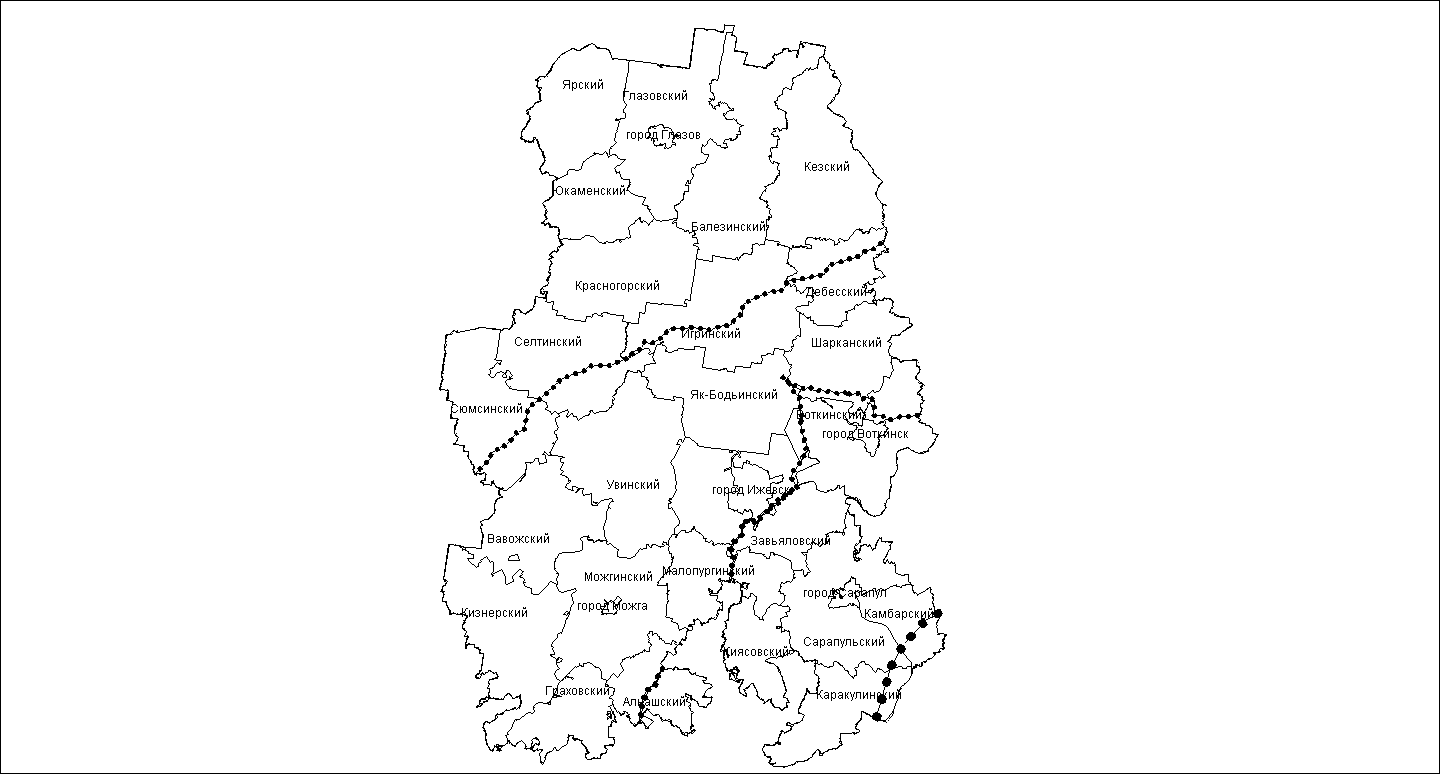 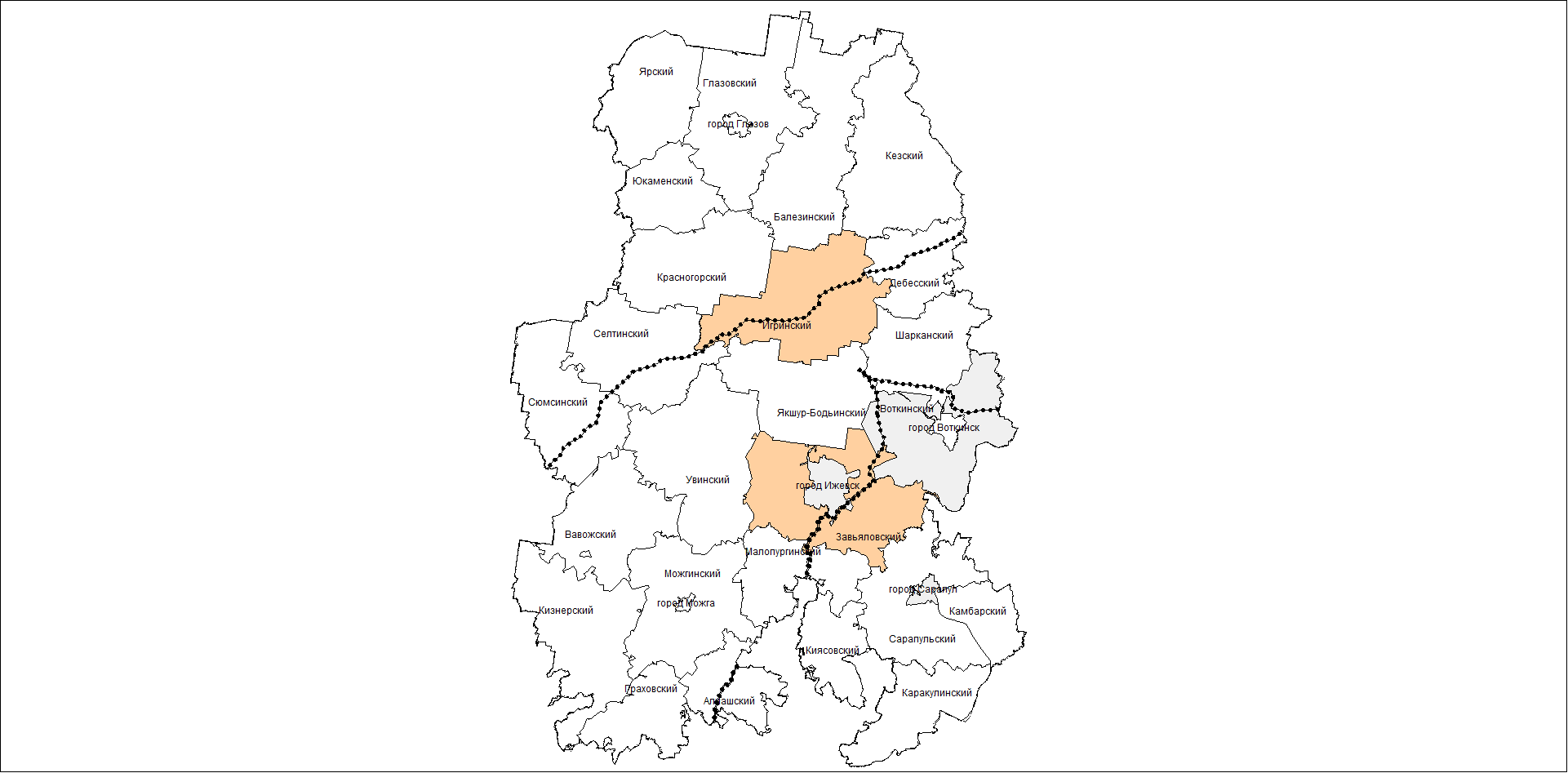 Условные обозначения
Количество угроз возникновения ЧС:
ГПС
- Продуктопровод
- Газопровод подземный с газокомпрессорной станцией
- 2
- 0
- 3
- 1
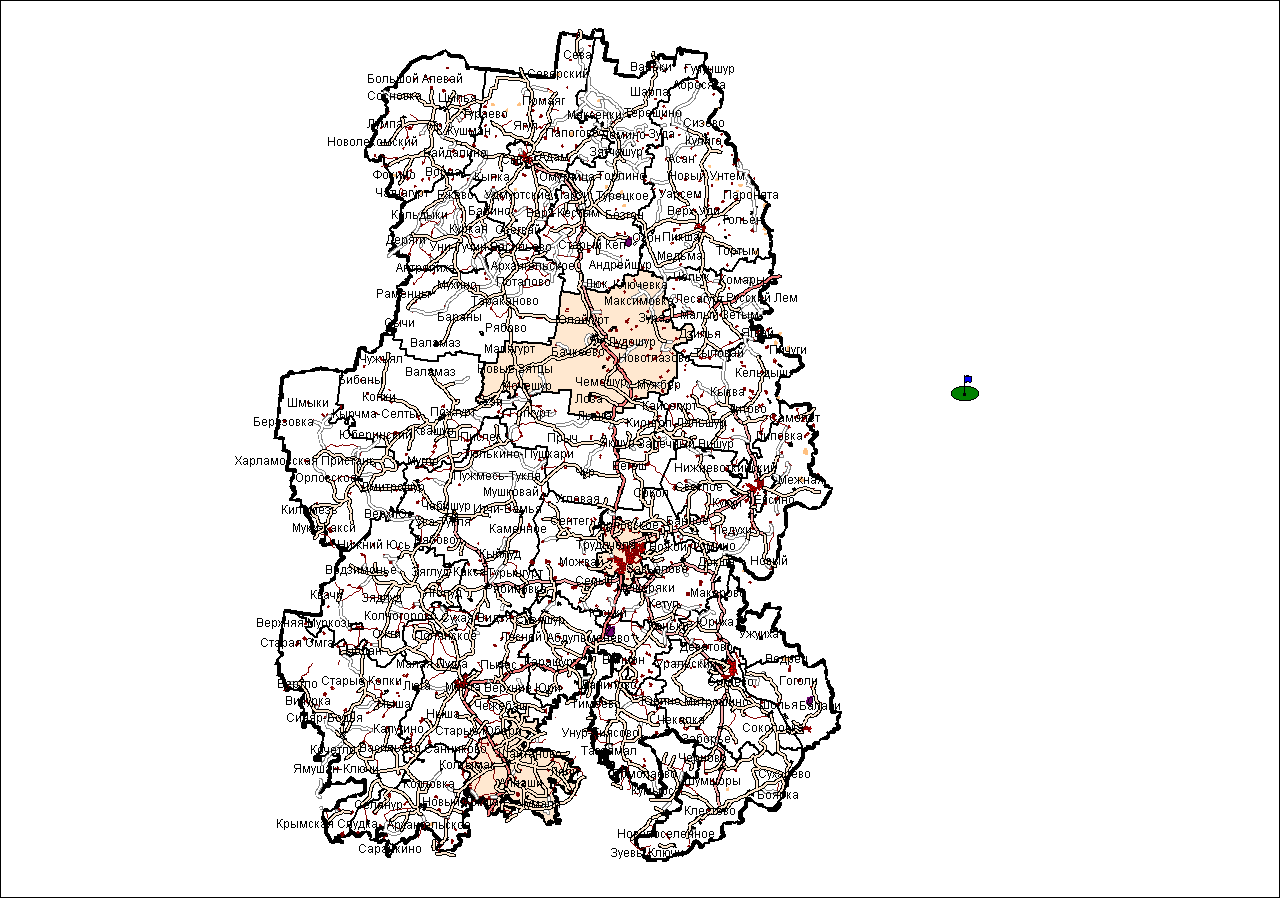 - Место аварии
- Нефтепровод подземный
ДОЛГОСРОЧНЫЙ ПРОГНОЗ ВОЗНИКНОВЕНИЯ ЧС НА ТЕРРИТОРИИ 
УДМУРТСКОЙ РЕСПУБЛИКИ НА 2018 ГОД
Слайд № 72
ДОЛГОСРОЧНЫЙ ПРОГНОЗ ВОЗНИКНОВЕНИЯ ЧС НА ТЕРРИТОРИИ 
УДМУРТСКОЙ РЕСПУБЛИКИ НА 2018 ГОД
Слайд № 73
Прогноз количества угроз возникновения ЧС на магистральных продуктопроводах на территории Удмуртской Республики на 2017 год
Количество угроз возникновения ЧС на магистральных продуктопроводах на территории Удмуртской Республики в 2017 году
Прогноз количества угроз возникновения ЧС на магистральных продуктопроводах на территории Удмуртской Республики на 2018 год
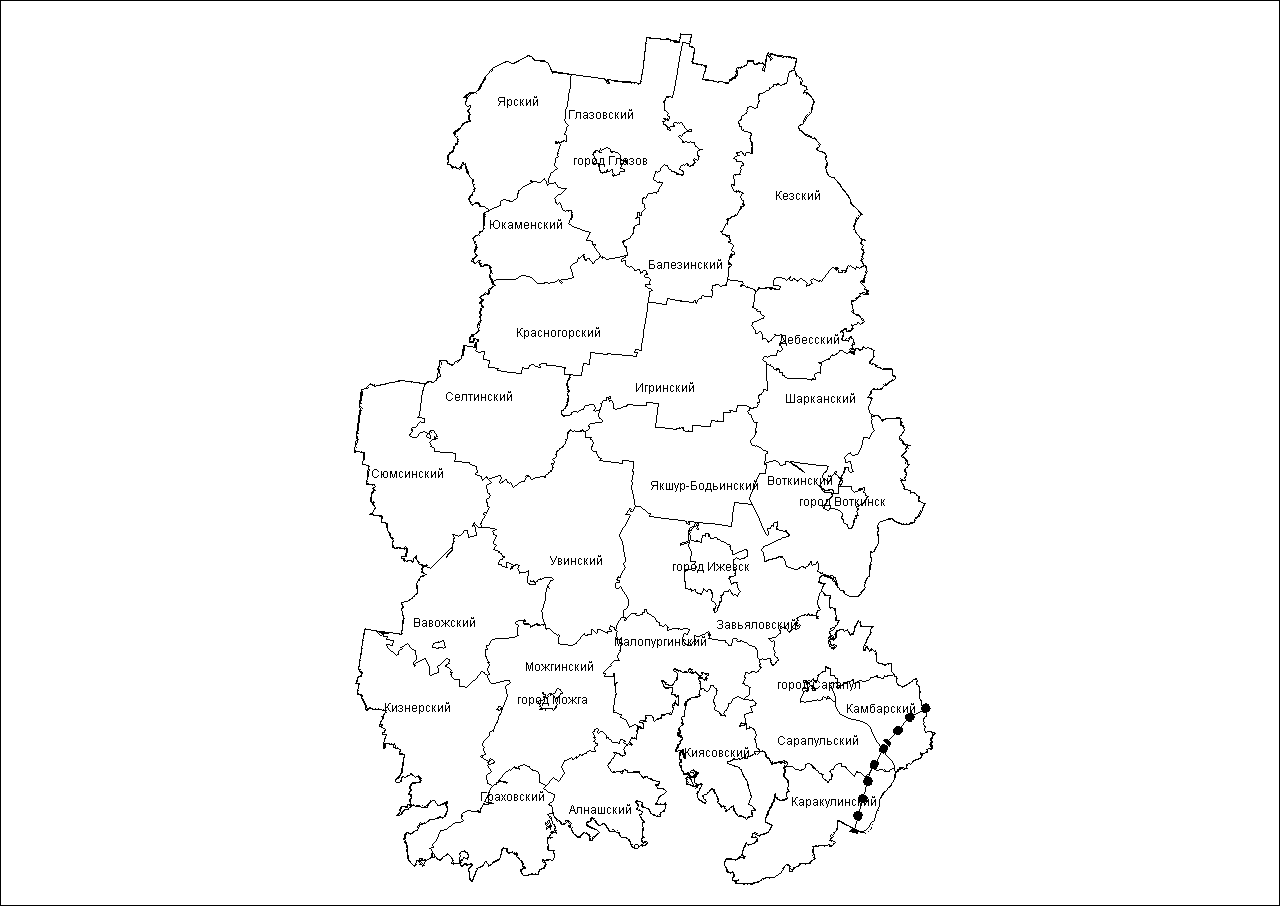 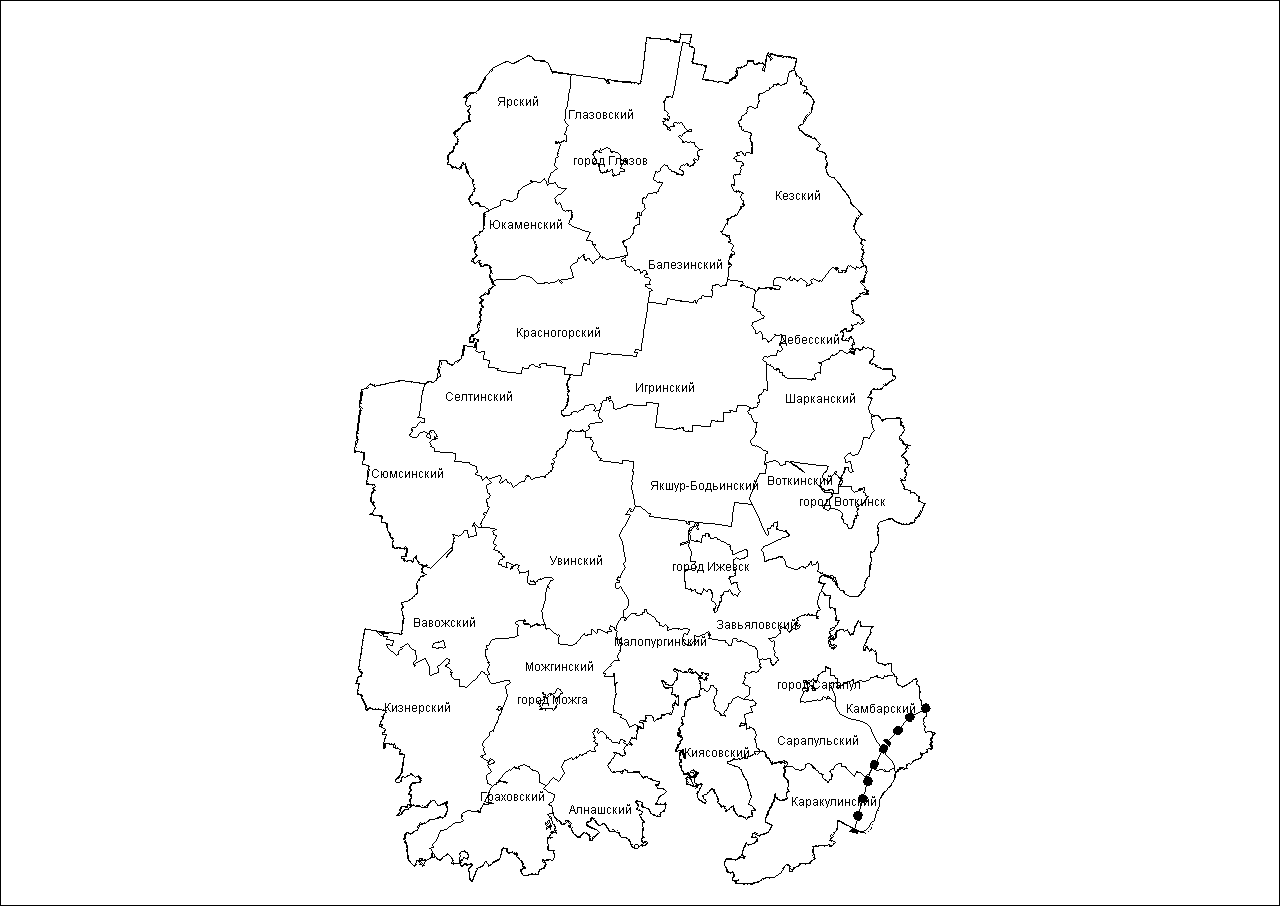 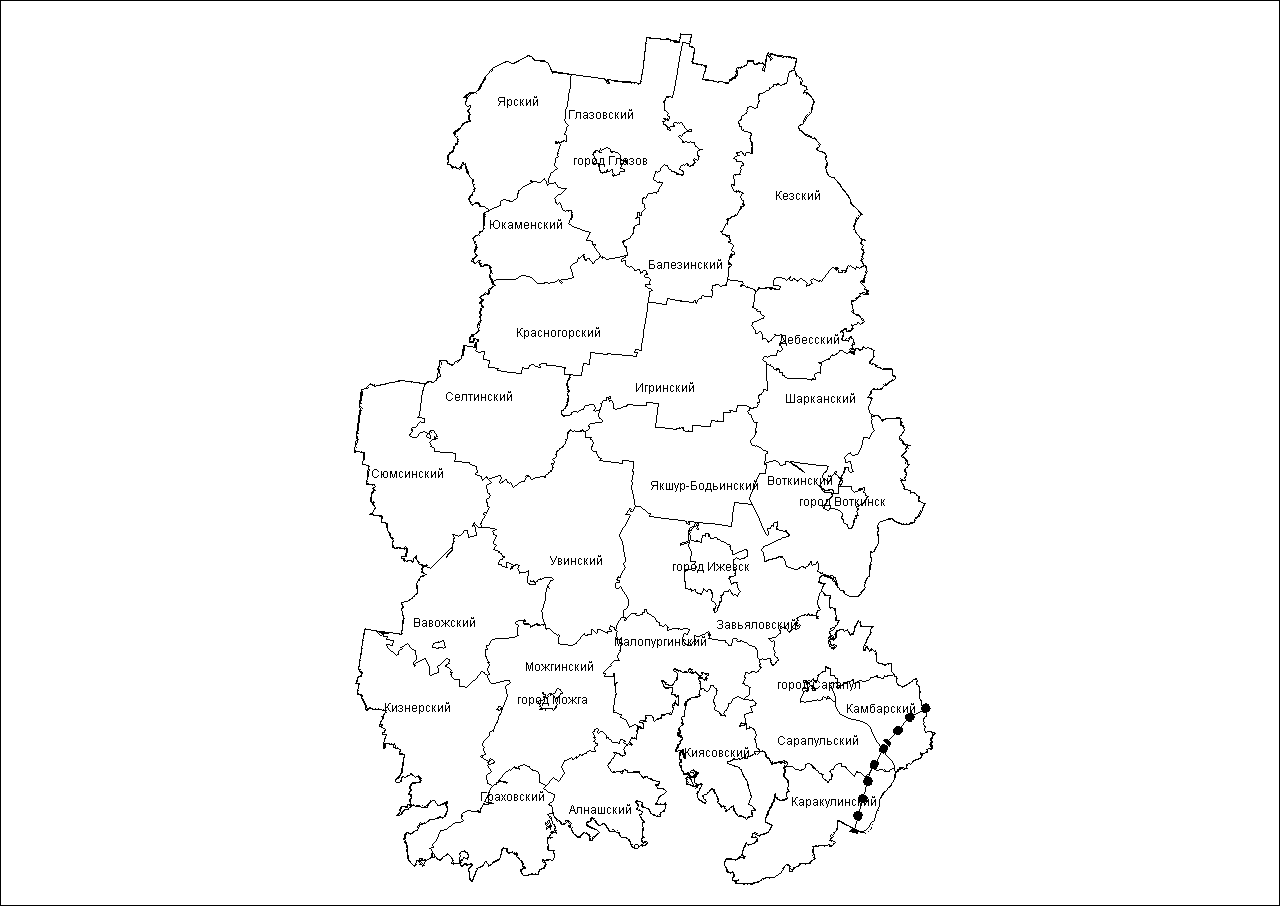 Условные обозначения
Количество угроз возникновения ЧС:
ГПС
- Продуктопровод
- Газопровод подземный с газокомпрессорной станцией
- 2
- 0
- 3
- 1
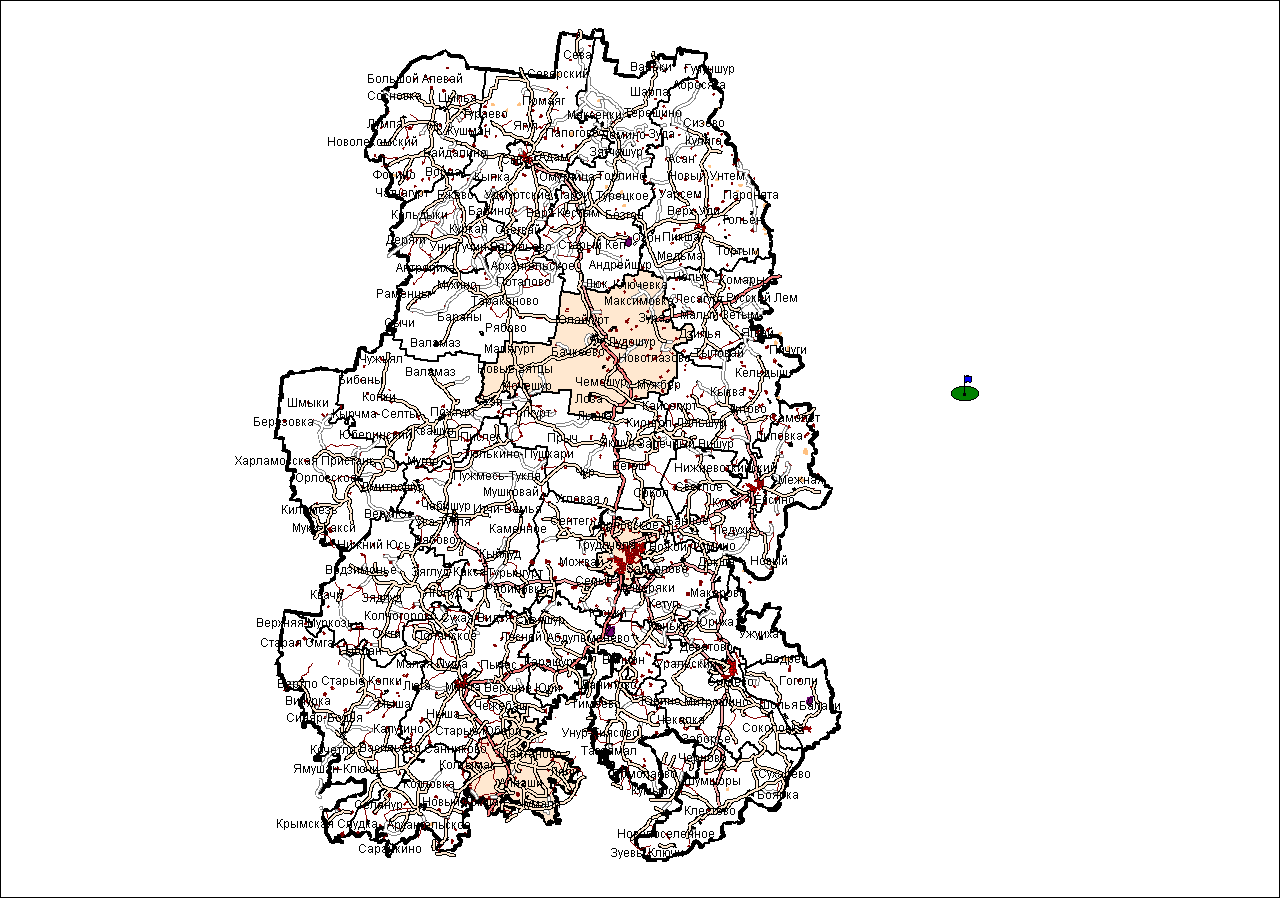 - Место аварии
- Нефтепровод подземный
ДОЛГОСРОЧНЫЙ ПРОГНОЗ ВОЗНИКНОВЕНИЯ ЧС НА ТЕРРИТОРИИ 
УДМУРТСКОЙ РЕСПУБЛИКИ НА 2018 ГОД
Слайд № 74
Угрозы  возникновения ЧС  на магистральных продуктопроводах на территории Удмуртской Республики
ДОЛГОСРОЧНЫЙ ПРОГНОЗ ВОЗНИКНОВЕНИЯ ЧС НА ТЕРРИТОРИИ 
УДМУРТСКОЙ РЕСПУБЛИКИ НА 2018 ГОД
Слайд № 75
Прогноз количества  угроз возникновения ЧС на объектах ХВС ЖКХ Удмуртской Республики на 2017 год
Количество угроз возникновения ЧС на объектах ХВС ЖКХ зарегистрированных на территории Удмуртской Республики в 2017 году
Прогноз количества  угроз возникновения ЧС на объектах ХВС ЖКХ Удмуртской Республики на 2018 год
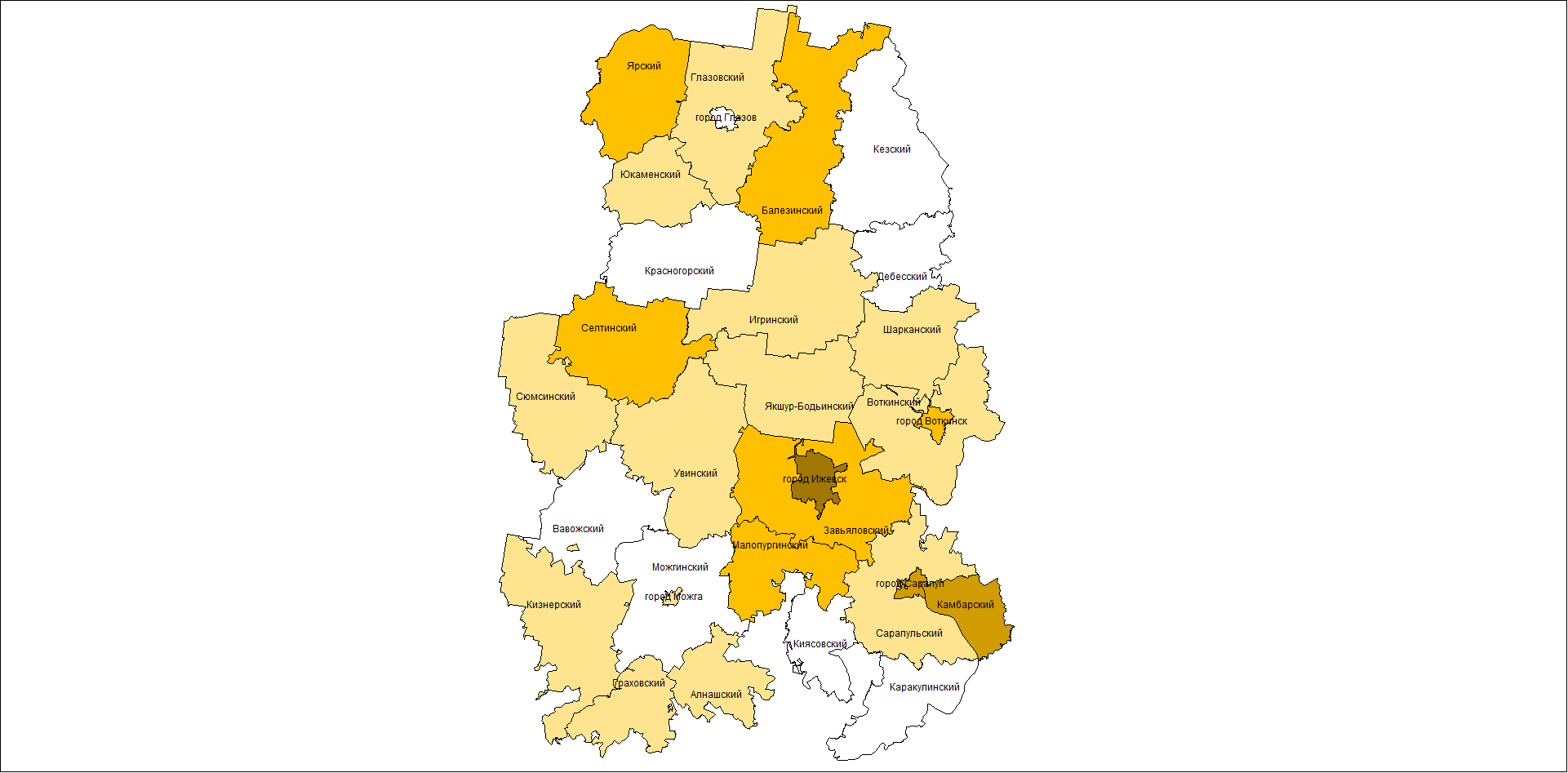 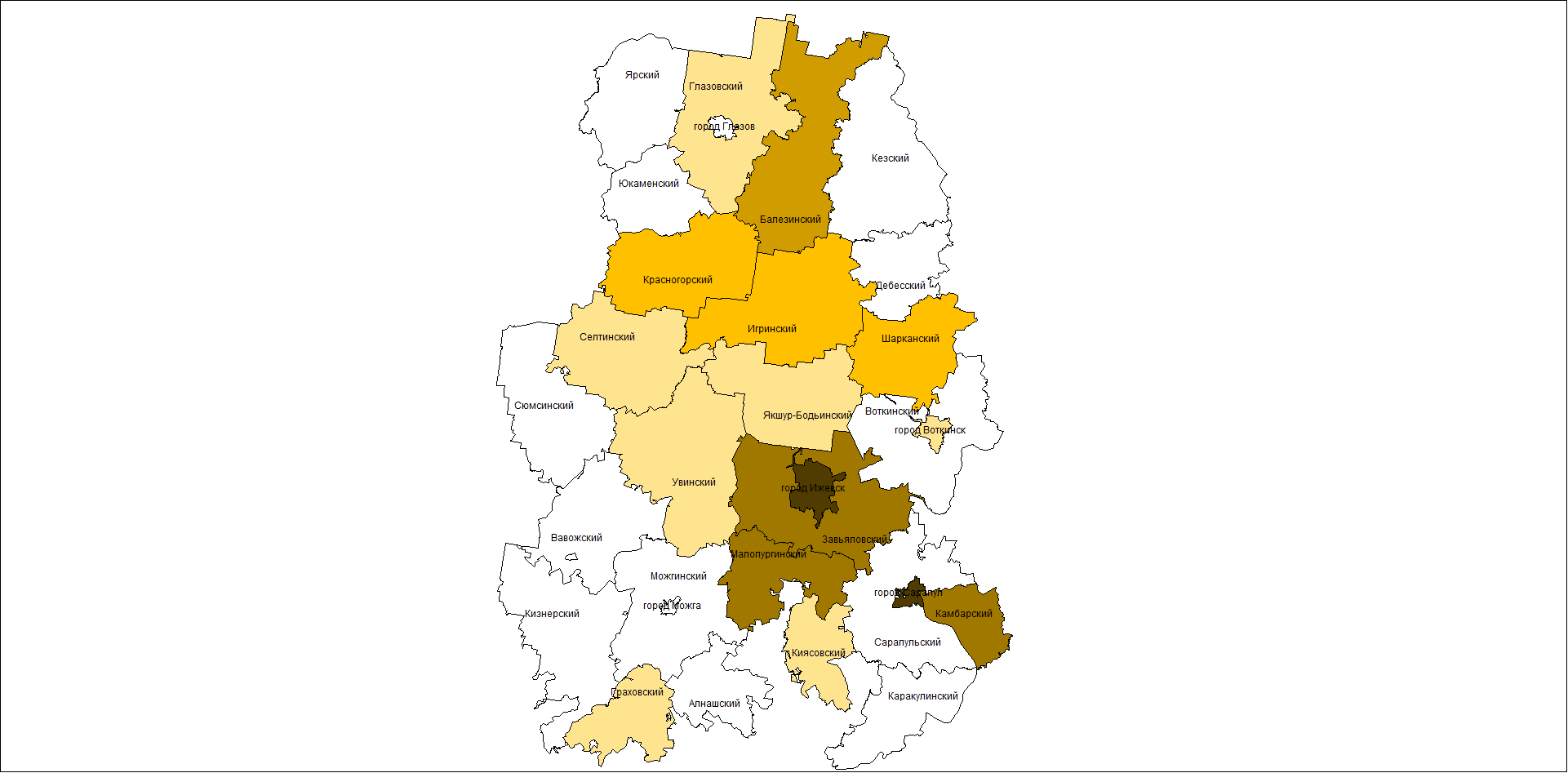 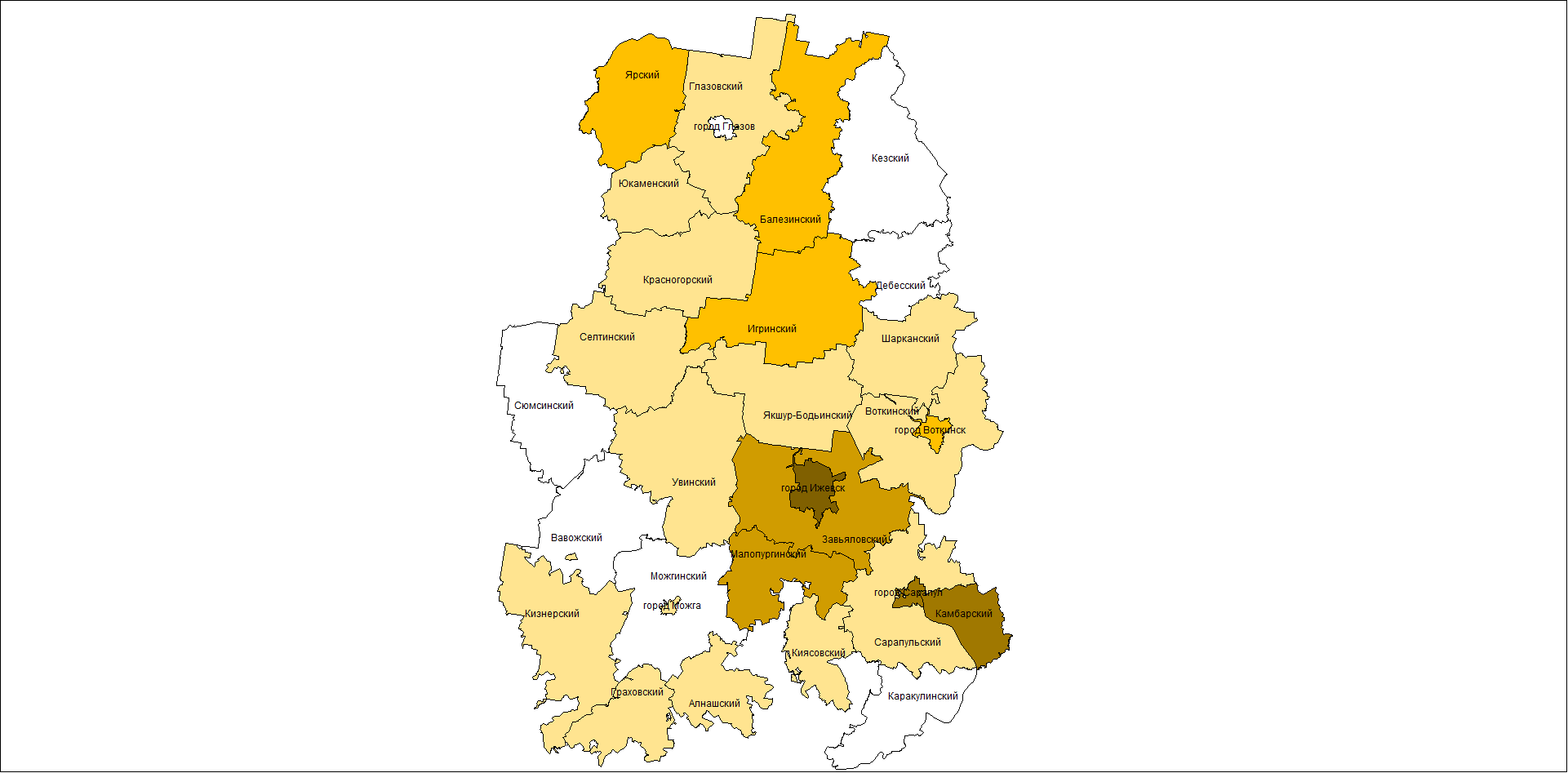 Условные обозначения
- 6-10 случаев
- 2-3 случая
- 0 случаев
- ≥16 случаев
- 1 случай
- 4-5 случаев
- 11-15 случаев
ДОЛГОСРОЧНЫЙ ПРОГНОЗ ВОЗНИКНОВЕНИЯ ЧС НА ТЕРРИТОРИИ 
УДМУРТСКОЙ РЕСПУБЛИКИ НА 2018 ГОД
Слайд № 76
ДОЛГОСРОЧНЫЙ ПРОГНОЗ ВОЗНИКНОВЕНИЯ ЧС НА ТЕРРИТОРИИ 
УДМУРТСКОЙ РЕСПУБЛИКИ НА 2018 ГОД
Слайд № 77
ДОЛГОСРОЧНЫЙ ПРОГНОЗ ВОЗНИКНОВЕНИЯ ЧС НА ТЕРРИТОРИИ 
УДМУРТСКОЙ РЕСПУБЛИКИ НА 2018 ГОД
Слайд № 78
Количество  угроз возникновения ЧС на объектах ХВС ЖКХ Удмуртской Республики
ДОЛГОСРОЧНЫЙ ПРОГНОЗ ВОЗНИКНОВЕНИЯ ЧС НА ТЕРРИТОРИИ 
УДМУРТСКОЙ РЕСПУБЛИКИ НА 2018 ГОД
Слайд № 79
Прогноз количества  угроз возникновения ЧС на объектах ГВС ЖКХ Удмуртской Республики на 2017 год
Количество угроз возникновения ЧС на объектах ГВС ЖКХ зарегистрированных на территории Удмуртской Республики в 2017 году
Прогноз количества  угроз возникновения ЧС на объектах ГВС ЖКХ Удмуртской Республики на 2018 год
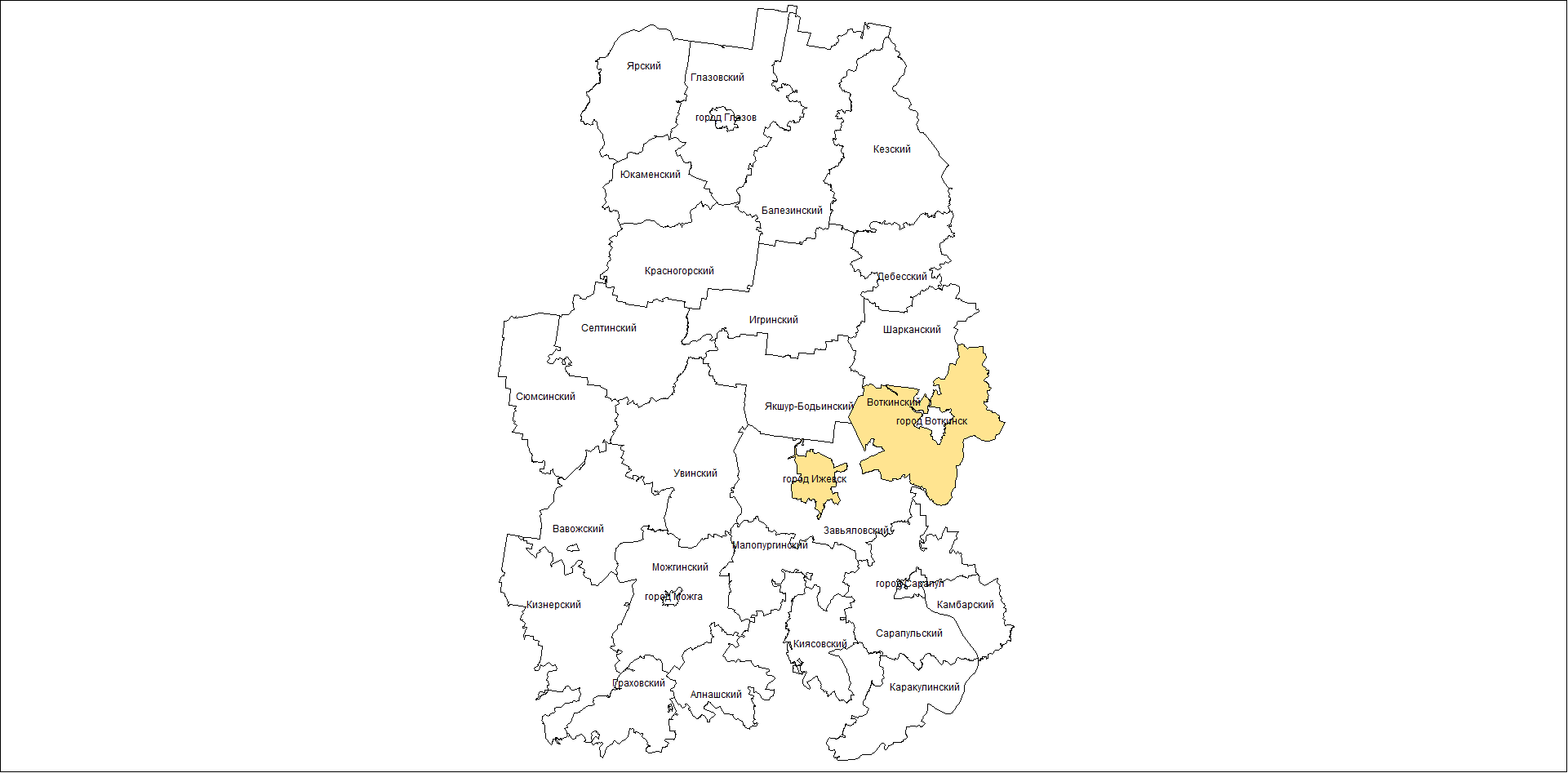 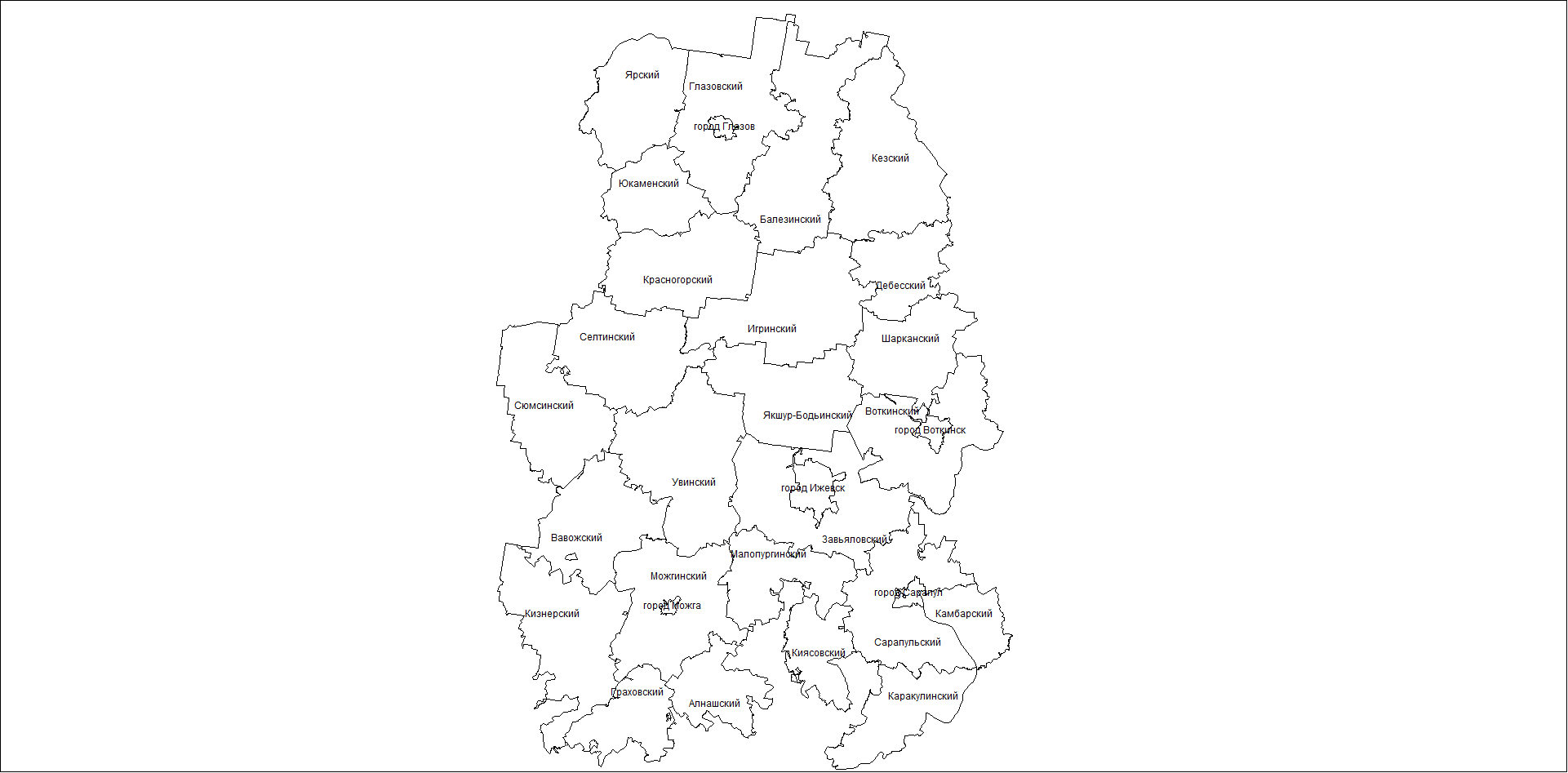 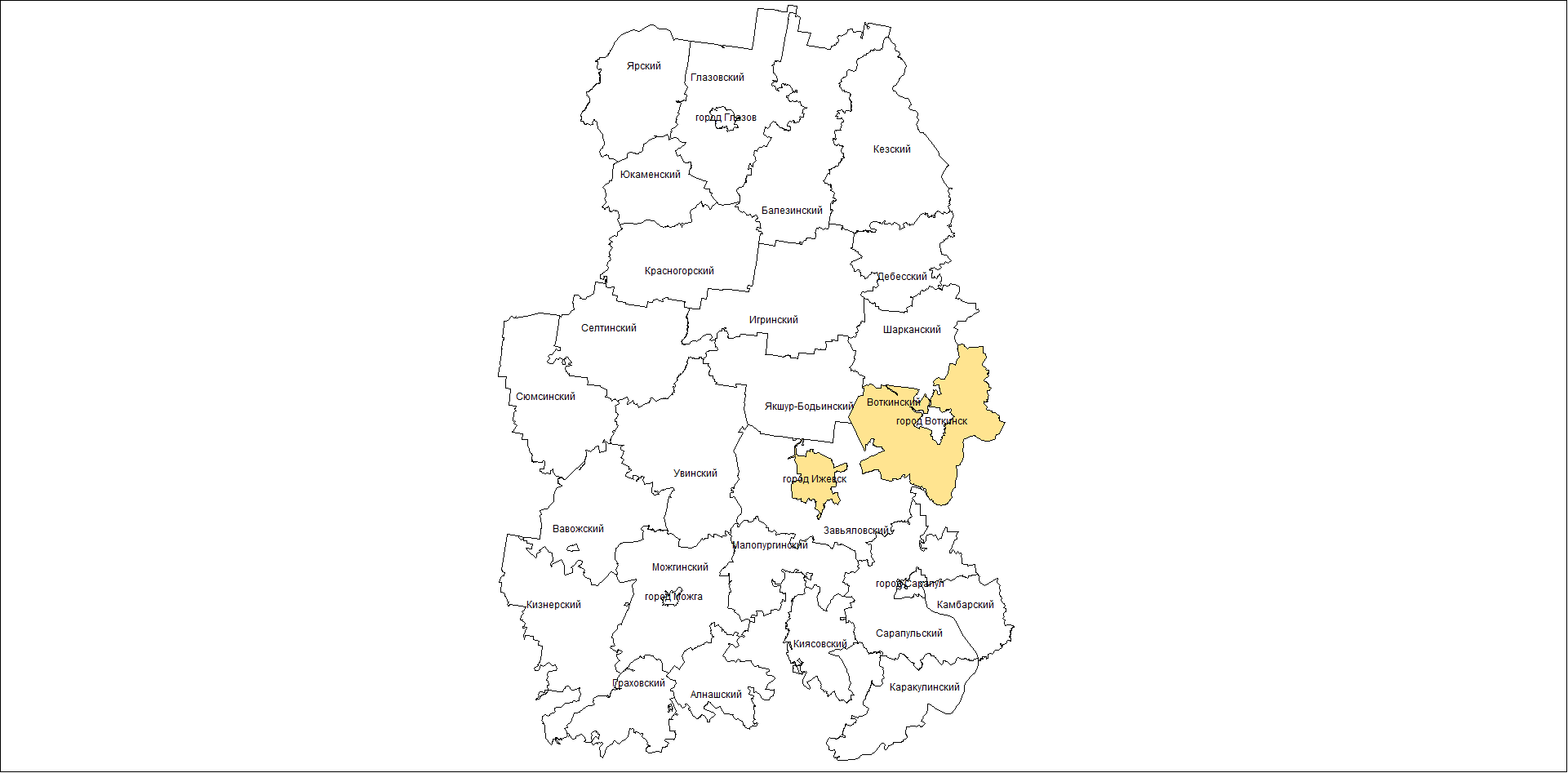 Условные обозначения
- 6-10 случаев
- 2-3 случая
- 0 случаев
- ≥16 случаев
- 1 случай
- 4-5 случаев
- 11-15 случаев
ДОЛГОСРОЧНЫЙ ПРОГНОЗ ВОЗНИКНОВЕНИЯ ЧС НА ТЕРРИТОРИИ 
УДМУРТСКОЙ РЕСПУБЛИКИ НА 2018 ГОД
Слайд № 80
ДОЛГОСРОЧНЫЙ ПРОГНОЗ ВОЗНИКНОВЕНИЯ ЧС НА ТЕРРИТОРИИ 
УДМУРТСКОЙ РЕСПУБЛИКИ НА 2018 ГОД
Слайд № 81
Количество  угроз возникновения ЧС на объектах ГВС ЖКХ Удмуртской Республики
ДОЛГОСРОЧНЫЙ ПРОГНОЗ ВОЗНИКНОВЕНИЯ ЧС НА ТЕРРИТОРИИ 
УДМУРТСКОЙ РЕСПУБЛИКИ НА 2018 ГОД
Слайд № 82
Прогноз количества  угроз возникновения ЧС на объектах газоснабжения ЖКХ Удмуртской Республики на 2017 год
Количество угроз возникновения ЧС на объектах газоснабжения ЖКХ зарегистрированных на территории Удмуртской Республики в 2017 году
Прогноз количества  угроз возникновения ЧС на объектах газоснабжения ЖКХ Удмуртской Республики на 2018 год
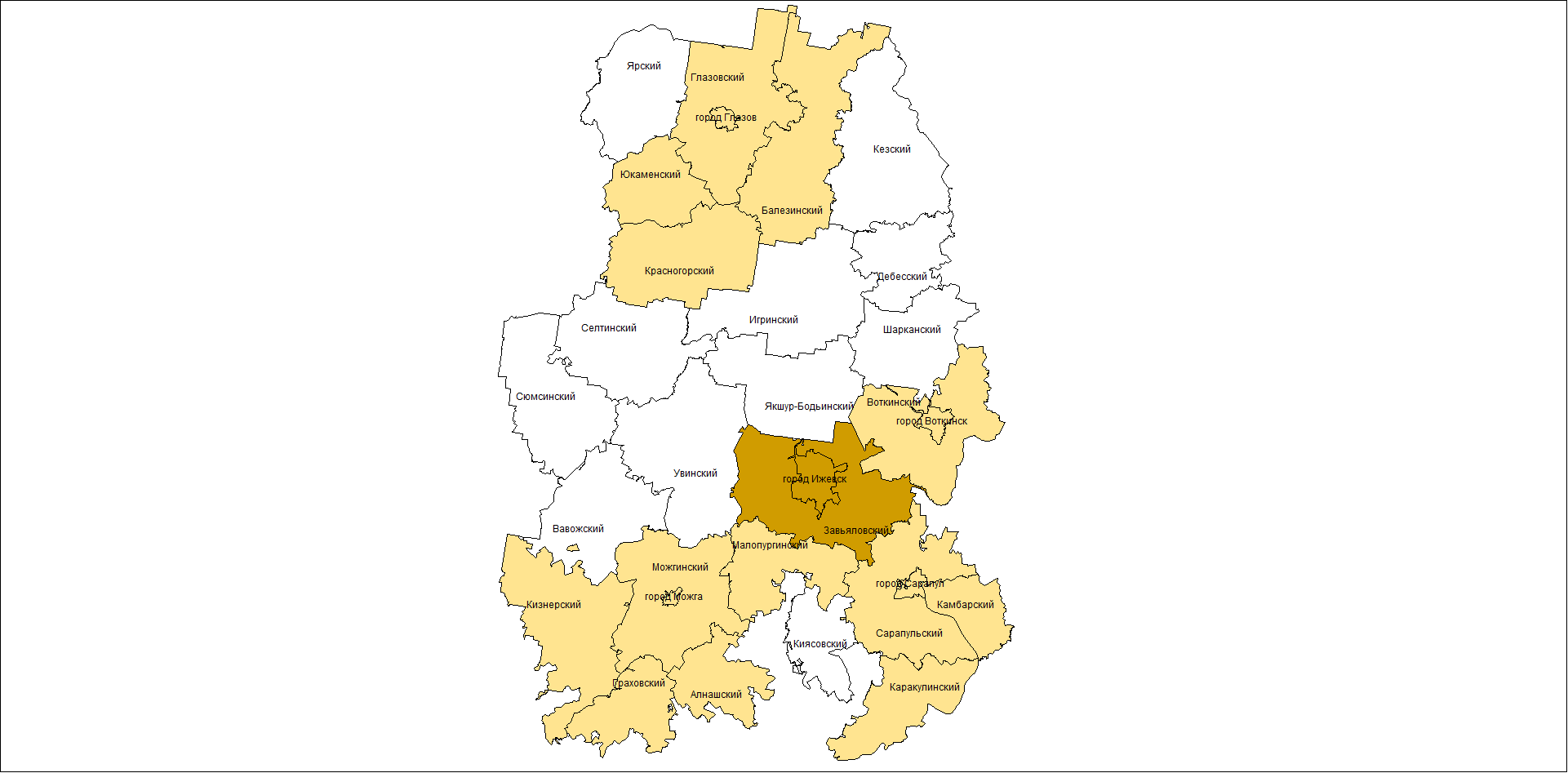 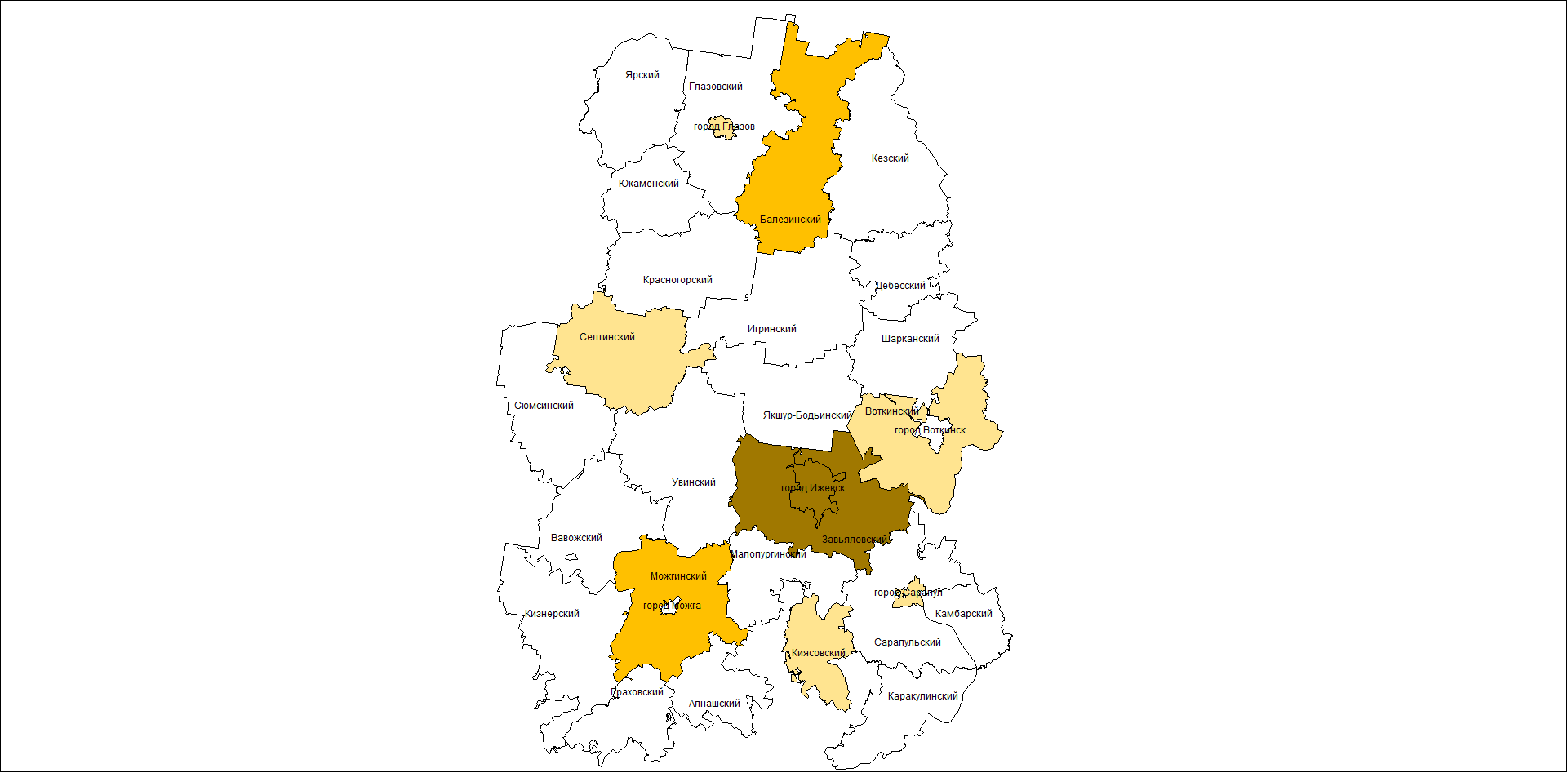 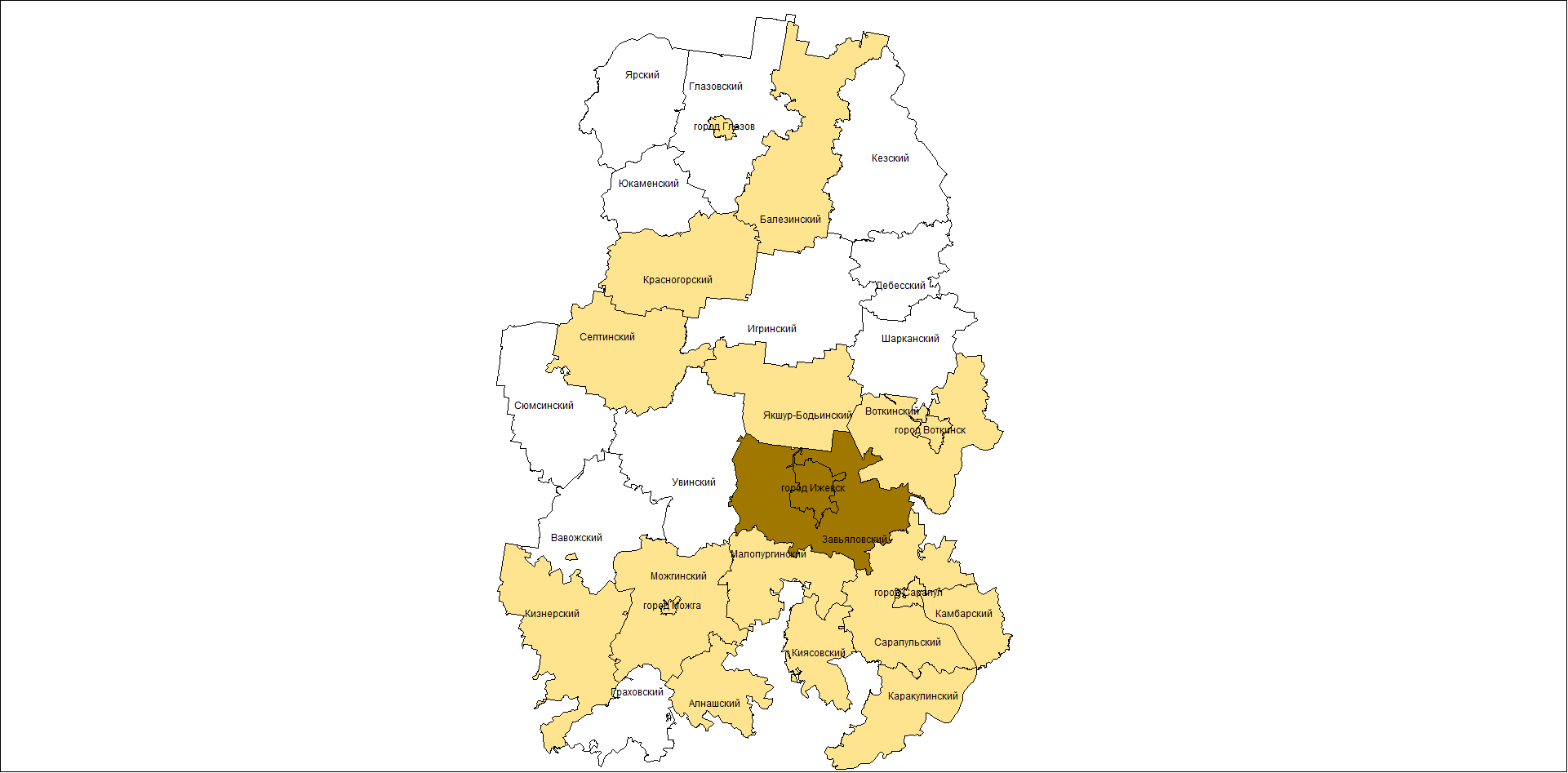 Условные обозначения
- 6-10 случаев
- 2-3 случая
- 0 случаев
- ≥16 случаев
- 1 случай
- 4-5 случаев
- 11-15 случаев
ДОЛГОСРОЧНЫЙ ПРОГНОЗ ВОЗНИКНОВЕНИЯ ЧС НА ТЕРРИТОРИИ 
УДМУРТСКОЙ РЕСПУБЛИКИ НА 2018 ГОД
Слайд № 83
ДОЛГОСРОЧНЫЙ ПРОГНОЗ ВОЗНИКНОВЕНИЯ ЧС НА ТЕРРИТОРИИ 
УДМУРТСКОЙ РЕСПУБЛИКИ НА 2018 ГОД
Слайд № 84
ДОЛГОСРОЧНЫЙ ПРОГНОЗ ВОЗНИКНОВЕНИЯ ЧС НА ТЕРРИТОРИИ 
УДМУРТСКОЙ РЕСПУБЛИКИ НА 2018 ГОД
Слайд № 85
Количество  угроз возникновения ЧС на объектах газоснабжения ЖКХ Удмуртской Республики
ДОЛГОСРОЧНЫЙ ПРОГНОЗ ВОЗНИКНОВЕНИЯ ЧС НА ТЕРРИТОРИИ 
УДМУРТСКОЙ РЕСПУБЛИКИ НА 2018 ГОД
Слайд № 86
Прогноз количества  угроз возникновения ЧС на объектах теплоснабжения ЖКХ Удмуртской Республики на 2017 год
Количество угроз возникновения ЧС на объектах теплоснабжения ЖКХ зарегистрированных на территории Удмуртской Республики в 2017 году
Прогноз количества  угроз возникновения ЧС на объектах теплоснабжения ЖКХ Удмуртской Республики на 2018 год
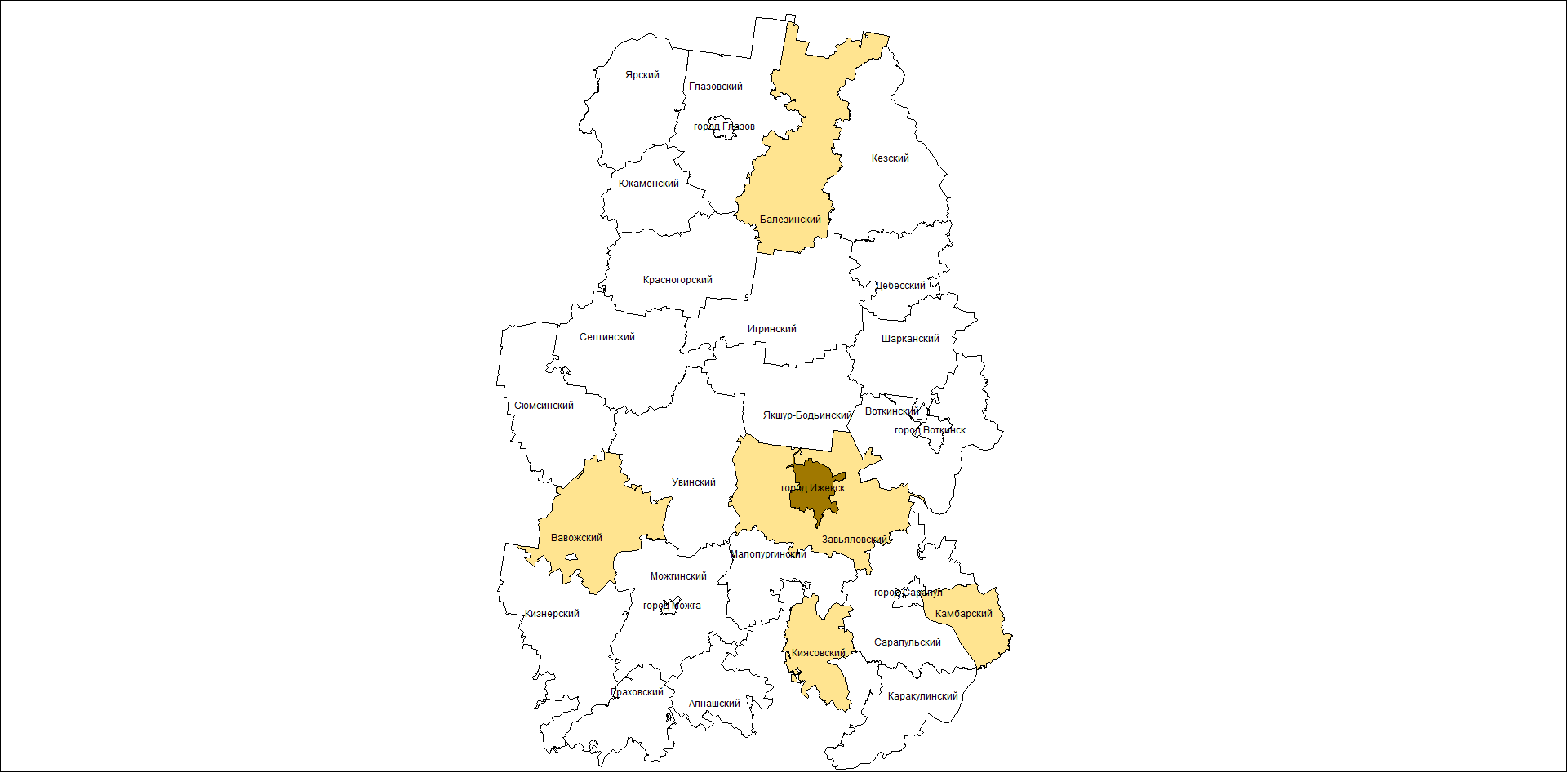 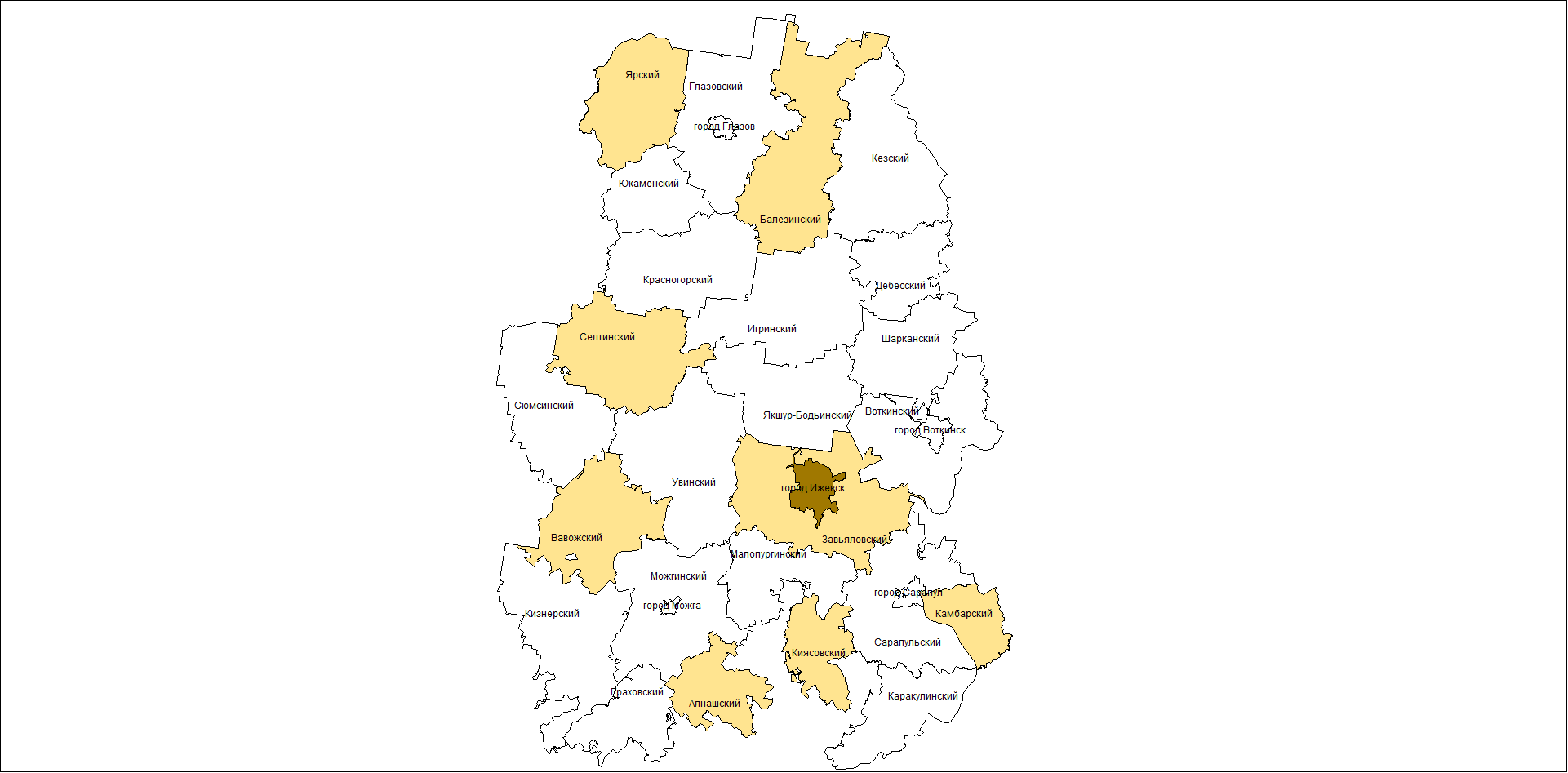 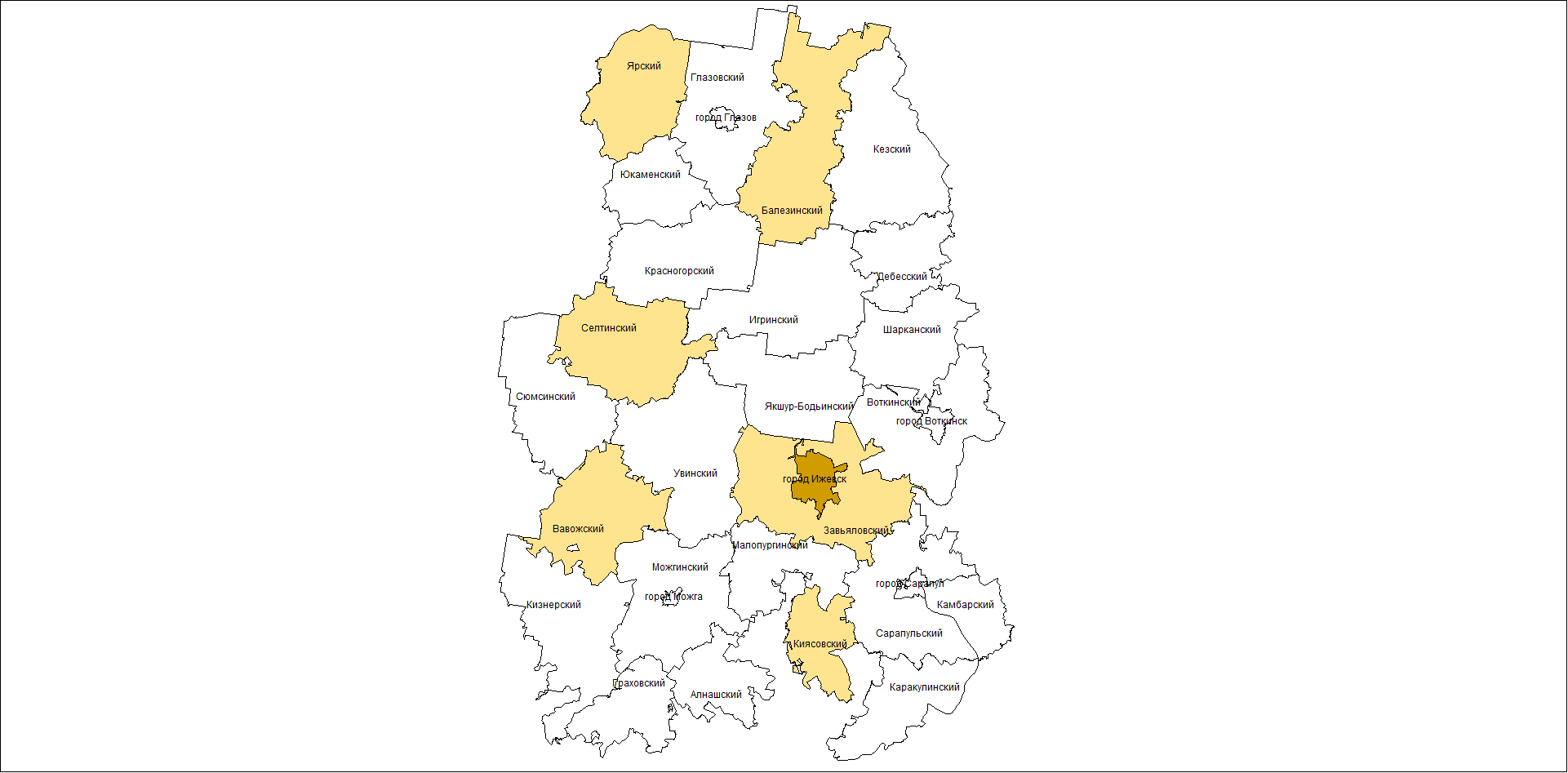 Условные обозначения
- 6-10 случаев
- 2-3 случая
- 0 случаев
- ≥16 случаев
- 1 случай
- 4-5 случаев
- 11-15 случаев
ДОЛГОСРОЧНЫЙ ПРОГНОЗ ВОЗНИКНОВЕНИЯ ЧС НА ТЕРРИТОРИИ 
УДМУРТСКОЙ РЕСПУБЛИКИ НА 2018 ГОД
Слайд № 87
ДОЛГОСРОЧНЫЙ ПРОГНОЗ ВОЗНИКНОВЕНИЯ ЧС НА ТЕРРИТОРИИ 
УДМУРТСКОЙ РЕСПУБЛИКИ НА 2018 ГОД
Слайд № 88
ДОЛГОСРОЧНЫЙ ПРОГНОЗ ВОЗНИКНОВЕНИЯ ЧС НА ТЕРРИТОРИИ 
УДМУРТСКОЙ РЕСПУБЛИКИ НА 2018 ГОД
Слайд № 89
Количество  угроз возникновения ЧС на объектах теплоснабжения ЖКХ Удмуртской Республики
ДОЛГОСРОЧНЫЙ ПРОГНОЗ ВОЗНИКНОВЕНИЯ ЧС НА ТЕРРИТОРИИ 
УДМУРТСКОЙ РЕСПУБЛИКИ НА 2018 ГОД
Слайд № 90
Прогноз количества  угроз возникновения ЧС на объектах электроснабжения ЖКХ Удмуртской Республики на 2017 год
Количество угроз возникновения ЧС на объектах электроснабжения ЖКХ зарегистрированных на территории Удмуртской Республики в 2017 году
Прогноз количества  угроз возникновения ЧС на объектах электроснабжения ЖКХ Удмуртской Республики на 2018 год
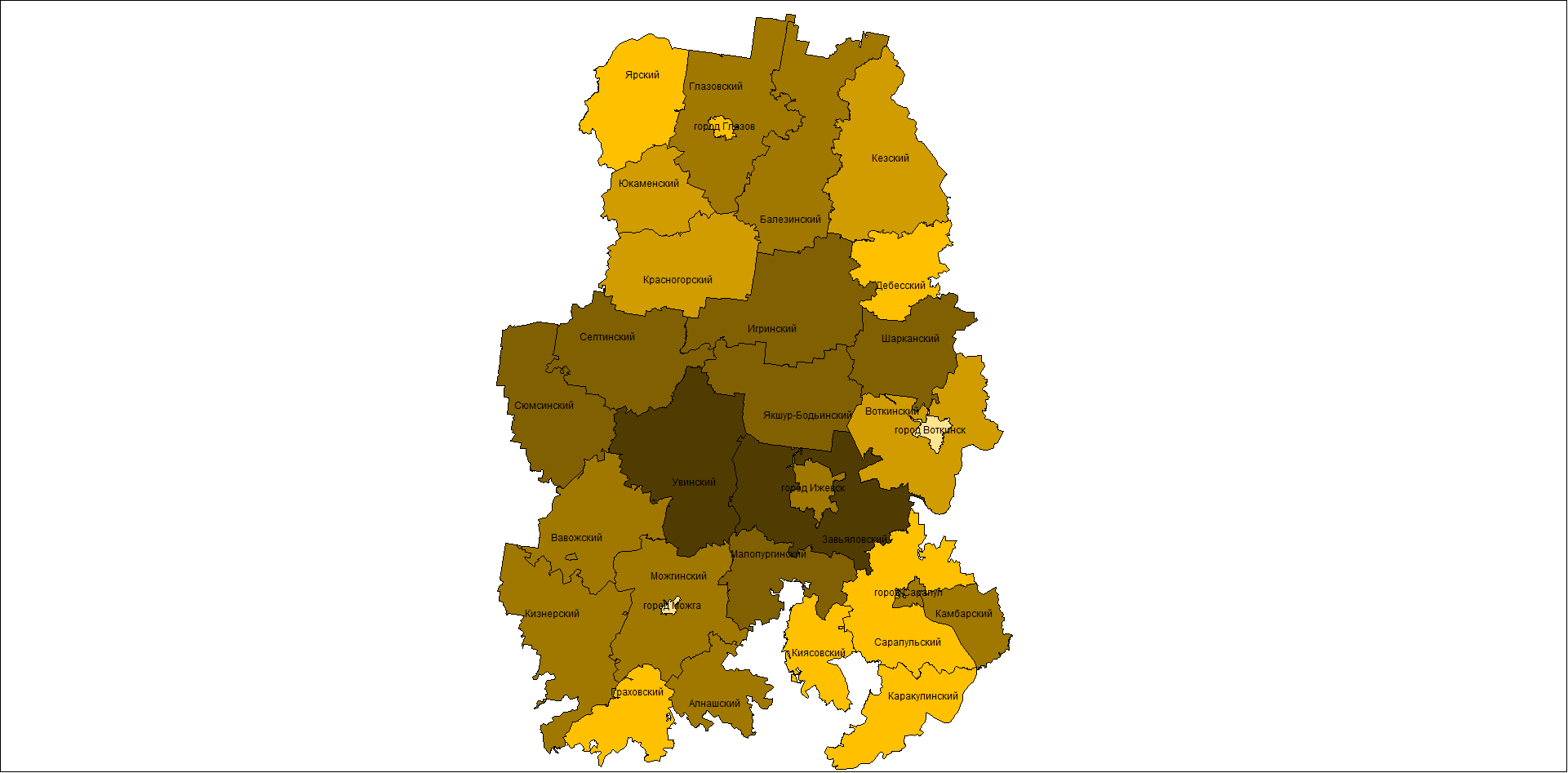 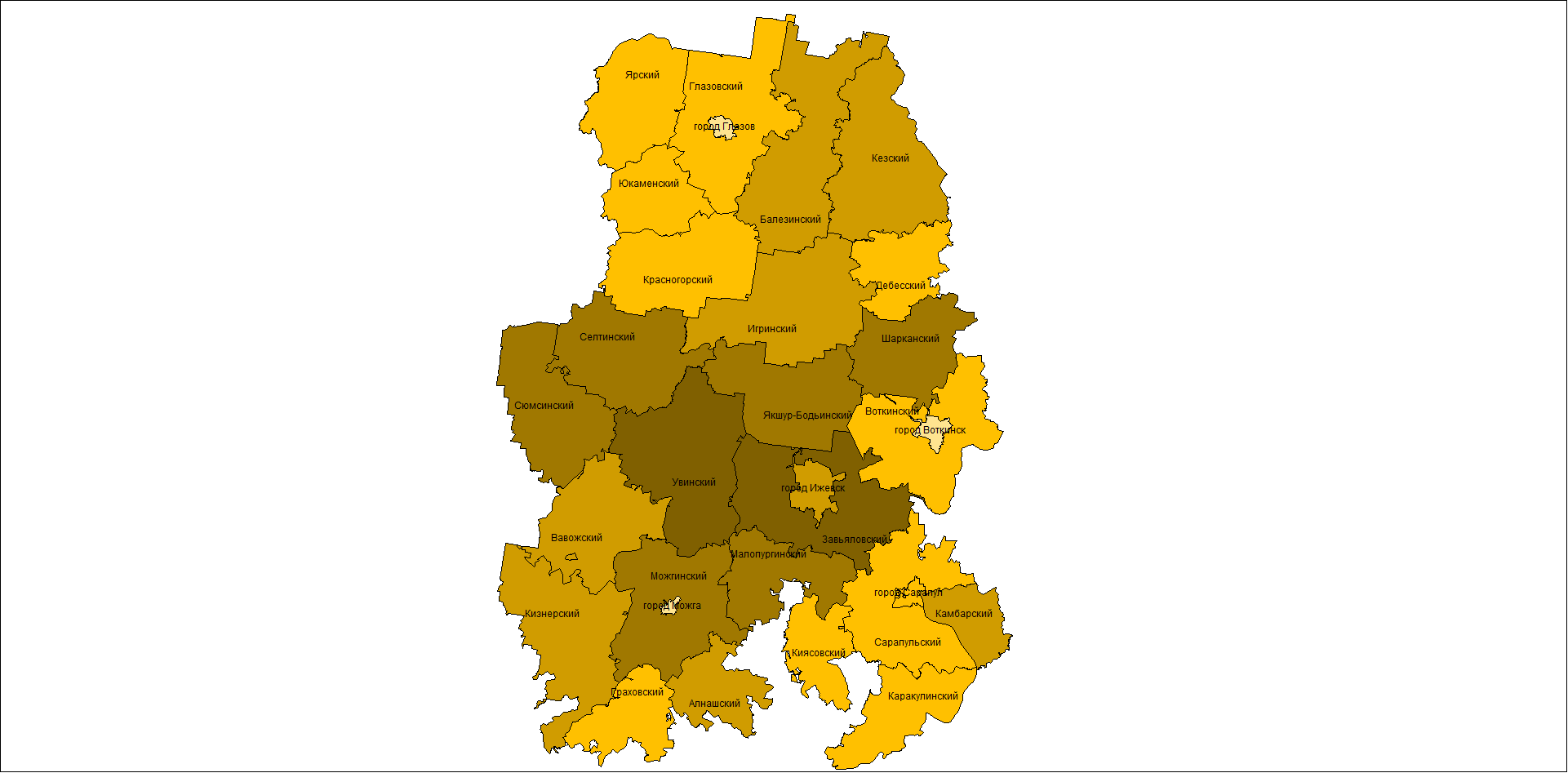 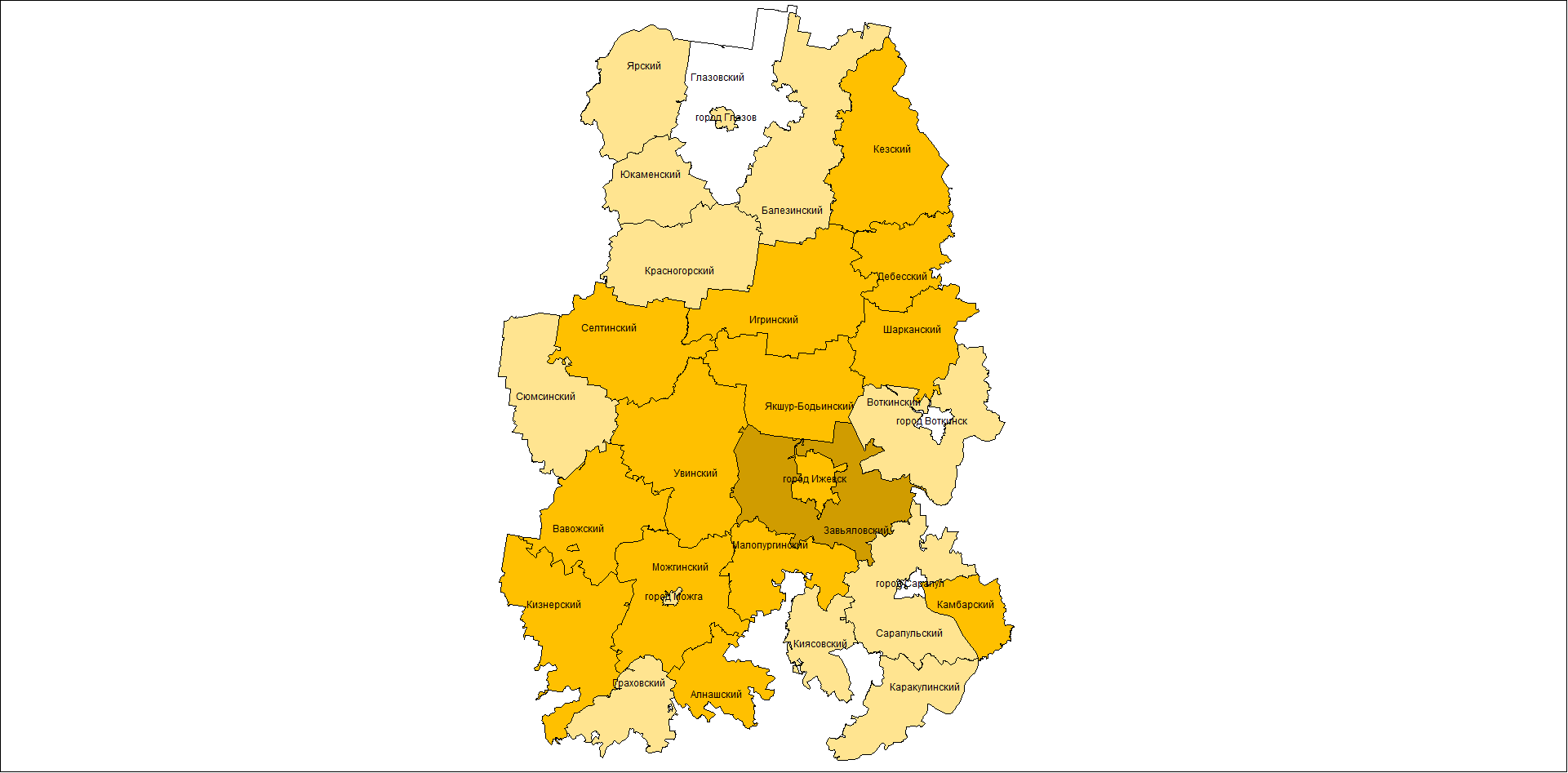 Условные обозначения
- 6-10 случаев
- 2-3 случая
- 0 случаев
- ≥16 случаев
- 1 случай
- 4-5 случаев
- 11-15 случаев
ДОЛГОСРОЧНЫЙ ПРОГНОЗ ВОЗНИКНОВЕНИЯ ЧС НА ТЕРРИТОРИИ 
УДМУРТСКОЙ РЕСПУБЛИКИ НА 2018 ГОД
Слайд № 91
ДОЛГОСРОЧНЫЙ ПРОГНОЗ ВОЗНИКНОВЕНИЯ ЧС НА ТЕРРИТОРИИ 
УДМУРТСКОЙ РЕСПУБЛИКИ НА 2018 ГОД
Слайд № 92
ДОЛГОСРОЧНЫЙ ПРОГНОЗ ВОЗНИКНОВЕНИЯ ЧС НА ТЕРРИТОРИИ 
УДМУРТСКОЙ РЕСПУБЛИКИ НА 2018 ГОД
Слайд № 93
Количество  угроз возникновения ЧС на объектах электроснабжения ЖКХ Удмуртской Республики
ДОЛГОСРОЧНЫЙ ПРОГНОЗ ВОЗНИКНОВЕНИЯ ЧС НА ТЕРРИТОРИИ 
УДМУРТСКОЙ РЕСПУБЛИКИ НА 2018 ГОД
Слайд № 94
ДОЛГОСРОЧНЫЙ ПРОГНОЗ ВОЗНИКНОВЕНИЯ ЧС НА ТЕРРИТОРИИ 
УДМУРТСКОЙ РЕСПУБЛИКИ НА 2018 ГОД
Слайд № 95
Прогноз количества заболевших ОРЗ на территории Удмуртской Республики на 2017 год
Зарегистрированное количество заболевших ОРЗ на территории Удмуртской Республики на 2017 год
Прогноз количества заболевших ОРЗ на территории Удмуртской Республики на 2018 год
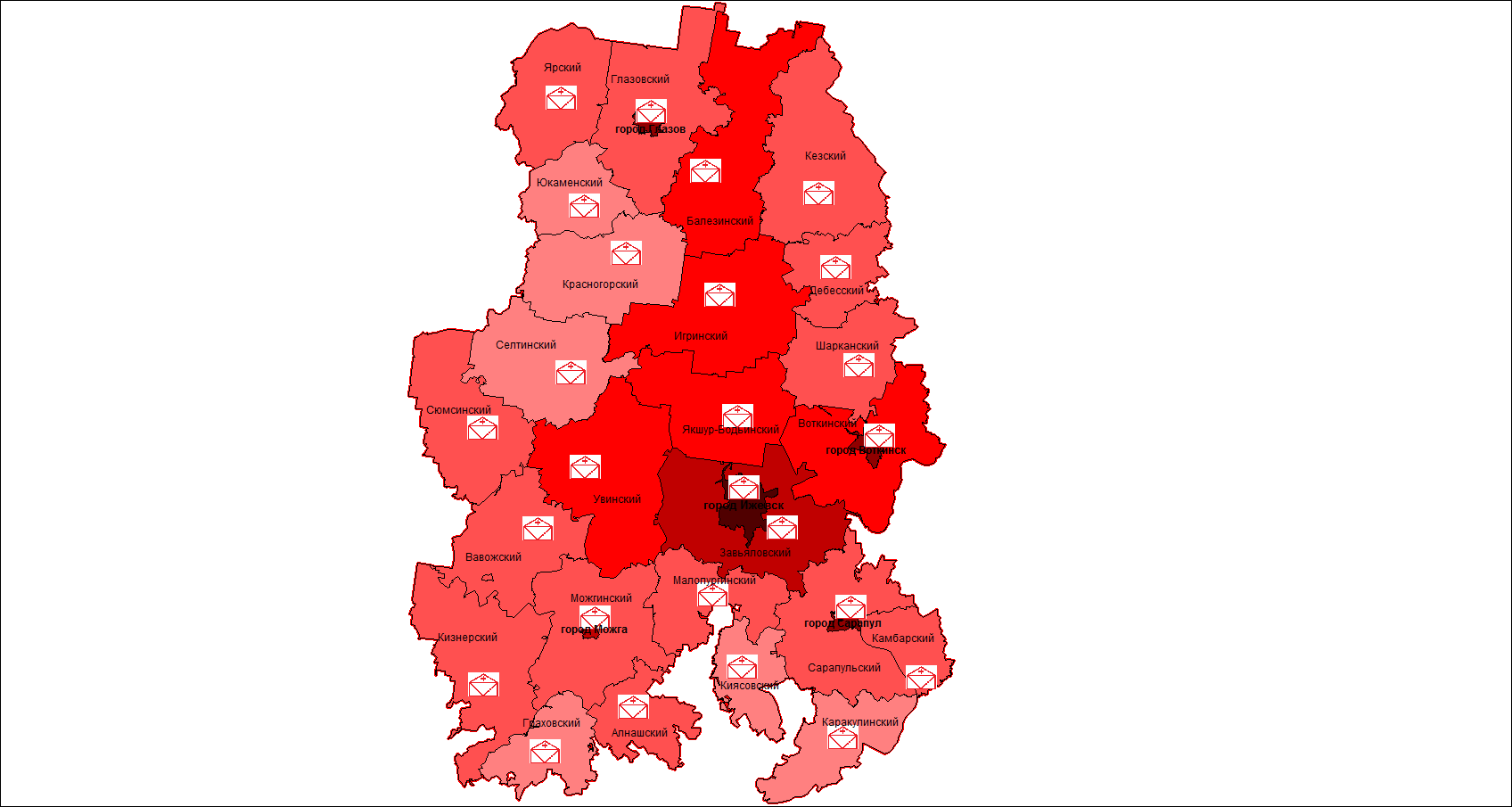 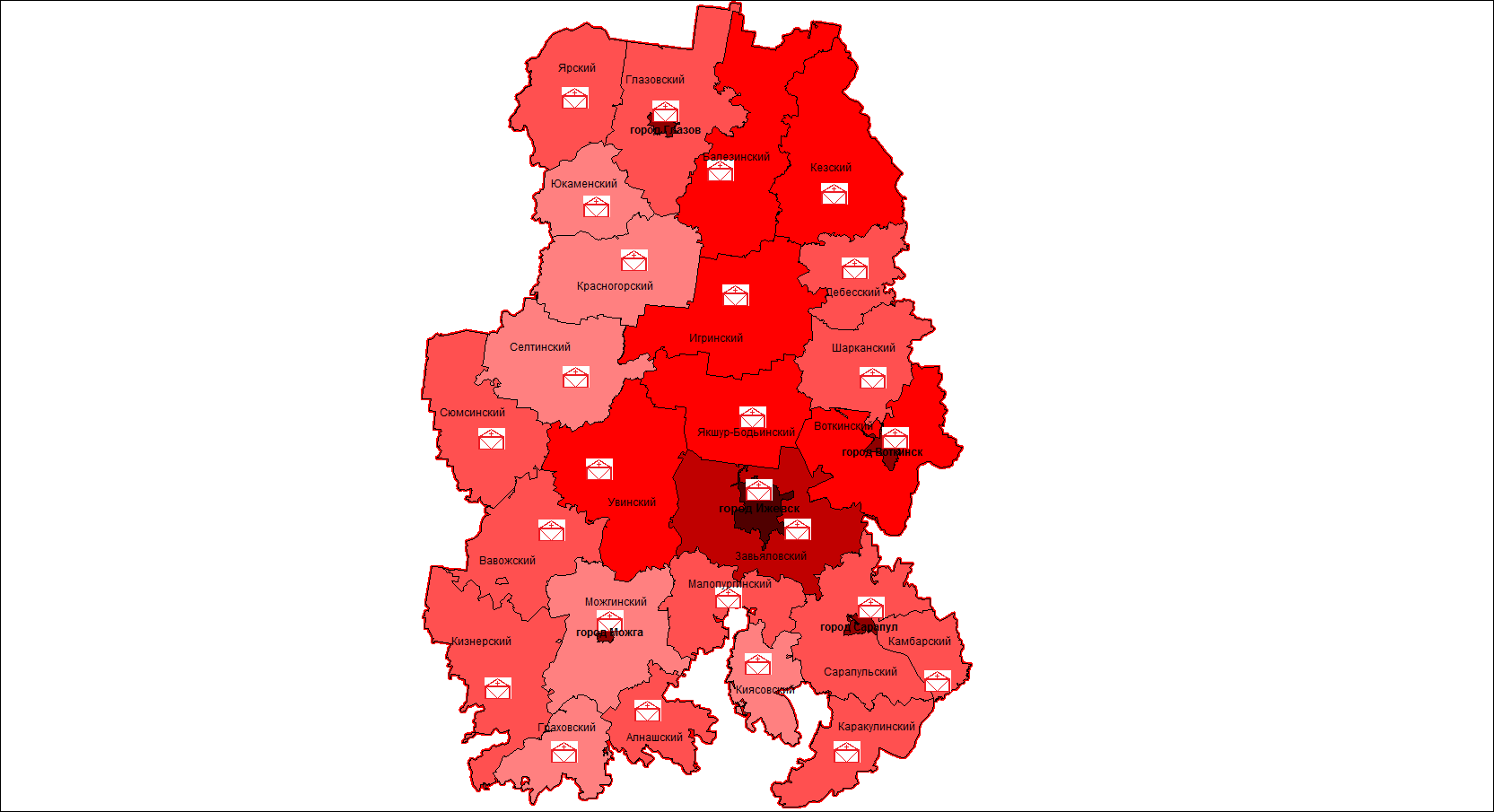 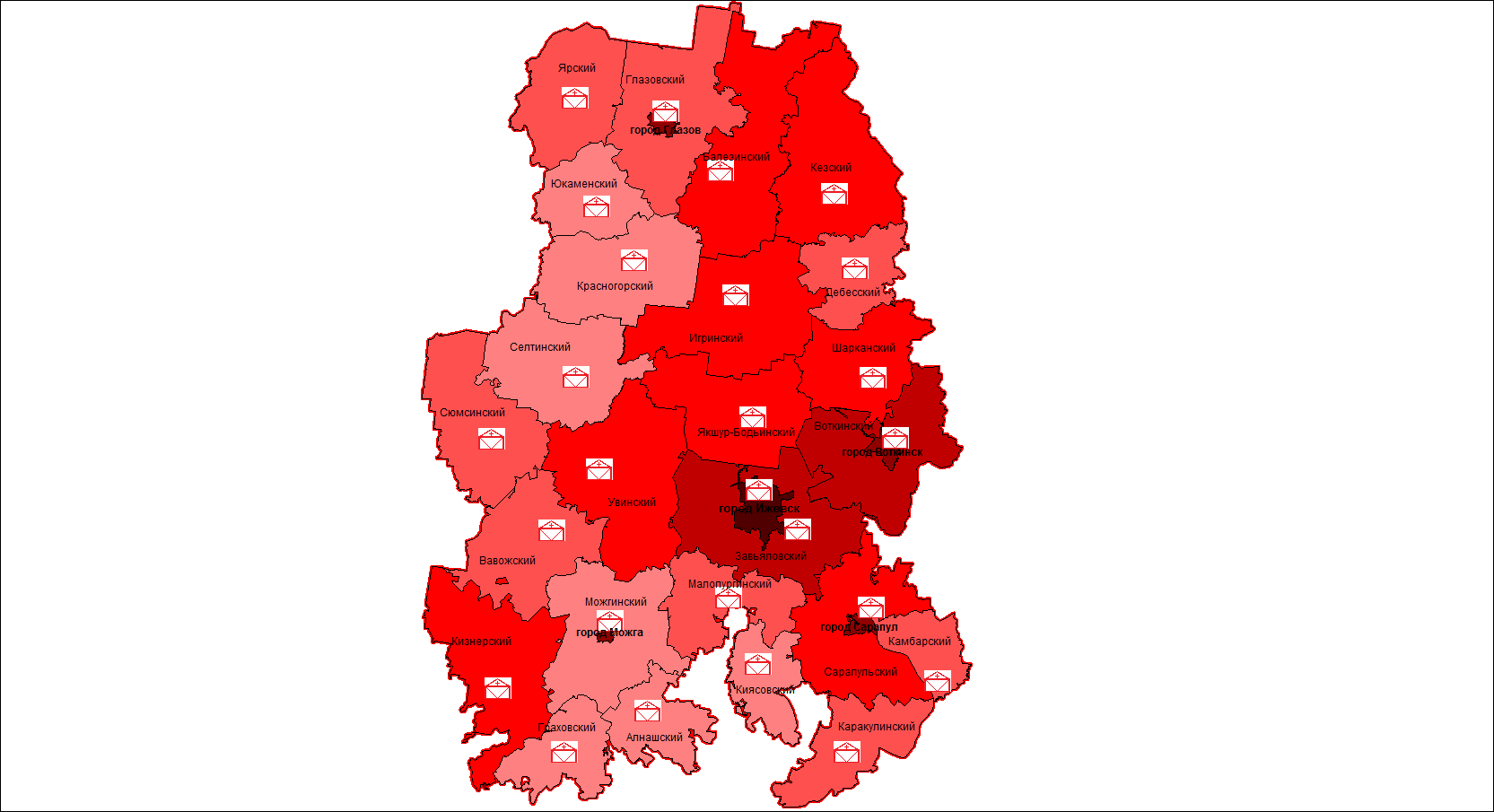 Условные обозначения
- 5001 – 10000 случаев
- 25001 - 50000 случаев
- ≤ 500 случаев
- 1000 – 2500 случаев
- 10001 – 25000 случаев
- ≥ 50000 случаев
- 500  - 1000 случаев
- 2501 – 5000 случаев
ДОЛГОСРОЧНЫЙ ПРОГНОЗ ВОЗНИКНОВЕНИЯ ЧС НА ТЕРРИТОРИИ 
УДМУРТСКОЙ РЕСПУБЛИКИ НА 2018 ГОД
Слайд № 96
Количество заболевших ОРЗ в 2017 год на территории Удмуртской Республики
ДОЛГОСРОЧНЫЙ ПРОГНОЗ ВОЗНИКНОВЕНИЯ ЧС НА ТЕРРИТОРИИ 
УДМУРТСКОЙ РЕСПУБЛИКИ НА 2018 ГОД
Слайд № 97
Количество заболевших ОРЗ на территории Удмуртской Республики
ДОЛГОСРОЧНЫЙ ПРОГНОЗ ВОЗНИКНОВЕНИЯ ЧС НА ТЕРРИТОРИИ 
УДМУРТСКОЙ РЕСПУБЛИКИ НА 2018 ГОД
Слайд № 98
Зарегистрированное количество заболевших гриппом  на территории Удмуртской Республики в 2017 году
Прогноз количества заболевших гриппом  
на территории Удмуртской Республики 
на 2018 год
Прогноз количества заболевших гриппом  
на территории Удмуртской Республики 
на 2017 год
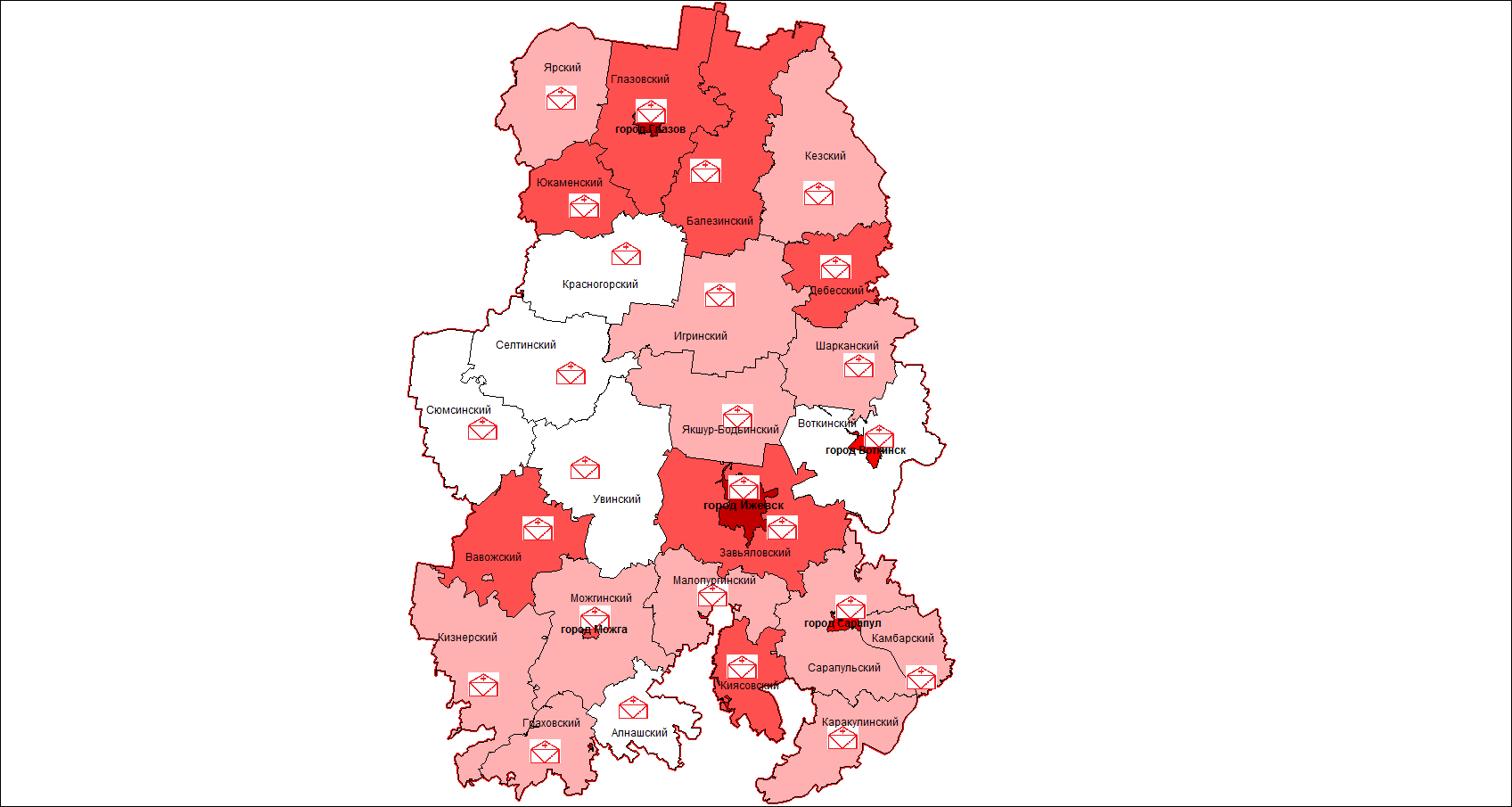 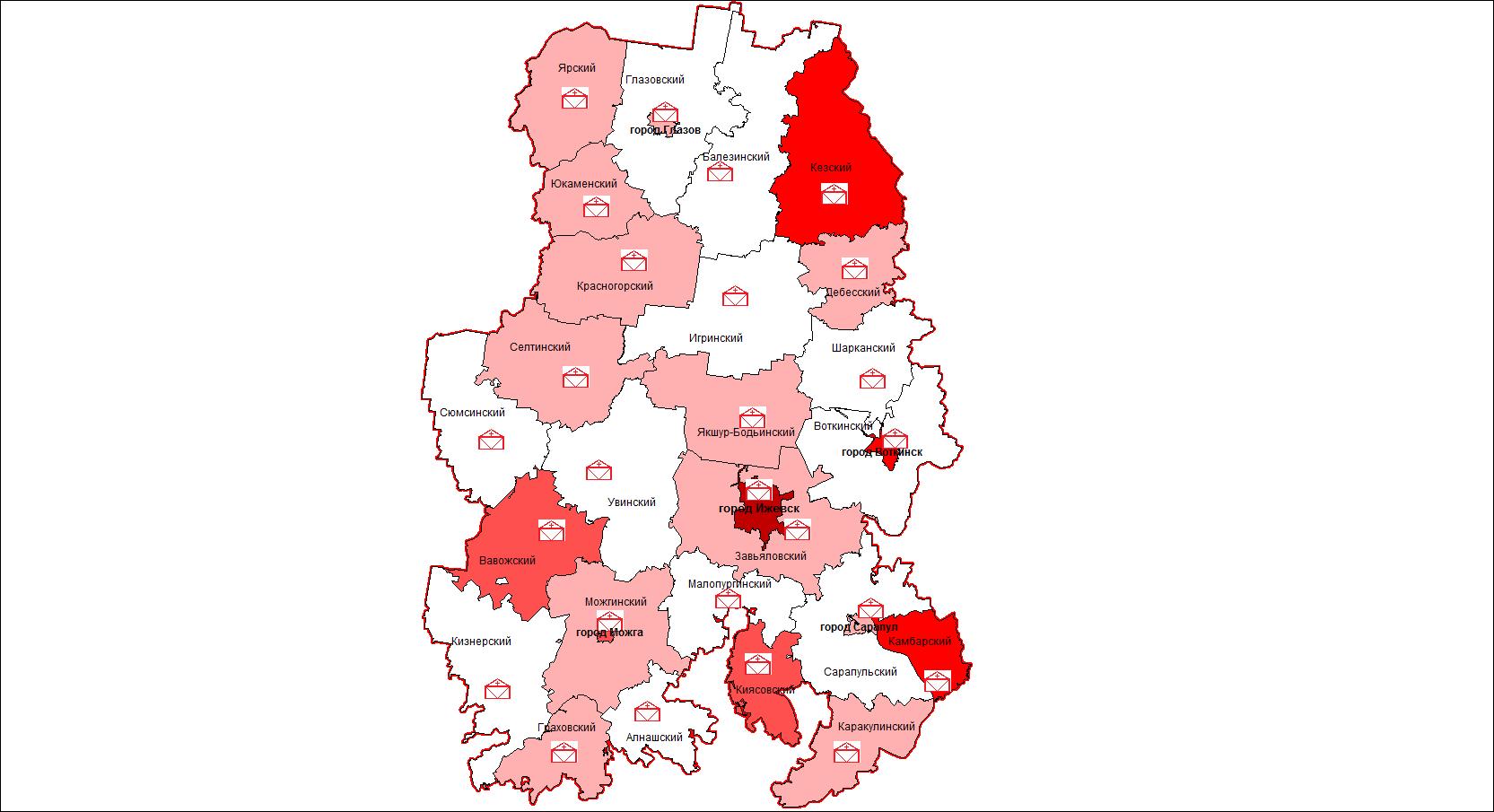 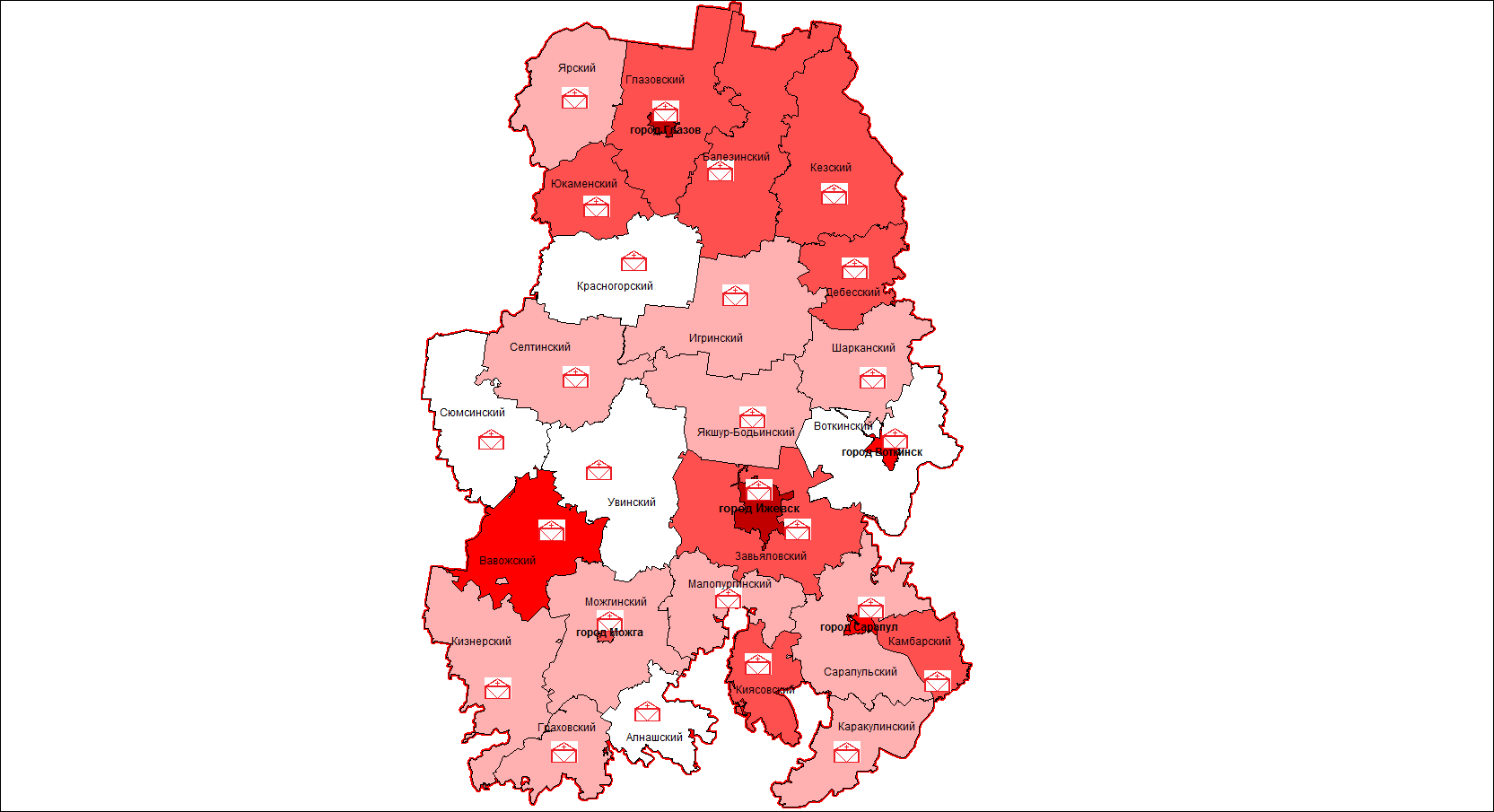 Условные обозначения
- <10 случаев
- 50 – 100 случаев
- 251 – 500 случаев
- ≥ 1000 случаев
- 101 – 250 случаев
- 501 – 1000 случаев
- 10 – 50 случаев
ДОЛГОСРОЧНЫЙ ПРОГНОЗ ВОЗНИКНОВЕНИЯ ЧС НА ТЕРРИТОРИИ 
УДМУРТСКОЙ РЕСПУБЛИКИ НА 2018 ГОД
Слайд № 99
Количество заболевших гриппом в 2017 год на территории Удмуртской Республики
ДОЛГОСРОЧНЫЙ ПРОГНОЗ ВОЗНИКНОВЕНИЯ ЧС НА ТЕРРИТОРИИ 
УДМУРТСКОЙ РЕСПУБЛИКИ НА 2018 ГОД
Слайд № 100
Количество заболевших гриппом на территории Удмуртской Республики
ДОЛГОСРОЧНЫЙ ПРОГНОЗ ВОЗНИКНОВЕНИЯ ЧС НА ТЕРРИТОРИИ 
УДМУРТСКОЙ РЕСПУБЛИКИ НА 2018 ГОД
Слайд № 101
Зарегистрированное количество заболевших ОКИ на территории Удмуртской Республики в 2017 году
Прогноз количества заболевших ОКИ на территории Удмуртской Республики на 2017 год
Прогноз количества заболевших ОКИ на территории Удмуртской Республики на 2018 год
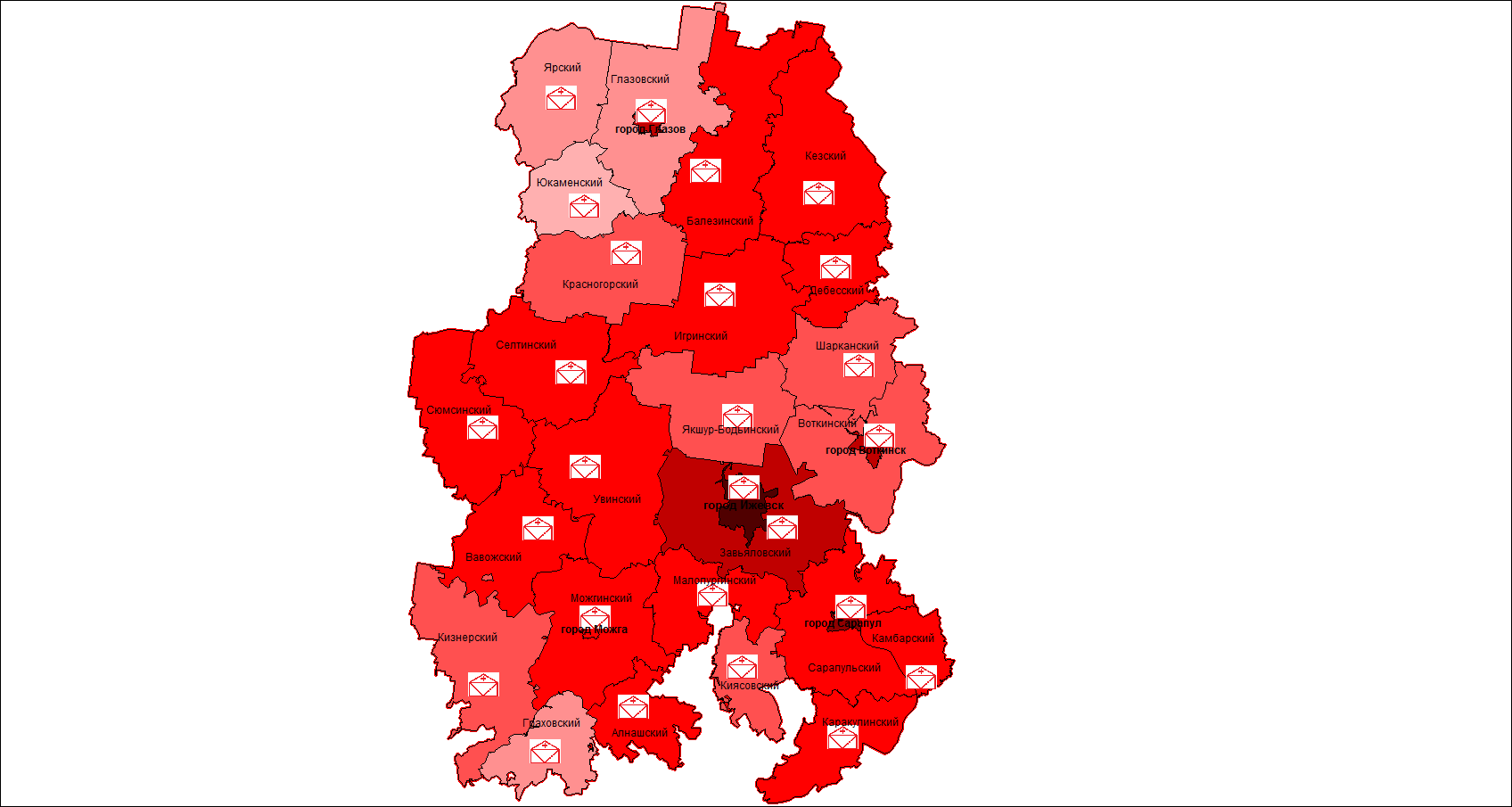 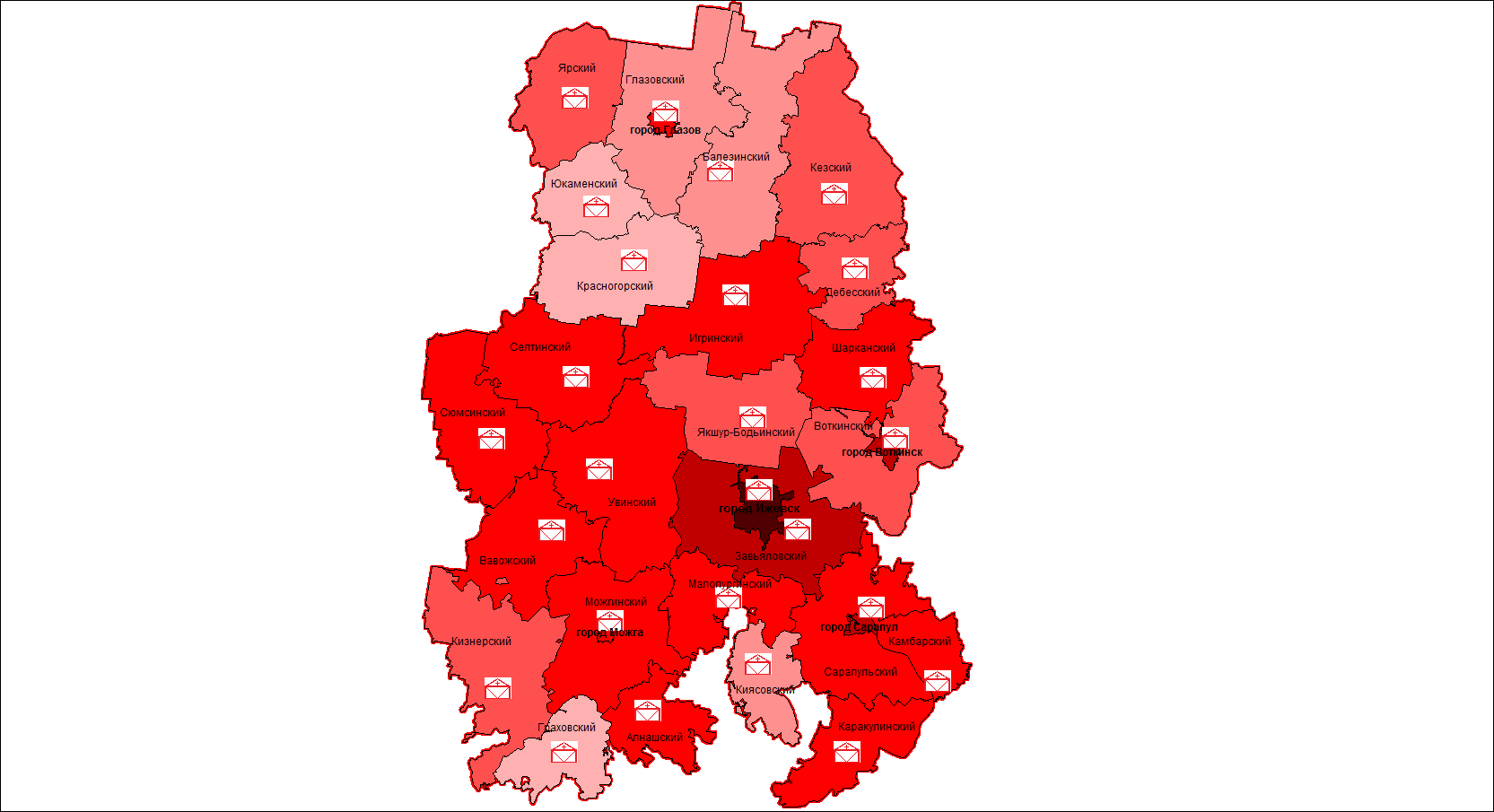 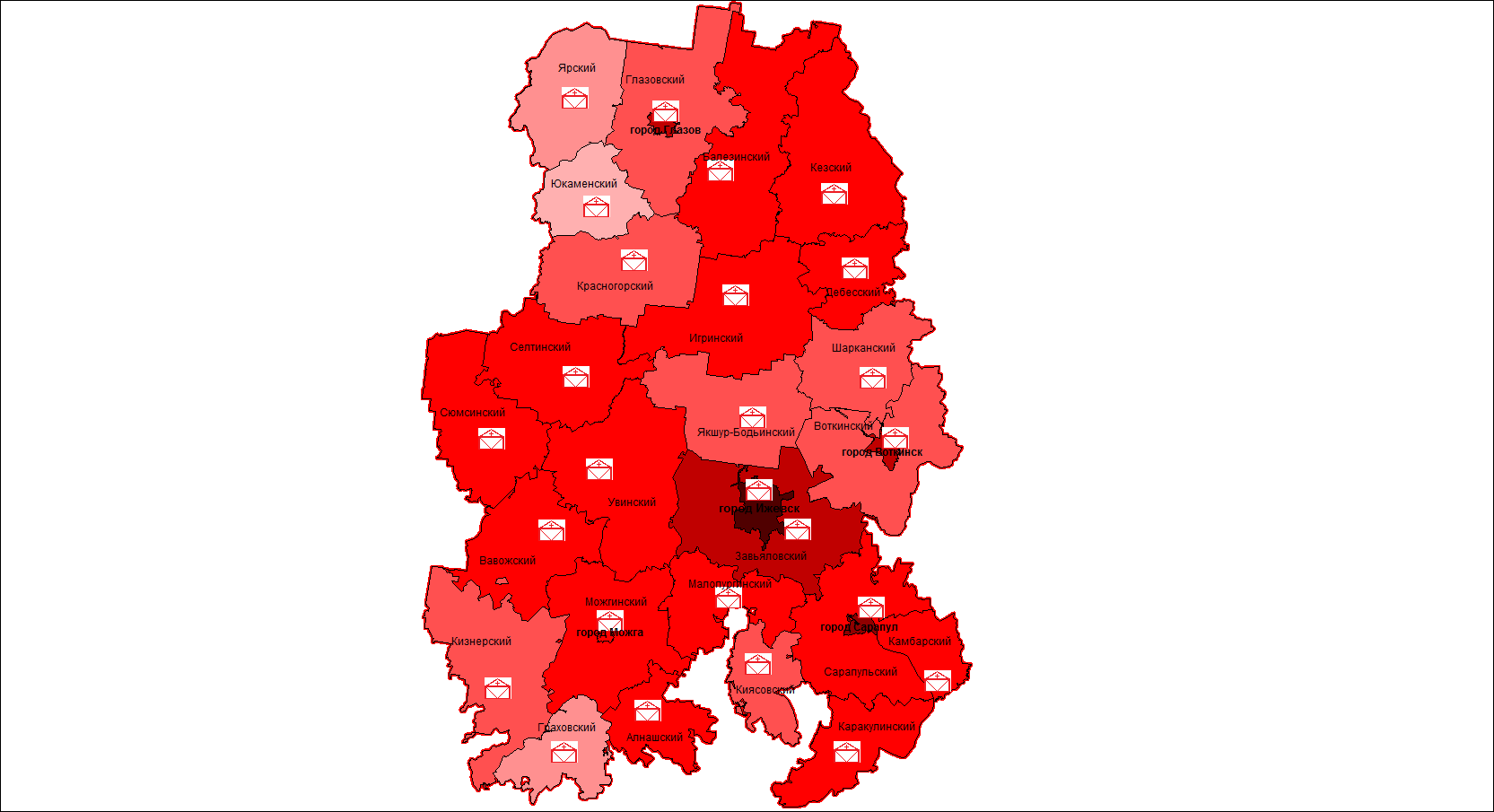 Условные обозначения
- 100 – 249 случаев
- 0 - 9 случаев
- 500 – 1000 случаев
- 25- 49 случаев
- 10 – 24 случаев
- 50 – 99 случаев
- 250 – 499 случаев
- ≥ 1000 случаев
ДОЛГОСРОЧНЫЙ ПРОГНОЗ ВОЗНИКНОВЕНИЯ ЧС НА ТЕРРИТОРИИ 
УДМУРТСКОЙ РЕСПУБЛИКИ НА 2018 ГОД
Слайд № 102
Количество заболевших ОКИ в 2017 год на территории Удмуртской Республики
ДОЛГОСРОЧНЫЙ ПРОГНОЗ ВОЗНИКНОВЕНИЯ ЧС НА ТЕРРИТОРИИ 
УДМУРТСКОЙ РЕСПУБЛИКИ НА 2018 ГОД
Слайд № 103
Количество заболевших ОКИ на территории Удмуртской Республики
ДОЛГОСРОЧНЫЙ ПРОГНОЗ ВОЗНИКНОВЕНИЯ ЧС НА ТЕРРИТОРИИ 
УДМУРТСКОЙ РЕСПУБЛИКИ НА 2018 ГОД
Слайд № 104
Зарегистрированное количество заболевших ГЛПС на территории Удмуртской Республики 
в 2017 году
Прогноз количества заболевших ГЛПС 
на территории Удмуртской Республики 
на 2017 год
Прогноз количества заболевших ГЛПС 
на территории Удмуртской Республики 
на 2018 год
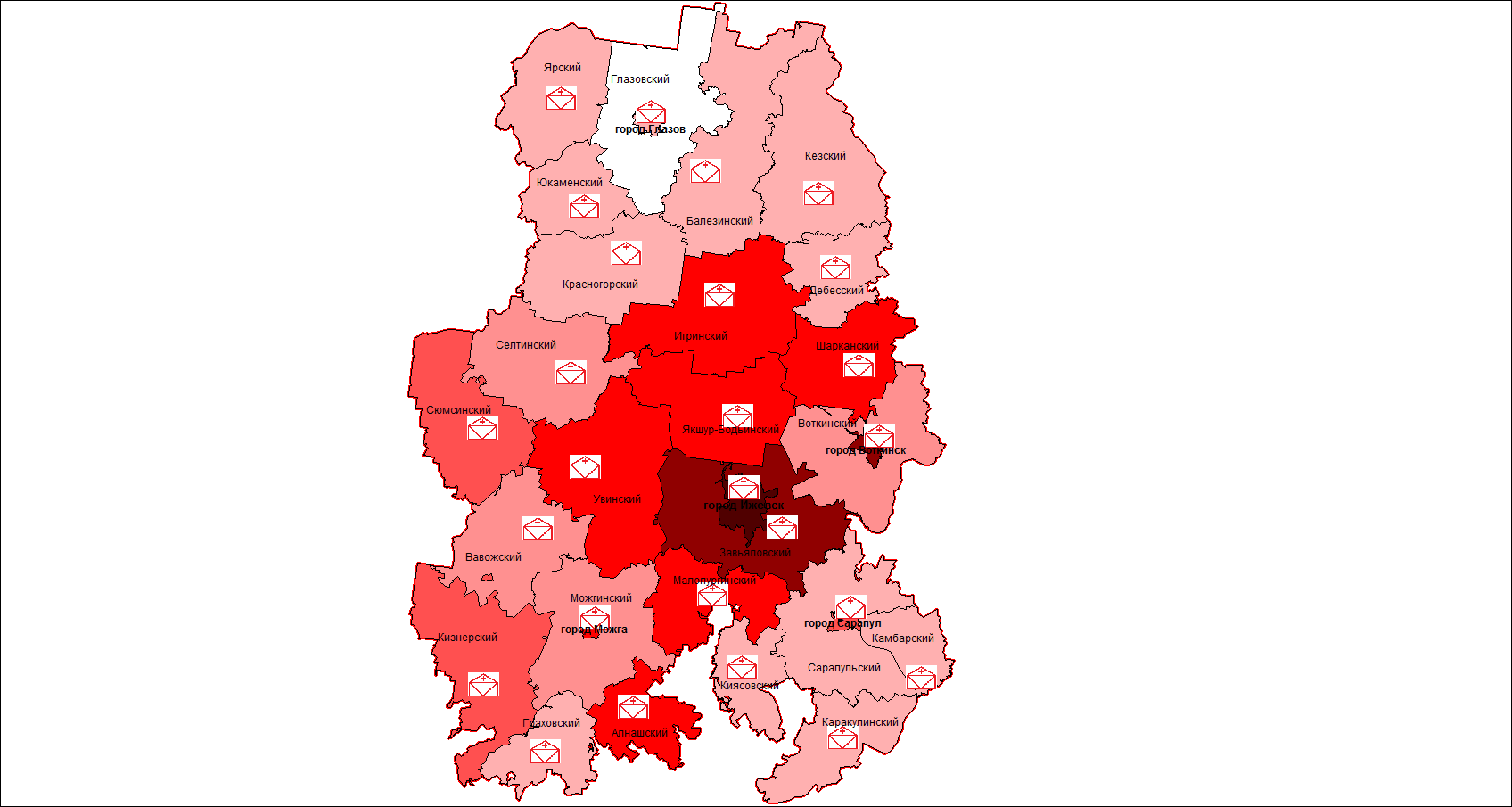 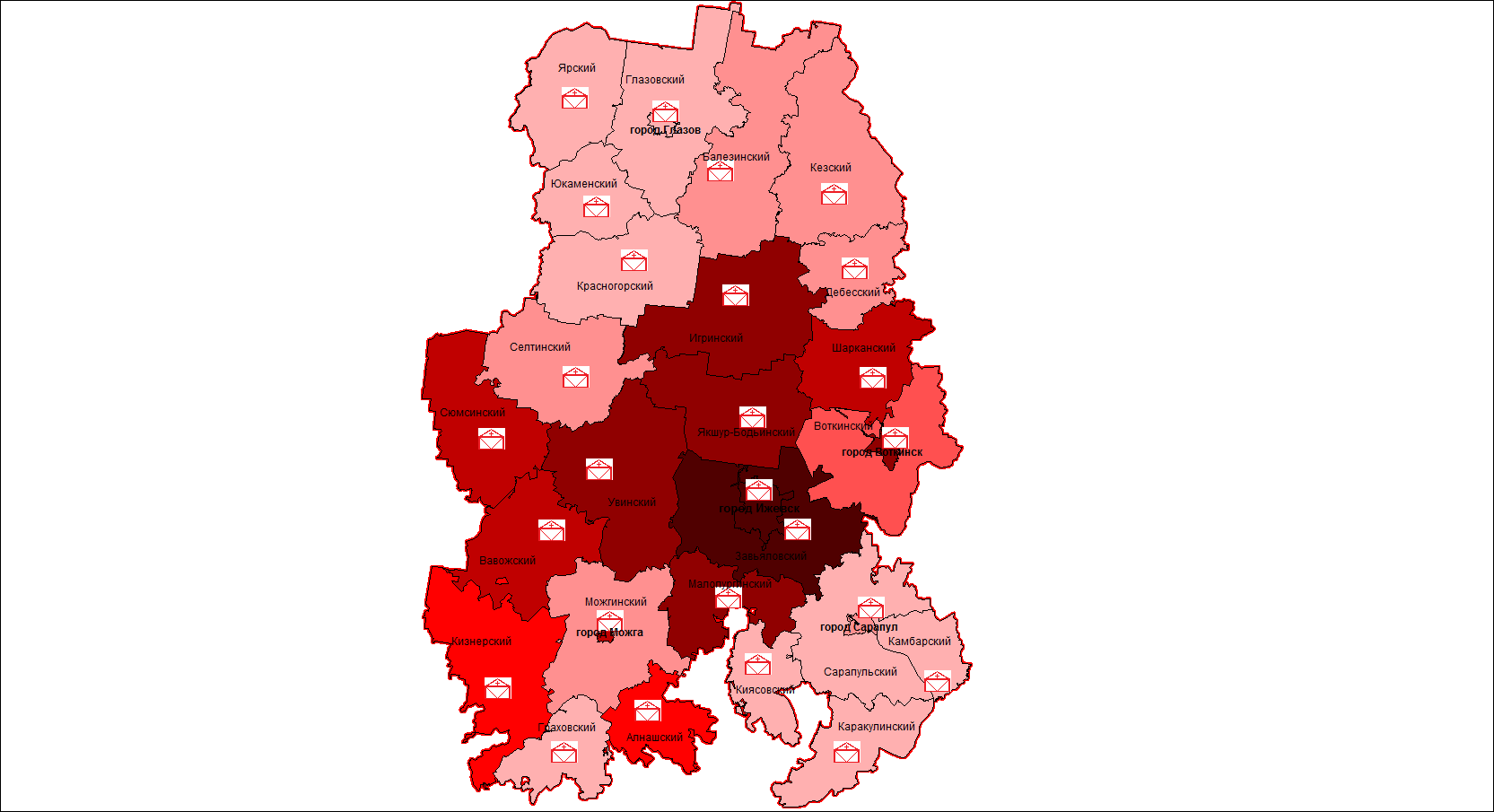 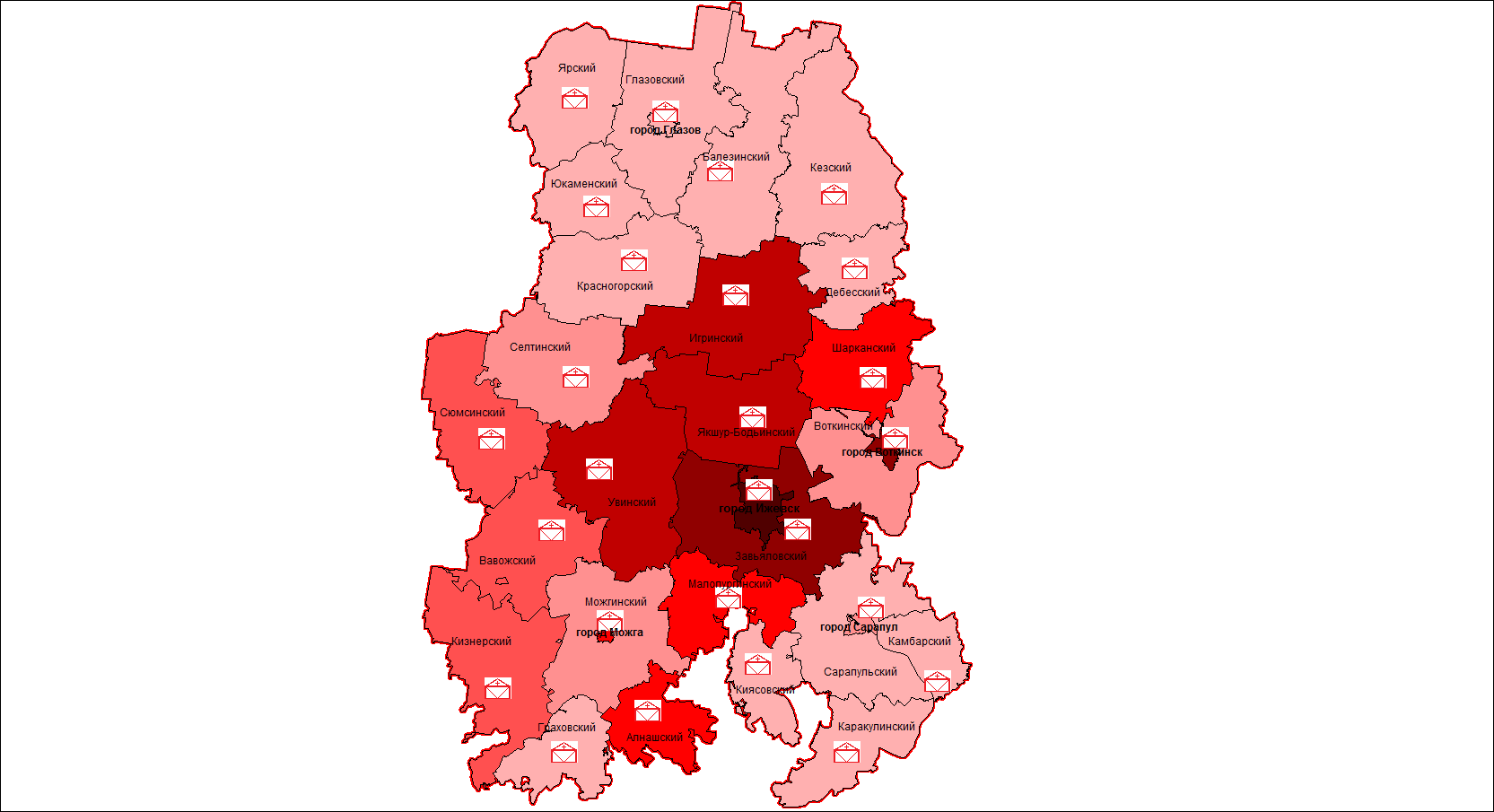 Условные обозначения
- 31 – 40 случаев
- 0 случаев
- 50 – 100 случаев
- 11- 20 случаев
- 1 – 10 случаев
- 21 – 30 случаев
- 41 – 50 случаев
- ≥ 100 случаев
ДОЛГОСРОЧНЫЙ ПРОГНОЗ ВОЗНИКНОВЕНИЯ ЧС НА ТЕРРИТОРИИ 
УДМУРТСКОЙ РЕСПУБЛИКИ НА 2018 ГОД
Слайд № 105
Количество заболевших ГЛПС в 2017 год на территории Удмуртской Республики
ДОЛГОСРОЧНЫЙ ПРОГНОЗ ВОЗНИКНОВЕНИЯ ЧС НА ТЕРРИТОРИИ 
УДМУРТСКОЙ РЕСПУБЛИКИ НА 2018 ГОД
Слайд № 106
Количество заболевших ГЛПС на территории Удмуртской Республики
ДОЛГОСРОЧНЫЙ ПРОГНОЗ ВОЗНИКНОВЕНИЯ ЧС НА ТЕРРИТОРИИ 
УДМУРТСКОЙ РЕСПУБЛИКИ НА 2018 ГОД
Слайд № 107
Прогноз количества заболевших КЭ на территории Удмуртской Республики на 2018 год
Зарегистрированное количество заболевших КЭ на территории Удмуртской Республики в 2017 году
Прогноз количества заболевших КЭ на территории Удмуртской Республики на 2017 год
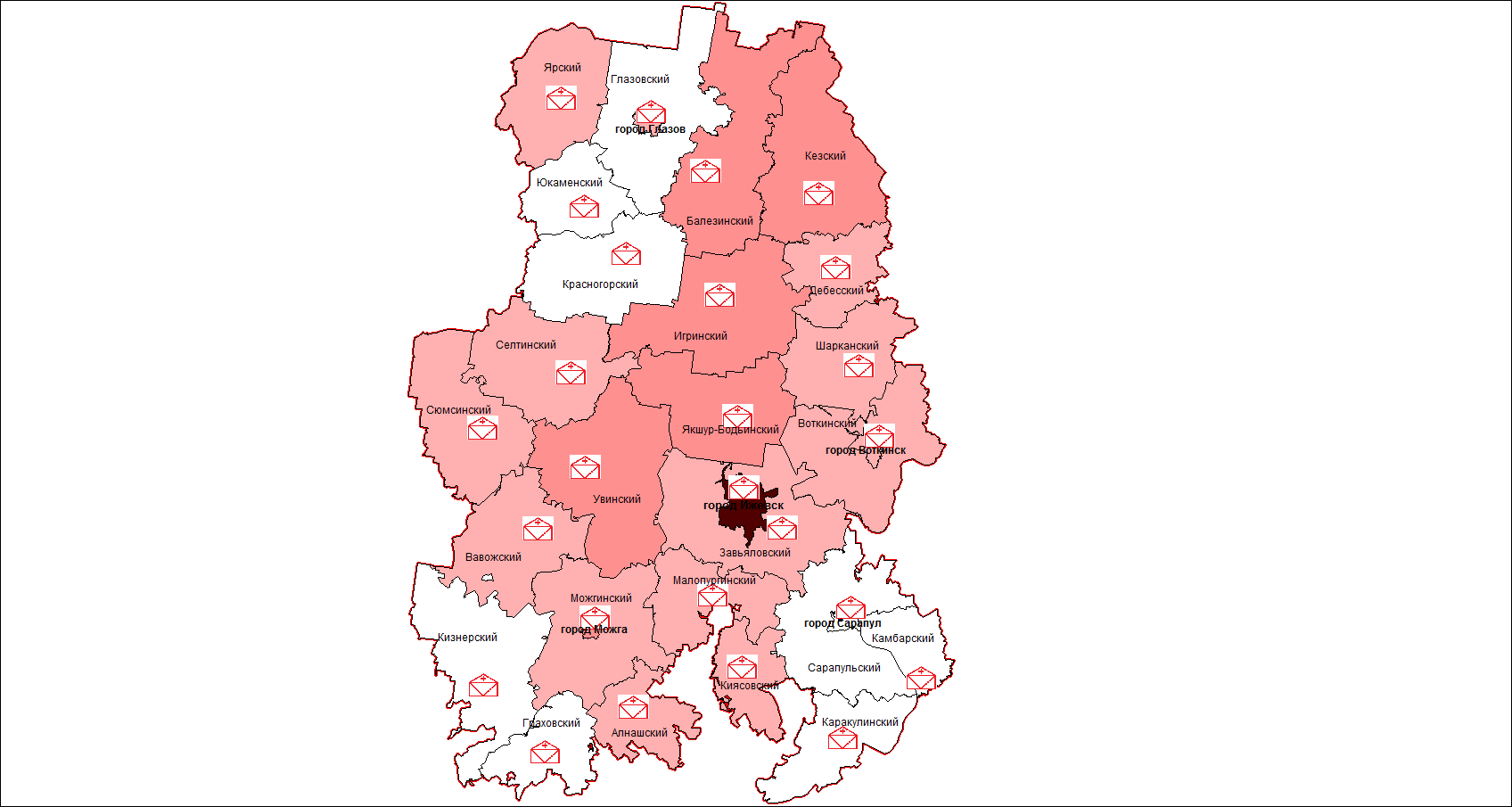 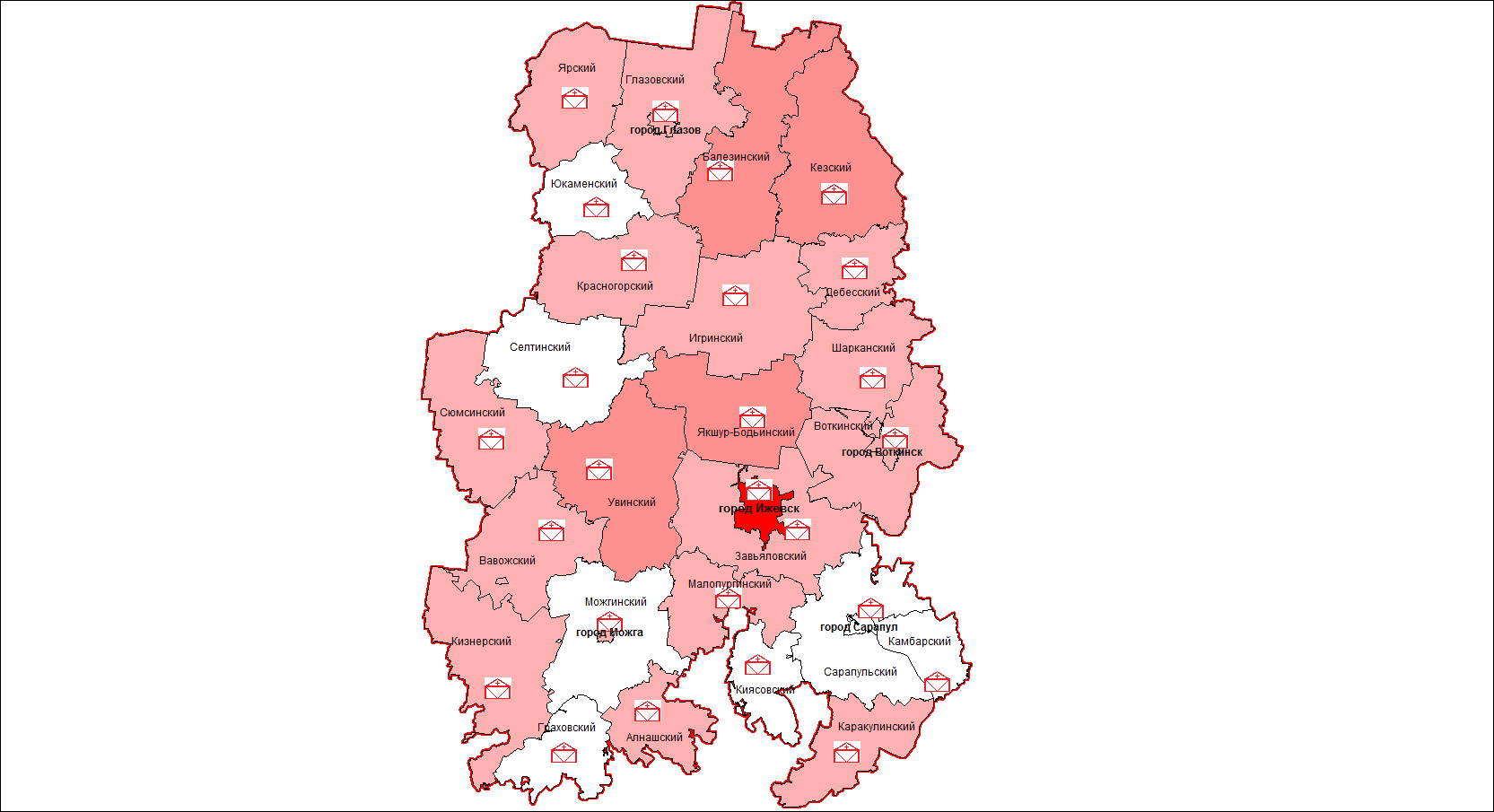 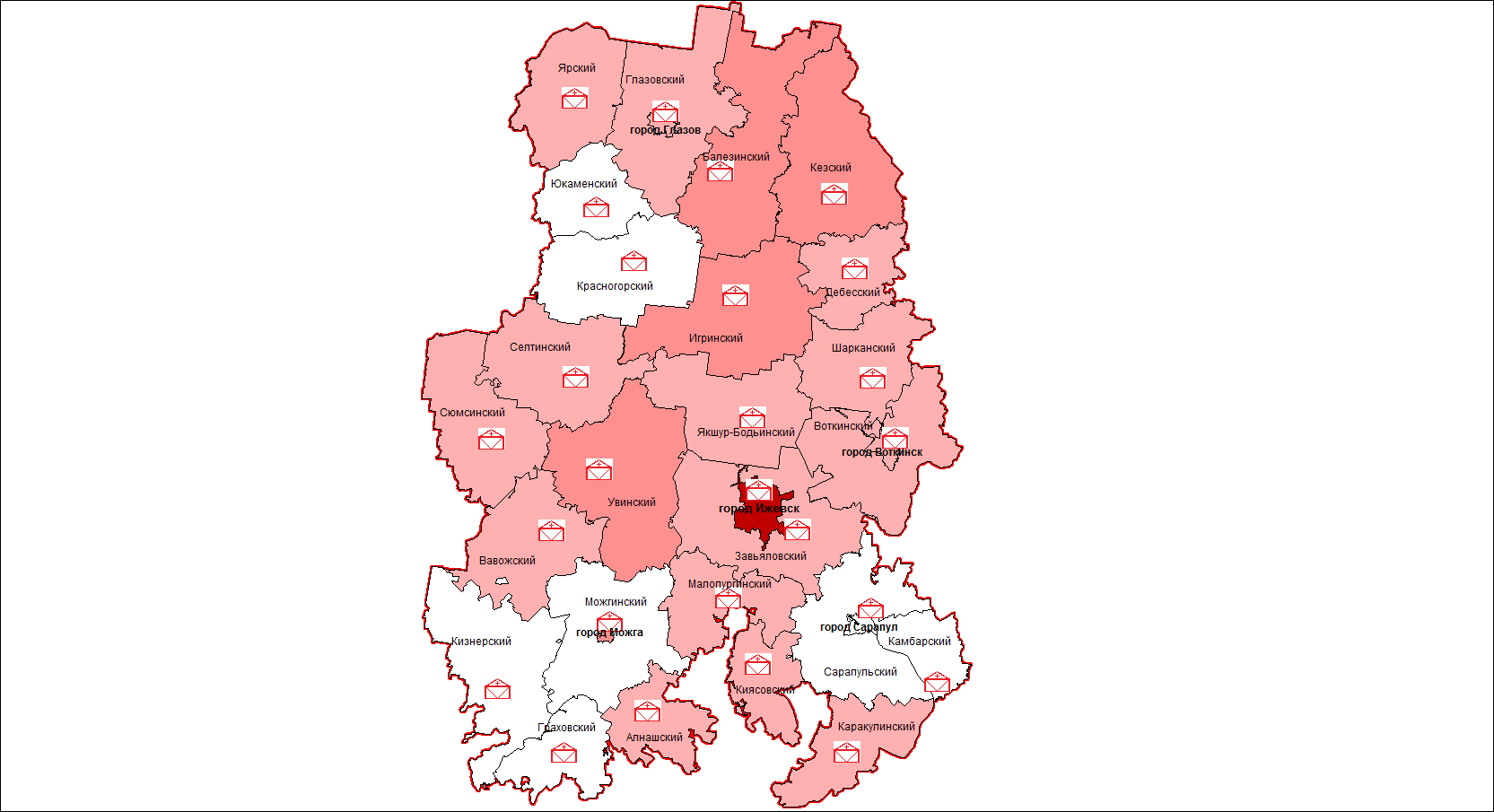 Условные обозначения
- 4 - 9 случаев
- 0 случаев
- 20 и больше
- 13 - 15 случаев
- 1 - 3 случая
- 10 - 12 случаев
- 16 - 20 случаев
ДОЛГОСРОЧНЫЙ ПРОГНОЗ ВОЗНИКНОВЕНИЯ ЧС НА ТЕРРИТОРИИ 
УДМУРТСКОЙ РЕСПУБЛИКИ НА 2018 ГОД
Слайд № 108
Количество заболевших КЭ в 2017 год на территории Удмуртской Республики
ДОЛГОСРОЧНЫЙ ПРОГНОЗ ВОЗНИКНОВЕНИЯ ЧС НА ТЕРРИТОРИИ 
УДМУРТСКОЙ РЕСПУБЛИКИ НА 2018 ГОД
Слайд № 109
Количество заболевших КЭ на территории Удмуртской Республики
ДОЛГОСРОЧНЫЙ ПРОГНОЗ ВОЗНИКНОВЕНИЯ ЧС НА ТЕРРИТОРИИ 
УДМУРТСКОЙ РЕСПУБЛИКИ НА 2018 ГОД
Слайд № 110
Прогноз количества заболевших КБ на территории Удмуртской Республики на 2018 год
Зарегистрированное количество заболевших КБ на территории Удмуртской Республики в 2017 году
Прогноз количества заболевших КБ на территории Удмуртской Республики на 2017 год
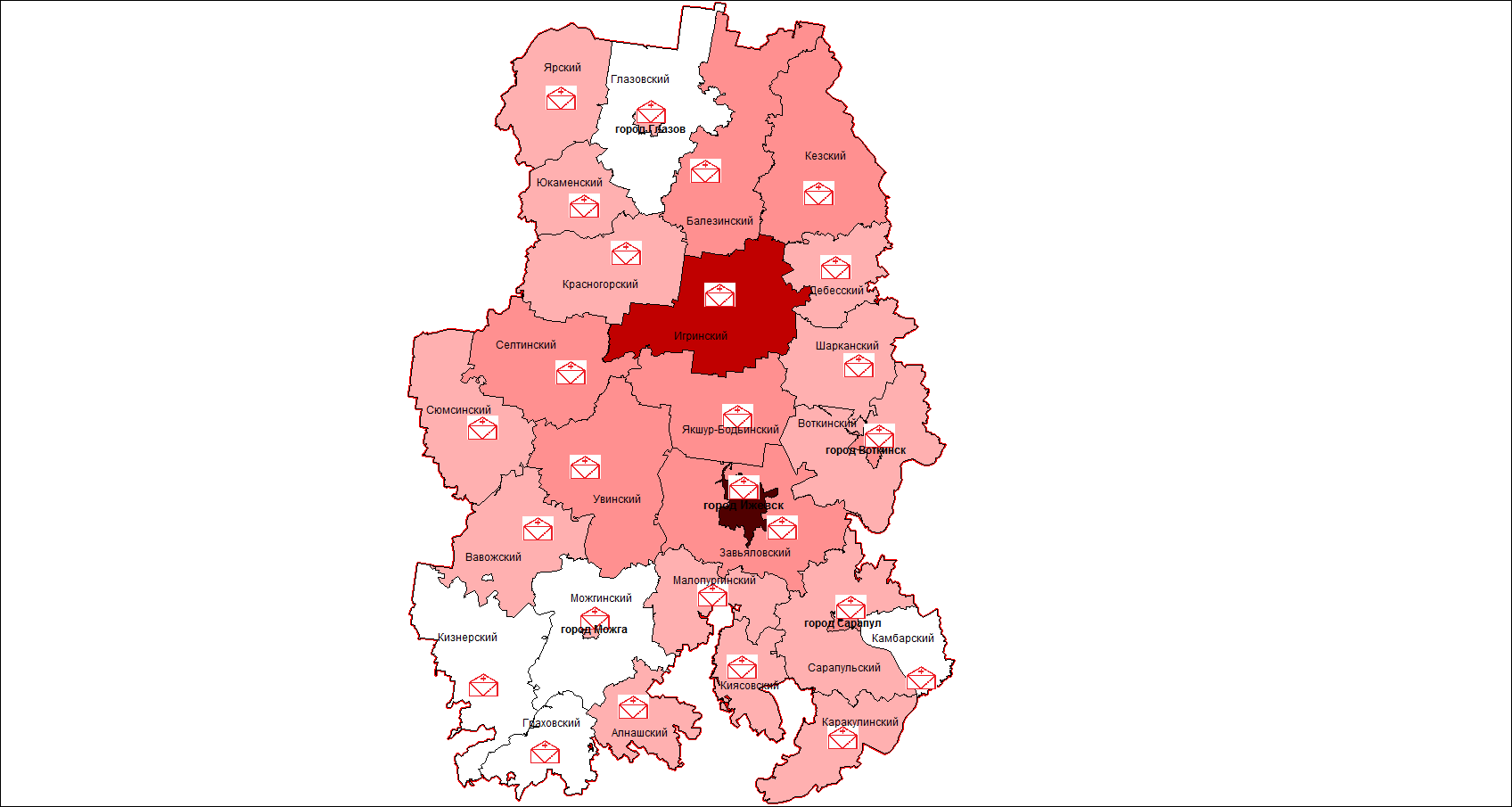 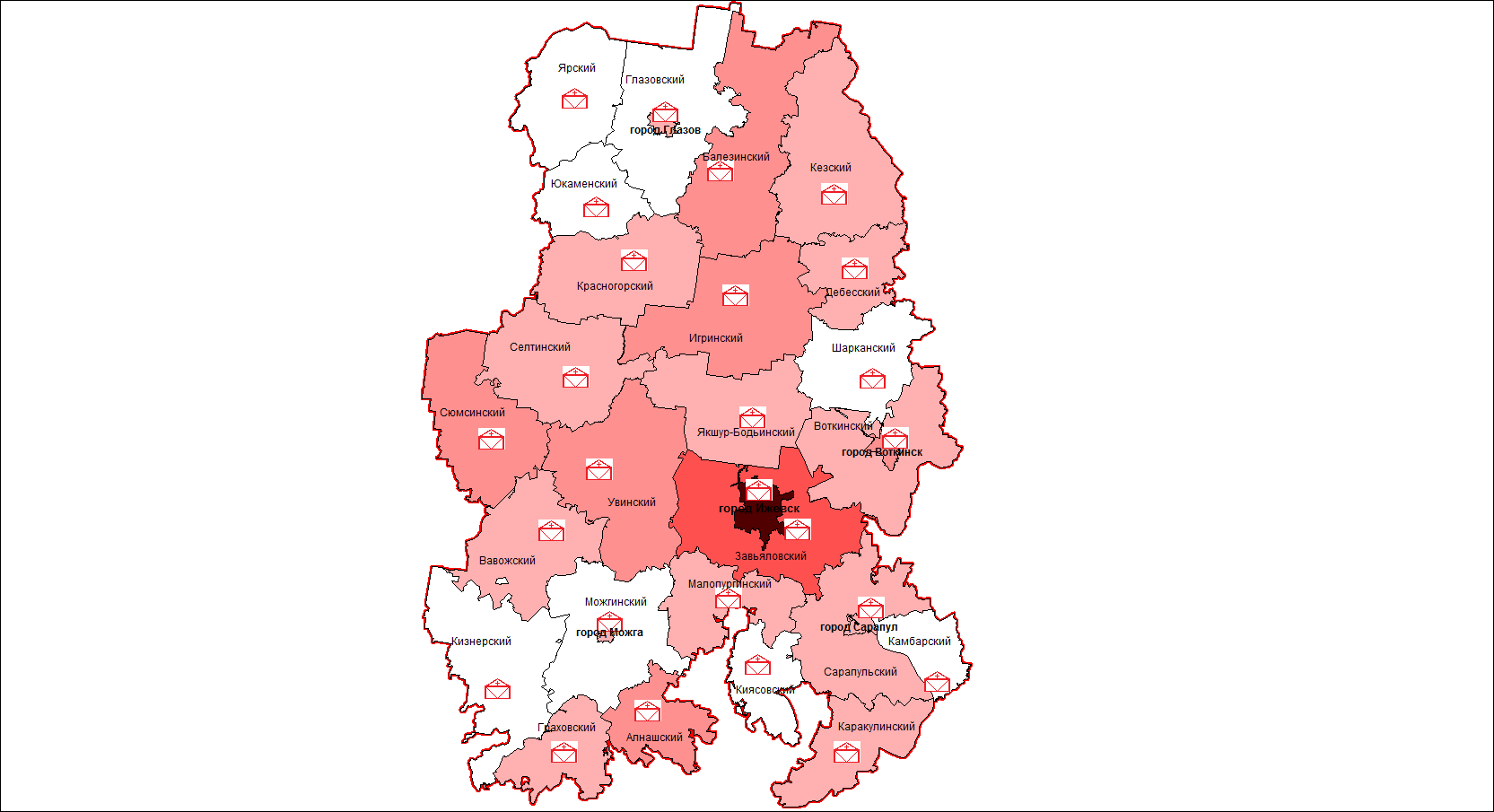 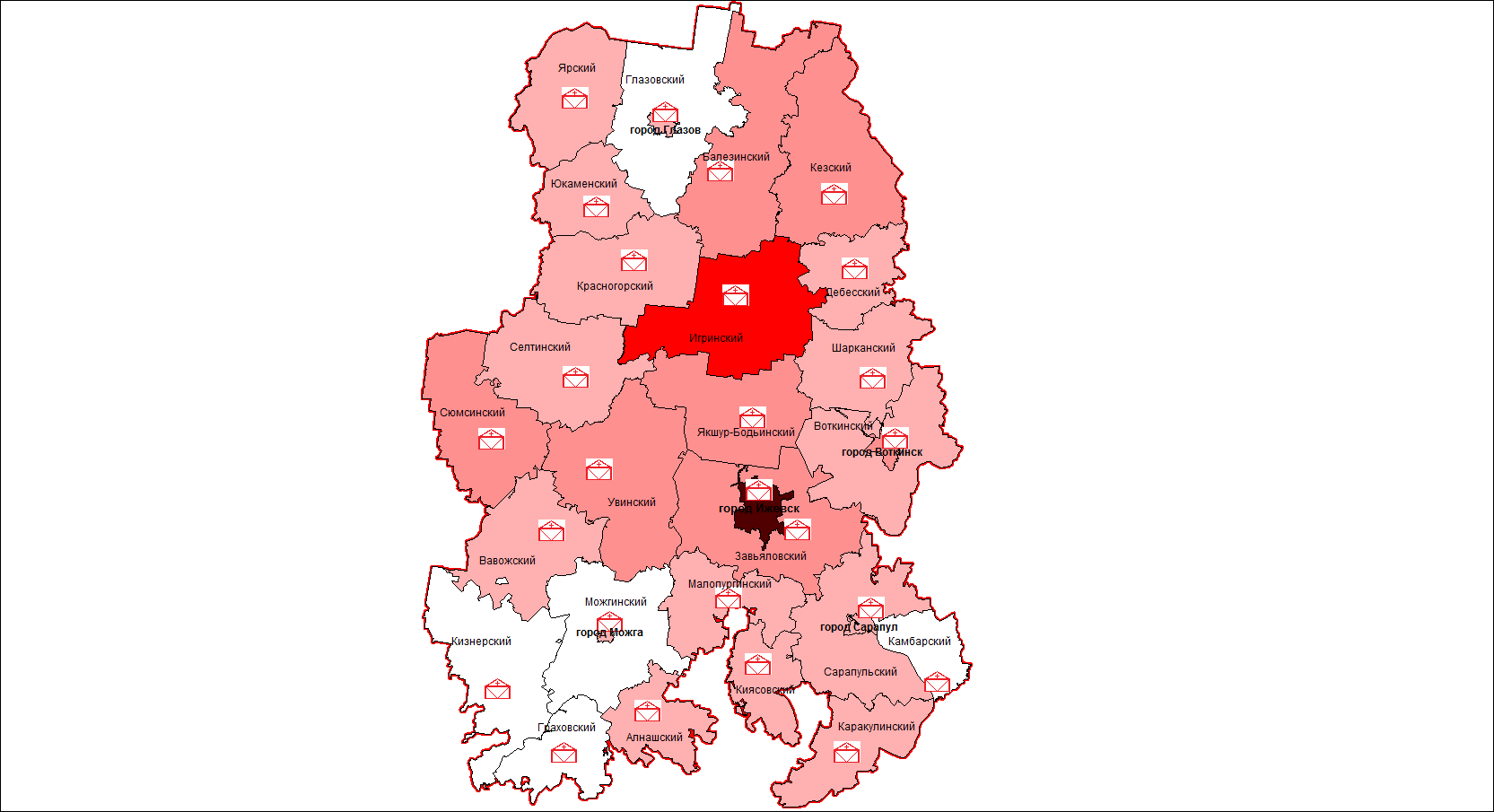 Условные обозначения
- 4 - 9 случаев
- 0 случаев
- 20 и больше
- 13 - 15 случаев
- 1 - 3 случая
- 10 - 12 случаев
- 16 - 20 случаев
ДОЛГОСРОЧНЫЙ ПРОГНОЗ ВОЗНИКНОВЕНИЯ ЧС НА ТЕРРИТОРИИ 
УДМУРТСКОЙ РЕСПУБЛИКИ НА 2018 ГОД
Слайд № 111
Количество заболевших КБ в 2017 год на территории Удмуртской Республики
ДОЛГОСРОЧНЫЙ ПРОГНОЗ ВОЗНИКНОВЕНИЯ ЧС НА ТЕРРИТОРИИ 
УДМУРТСКОЙ РЕСПУБЛИКИ НА 2018 ГОД
Слайд № 112
Количество заболевших КБ на территории Удмуртской Республики
ДОЛГОСРОЧНЫЙ ПРОГНОЗ ВОЗНИКНОВЕНИЯ ЧС НА ТЕРРИТОРИИ 
УДМУРТСКОЙ РЕСПУБЛИКИ НА 2018 ГОД
Слайд № 113
Прогноз возникновения случаев заболевания бешенством животных на территории Удмуртской Республики в 2018 году
Прогноз возникновения случаев заболевания бешенством животных на территории Удмуртской Республики в 2017 году
Зарегистрированное количество случаев заболевания бешенством животных на территории Удмуртской Республики в 2017 году
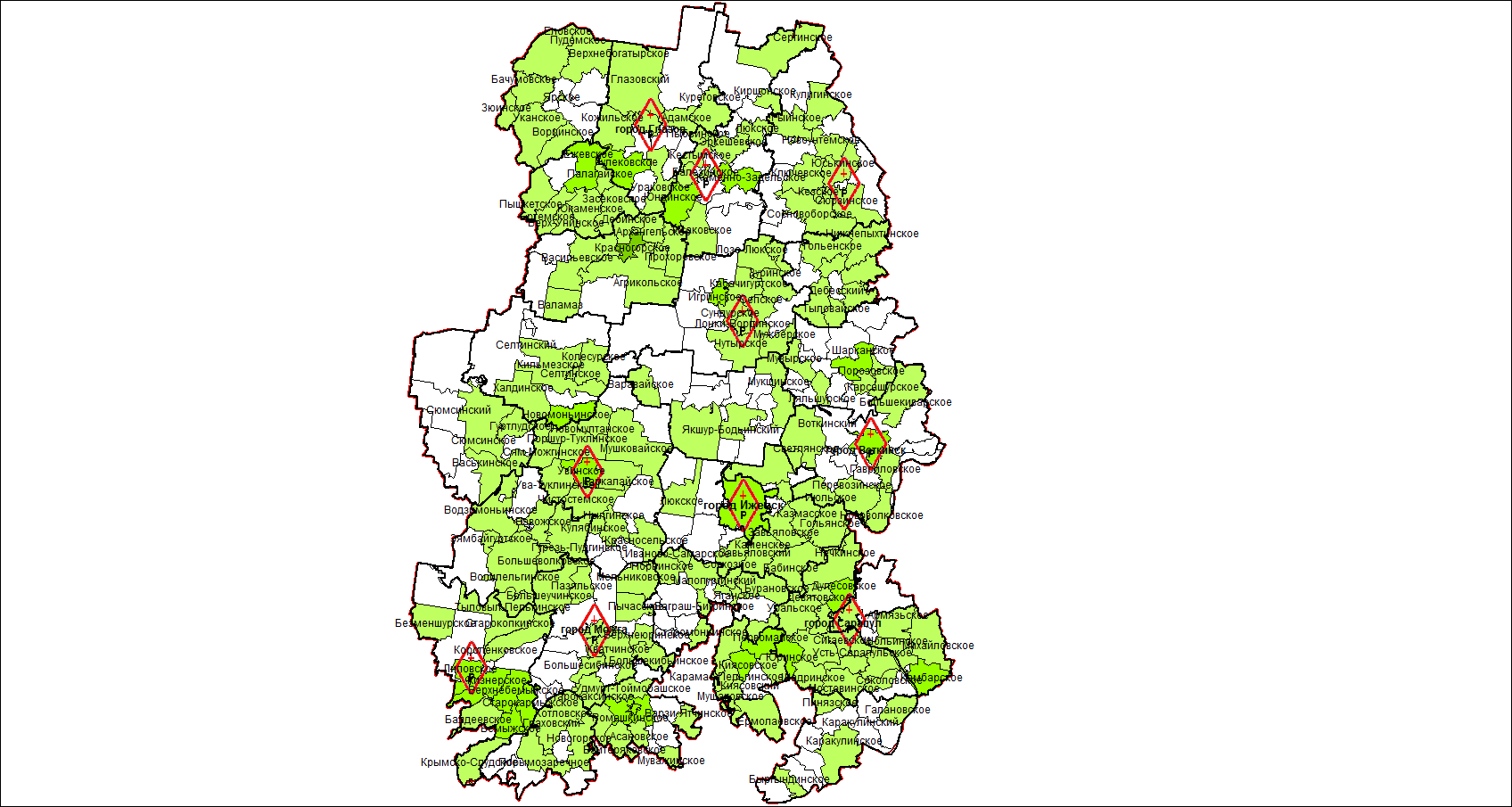 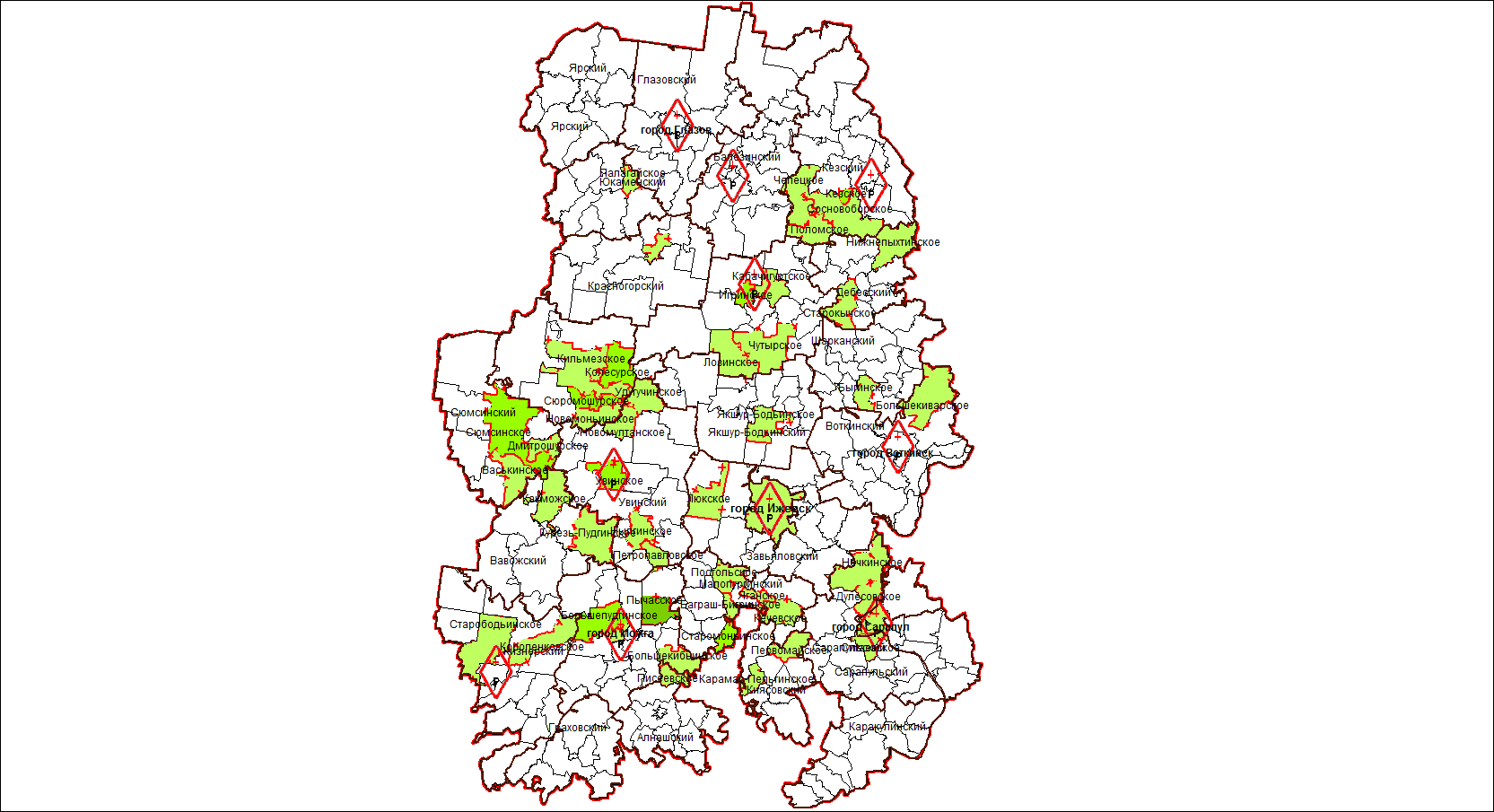 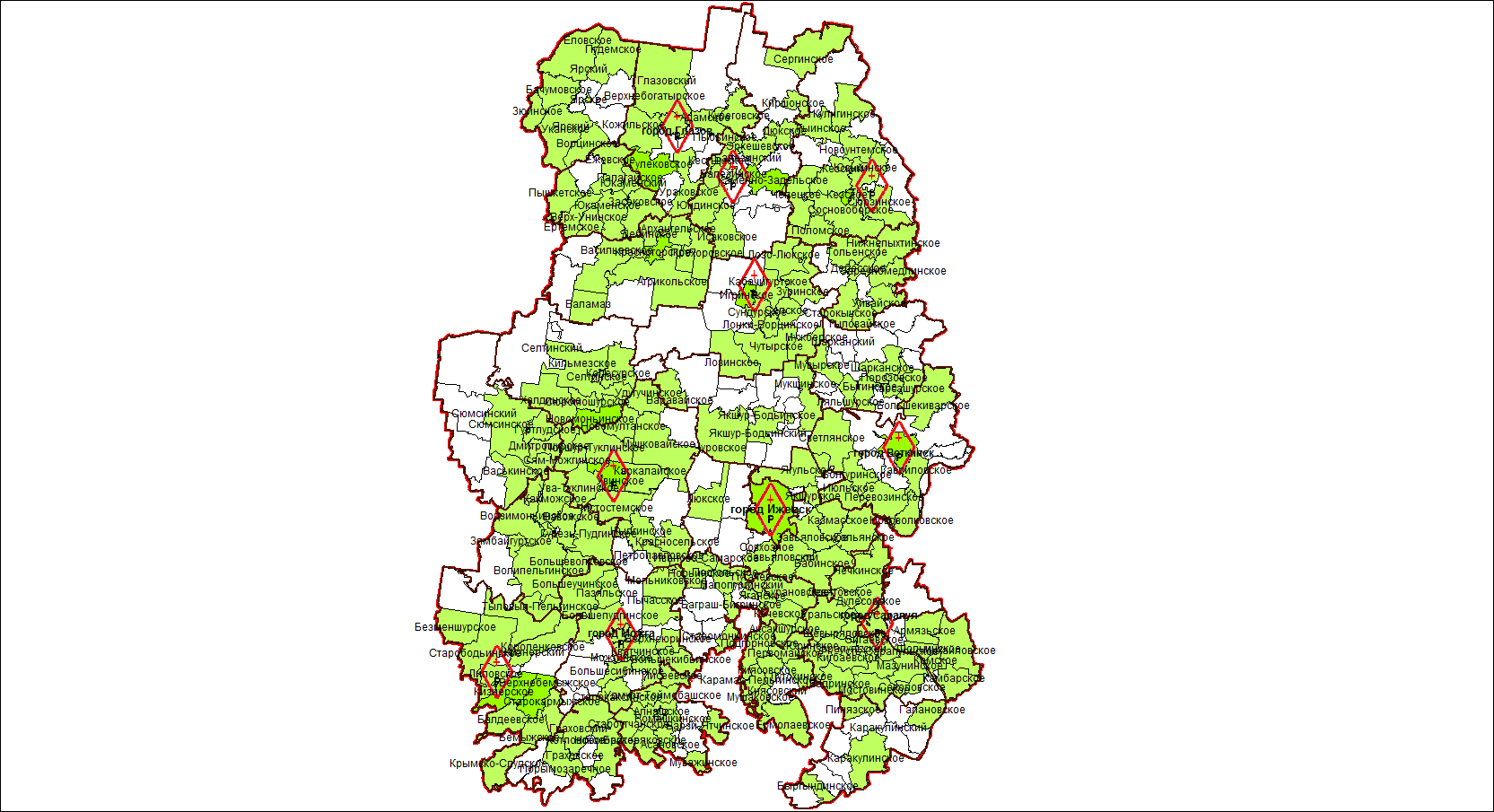 Р
- границы карантинной зоны
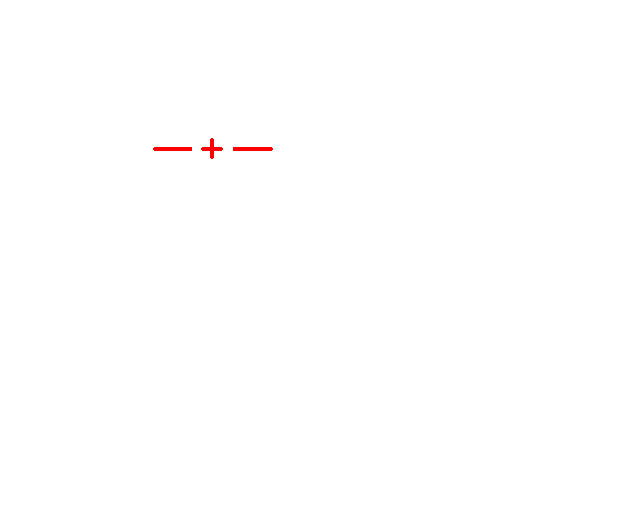 Условные обозначения
- Ветеринарная лаборатория
- 0 хозяйств
- 3 – 4 хозяйств
- 7 – 8  хозяйств
- 1 хозяйство
- 5 – 6  хозяйств
- 2 хозяйства
- ≥ 9 хозяйств
ДОЛГОСРОЧНЫЙ ПРОГНОЗ ВОЗНИКНОВЕНИЯ ЧС НА ТЕРРИТОРИИ 
УДМУРТСКОЙ РЕСПУБЛИКИ НА 2018 ГОД
Слайд № 114
Количество очагов заболевания бешенством в 2017 году на территории Удмуртской Республики
ДОЛГОСРОЧНЫЙ ПРОГНОЗ ВОЗНИКНОВЕНИЯ ЧС НА ТЕРРИТОРИИ 
УДМУРТСКОЙ РЕСПУБЛИКИ НА 2018 ГОД
Слайд № 115
Количество очагов заболевания бешенством на территории Удмуртской Республики
ДОЛГОСРОЧНЫЙ ПРОГНОЗ ВОЗНИКНОВЕНИЯ ЧС НА ТЕРРИТОРИИ 
УДМУРТСКОЙ РЕСПУБЛИКИ НА 2018 ГОД
Слайд № 116
Прогноз возникновения случаев заболевания лейкозом КРС на территории Удмуртской Республики в 2017 году
Зарегистрированное количество случаев заболевания лейкозом КРС на территории Удмуртской Республики в 2017 году
Прогноз возникновения случаев заболевания лейкозом КРС на территории Удмуртской Республики в 2018 году
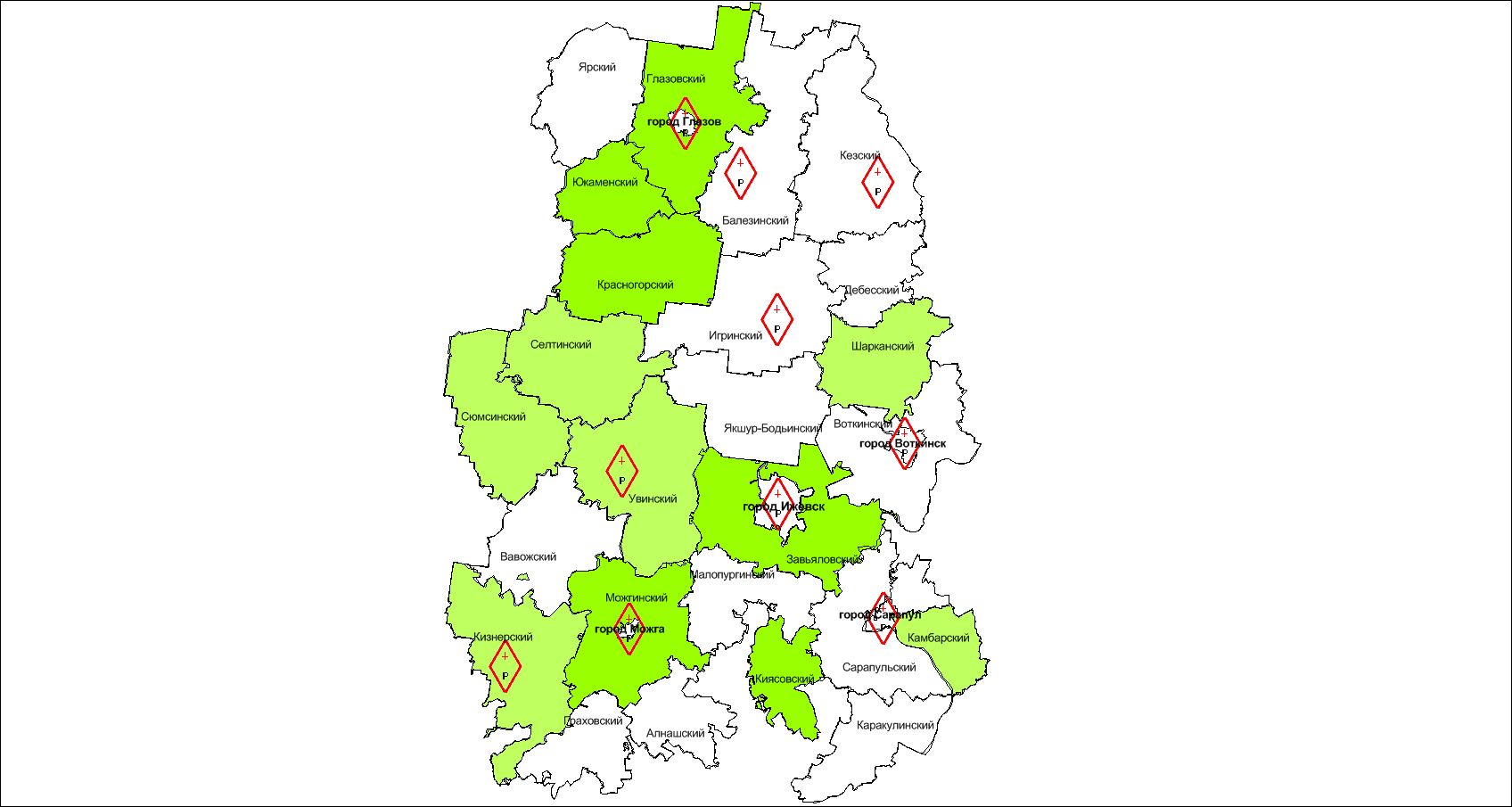 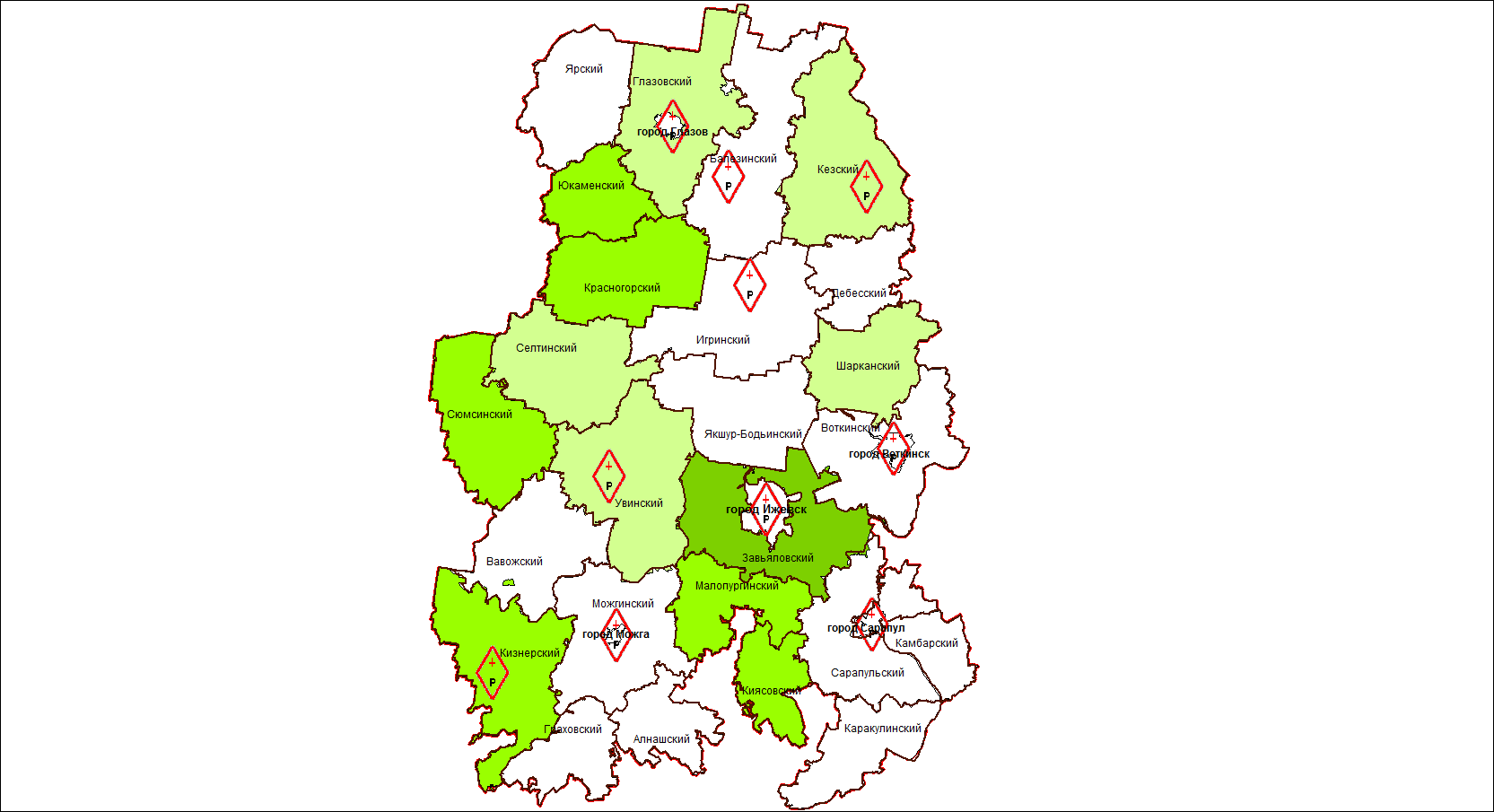 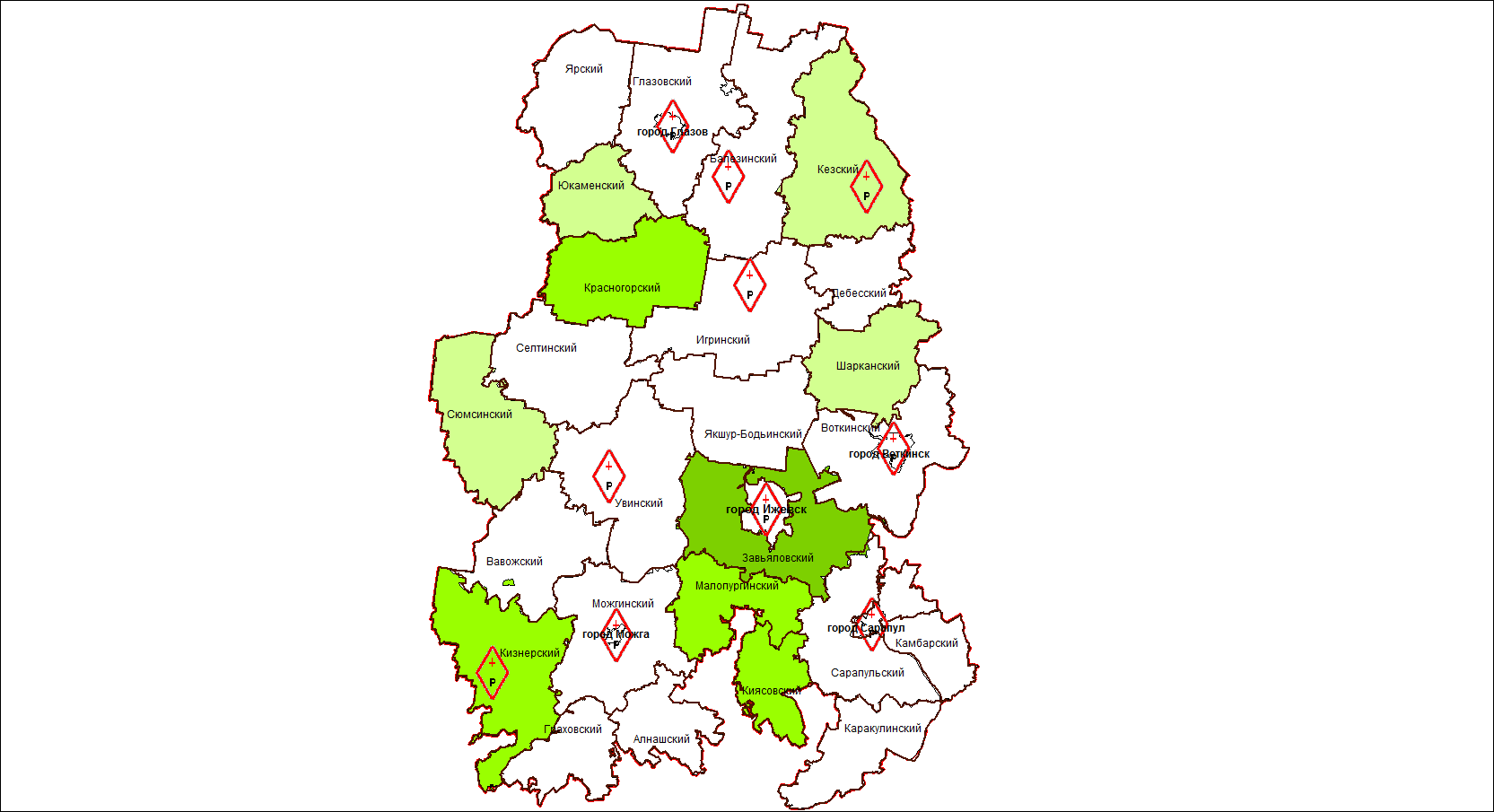 Р
Условные обозначения
- Ветеринарная лаборатория
- 4 – 5 хозяйств
- 8 – 9  хозяйств
- 1 хозяйство
- 6 – 7  хозяйств
- 2 – 3  хозяйства
- ≥ 10 хозяйств
- 0 хозяйств
ДОЛГОСРОЧНЫЙ ПРОГНОЗ ВОЗНИКНОВЕНИЯ ЧС НА ТЕРРИТОРИИ 
УДМУРТСКОЙ РЕСПУБЛИКИ НА 2018 ГОД
Слайд № 117
Количество очагов заболевания лейкозом КРС в 2017 году на территории Удмуртской Республики
ДОЛГОСРОЧНЫЙ ПРОГНОЗ ВОЗНИКНОВЕНИЯ ЧС НА ТЕРРИТОРИИ 
УДМУРТСКОЙ РЕСПУБЛИКИ НА 2018 ГОД
Слайд № 118
Количество очагов заболевания лейкозом КРС на территории Удмуртской Республики
ДОЛГОСРОЧНЫЙ ПРОГНОЗ ВОЗНИКНОВЕНИЯ ЧС НА ТЕРРИТОРИИ 
УДМУРТСКОЙ РЕСПУБЛИКИ НА 2018 ГОД
Слайд № 119
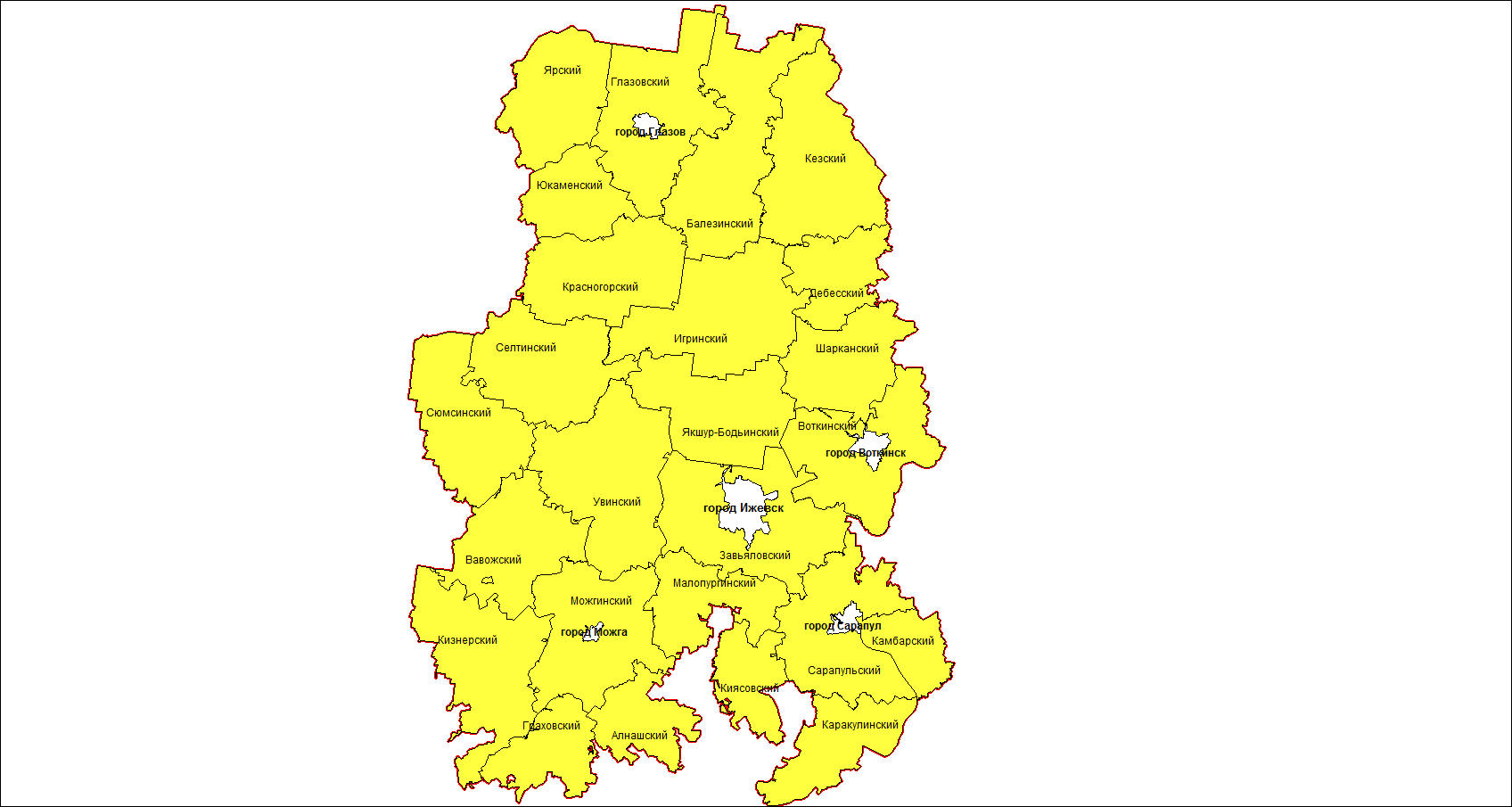 Фитосанитарная обстановка (прогноз количества вредителей сельскохозяйственных культур) на 2017 год
МГ
КЖ
НС
ПС
П
МГ
КЖ
НС
ПС
П
МГ
КЖ
НС
ПС
П ЛМ
МГ
КЖ
НС
ПС
П
КЧ – клоп черепачка (Маврская)
КЖ – колорадский жук
ЛМ – луговой мотылек
МГ – мышевидные грызуны
НС – нестадные саранчовые
ПС – подгрызающие совки
П – проволочники
С – саранчовые
МГ
КЖ
НС
ПС
П
КЧ
КЖ
ЛМ
МГ
НС
ПС
П С
МГ
КЖ
НС
ПС
П ЛМ
МГ
КЖ
НС
ПС
П
МГ
КЖ
НС
ПС
П
МГ
КЖ
НС
ПС
П КЧ
МГ
КЖ
НС
ПС
П
МГ
КЖ
НС
ПС
П
МГ
КЖ
НС
ПС
П КЧ
Условные обозначения
МГ
КЖ
НС
ПС
П
МГ
КЖ
НС
ПС
П
- нет вредителей
МГ
КЖ
НС
ПС
П
- 1-2 вида вредителей
МГ
КЖ
НС
ПС
П
- 3 вида вредителей
МГ
КЖ
НС
ПС
П КЧ
МГ
КЖ
НС
ПС
П КЧ
- 4 вида вредителей
МГ
КЖ
НС
ПС
П КЧ
МГ
КЖ
НС
ПС
П КЧ
МГ
КЖ
НС
ПС
П КЧ
- 5 видов вредителей
МГ
КЖ
НС
ПС
П КЧ
МГ
КЖ
НС
ПС
П КЧ
- 6 видов вредителей
МГ
КЖ
НС
ПС
П КЧ
МГ
КЖ
НС
ПС
П КЧ
- ≥ 7 видов вредителей
ДОЛГОСРОЧНЫЙ ПРОГНОЗ ВОЗНИКНОВЕНИЯ ЧС НА ТЕРРИТОРИИ 
УДМУРТСКОЙ РЕСПУБЛИКИ НА 2018 ГОД
Слайд № 120
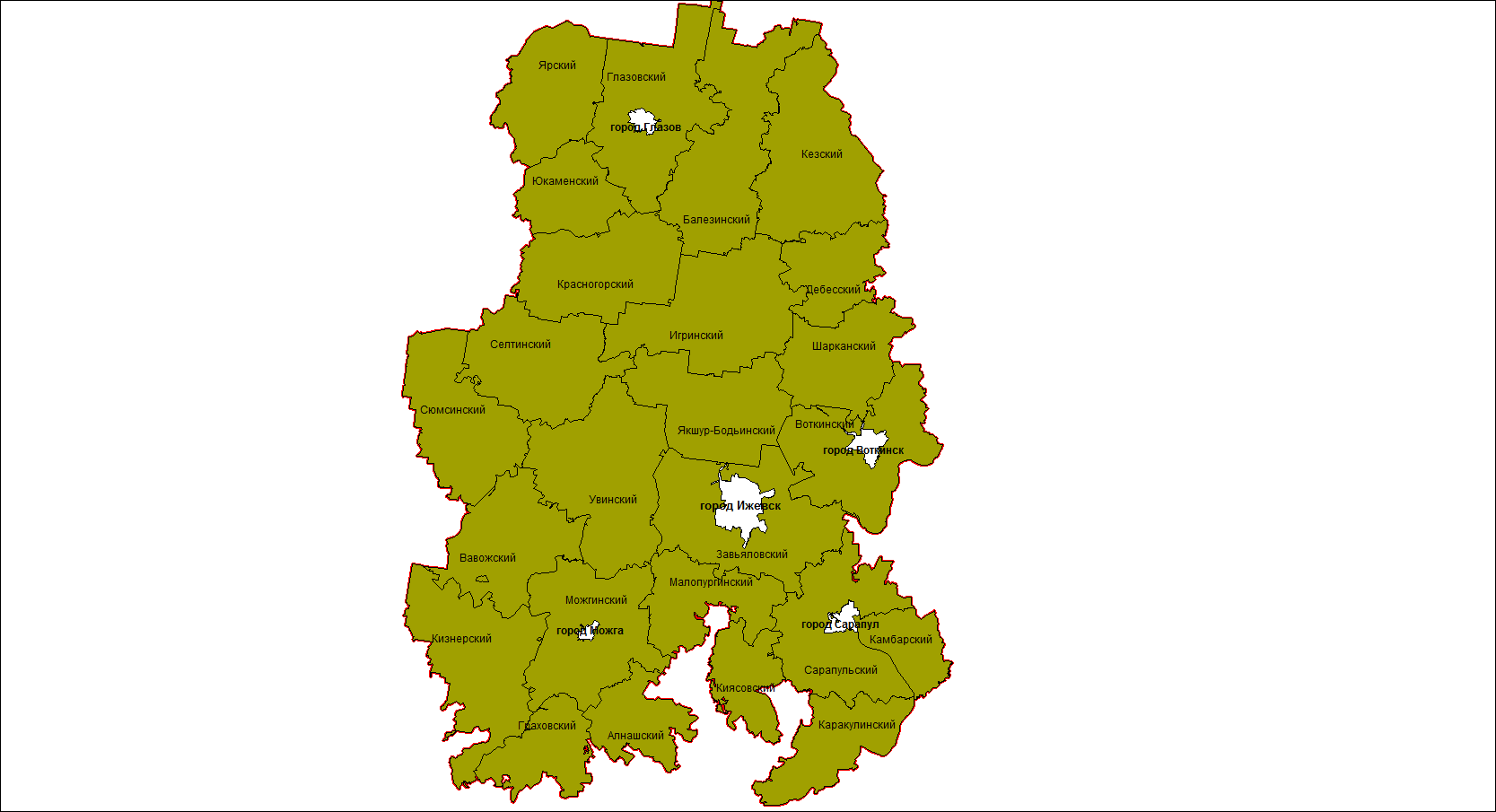 Фитосанитарная обстановка (наличие вредителей сельскохозяйственных культур) в 2017 году
МГ
ПС
П
КЖ
С(К)
МГ
ПС
П
КЖ
С(К)
МГ
ПС
П
КЖ
С(К)
МГ
ПС
П
КЖ
С(К)
МГ
ПС
П
КЖ
С(К)
МГ
ПС
П
КЖ
С(К)
МГ
ПС
П
КЖ
С(К)
МГ
ПС
П
КЖ
С(К)
МГ
ПС
П
КЖ
С(К)
МГ
ПС
П
КЖ
С(К)
МГ
ПС
П
КЖ
С(К)
МГ
ПС
П
КЖ
С(К)
МГ
ПС
П
КЖ
С(К)
МГ
ПС
П
КЖ
С(К)
МГ
ПС
П
КЖ
С(К)
МГ
ПС
П
КЖ
С(К)
МГ
ПС
П
КЖ
С(К)
МГ
ПС
П
КЖ
С(К)
МГ
ПС
П
КЖ
С(К)
МГ
ПС
П
КЖ
С(К)
МГ
ПС
П
КЖ
С(К)
МГ
ПС
П
КЖ
С(К)
МГ
ПС
П
КЖ
С(К)
МГ
ПС
П
КЖ
С(К)
МГ
ПС
П
КЖ
С(К)
КЧ – клоп черепачка (Маврская)
КЖ – колорадский жук
ЛМ – луговой мотылек
МГ – мышевидные грызуны
НС – нестадные саранчовые
ПС – подгрызающие совки
П – проволочники
С – саранчовые
КЧ
КЖ
ЛМ
МГ
НС
ПС
П С
Условные обозначения
- нет вредителей
- 1-2 вида вредителей
- 3 вида вредителей
- 4 вида вредителей
- 5 видов вредителей
- 6 видов вредителей
- ≥ 7 видов вредителей
ДОЛГОСРОЧНЫЙ ПРОГНОЗ ВОЗНИКНОВЕНИЯ ЧС НА ТЕРРИТОРИИ 
УДМУРТСКОЙ РЕСПУБЛИКИ НА 2018 ГОД
Слайд № 121
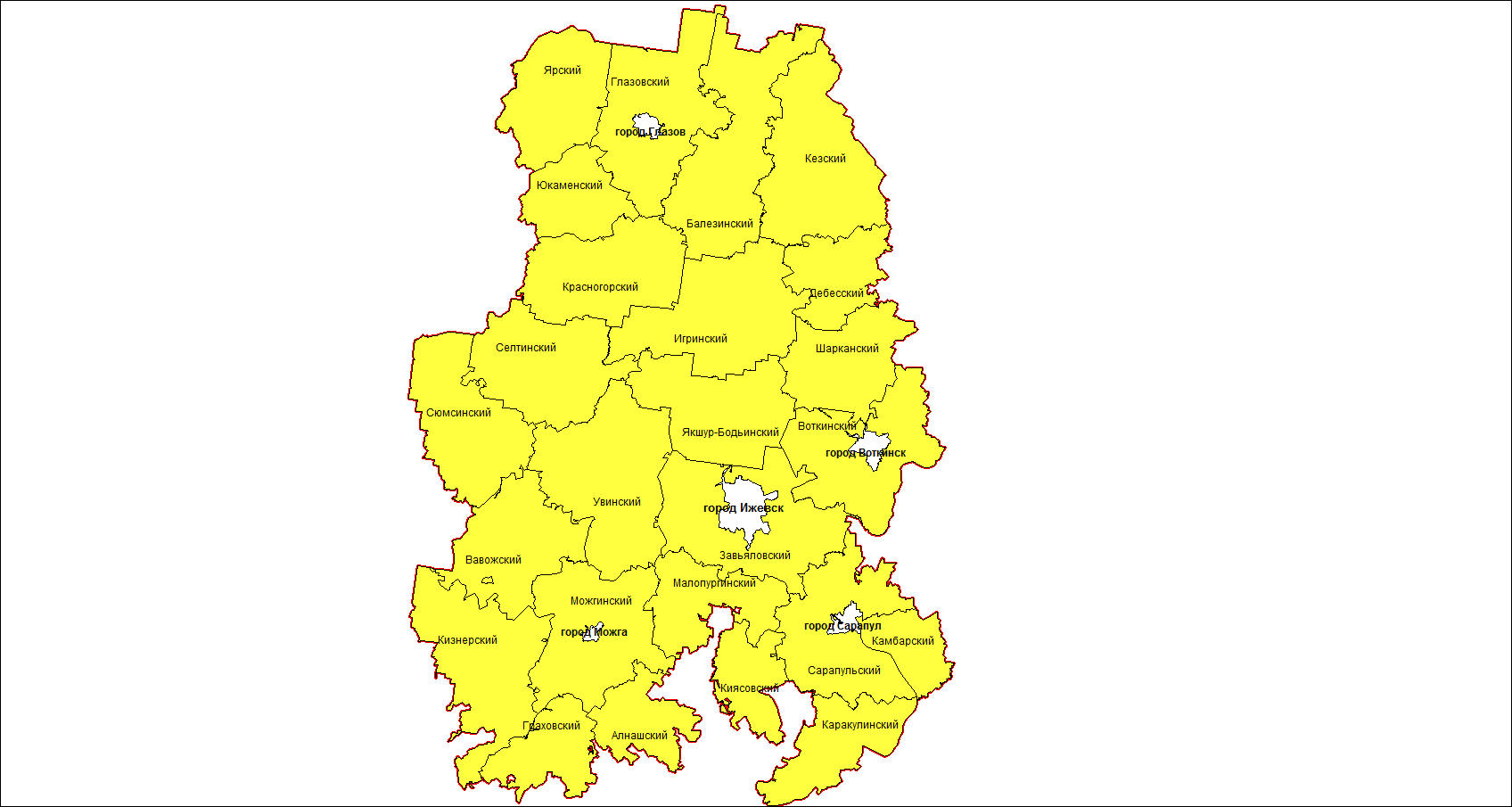 Фитосанитарная обстановка (прогноз количества вредителей сельскохозяйственных культур) на 2018 год
МГ
КЖ
НС
ПС
П
МГ
КЖ
НС
ПС
П
МГ
КЖ
НС
ПС
П ЛМ
МГ
КЖ
НС
ПС
П
КЧ – клоп черепачка (Маврская)
КЖ – колорадский жук
ЛМ – луговой мотылек
МГ – мышевидные грызуны
НС – нестадные саранчовые
ПС – подгрызающие совки
П – проволочники
С – саранчовые
МГ
КЖ
НС
ПС
П
КЧ
КЖ
ЛМ
МГ
НС
ПС
П С
МГ
КЖ
НС
ПС
П ЛМ
МГ
КЖ
НС
ПС
П
МГ
КЖ
НС
ПС
П
МГ
КЖ
НС
ПС
П КЧ
МГ
КЖ
НС
ПС
П
МГ
КЖ
НС
ПС
П
МГ
КЖ
НС
ПС
П КЧ
Условные обозначения
МГ
КЖ
НС
ПС
П
МГ
КЖ
НС
ПС
П
- нет вредителей
МГ
КЖ
НС
ПС
П
- 1-2 вида вредителей
МГ
КЖ
НС
ПС
П
- 3 вида вредителей
МГ
КЖ
НС
ПС
П КЧ
МГ
КЖ
НС
ПС
П КЧ
- 4 вида вредителей
МГ
КЖ
НС
ПС
П КЧ
МГ
КЖ
НС
ПС
П КЧ
МГ
КЖ
НС
ПС
П КЧ
- 5 видов вредителей
МГ
КЖ
НС
ПС
П КЧ
МГ
КЖ
НС
ПС
П КЧ
- 6 видов вредителей
МГ
КЖ
НС
ПС
П КЧ
МГ
КЖ
НС
ПС
П КЧ
- ≥ 7 видов вредителей
ДОЛГОСРОЧНЫЙ ПРОГНОЗ ВОЗНИКНОВЕНИЯ ЧС НА ТЕРРИТОРИИ 
УДМУРТСКОЙ РЕСПУБЛИКИ НА 2018 ГОД
Слайд № 122
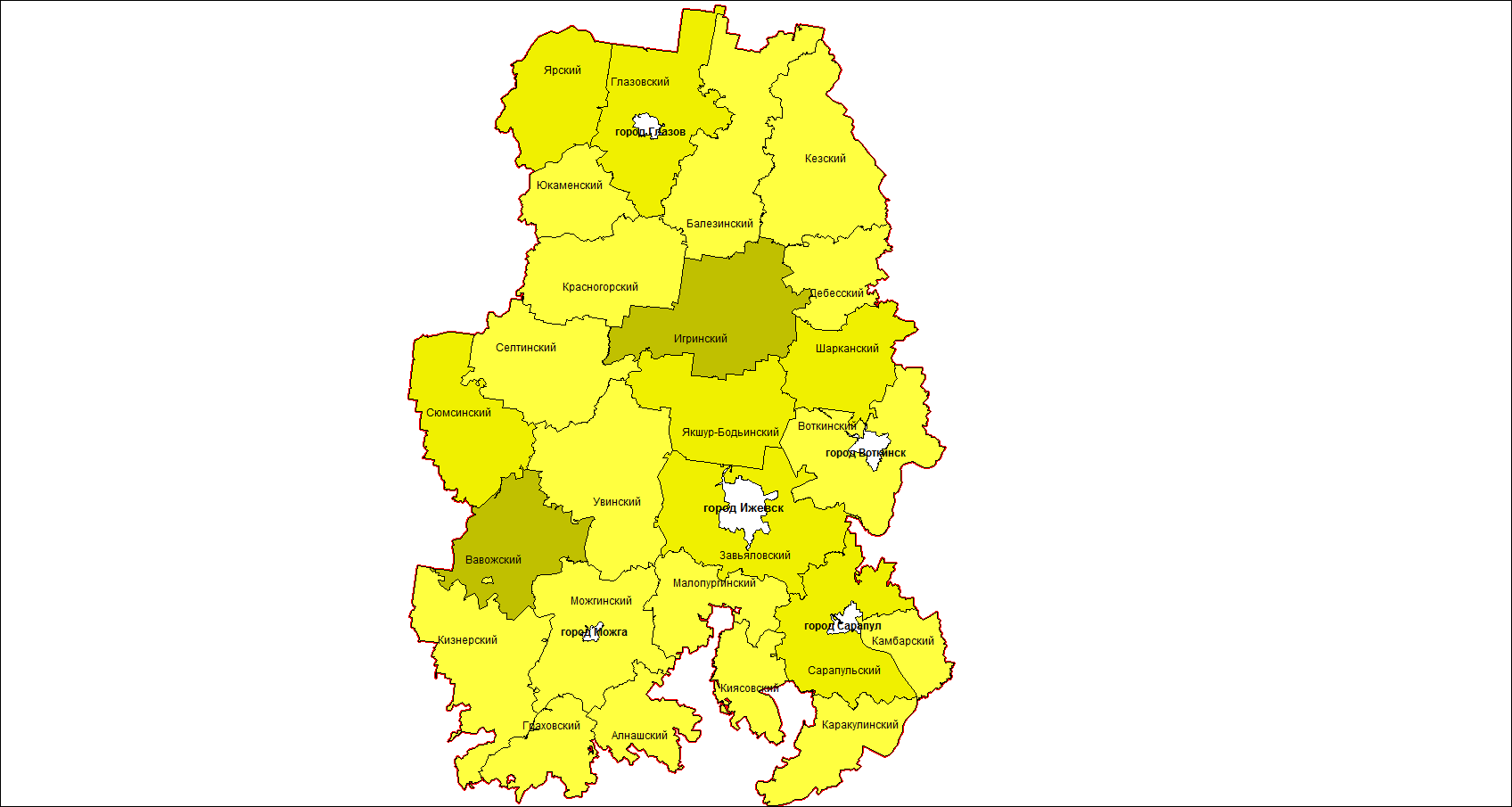 Фитосанитарная обстановка (прогноз количества вредителей леса) на 2017 год
КТ
РСП
ЛСМ
ХМВ
ЕП
СП
СПК
КТ
ТЛО
КГ
ГЕ
ТН
РРП
РРЕ
БЗБ – бактериальные заболевания березы
ГБ – губка березовая
ГЕ – губка еловая
ГС –  губка сосновая
ЕП – еловый пилильщик
КГ – корневая губка
КТ – короед-типограф
ЛСБ – лубоед сосновый большой 
ЛСМ –  лубоед сосновый малый
РРЕ – рак раневой ели
РРП – рак ржавчинный пихты 
РС – рак смоляной
РСП – рыжий сосновый пилильщик
СП -  сосновая пяденица
СПК – сосновый подкорный клоп
ТК – трутовик Гартига
ТЛ – трутовик ложный
ТЛО – трутовик ложный осиновый
ТН – трутовик настоящий
ТО – трутовик окаймленный
ТШ – трутовик Швейница
ХМВ – хрущ майский восточный
КТ
ТЛО
КГ
ГЕ
ТН
РРЕ
КТ
ТЛО
КГ
КТ
ТЛО
КГ
КТ
ТЛО
КГ
ТН
РРЕ
КТ
ТЛО
КГ
ТГ
КТ
ТЛО
КГ
РРЕ
КТ
СП
ХМВ
ТЛО
КГ
ГЕ
ГС
РС
РСП
ТН
ТШ
КТ
ТЛО
КГ
РРП
ГБ
РРЕ
КТ
ТЛО
КГ
СП
ГБ
КТ
ТЛО
КГ
ЛСБ
ГЕ
ГС
РРЕ
ТН
Условные обозначения
КТ
ЛСМ
СП
ХМВ
ТЛО
КГ
ГЕ
КТ
ТЛО
КГ
КТ
ТЛО
КГ
РС
ГБ
КТ
ЕП
РСП
ТЛО
КГ
РС
ТЛ
ТН
- нет вредителей
КТ
ТЛО
КГ
ГЕ
ЛСБ
РС
ТГ
ТН
ТО
ЕП
- 1 вид вредителей
- 2 вида вредителей
КТ
ТЛО
КГ
КГ
ТЛ
КТ
ТЛО
КГ
РС
БЗБ
ЕП
- 3 вида вредителей
КТ
ТЛО
КГ
ТН
БЗБ
КТ
ТЛО
КГ
РС
КТ
ТЛО
КГ
КТ
ТЛО
КГ
БЗБ
- 4 видов вредителей
КТ
СПК
ТЛО
КГ
ЕП
- 5 видов вредителей
КТ
ТЛО
КГ
ЕП
КТ
ТЛО
КГ
- ≥ 6 видов вредителей
ДОЛГОСРОЧНЫЙ ПРОГНОЗ ВОЗНИКНОВЕНИЯ ЧС НА ТЕРРИТОРИИ 
УДМУРТСКОЙ РЕСПУБЛИКИ НА 2018 ГОД
Слайд № 123
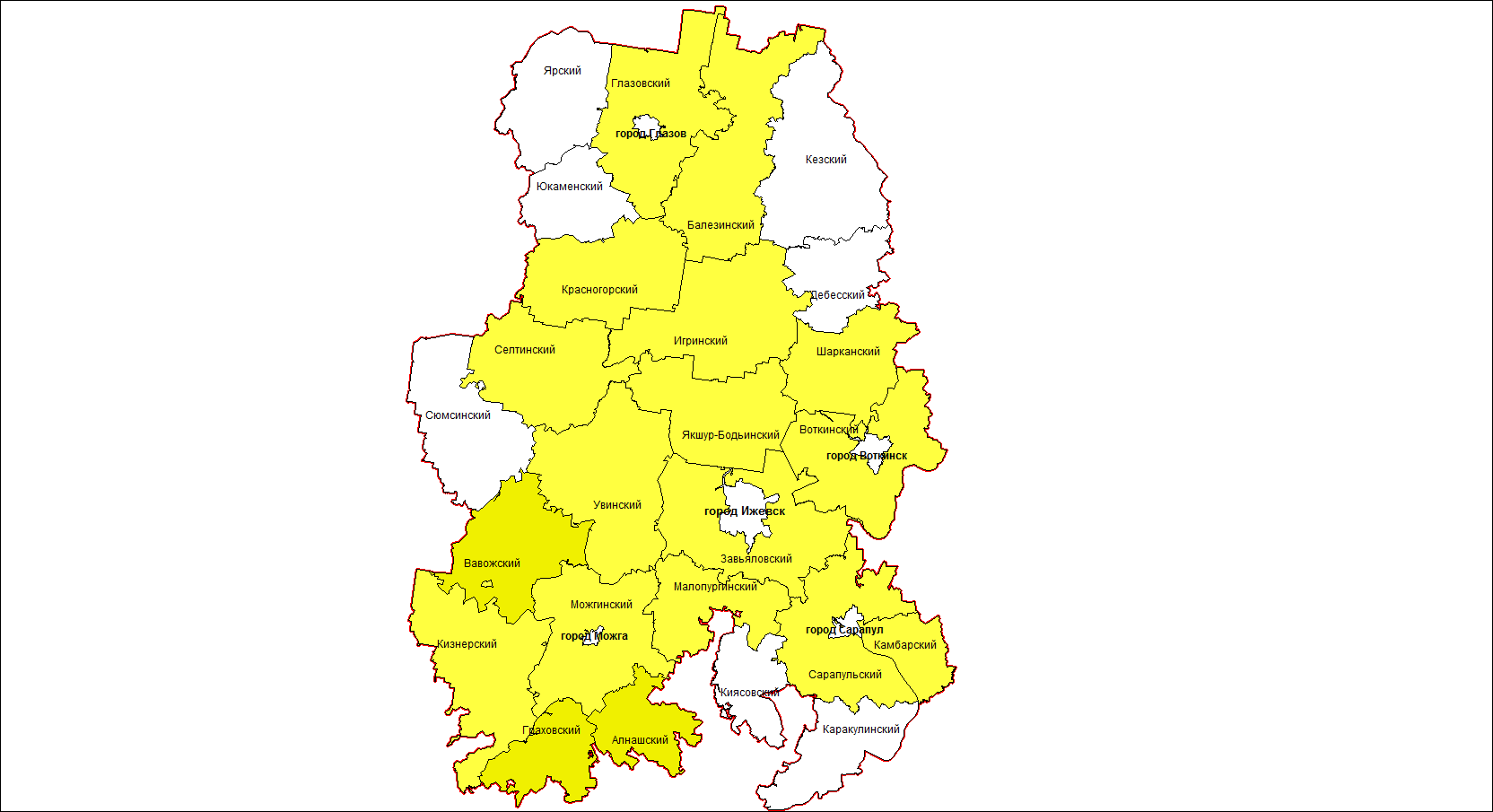 Фитосанитарная обстановка (наличие вредителей леса) в 2017 году
КТ
КТ
КТ
КТ
КТ
КТ
КТ
КТ
КТ
КТ
КТ
КТ
КТ
КТ
ЕП
КТ
ЕП
КТ
ЕП
КТ
СПК
КТ
РСП
ЛСМ
ХМВ
ЕП
СП
СПК
БЗБ – бактериальные заболевания березы
ГБ – губка березовая
ГЕ – губка еловая
ГС –  губка сосновая
ЕП – еловый пилильщик
КГ – корневая губка
КТ – короед-типограф
ЛСБ – лубоед сосновый большой 
ЛСМ –  лубоед сосновый малый
РРЕ – рак раневой ели
РРП – рак ржавчинный пихты 
РС – рак смоляной
РСП – рыжий сосновый пилильщик
СП -  сосновая пяденица
СПК – сосновый подкорный клоп
ТК – трутовик Гартига
ТЛ – трутовик ложный
ТЛО – трутовик ложный осиновый
ТН – трутовик настоящий
ТО – трутовик окаймленный
ТШ – трутовик Швейница
ХМВ – хрущ майский восточный
Условные обозначения
- нет вредителей
- 1 вид вредителей
- 2 вида вредителей
- 3 вида вредителей
- 4 видов вредителей
- 5 видов вредителей
- ≥ 6 видов вредителей
ДОЛГОСРОЧНЫЙ ПРОГНОЗ ВОЗНИКНОВЕНИЯ ЧС НА ТЕРРИТОРИИ 
УДМУРТСКОЙ РЕСПУБЛИКИ НА 2018 ГОД
Слайд № 124
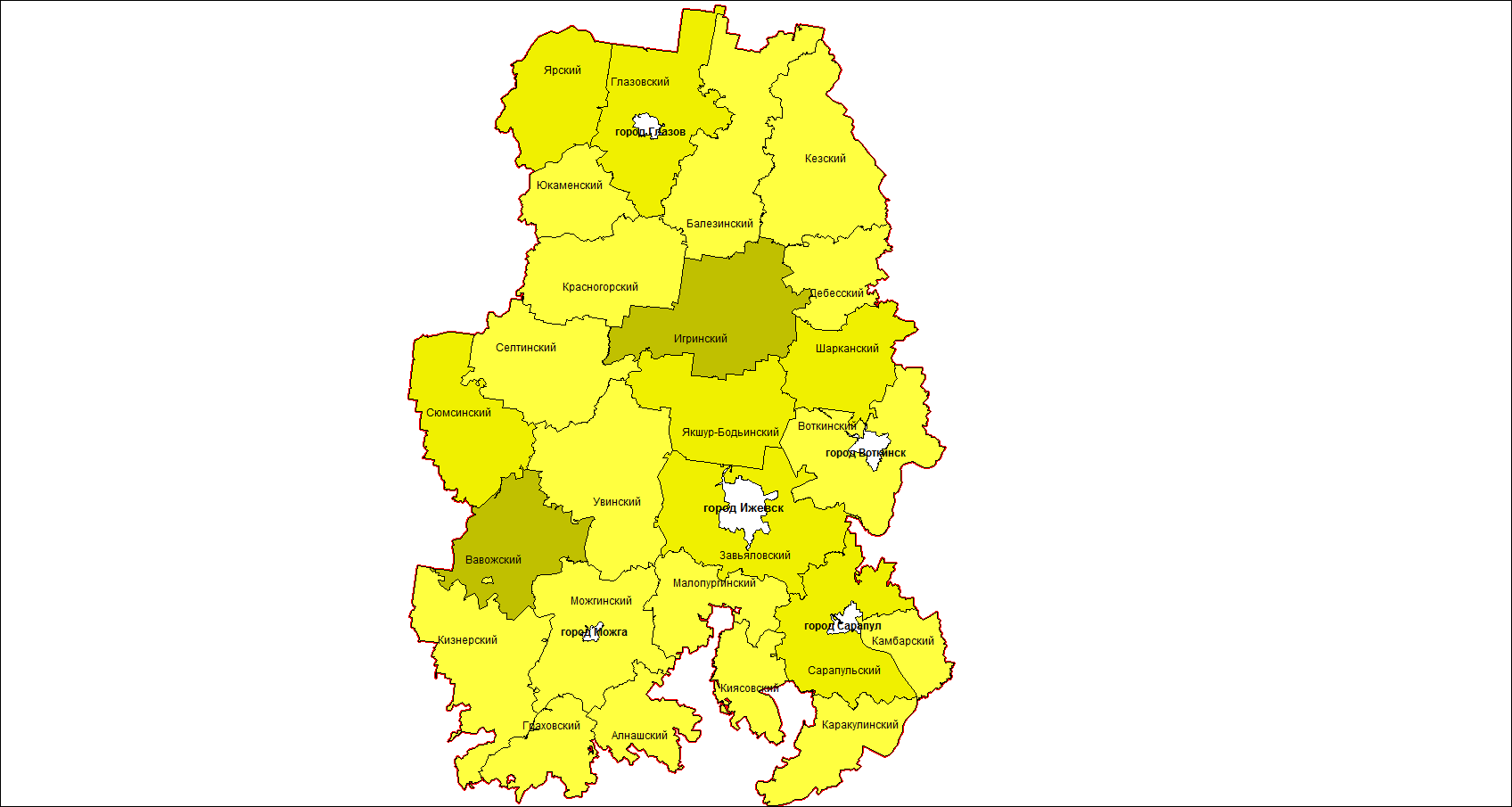 Фитосанитарная обстановка (прогноз количества вредителей леса) на 2018 год
КТ
РСП
ЛСМ
ХМВ
ЕП
СП
СПК
КТ
ТЛО
КГ
ГЕ
ТН
РРП
РРЕ
БЗБ – бактериальные заболевания березы
ГБ – губка березовая
ГЕ – губка еловая
ГС –  губка сосновая
ЕП – еловый пилильщик
КГ – корневая губка
КТ – короед-типограф
ЛСБ – лубоед сосновый большой 
ЛСМ –  лубоед сосновый малый
РРЕ – рак раневой ели
РРП – рак ржавчинный пихты 
РС – рак смоляной
РСП – рыжий сосновый пилильщик
СП -  сосновая пяденица
СПК – сосновый подкорный клоп
ТК – трутовик Гартига
ТЛ – трутовик ложный
ТЛО – трутовик ложный осиновый
ТН – трутовик настоящий
ТО – трутовик окаймленный
ТШ – трутовик Швейница
ХМВ – хрущ майский восточный
КТ
ТЛО
КГ
ГЕ
ТН
РРЕ
КТ
ТЛО
КГ
КТ
ТЛО
КГ
КТ
ТЛО
КГ
ТН
РРЕ
КТ
ТЛО
КГ
ТГ
КТ
ТЛО
КГ
РРЕ
КТ
СП
ХМВ
ТЛО
КГ
ГЕ
ГС
РС
РСП
ТН
ТШ
КТ
ТЛО
КГ
РРП
ГБ
РРЕ
КТ
ТЛО
КГ
СП
ГБ
КТ
ТЛО
КГ
ЛСБ
ГЕ
ГС
РРЕ
ТН
Условные обозначения
КТ
ЛСМ
СП
ХМВ
ТЛО
КГ
ГЕ
КТ
ТЛО
КГ
КТ
ТЛО
КГ
РС
ГБ
КТ
ЕП
РСП
ТЛО
КГ
РС
ТЛ
ТН
- нет вредителей
КТ
ТЛО
КГ
ГЕ
ЛСБ
РС
ТГ
ТН
ТО
ЕП
- 1 вид вредителей
- 2 вида вредителей
КТ
ТЛО
КГ
КГ
ТЛ
КТ
ТЛО
КГ
РС
БЗБ
ЕП
- 3 вида вредителей
КТ
ТЛО
КГ
ТН
БЗБ
КТ
ТЛО
КГ
РС
КТ
ТЛО
КГ
КТ
ТЛО
КГ
БЗБ
- 4 видов вредителей
КТ
СПК
ТЛО
КГ
ЕП
- 5 видов вредителей
КТ
ТЛО
КГ
ЕП
КТ
ТЛО
КГ
- ≥ 6 видов вредителей
ДОЛГОСРОЧНЫЙ ПРОГНОЗ ВОЗНИКНОВЕНИЯ ЧС НА ТЕРРИТОРИИ 
УДМУРТСКОЙ РЕСПУБЛИКИ НА 2018 ГОД
Слайд № 125
Слайд № 125
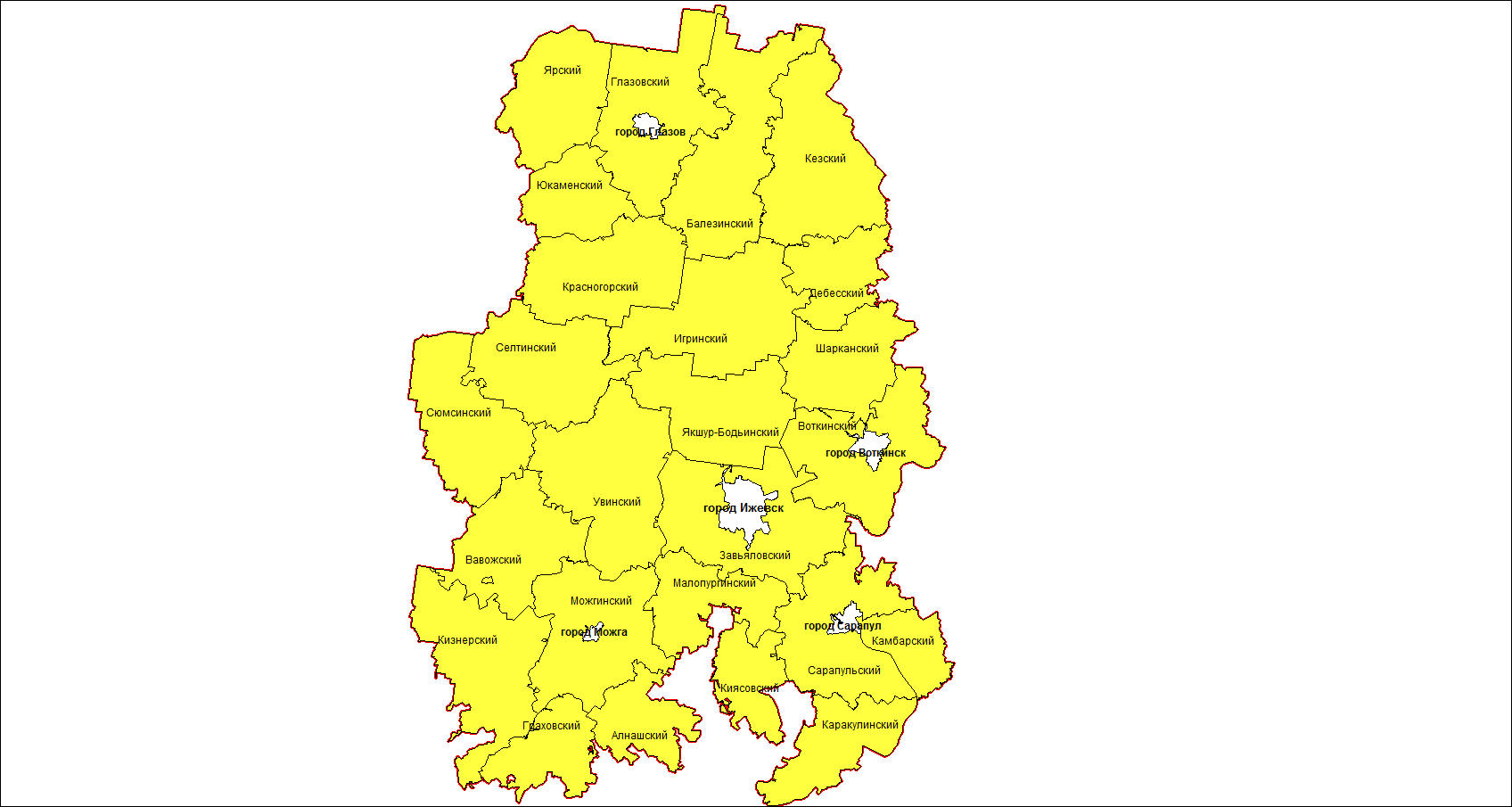 Фитосанитарная обстановка (прогноз количества болезней сельскохозяйственных культур) на 2017 год
СП
СКЛ 
БР 
Т
МР
ПГ
С 
Ф
СК
СР
ФК
СП- снежная плесень
СКЛ – склеротиниоз
БР –  бурая ржавчина
Т – тифулез
МР – мучнистая роса
ПГ – пыльная головня
С – спорынья
Ф – фитофтороз
СК – септориоз колоса
СР – стеблевая ржавчина
ФК – фузариоз колоса
СП
СКЛ
БР
ПГ
МР
С Т Ф
СП
СКЛ
БР
ПГ
МР
С
СП
СКЛ
БР
ПГ
МР
С
СП
СКЛ
БР
ПГ
МР
С
СП
СКЛ
БР
ПГ
МР
С
СП
СКЛ
БР
ПГ
МР
С
СП
СКЛ
БР
ПГ
МР
С
СП
СКЛ
БР
ПГ
МР
С
СП
СКЛ
БР
ПГ
МР
С
СП
СКЛ
БР
ПГ
МР
С
СП
СКЛ
БР
ПГ
МР
С
СП
СКЛ
БР
ПГ
МР
С
СП
СКЛ
БР
ПГ
МР
С
СП
СКЛ
БР
ПГ
МР
С
СП
СКЛ
БР
ПГ
МР
С Ф
СП
СКЛ
БР
ПГ
МР
С Ф
СП
СКЛ
БР
ПГ
МР
С Ф
СП
СКЛ
БР
ПГ
МР
С Ф
СП
СКЛ
БР
ПГ
МР
С Ф
СП
СКЛ
БР
ПГ
МР
С Ф
СП
СКЛ
БР
ПГ
МР
С Ф
СП
СКЛ
БР
ПГ
МР
С Ф
СП
СКЛ
БР
ПГ
МР
С Ф
СП
СКЛ
БР
ПГ
МР
С Т
СП
СКЛ
БР
ПГ
МР
С Т Ф
Условные обозначения
- нет болезней
- 1-2 болезни
- 3 болезни
- 4 болезни
- 5 болезней
- 6 болезней
- ≥ 7 болезней
ДОЛГОСРОЧНЫЙ ПРОГНОЗ ВОЗНИКНОВЕНИЯ ЧС НА ТЕРРИТОРИИ 
УДМУРТСКОЙ РЕСПУБЛИКИ НА 2018 ГОД
Слайд № 126
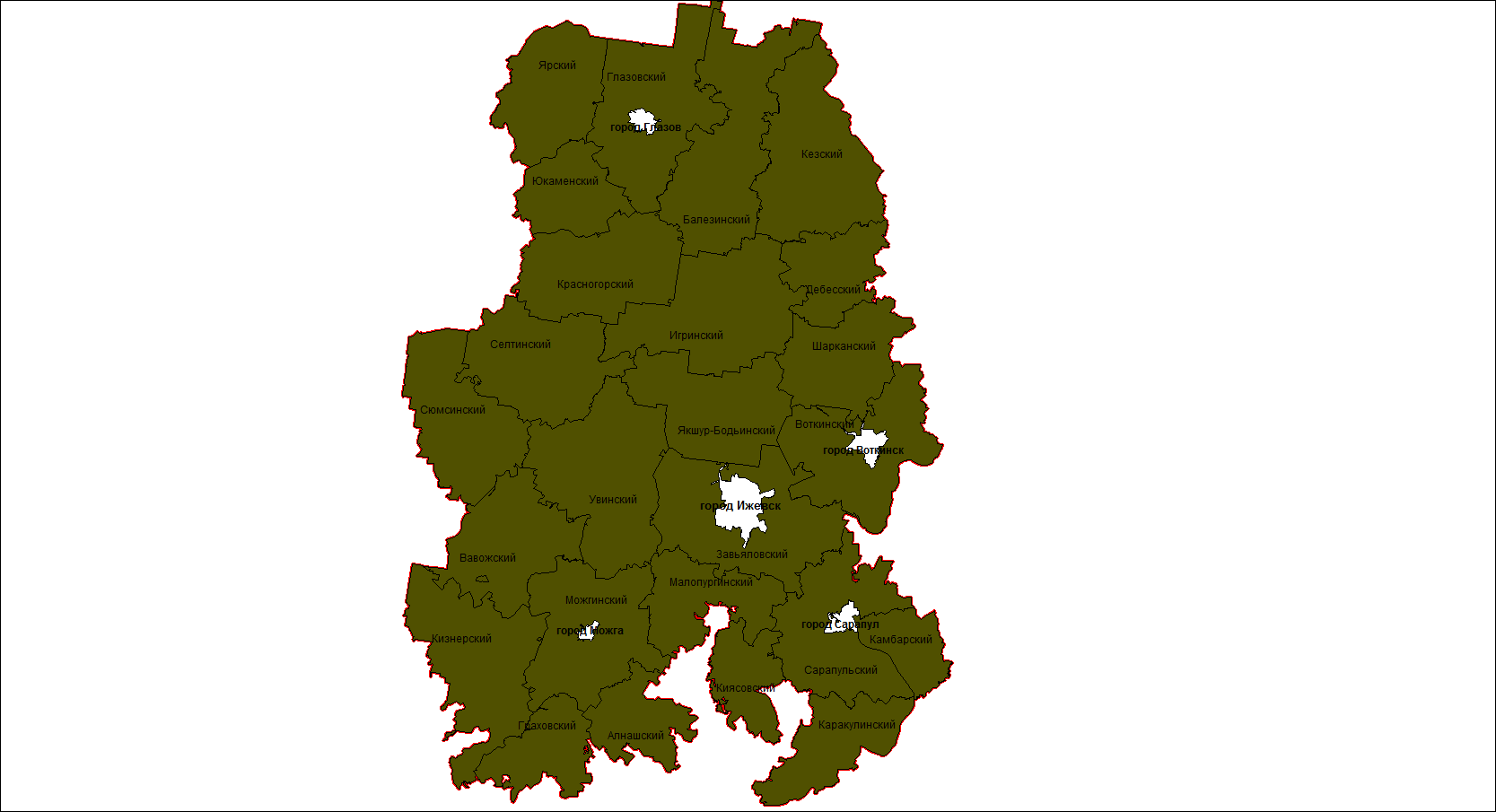 Фитосанитарная обстановка (наличие болезней сельскохозяйственных культур) в 2017 году
СП
СКЛ 
БР 
Т
МР
ПГ
С 
Ф
СК
СР
ФК
СП
СКЛ
БР
МР
ПГ
Т, Ф
С
СП
СКЛ
БР
МР
ПГ
Т, Ф
С
СП
СКЛ
БР
МР
ПГ
Т, Ф
С
СП
СКЛ
БР
МР
ПГ
Т, Ф
С
СП
СКЛ
БР
МР
ПГ
Т, Ф
С
СП
СКЛ
БР
МР
ПГ
Т, Ф
С
СП
СКЛ
БР
МР
ПГ
Т, Ф
С
СП
СКЛ
БР
МР
ПГ
Т, Ф
С
СП
СКЛ
БР
МР
ПГ
Т, Ф
С
СП
СКЛ
БР
МР
ПГ
Т, Ф
С
СП
СКЛ
БР
МР
ПГ
Т, Ф
С
СП
СКЛ
БР
МР
ПГ
Т, Ф
С
СП
СКЛ
БР
МР
ПГ
Т, Ф
С
СП
СКЛ
БР
МР
ПГ
Т, Ф
С
СП
СКЛ
БР
МР
ПГ
Т, Ф
С
СП
СКЛ
БР
МР
ПГ
Т, Ф
С
СП
СКЛ
БР
МР
ПГ
Т, Ф
С
СП
СКЛ
БР
МР
ПГ
Т, Ф
С
СП
СКЛ
БР
МР
ПГ
Т, Ф
С
СП
СКЛ
БР
МР
ПГ
Т, Ф
С
СП
СКЛ
БР
МР
ПГ
Т, Ф
С
СП
СКЛ
БР
МР
ПГ
Т, Ф
С
СП
СКЛ
БР
МР
ПГ
Т, Ф
С
СП
СКЛ
БР
МР
ПГ
Т, Ф
С
СП
СКЛ
БР
МР
ПГ
Т, Ф
С
СП- снежная плесень
СКЛ – склеротиниоз
БР –  бурая ржавчина
Т – тифулез
МР – мучнистая роса
ПГ – пыльная головня
С – спорынья
Ф – фитофтороз
СК – септориоз колоса
СР – стеблевая ржавчина
ФК – фузариоз колоса
Условные обозначения
- нет болезней
- 1-2 болезни
- 3 болезни
- 4 болезни
- 5 болезней
- 6 болезней
- ≥ 7 болезней
ДОЛГОСРОЧНЫЙ ПРОГНОЗ ВОЗНИКНОВЕНИЯ ЧС НА ТЕРРИТОРИИ 
УДМУРТСКОЙ РЕСПУБЛИКИ НА 2018 ГОД
Слайд № 127
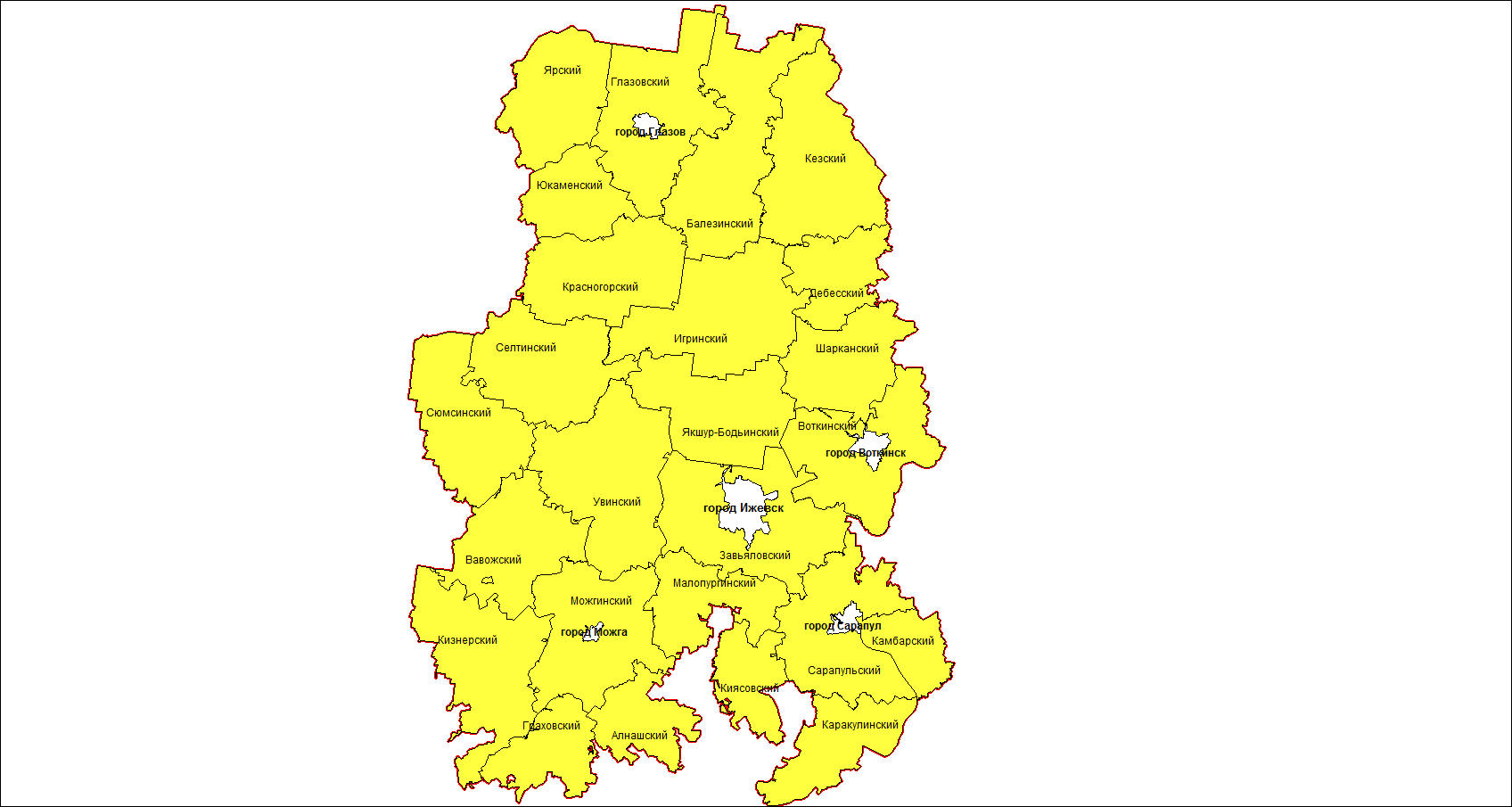 Фитосанитарная обстановка (прогноз количества болезней сельскохозяйственных культур) на 2018 год
СП
СКЛ 
БР 
Т
МР
ПГ
С 
Ф
СК
СР
ФК
СП- снежная плесень
СКЛ – склеротиниоз
БР –  бурая ржавчина
Т – тифулез
МР – мучнистая роса
ПГ – пыльная головня
С – спорынья
Ф – фитофтороз
СК – септориоз колоса
СР – стеблевая ржавчина
ФК – фузариоз колоса
СП
СКЛ
БР
ПГ
МР
С Т Ф
СП
СКЛ
БР
ПГ
МР
С
СП
СКЛ
БР
ПГ
МР
С
СП
СКЛ
БР
ПГ
МР
С
СП
СКЛ
БР
ПГ
МР
С
СП
СКЛ
БР
ПГ
МР
С
СП
СКЛ
БР
ПГ
МР
С
СП
СКЛ
БР
ПГ
МР
С
СП
СКЛ
БР
ПГ
МР
С
СП
СКЛ
БР
ПГ
МР
С
СП
СКЛ
БР
ПГ
МР
С
СП
СКЛ
БР
ПГ
МР
С
СП
СКЛ
БР
ПГ
МР
С
СП
СКЛ
БР
ПГ
МР
С
СП
СКЛ
БР
ПГ
МР
С Ф
СП
СКЛ
БР
ПГ
МР
С Ф
СП
СКЛ
БР
ПГ
МР
С Ф
СП
СКЛ
БР
ПГ
МР
С Ф
СП
СКЛ
БР
ПГ
МР
С Ф
СП
СКЛ
БР
ПГ
МР
С Ф
СП
СКЛ
БР
ПГ
МР
С Ф
СП
СКЛ
БР
ПГ
МР
С Ф
СП
СКЛ
БР
ПГ
МР
С Ф
СП
СКЛ
БР
ПГ
МР
С Т
СП
СКЛ
БР
ПГ
МР
С Т Ф
Условные обозначения
- нет болезней
- 1-2 болезни
- 3 болезни
- 4 болезни
- 5 болезней
- 6 болезней
- ≥ 7 болезней
ДОЛГОСРОЧНЫЙ ПРОГНОЗ ВОЗНИКНОВЕНИЯ ЧС НА ТЕРРИТОРИИ 
УДМУРТСКОЙ РЕСПУБЛИКИ НА 2018 ГОД
Слайд № 128
Прогноз демографической обстановки на территории Удмуртской Республики на 2017 год
Прогноз демографической обстановки на территории Удмуртской Республики на 2018 год
Демографическая обстановка на территории Удмуртской Республики в 2017 году
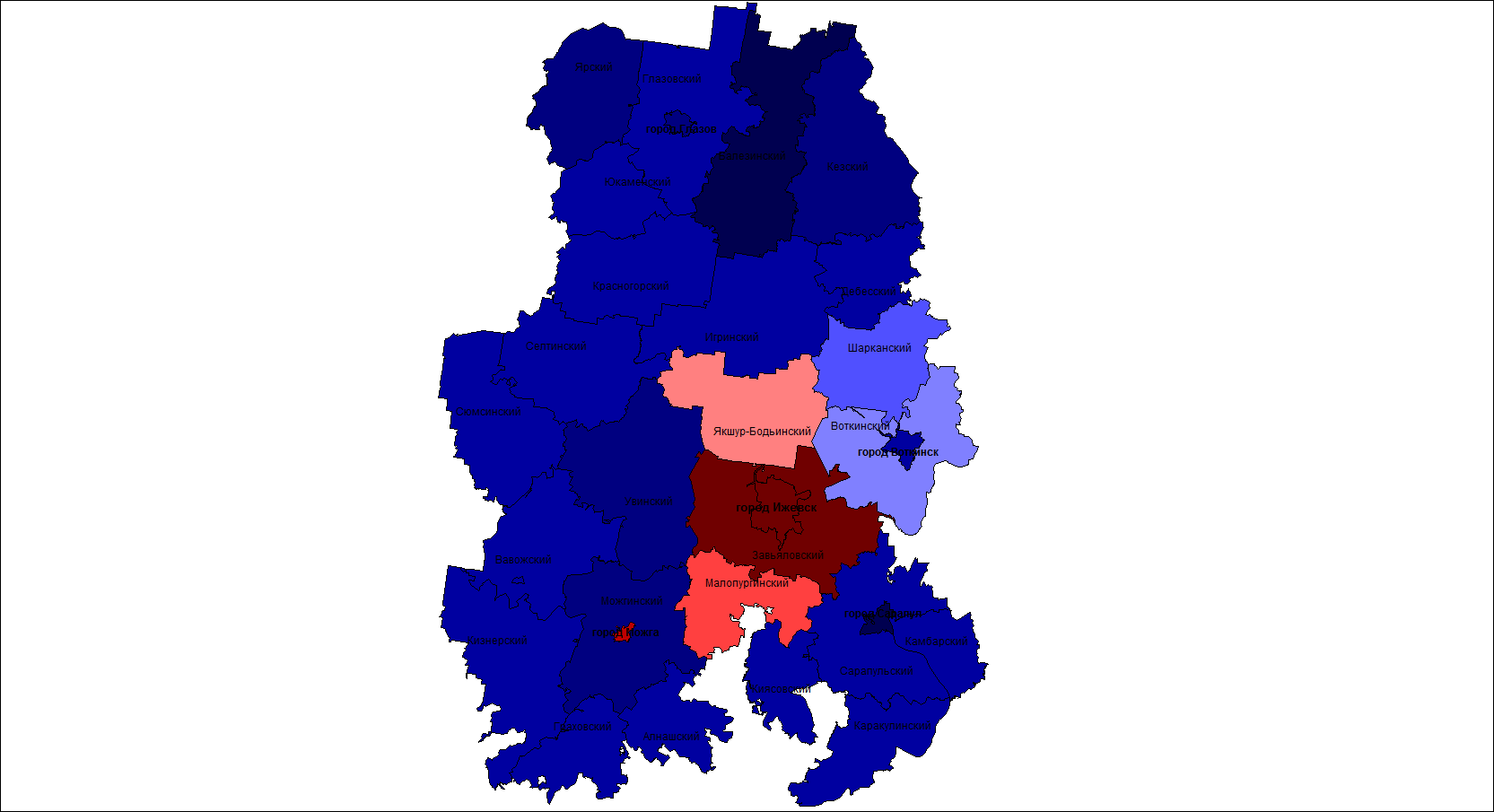 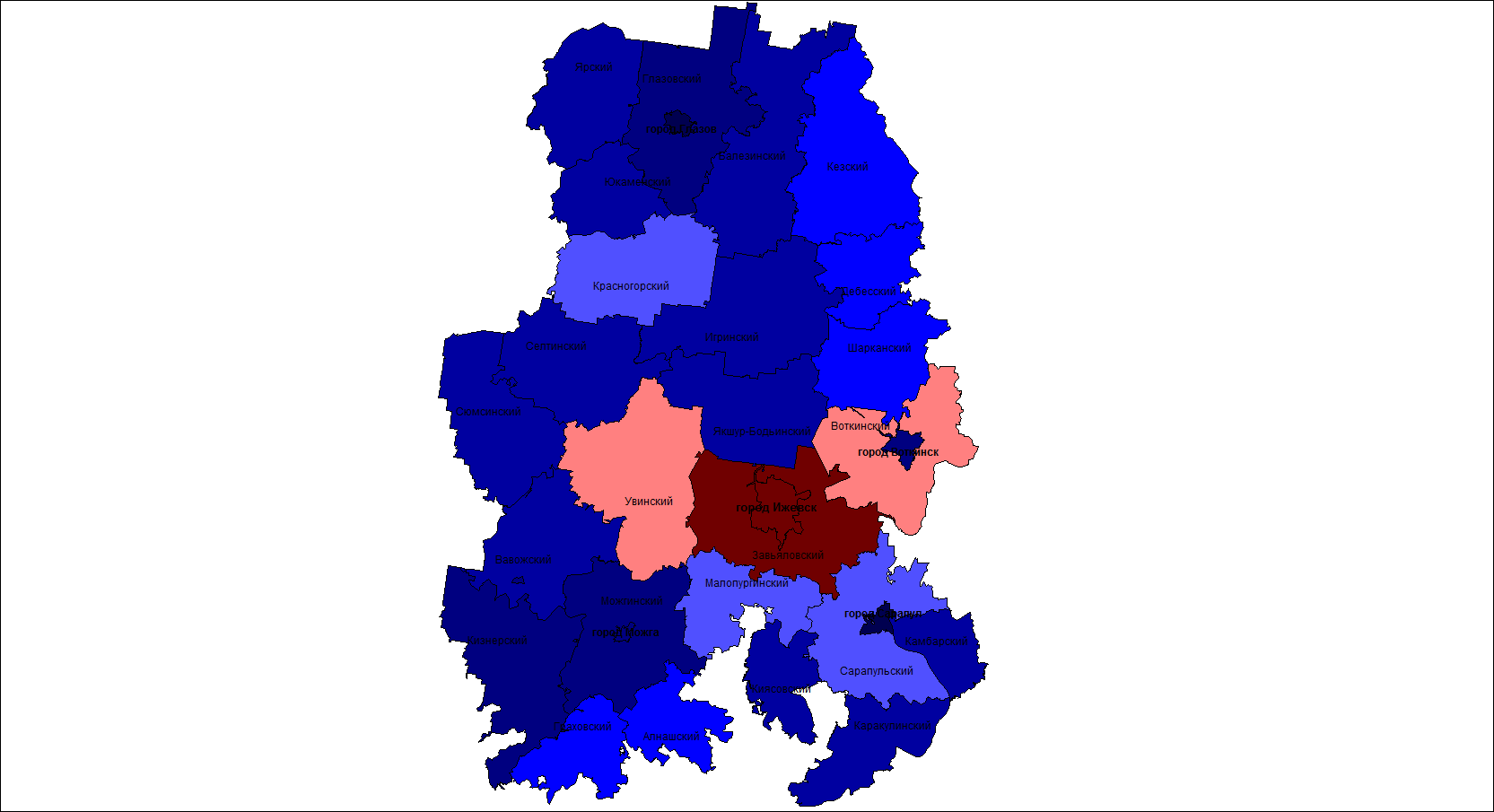 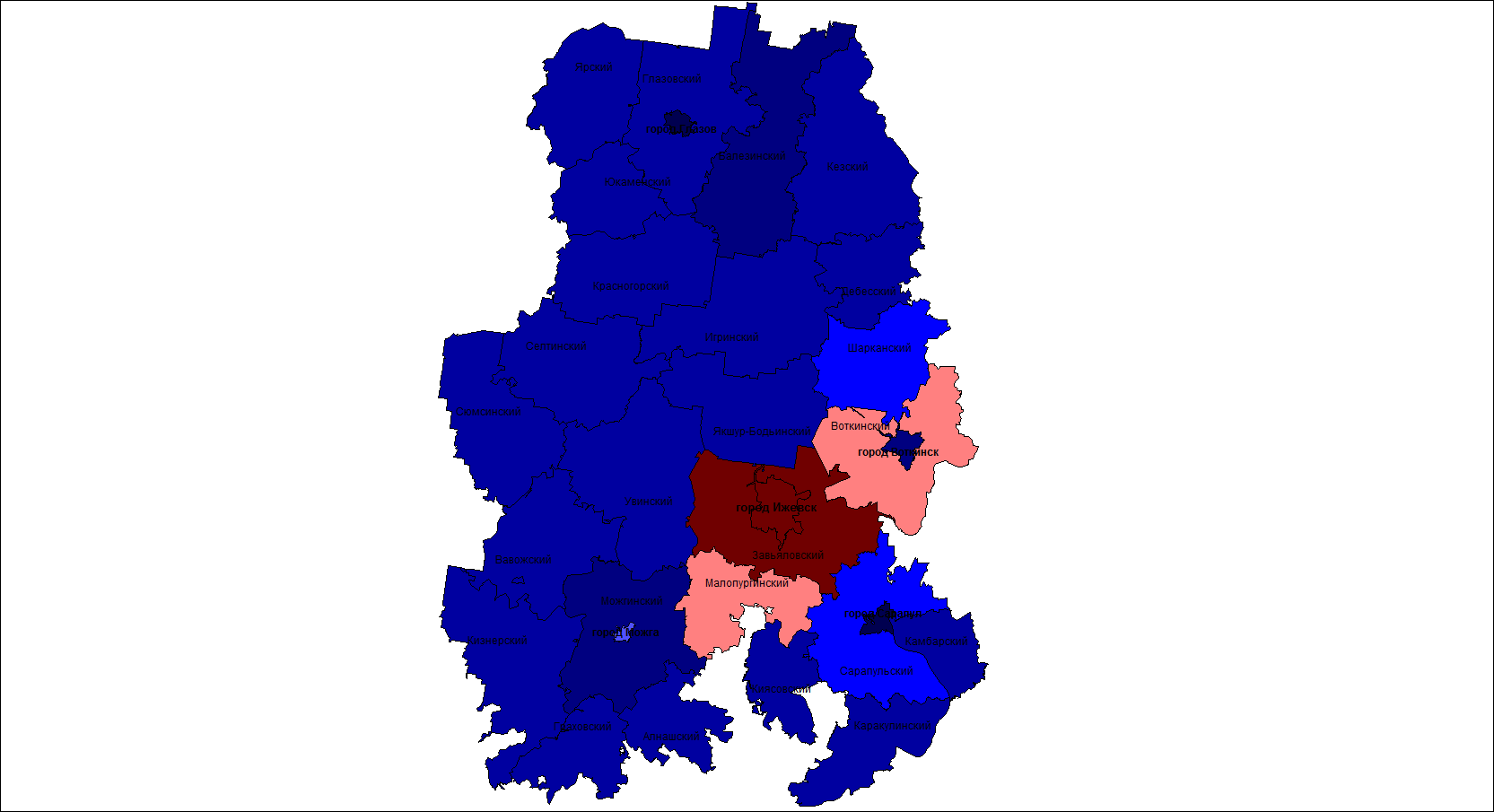 Условные обозначения
Убыль населения:
Прирост населения:
- 101 – 250 человек
- 51 – 100 человек
- 0 человек
- >1000 человек
- 0 человек
- > 500 человек
- 251 – 500 человек
- 1 – 50 человек
- 101 – 250 человек
-  1 - 10 человек
- 50 – 100 человек
- 250 – 500 человек
- 501 – 1000 человек
- 11 - 50 человек
ДОЛГОСРОЧНЫЙ ПРОГНОЗ ВОЗНИКНОВЕНИЯ ЧС НА ТЕРРИТОРИИ 
УДМУРТСКОЙ РЕСПУБЛИКИ НА 2018 ГОД
Слайд № 129
Демографическая обстановка на территории Удмуртской Республики